Zacznij korzystać ze Skype’a
Læringsmål:
Å kunne logge på og av Skype
Å kunne søke etter og legge til kontakter
Å kunne ringe med og uten video
Å  kunne motta samtaler
Å kunne avvise samtaler
Å kunne skru av og på lyd og bilde i en samtale
Å kunne legge på når samtalen er ferdig
[Speaker Notes: Przed rozpoczęciem szkolenia omów cele nauki z kursantami. Dzięki temu będzie im łatwiej się uczyć i zapamiętać to, czego się nauczyli.]
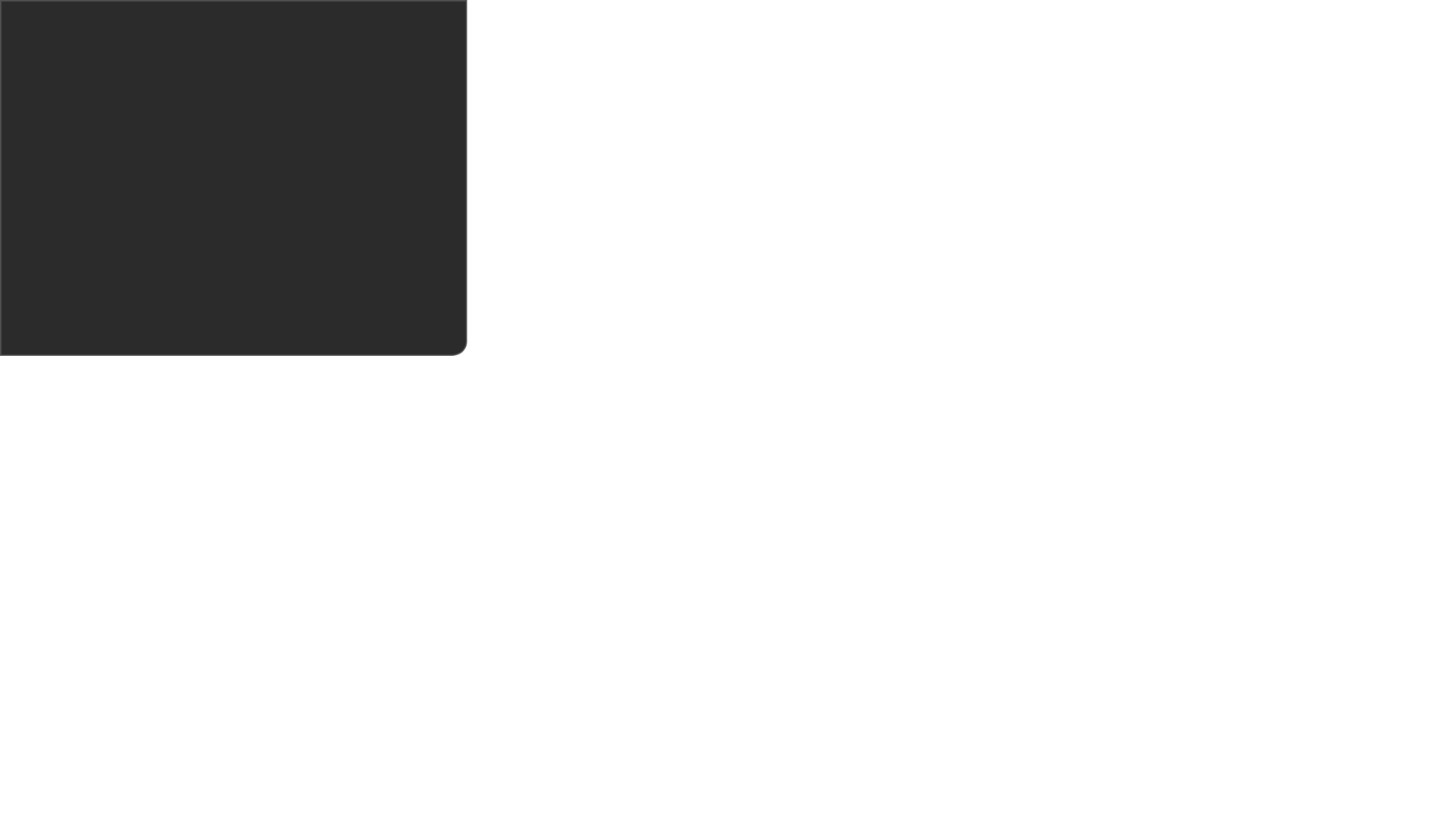 Co to jest Skype?
Część 1
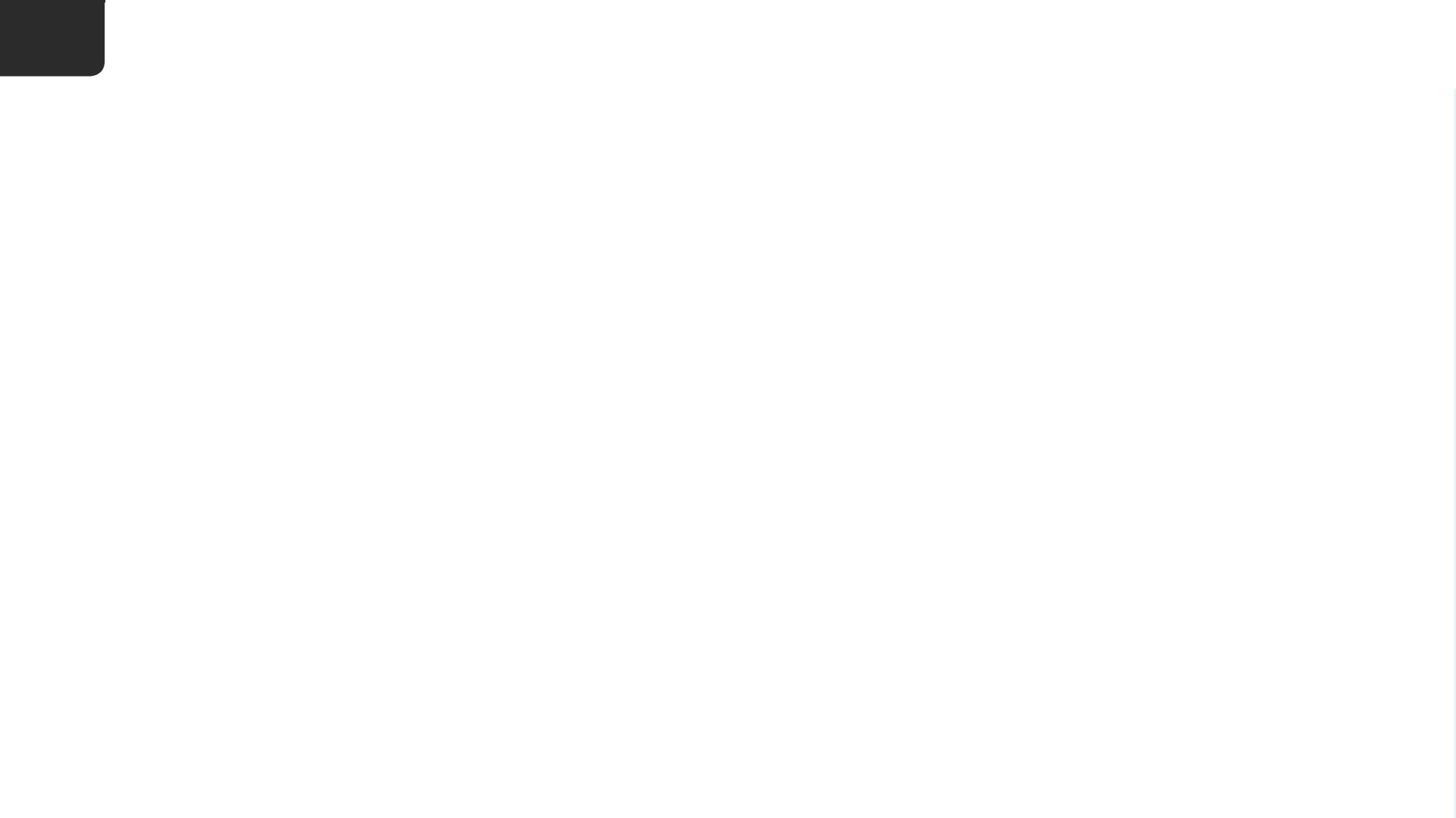 1
Co to jest Skype?
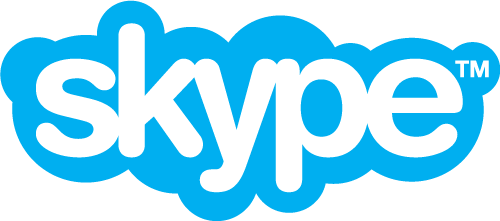 [Speaker Notes: Skype to usługa, dzięki której możecie dzwonić, przeprowadzać videorozmowy oraz czatować w sieci z innymi osobami. Jeśli obydwie strony rozmowy mają konto na Skype i w trakcie rozmowy mają połączenie z Internetem, rozmowa taka nic nie kosztuje. Wiele osób korzysta ze Skype’a właśnie dlatego, że mogą dzwonić i prowadzić videorozmowy za darmo, bez względu na czas ich trwania czy kraj, w którym oni sami lub ich rozmówcy przebywają. Jeśli i wy, i osoba, z którą rozmawiacie, macie połączenie z Internetem, taka rozmowa nic nie kosztuje. Czasami korzystanie ze Skype’a wymaga płacenia, kiedy np. dzwonimy na numer telefonu niepodłączonego do sieci, jednak na tym kursie nie będziemy się uczyć, jak to robić. Nie bójcie się, że przypadkiem zrobicie na Skype coś, za co będziecie musieli zapłacić; za każdym razem, kiedy dana usługa jest płatna, na ekranie pojawia się jasny komunikat; użytkownik musi wyrazić zgodę na płatność oraz podać swoje dane do płatności, aby możliwe było przeprowadzenie transakcji.
Na Skype można prowadzić rozmowy telefoniczne za pośrednictwem tabletu, smartfonu lub komputera. Można też użyć do tego celu smartTV lub nowoczesnej konsoli do gier TV. Przykłady pokazane w tej prezentacji pochodzą z tabletów, smartfonów i komputerów. To od was zależy, jakiego urządzenia będziecie używać, korzystając ze Skype’a. Jeżeli osoba, do której dzwonicie też jest użytkownikiem Skype i dysponuje urządzeniem, które ma możliwość przyjmowania połączeń, możecie dzwonić z dowolnej wybranej przez siebie platformy. Można dzwonić z tabletu na smartTV, z komputera na smartfon itp. – możliwe są dowolne kombinacje. Jedynym wymogiem jest, by obydwie strony miały konto na Skype.]
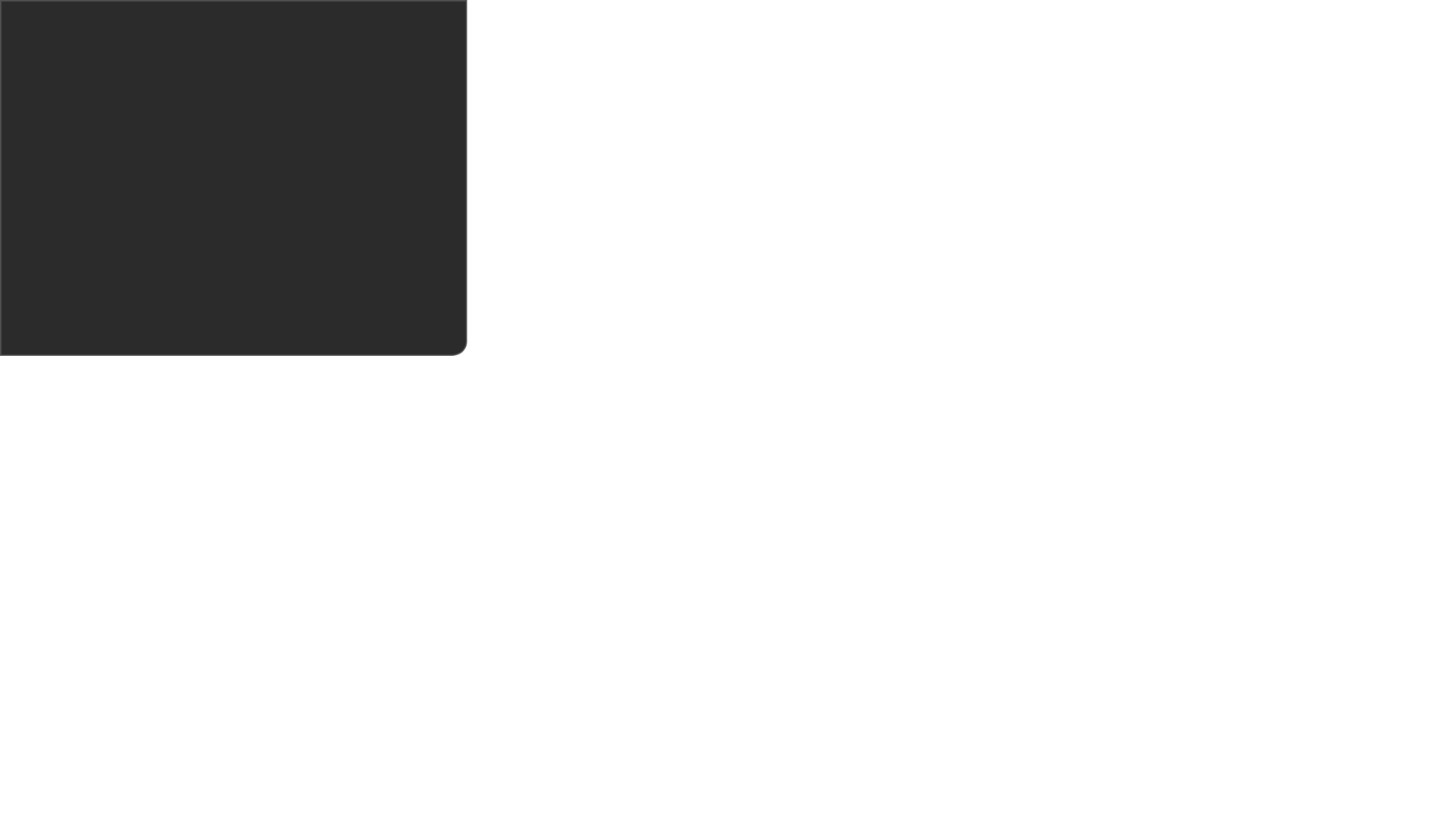 Urządzenia
Część 2
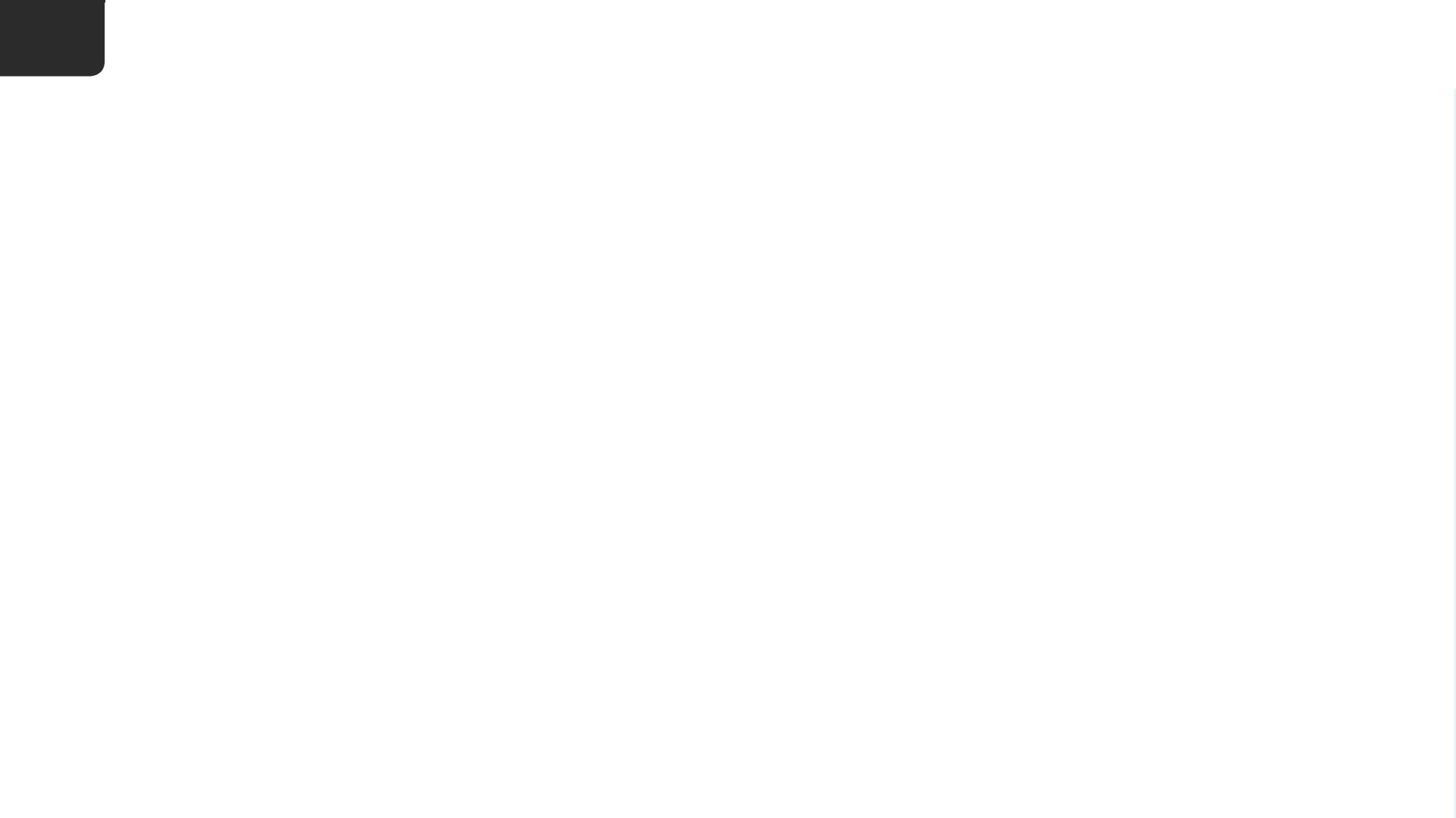 2
Urządzenia
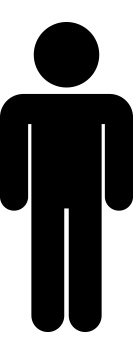 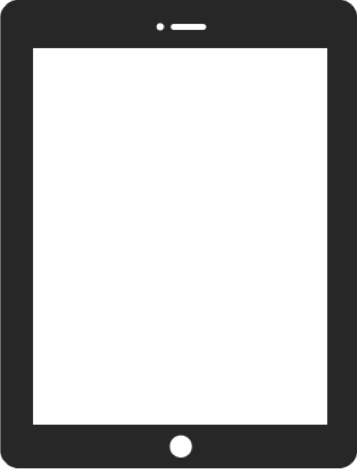 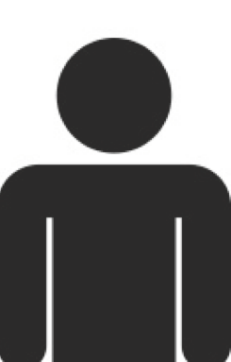 [Speaker Notes: Najbardziej popularne na Skype są videorozmowy. W ich trakcie można zarówno słyszeć, jak i widzieć swojego rozmówcę.]
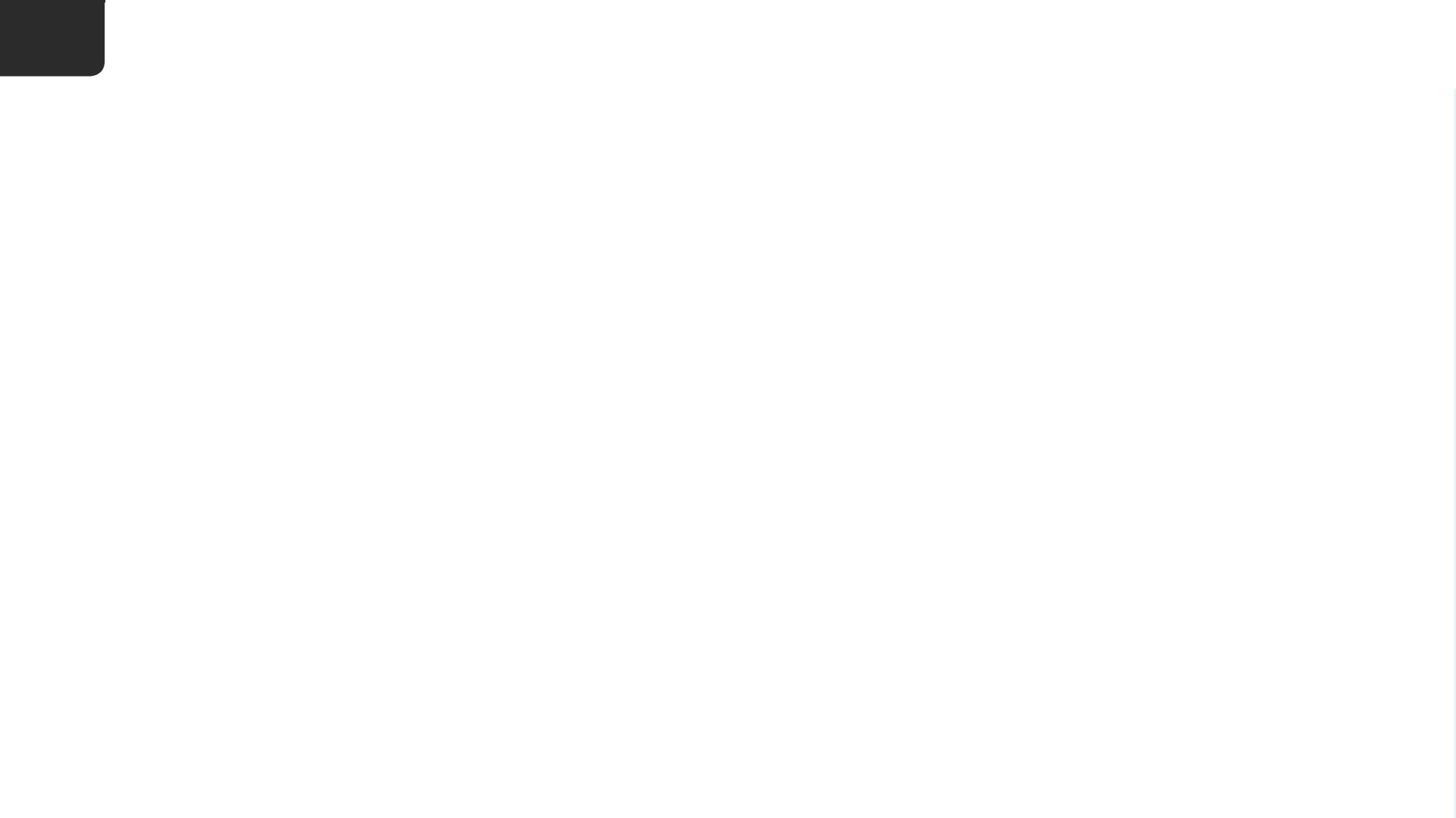 2
Urządzenia
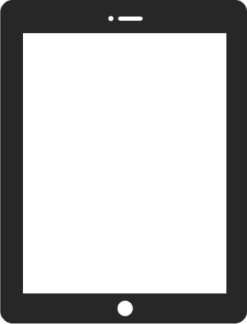 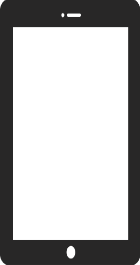 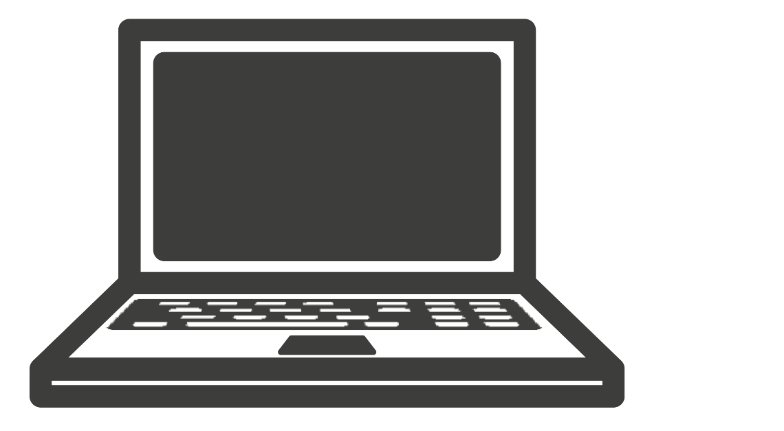 Skjerm

Kamera

Mikrofon

Høyttaler
[Speaker Notes: Tablety i smartfony są wyposażone w ekran, kamerę, mikrofon i głośnik, dzięki którym jest to możliwe. Podobnie wyposażonych jest także większość nowoczesnych laptopów.]
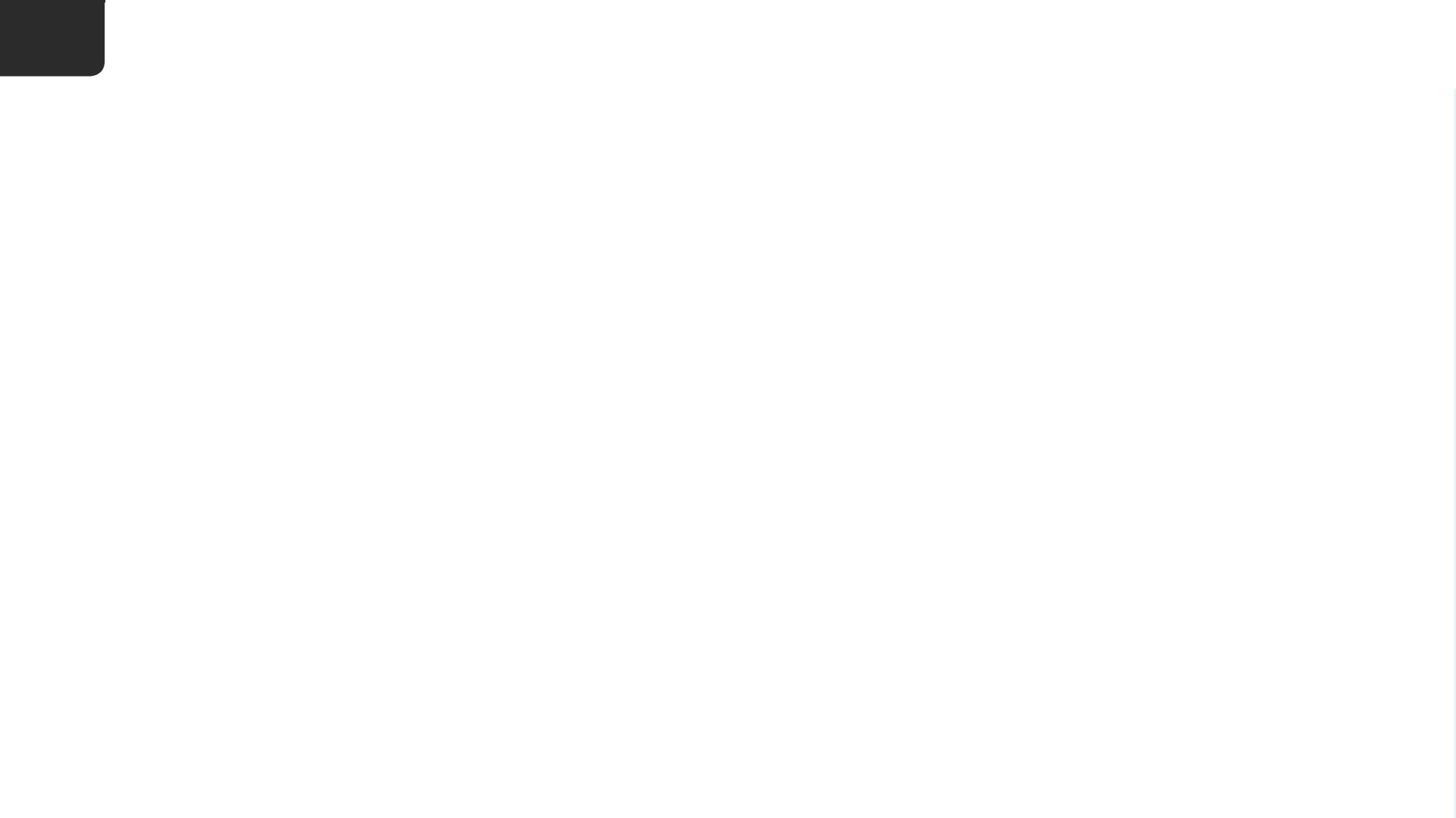 2
Urządzenia
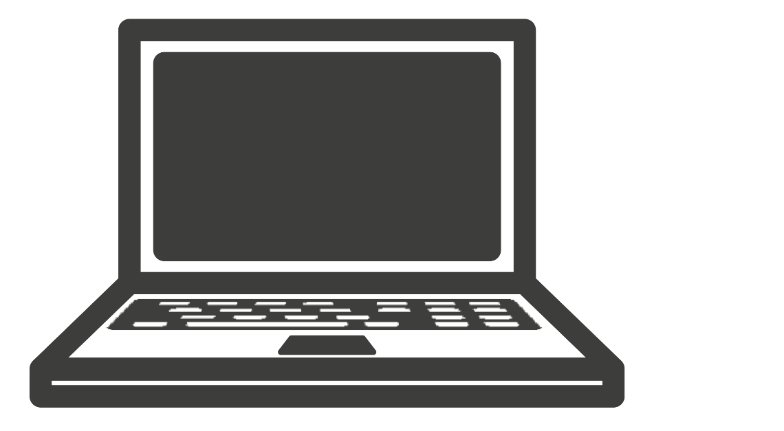 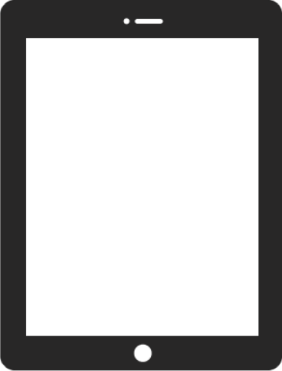 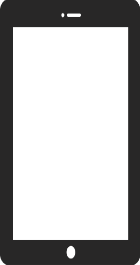 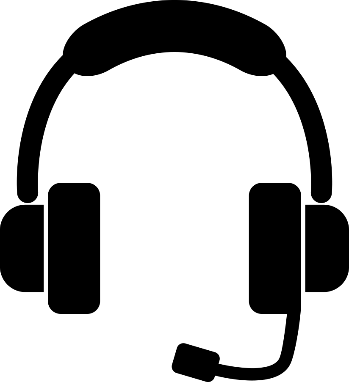 [Speaker Notes: Niektórzy mogą zdecydować się na korzystanie ze słuchawek z mikrofonem, ale nie jest to konieczne. Wejścia dla takich urządzeń znajdują się po bokach tabletów, smartfonów i laptopów.]
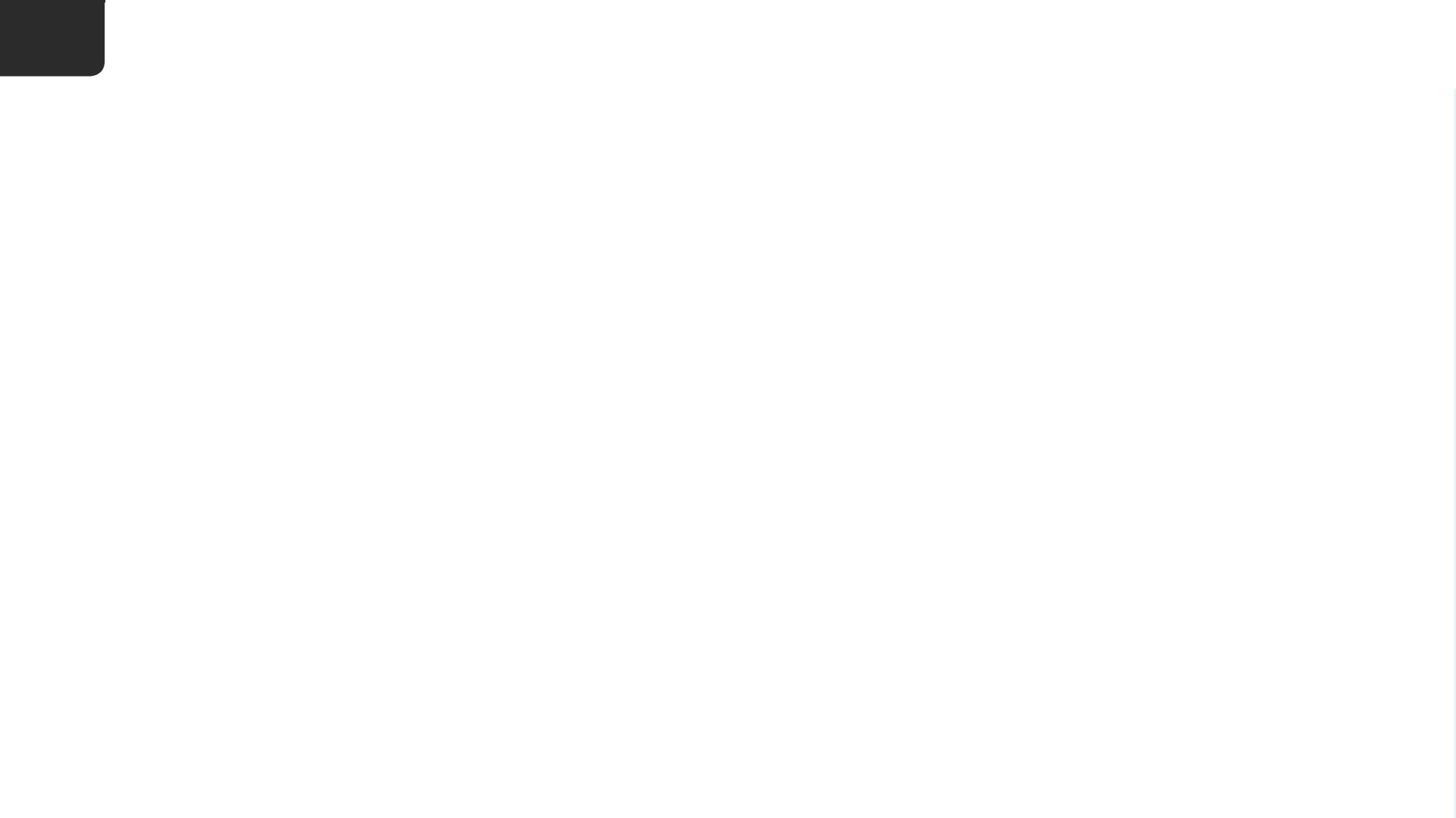 2
Urządzenia
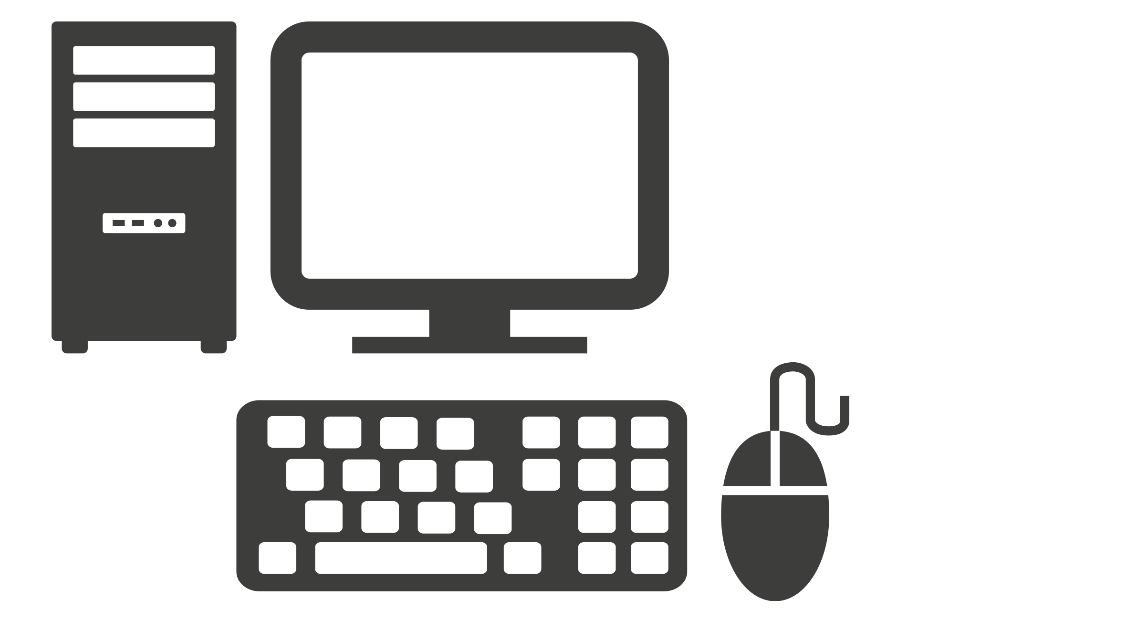 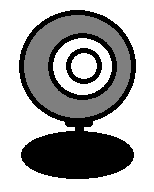 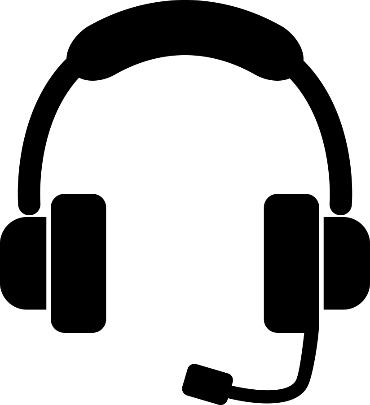 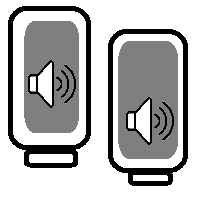 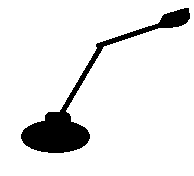 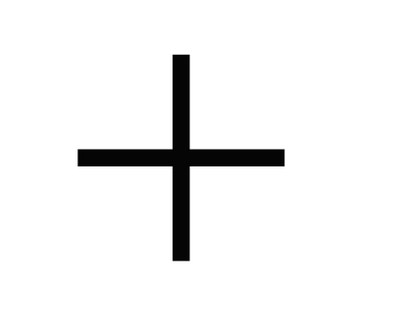 [Speaker Notes: Komputery stacjonarne (nieprzenośne) zazwyczaj nie mają wbudowanej kamery, mikrofonu i głośników. Jeśli nie macie tego typu urządzeń, możecie je niedrogo nabyć w odpowiednim sklepie.]
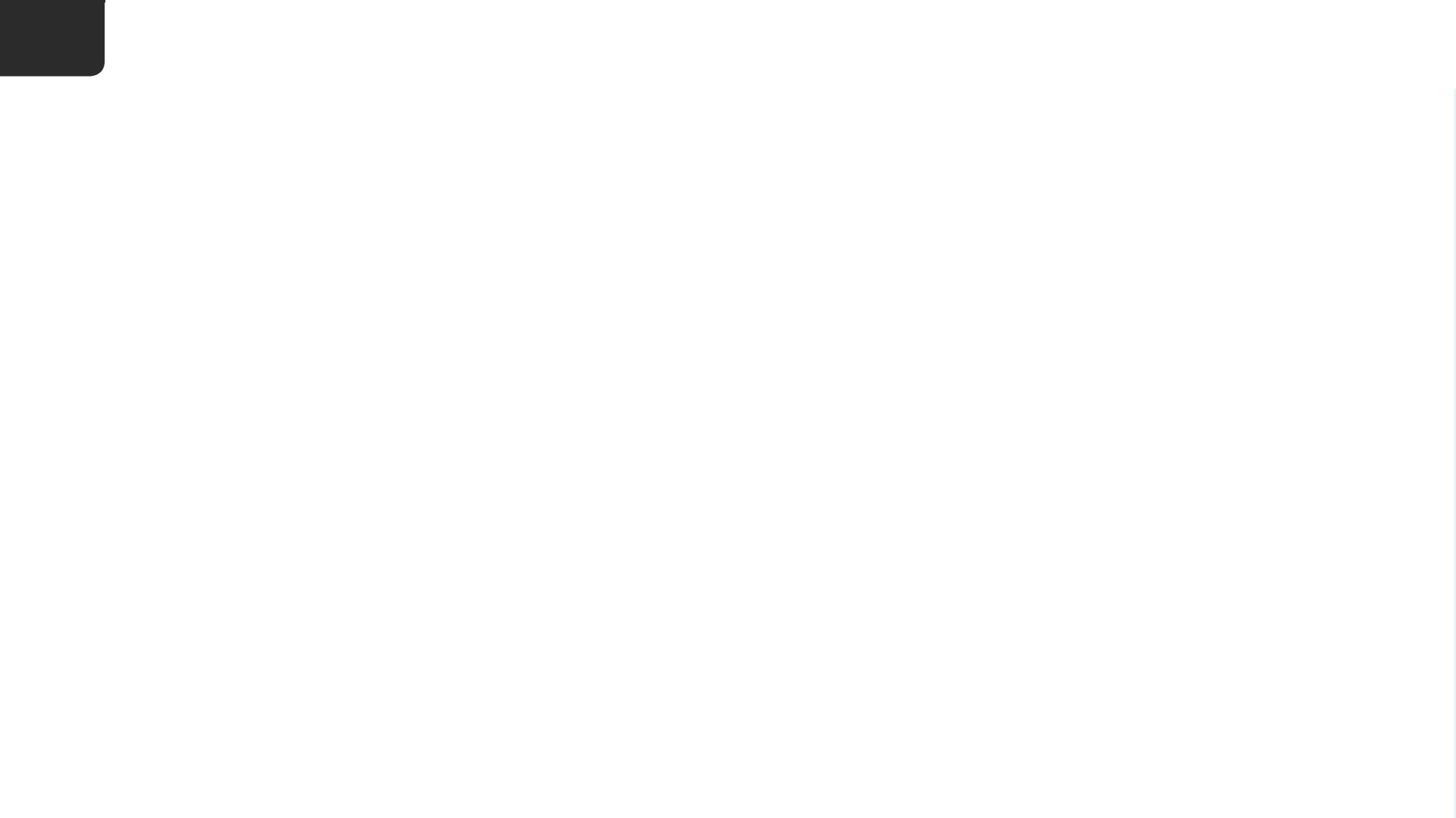 2
Urządzenia
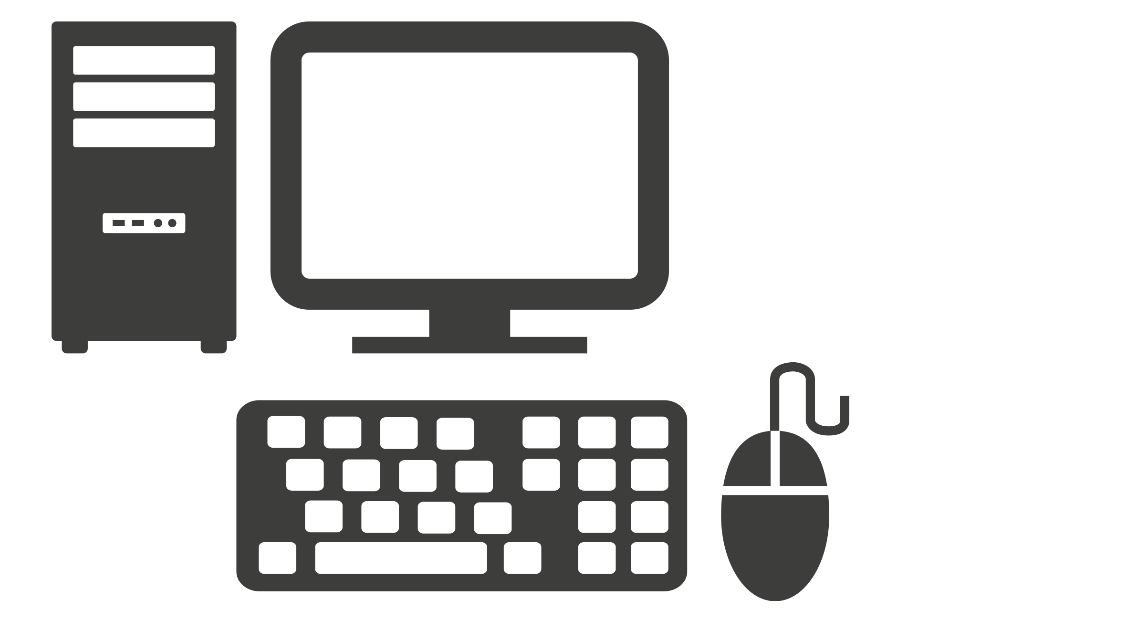 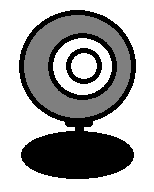 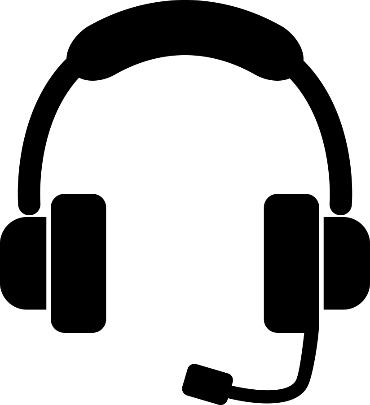 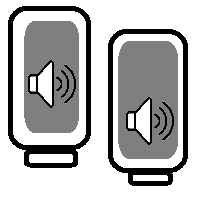 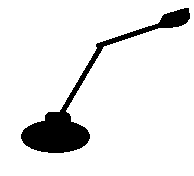 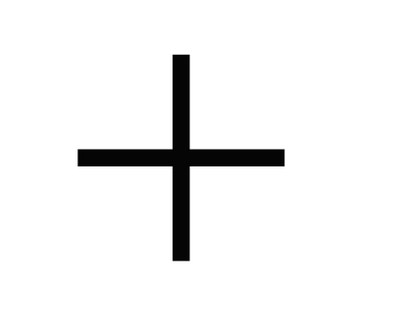 [Speaker Notes: Aby móc prowadzić videorozmowę przez Skype na komputerze stacjonarnym, musicie użyć kamery internetowej. Kamery internetowe są z reguły wyposażone w mikrofon. Jeśli korzystacie ze słuchawek z mikrofonem, nie potrzebujecie głośników zewnętrznych.  Jeśli macie zewnętrzne głośniki podłączone do komputera, możecie z nich oczywiście korzystać.]
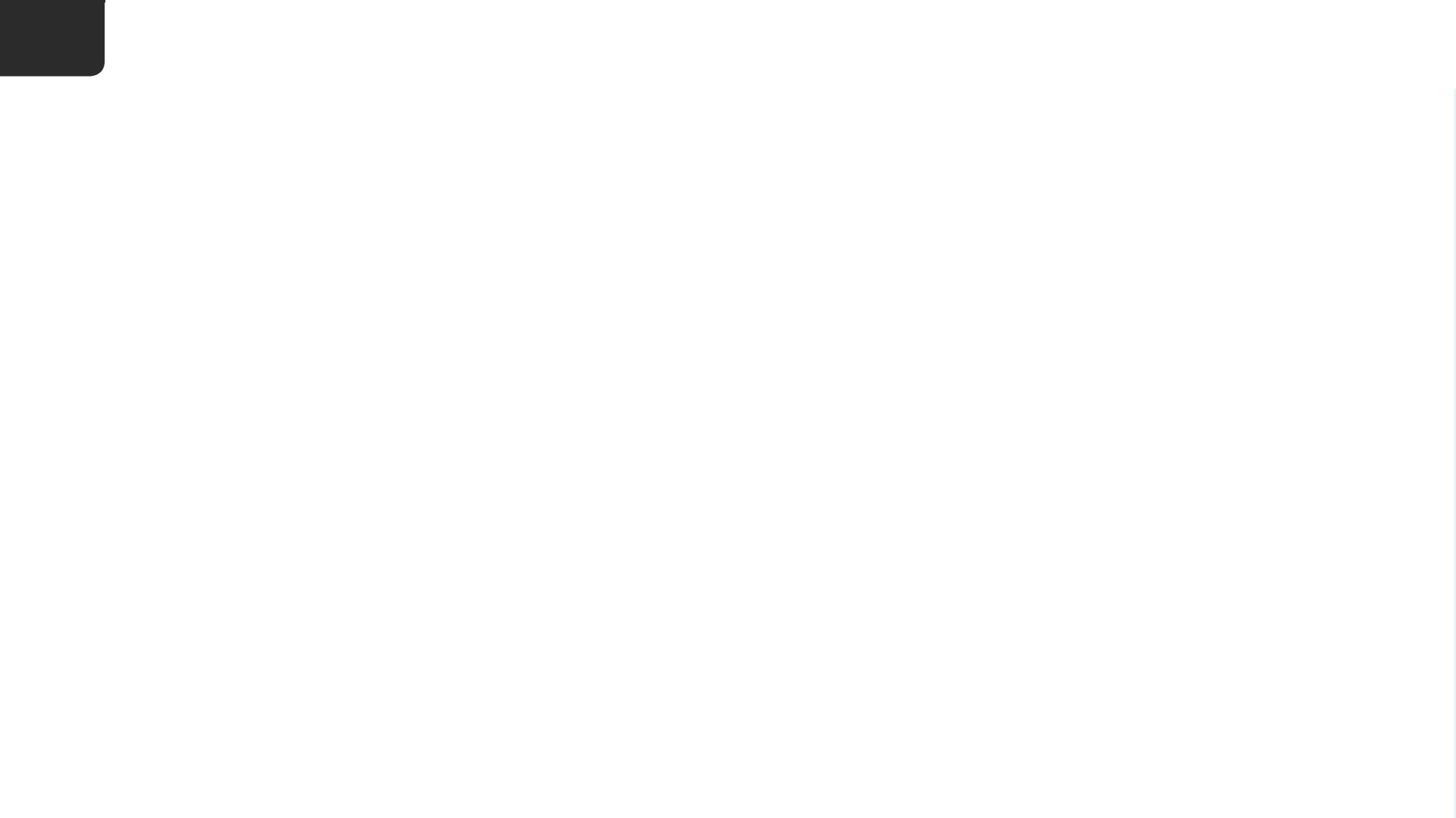 2
Urządzenia
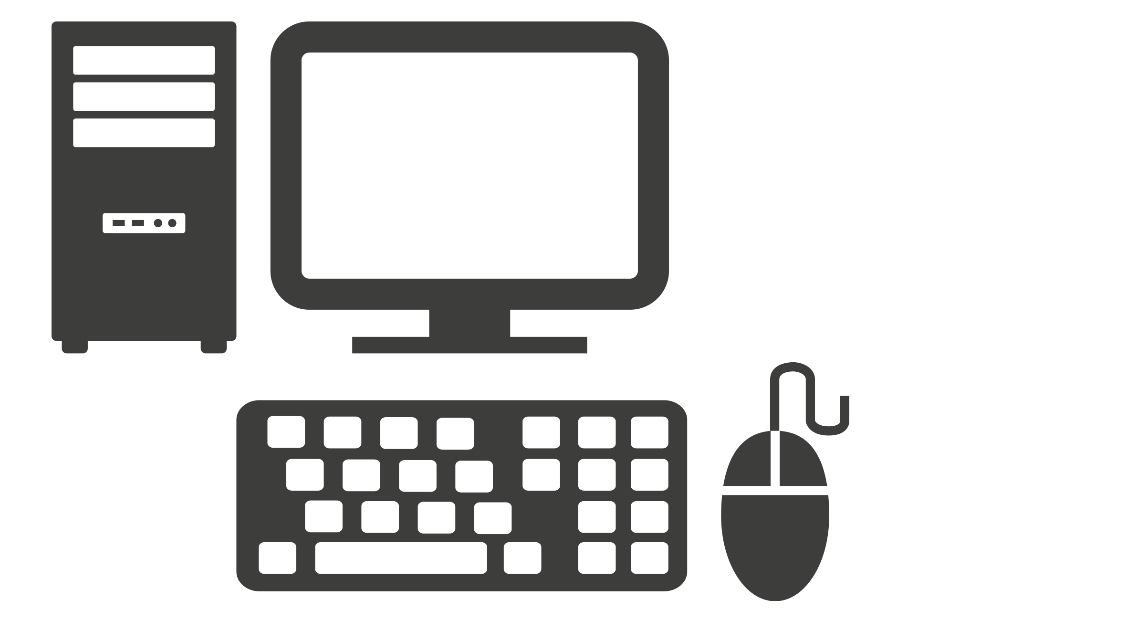 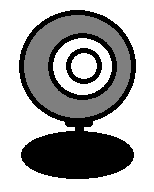 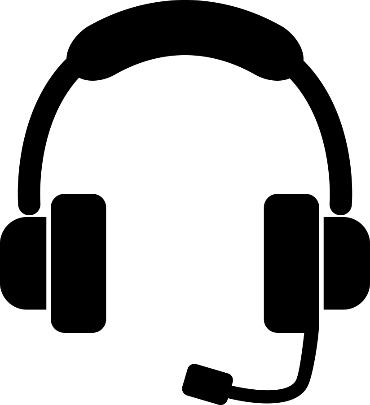 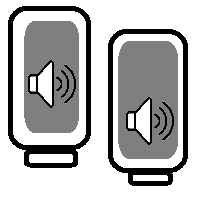 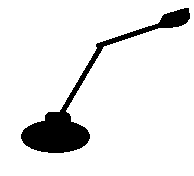 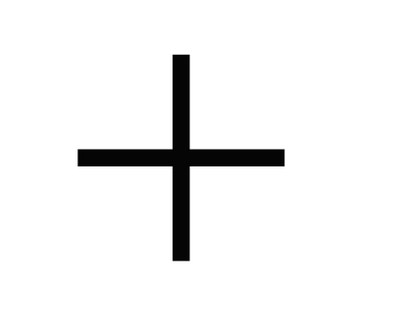 [Speaker Notes: Wiele osób woli słuchawki z mikrofonem, pozwalające uzyskać lepszą jakość dźwięku.]
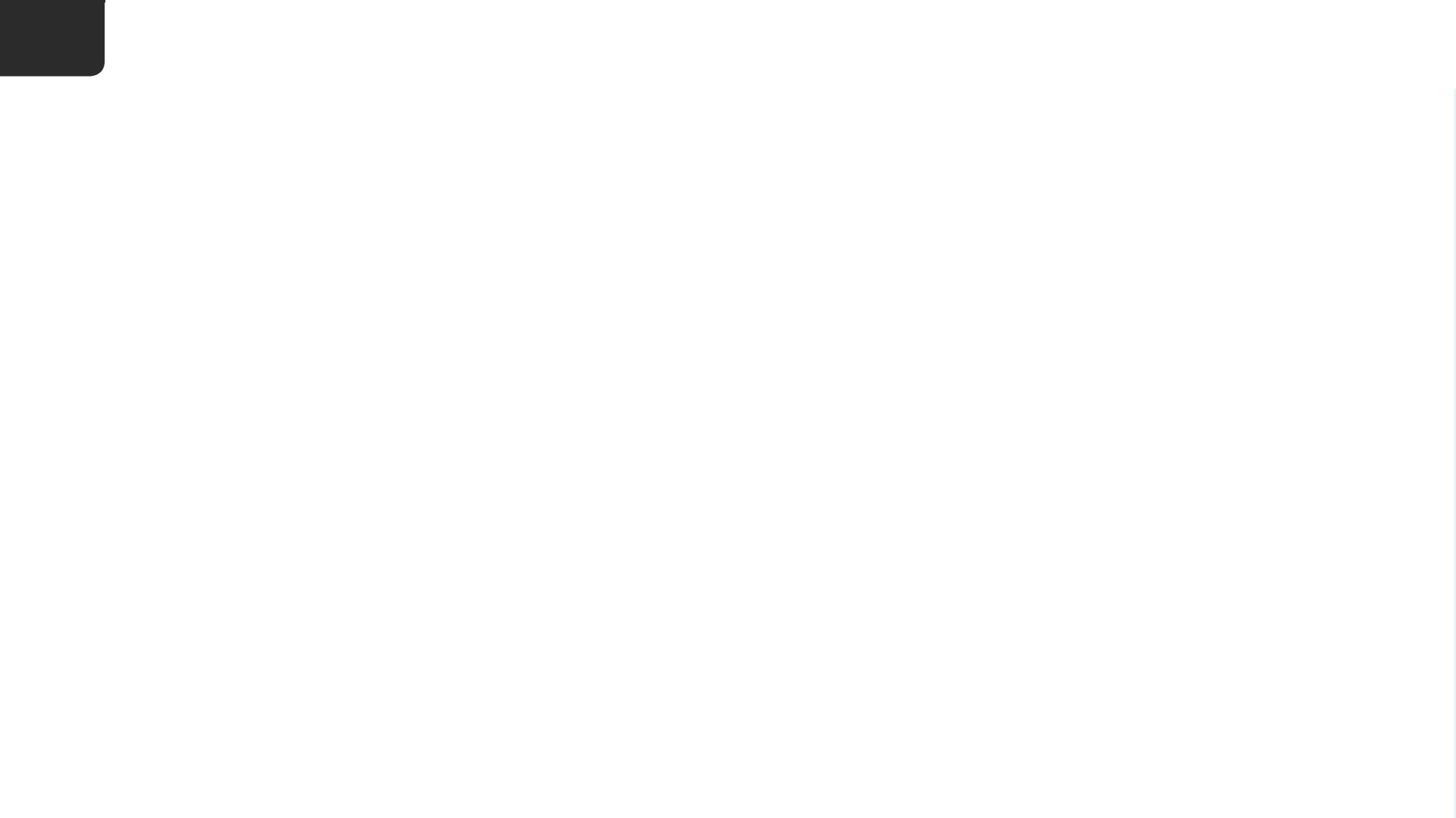 2
Urządzenia
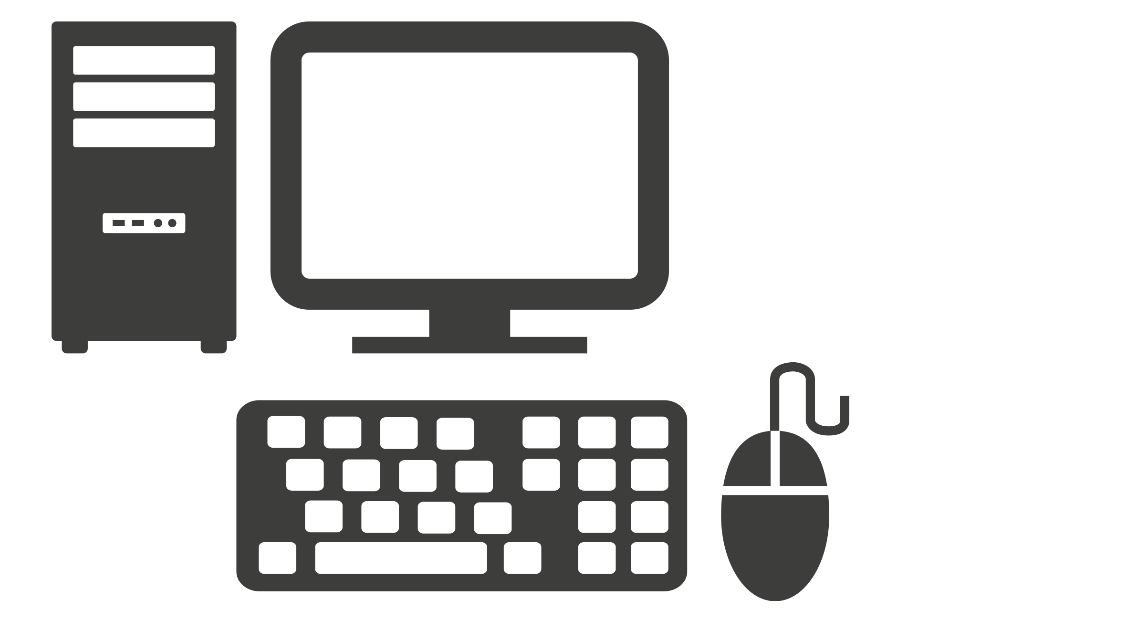 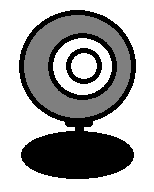 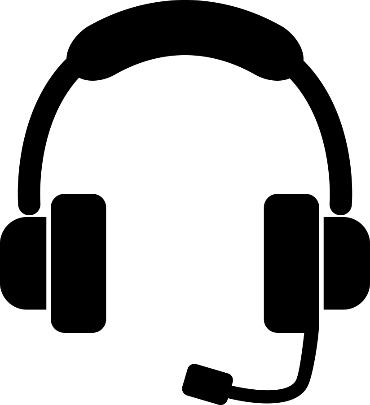 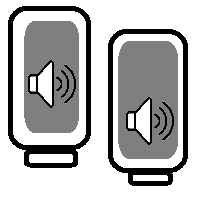 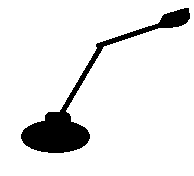 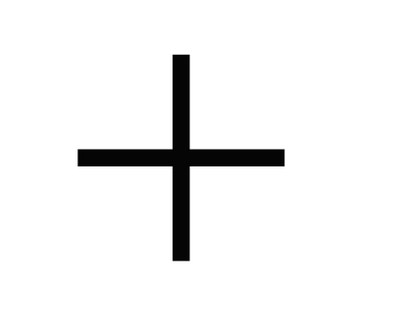 [Speaker Notes: Możecie też dokupić do waszego komputera głośniki i mikrofon, jednak bez kamery nie będziecie mogli przesyłać swojego obrazu - rozmowa będzie wtedy przypominać zwykłą rozmowę telefoniczną, bez obrazu/video.]
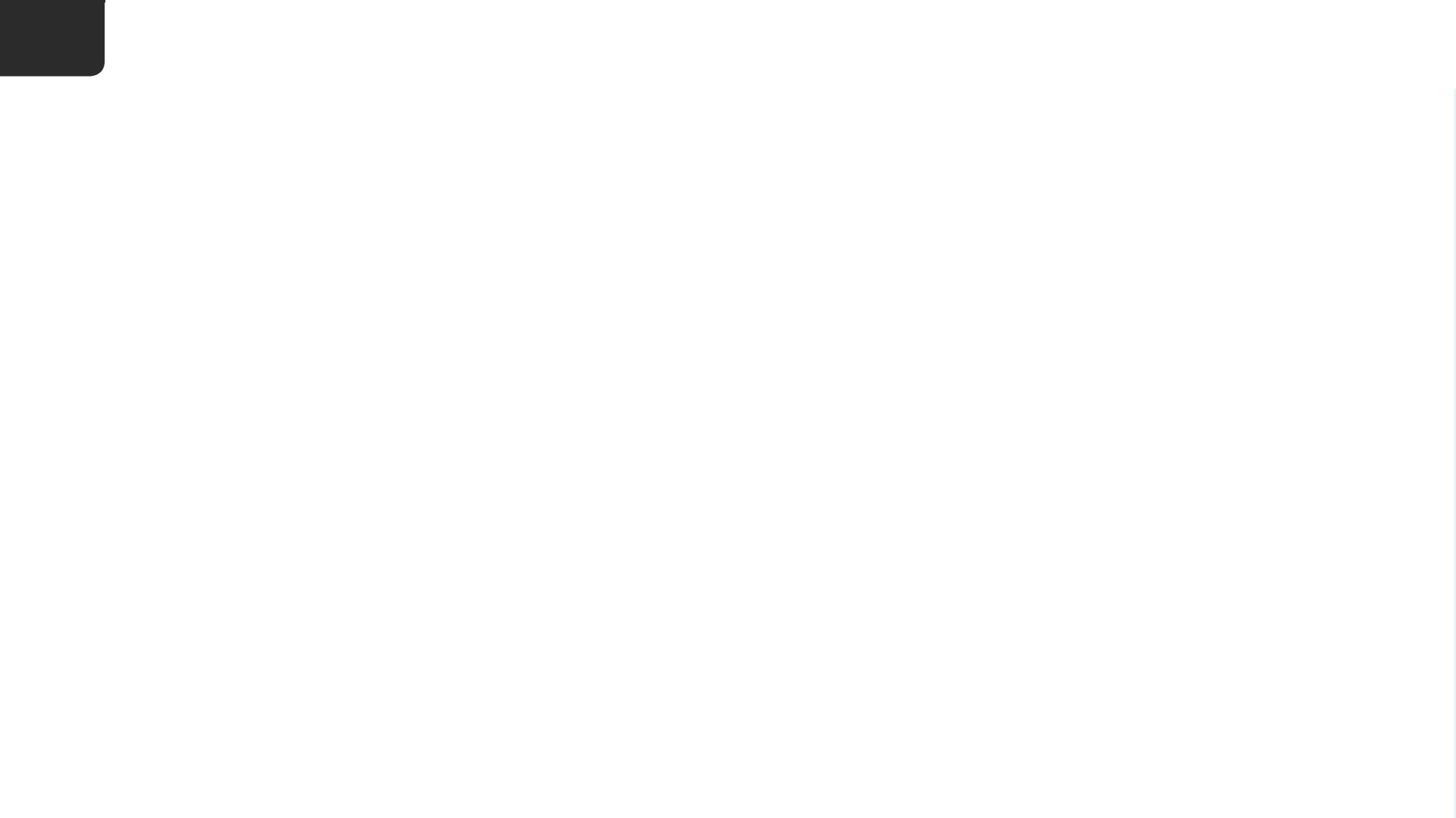 2
Urządzenia
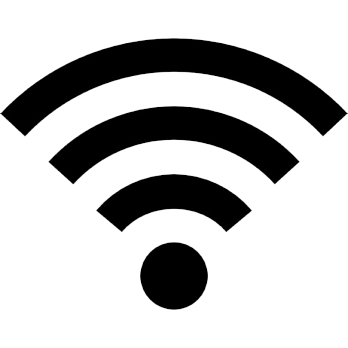 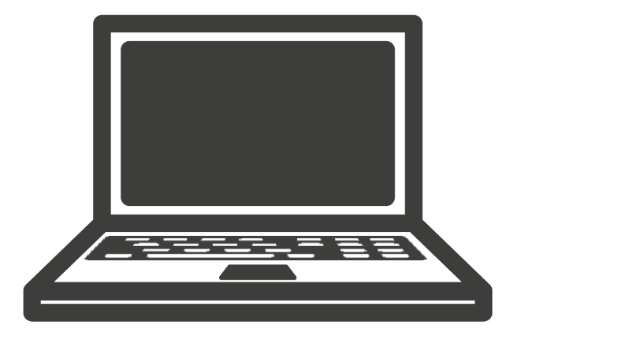 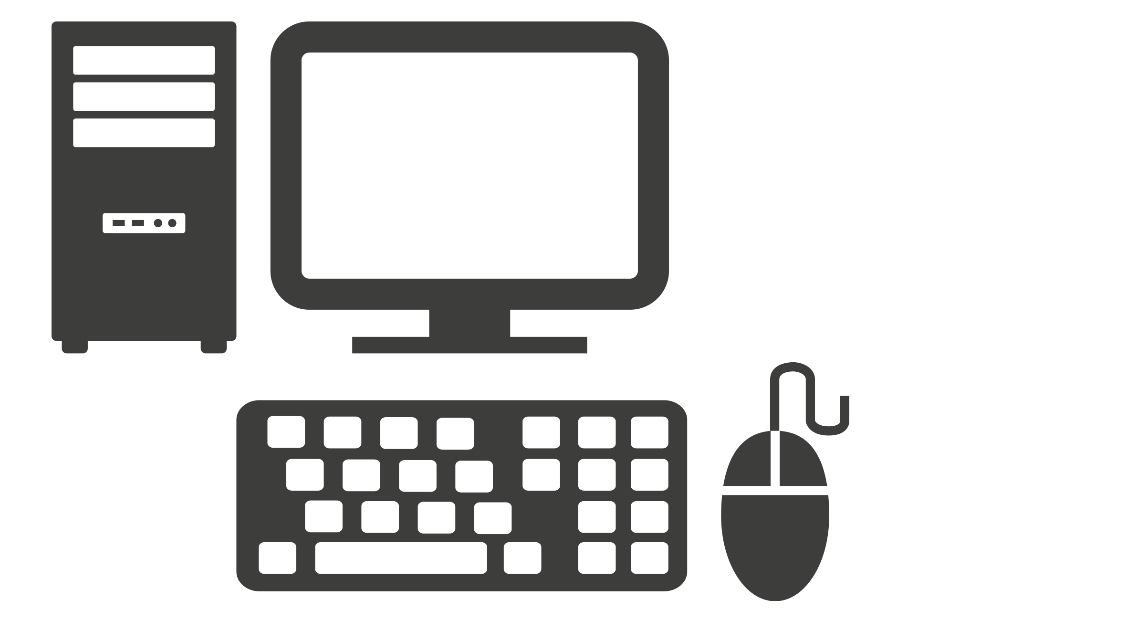 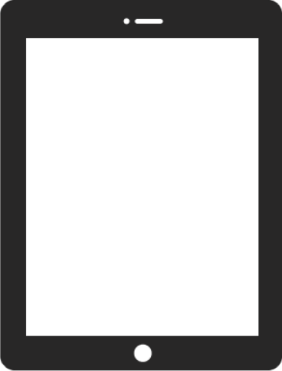 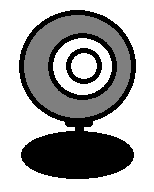 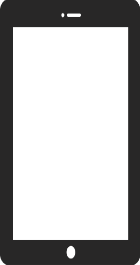 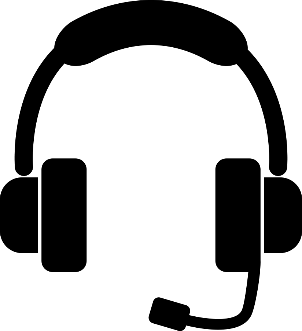 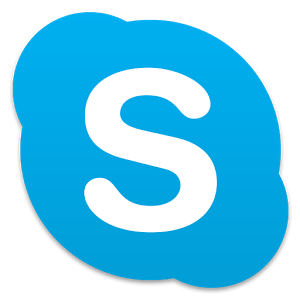 [Speaker Notes: To, co wszyscy muszą mieć, bez względu na to, z jakich urządzeń i dodatkowego wyposażenia korzystają, to dostęp do Internetu oraz dostęp do programu Skype, w którym macie konto/profil.]
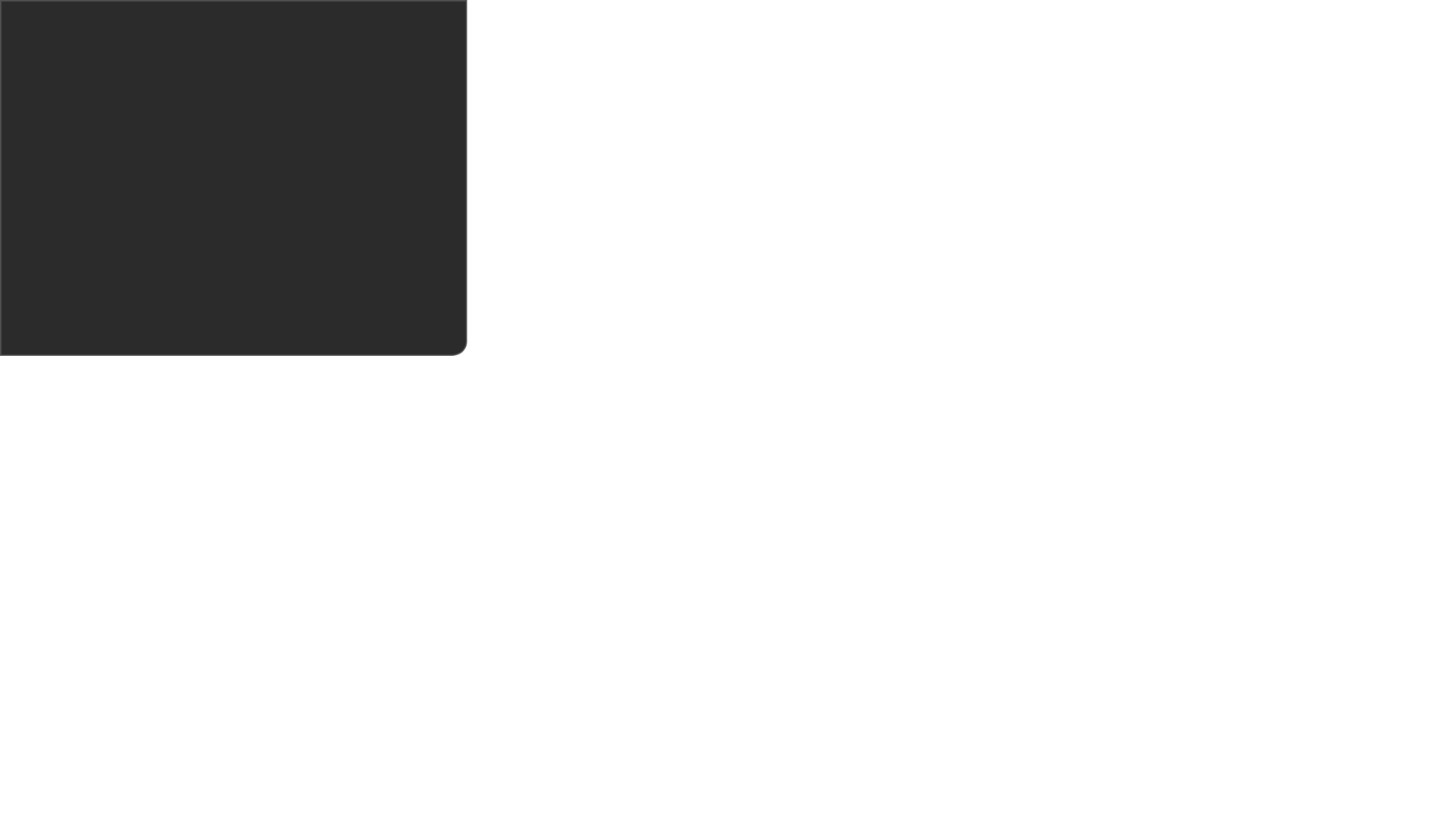 Pobieranie Skype
Część 3
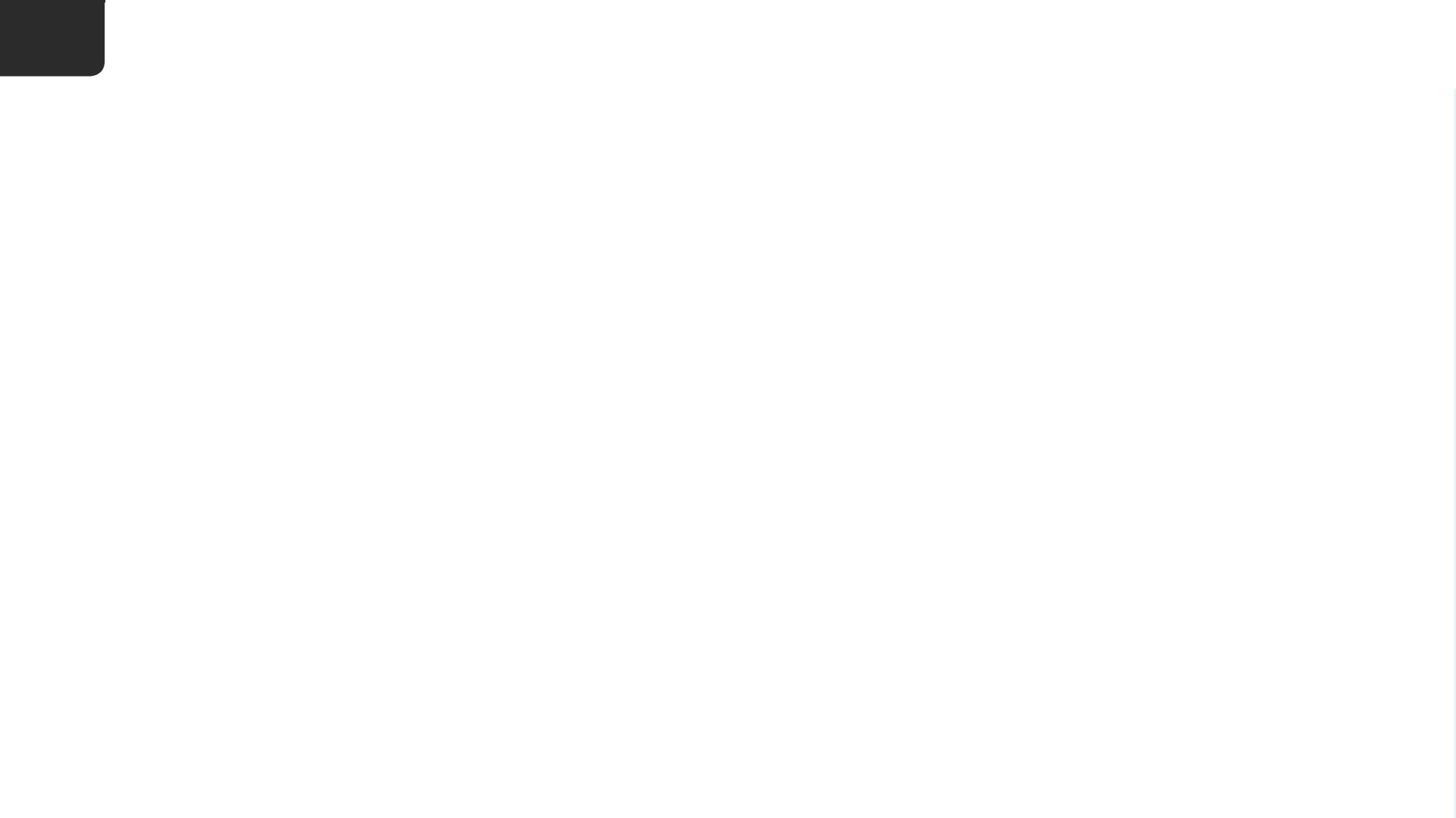 3
Pobieranie Skype
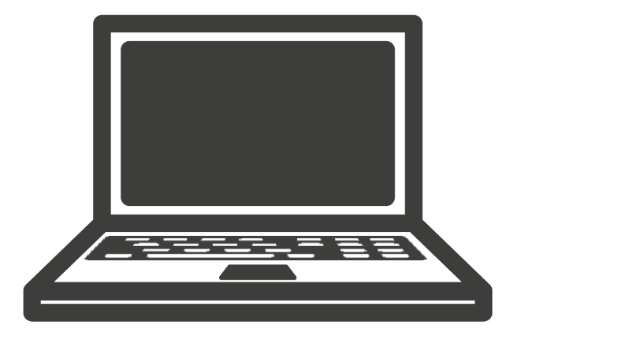 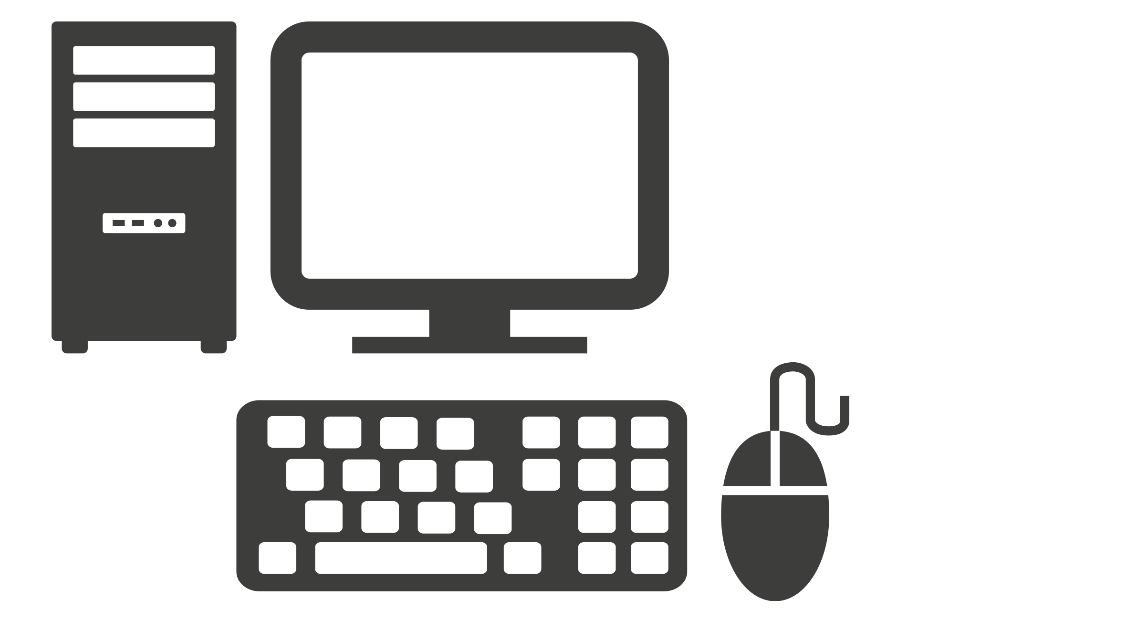 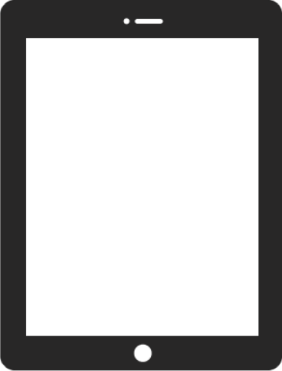 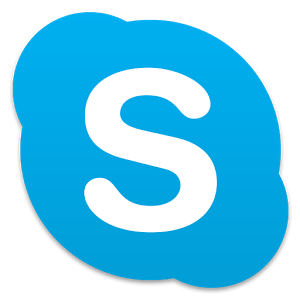 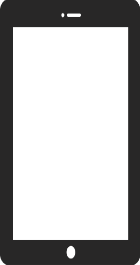 [Speaker Notes: Skype w postaci programu lub aplikacji można pobrać na wszystkie tablety, smartfony oraz komputery.]
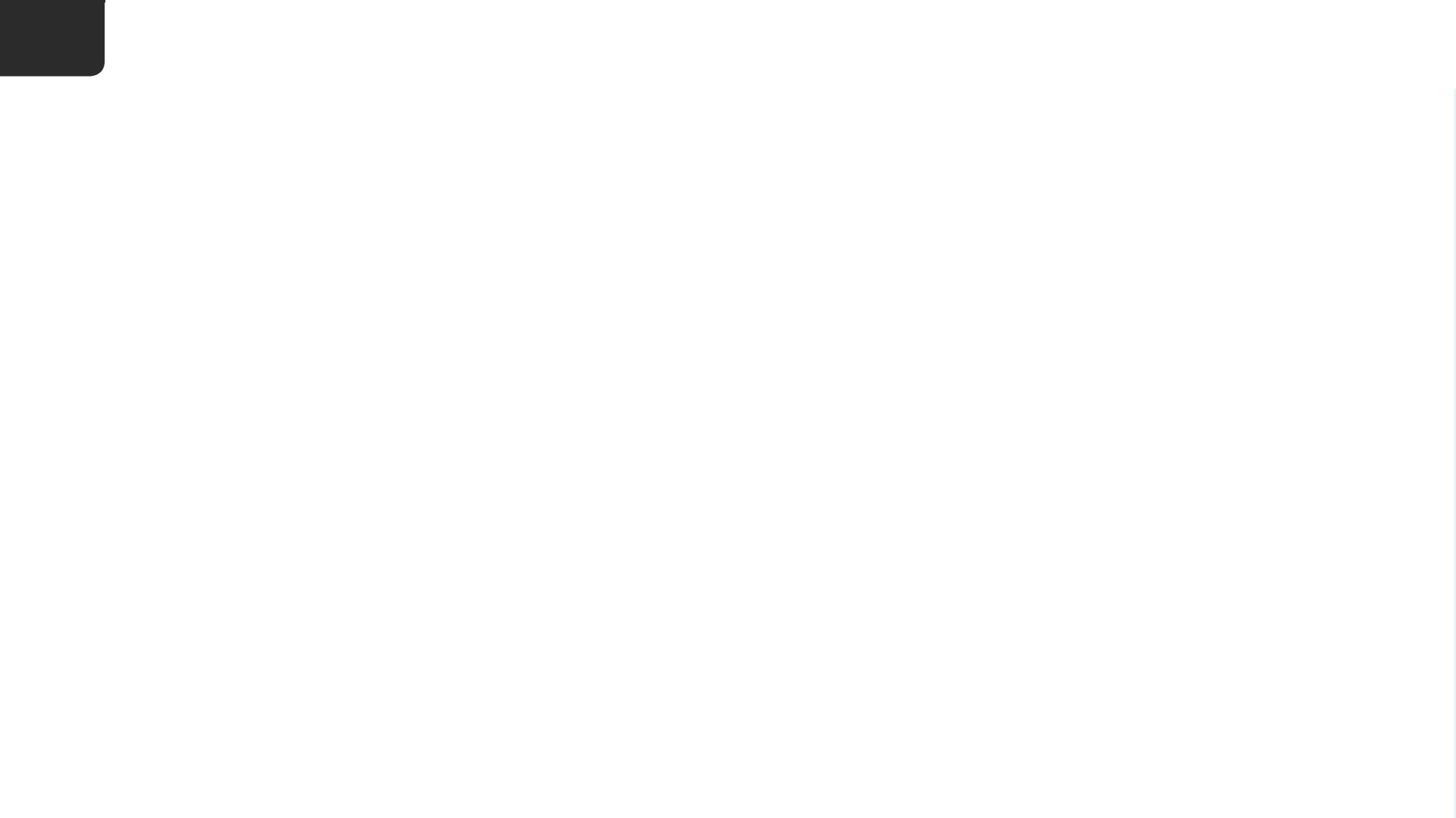 3
Pobieranie Skype
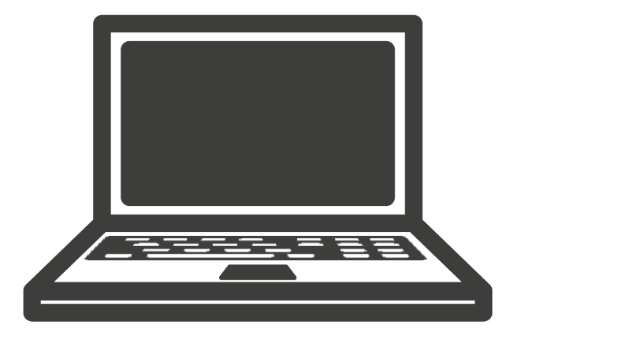 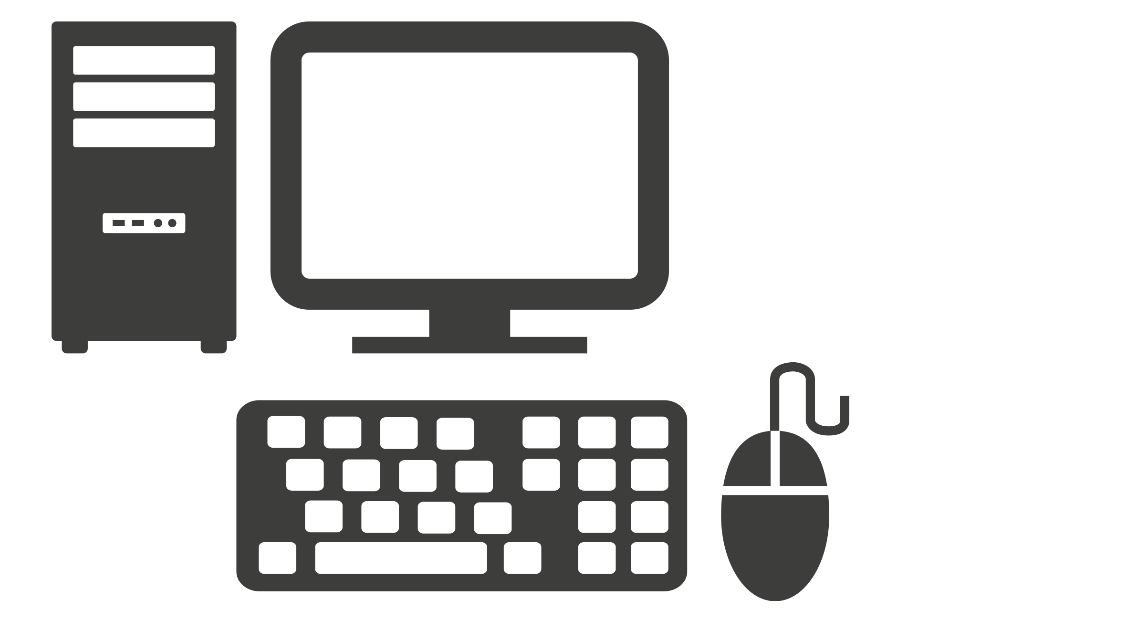 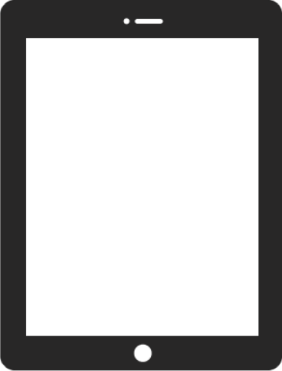 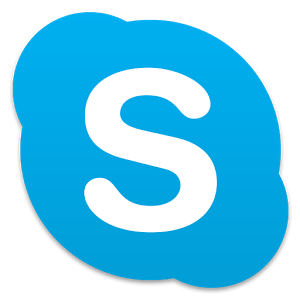 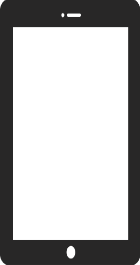 skype.no
[Speaker Notes: Jeśli korzystacie z komputera, możecie też otworzyć Skype w przeglądarce internetowej.
Warto jednak pobrać program na komputer, ponieważ inni mogą wtedy do was dzwonić także wtedy, kiedy nie jesteście na stronie Skype. Na kursie zaczniemy od pobrania przez wszystkich uczestników i zainstalowania Skype na używanych urządzeniach.]
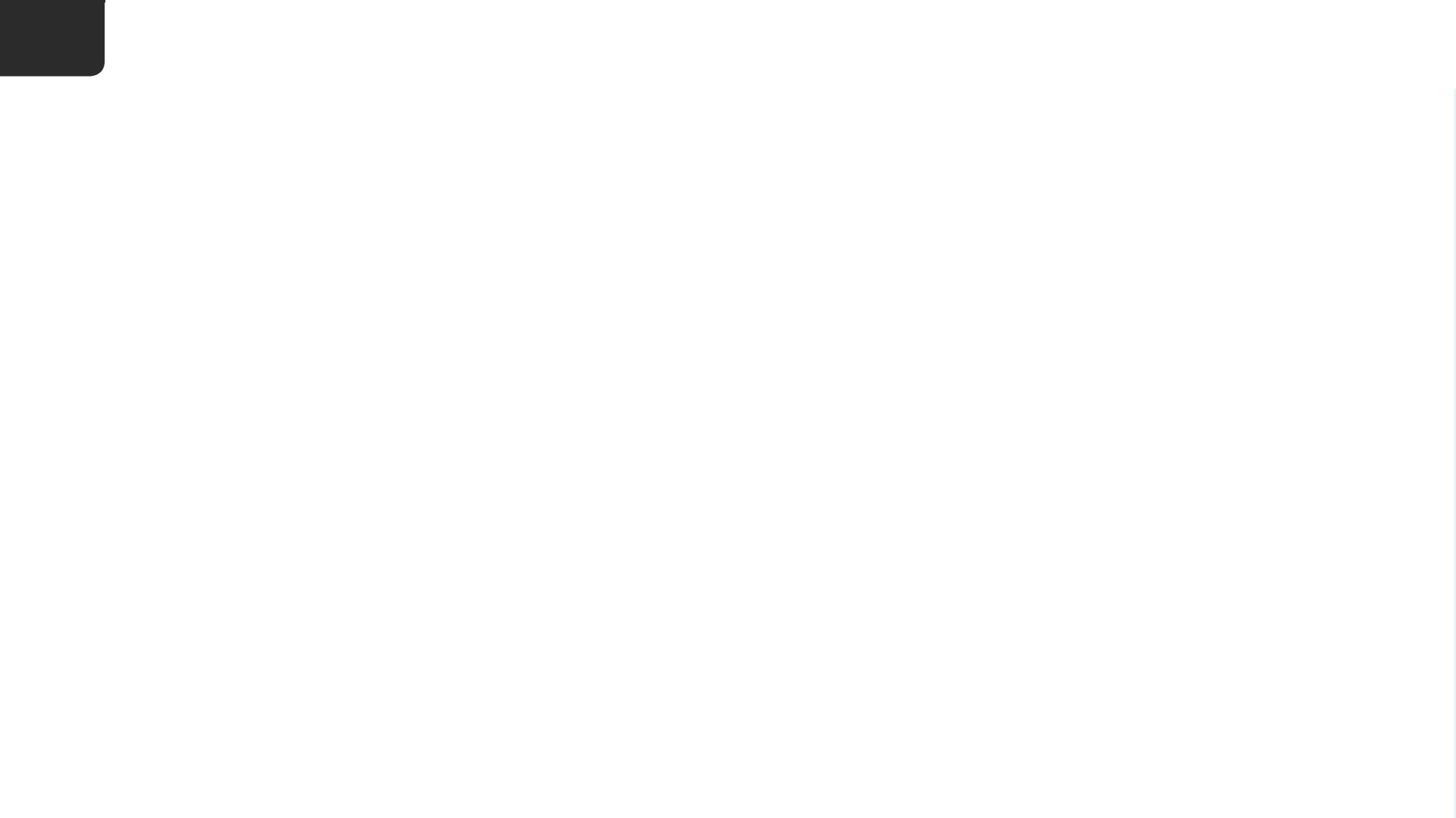 3
Pobieranie Skype
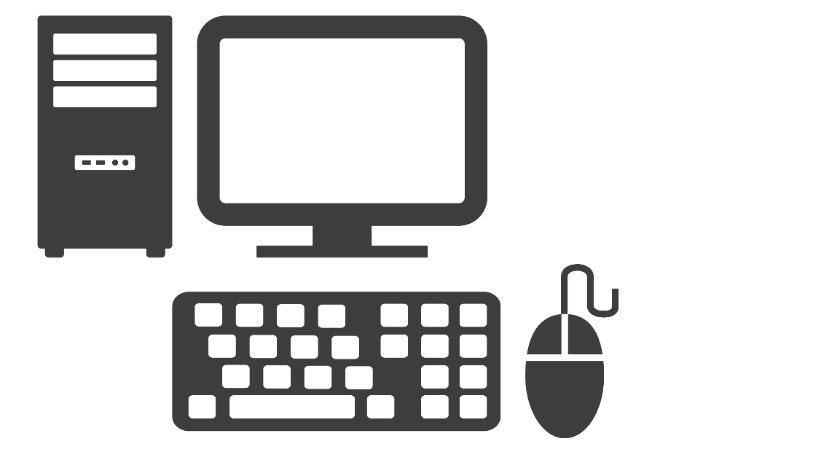 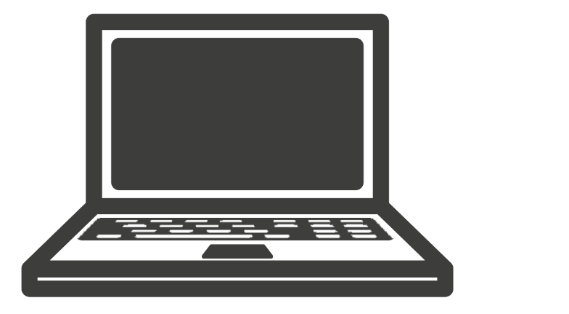 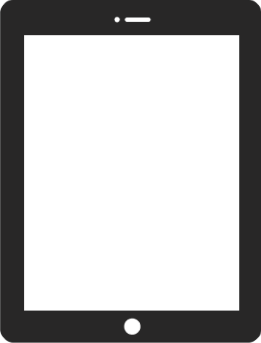 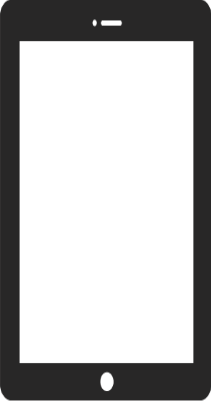 app-butikk
skype.no
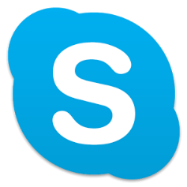 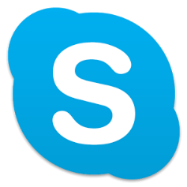 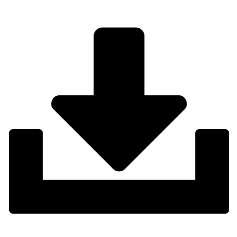 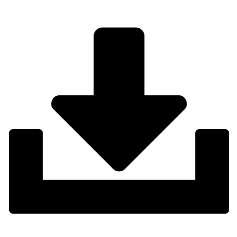 [Speaker Notes: Aby pobrać Skype, użytkownicy tabletów i telefonów muszą otworzyć sklep z aplikacjami, wyszukać Skype i pobrać aplikację. Zwróćcie uwagę, czy macie połączenie z Internetem.
Użytkownicy komputerów muszą wejść na stronę skype.no w przeglądarce, na której od razu widoczny jest duży przycisk z napisem „Pobierz Skype”. Naciśnijcie go; następnie naciśnijcie „OK” lub „Akceptuj”, gdy wasz komputer zapyta, czy chcecie pobrać program. 
Teraz wszyscy możecie pobrać Skype na swoje urządzenia. 
Zanim przejdziesz dalej, upewnij się, że wszyscy zainstalowali Skype.]
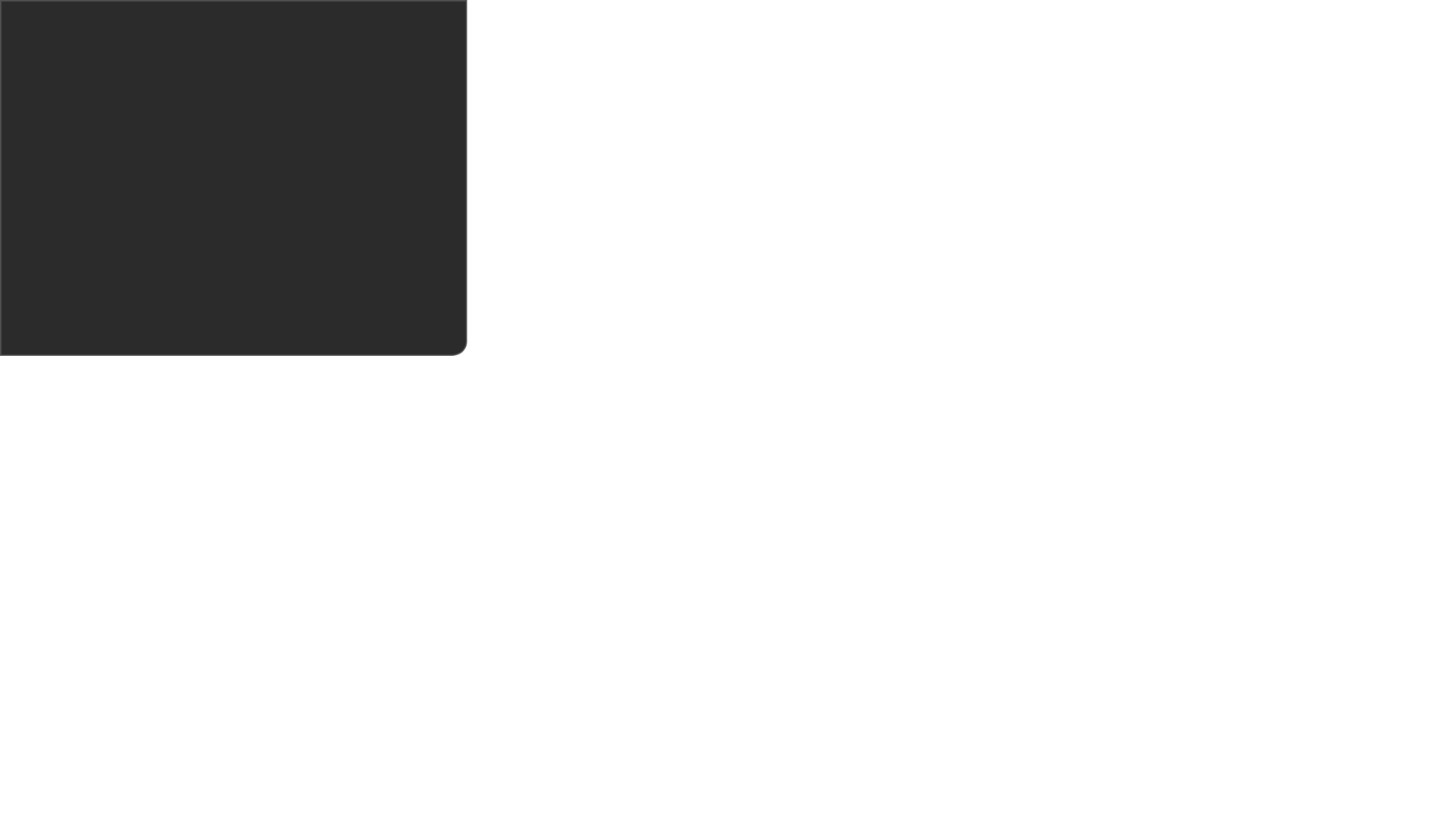 Zakładanie konta użytkownika
Część 4
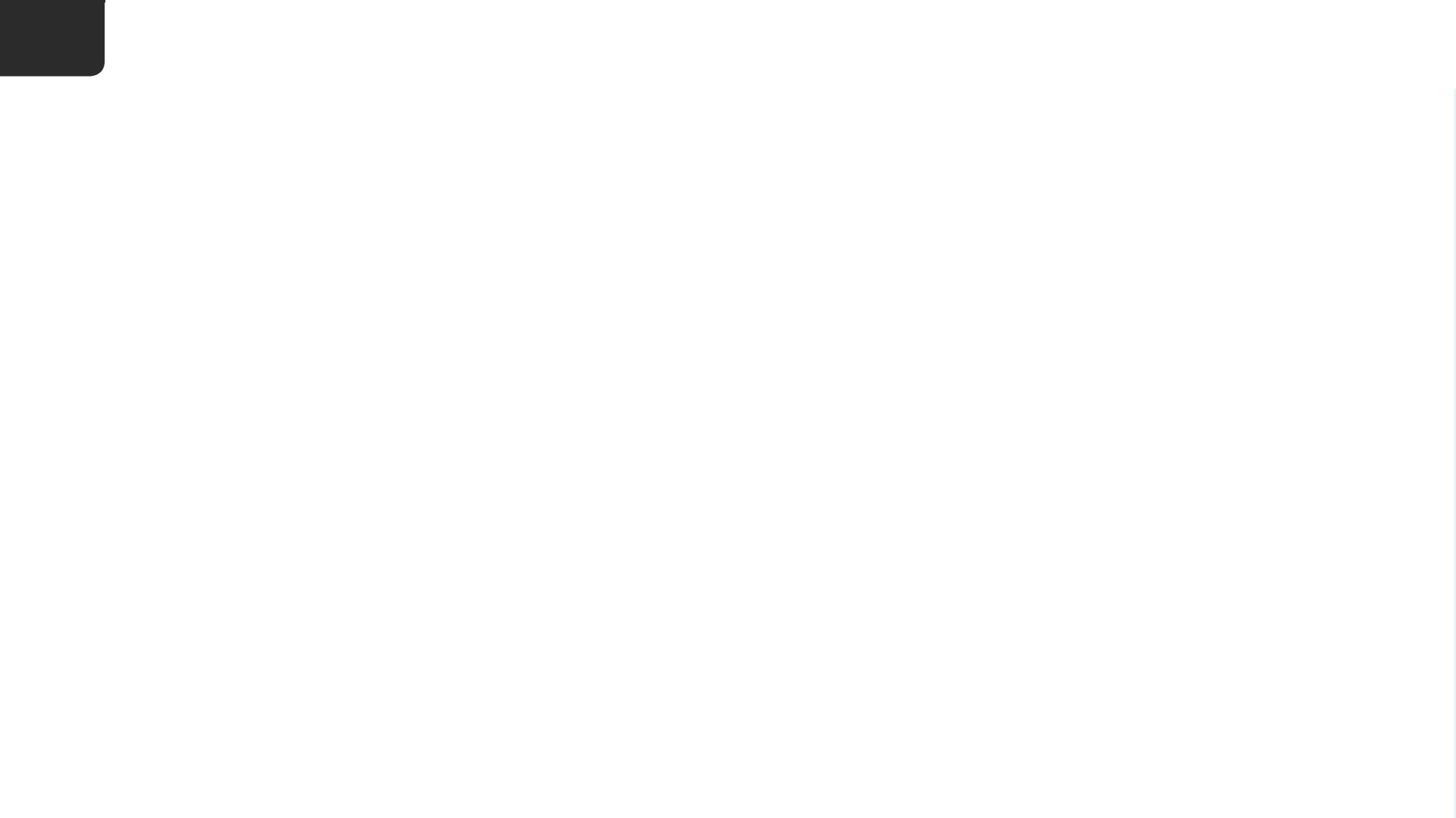 4
Zakładanie konta użytkownika
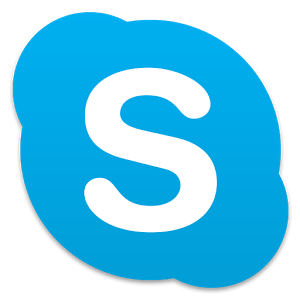 [Speaker Notes: Odszukajcie ikonę Skype na waszym pulpicie. Wygląda ona jak litera „S” w niebieskim bąblu. Kliknijcie na nią, by otworzyć Skype.]
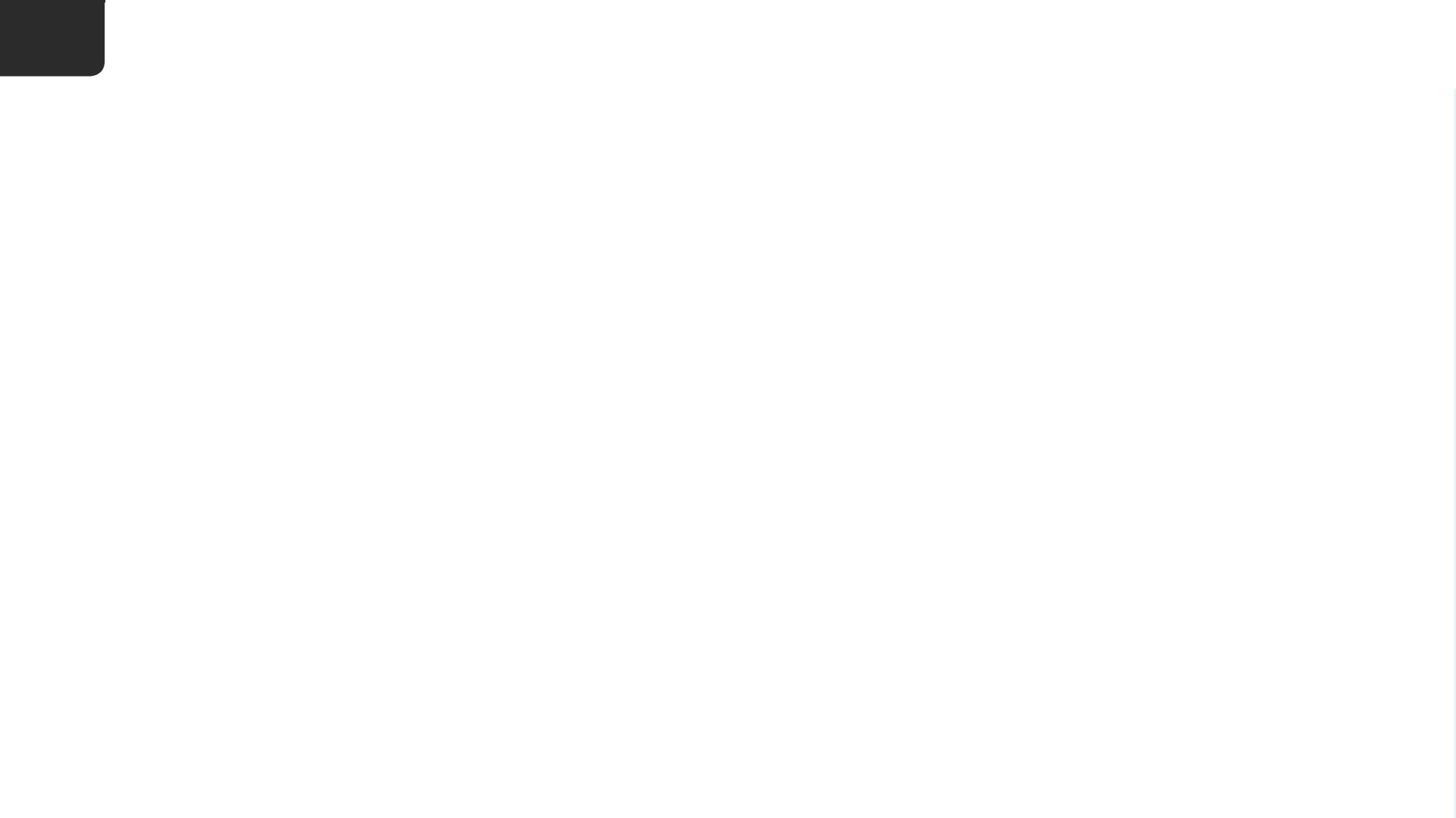 4
Zakładanie konta użytkownika
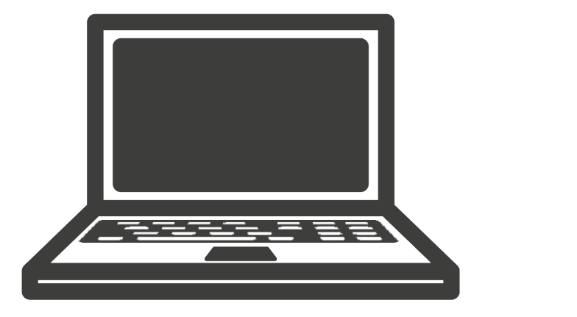 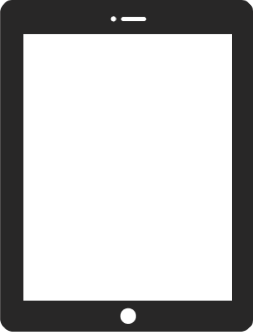 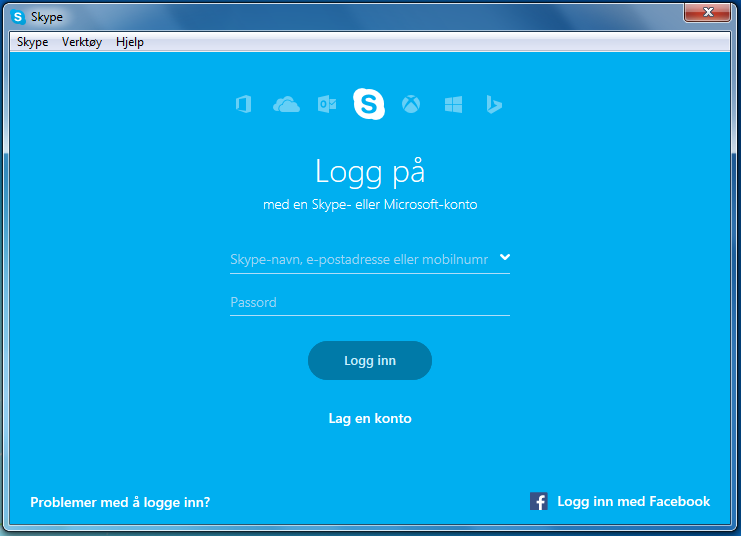 [Speaker Notes: Okno, które pojawi się na waszych ekranach, może nieco się różnić wyglądem w zależności od urządzenia, z którego korzystacie, jednak pola, które należy wypełnić, by założyć profil/konto użytkownika, są takie same. 
Zakładanie konta użytkownika na Skype wystarczy wykonać raz, dlatego nie przejmujcie się, jeśli nie zapamiętacie wszystkiego z tej części kursu. Po prostu postępujcie zgodnie z instrukcjami na ekranie i poproście o pomoc, jeśli coś będzie dla was niejasne.]
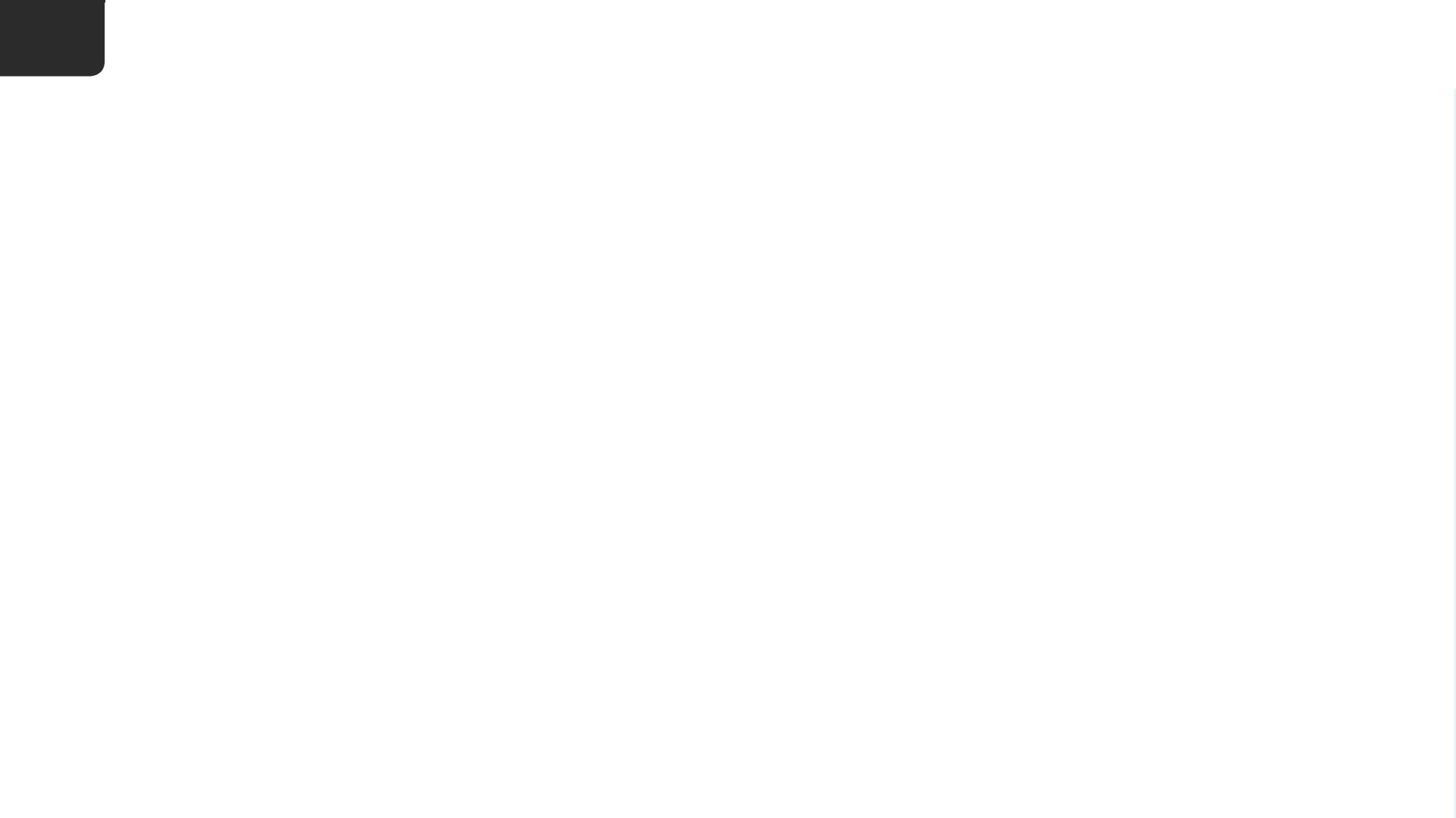 4
Zakładanie konta użytkownika
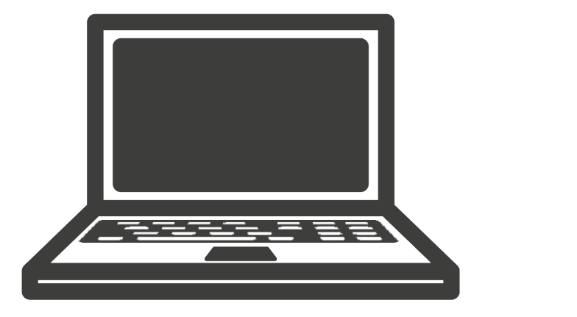 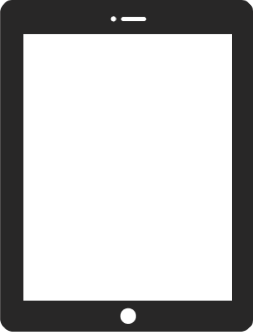 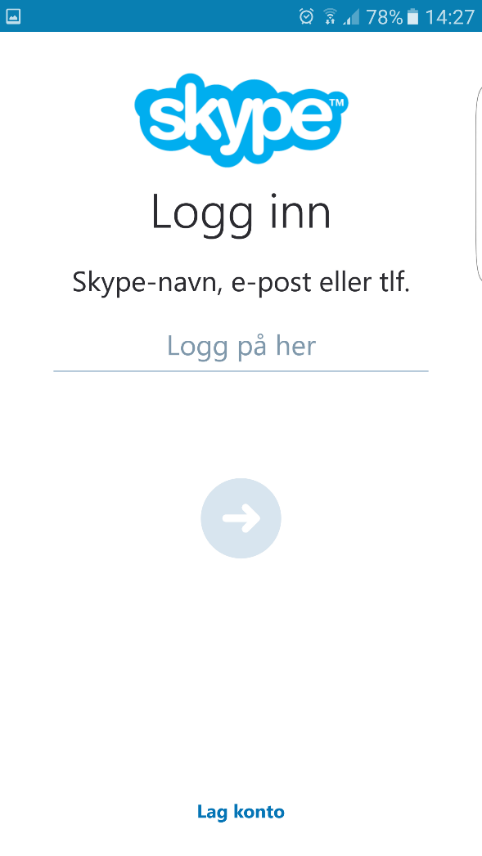 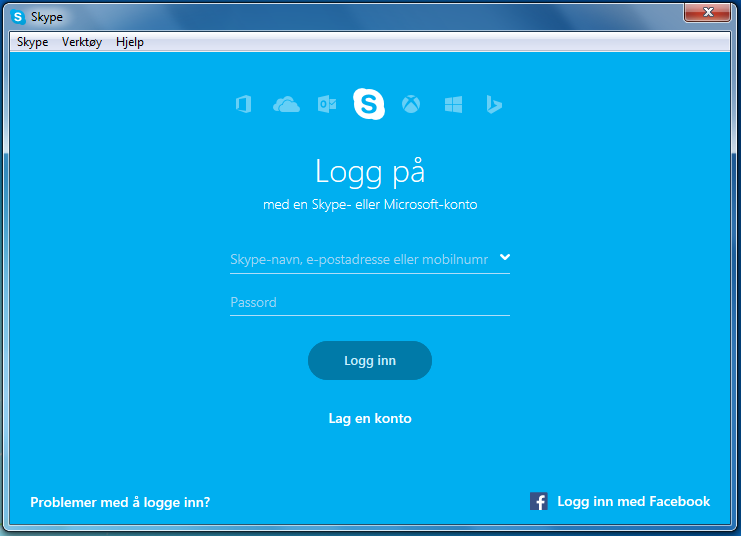 [Speaker Notes: Obraz na ekranie to ten sam obraz, który pojawi się, kiedy będziecie się później logować na Skype; zanim to jednak nastąpi, musimy założyć konto użytkownika. 
Na ekranie widzicie napis „Załóż konto”; kliknijcie na niego, by rozpocząć.]
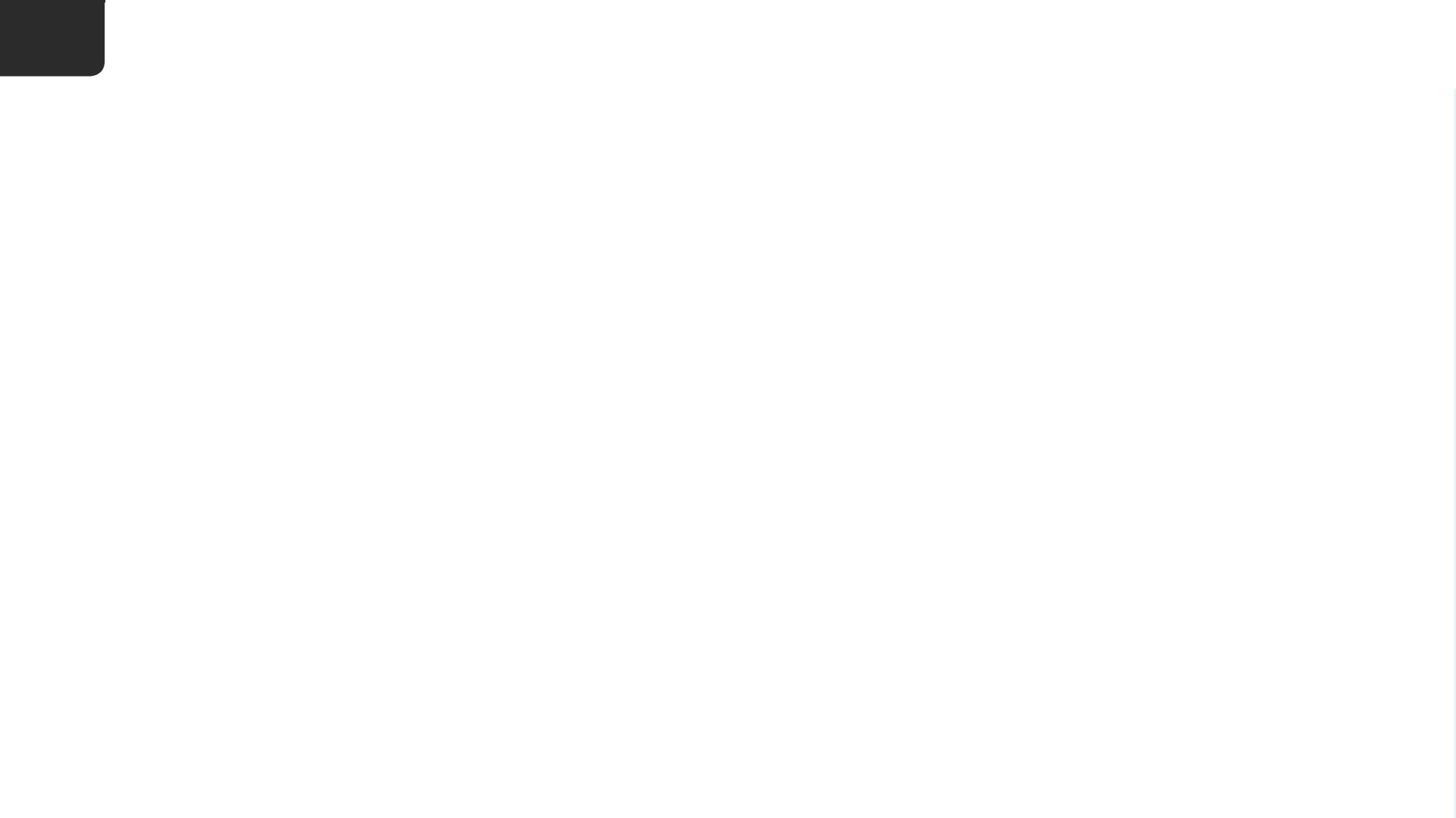 4
Zakładanie konta użytkownika
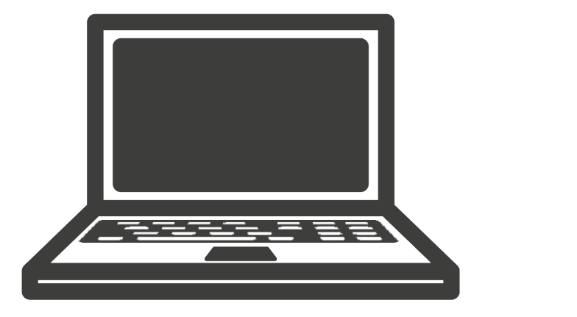 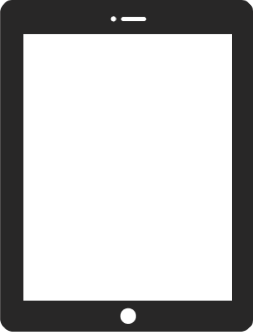 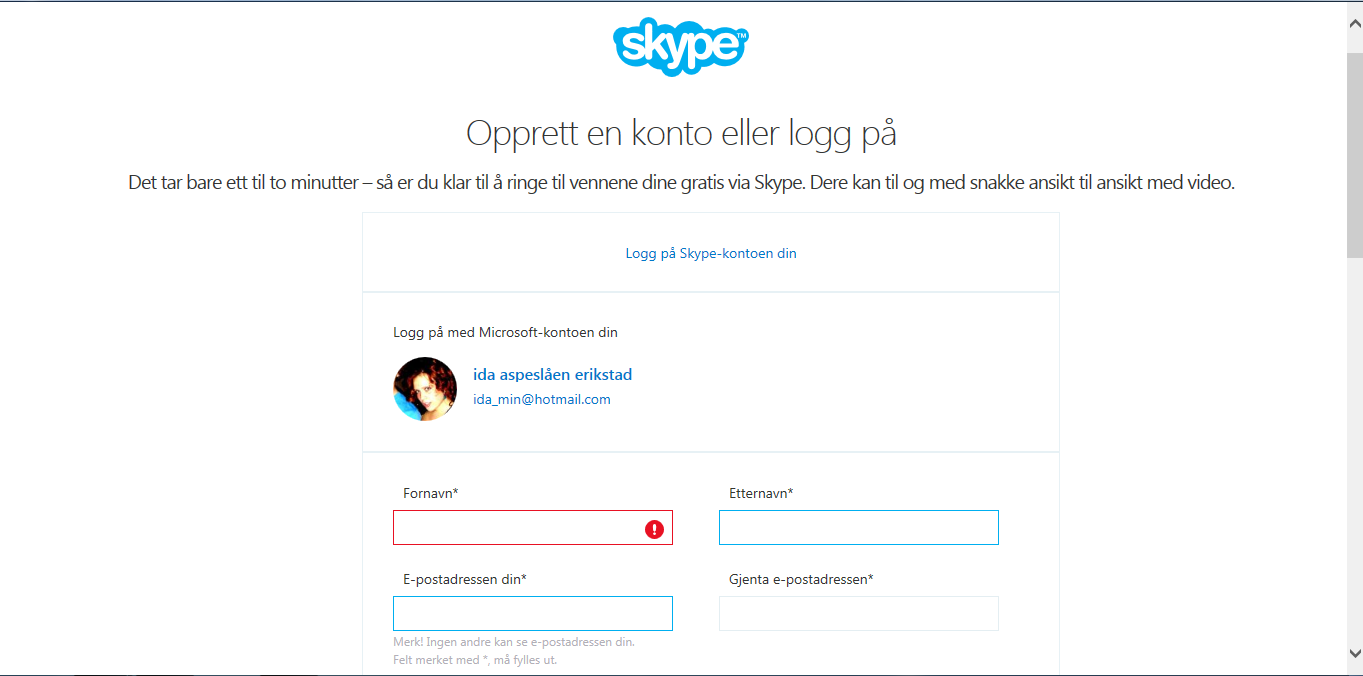 Kari Nordmann
kari@hotmail.com
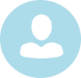 [Speaker Notes: Użytkownikom tabletów i smartfonów wyświetli się informacja o „Warunkach korzystania z usługi”. Przeczytajcie jej treść i naciśnijcie „Dalej”.
 
Użytkownicy komputerów zostaną przeniesieni na stronę internetową Skype. Należy po kolei wypełnić informacje, o których podanie zostaniecie proszeni. Poproście o pomoc, jeśli coś jest dla was niejasne.]
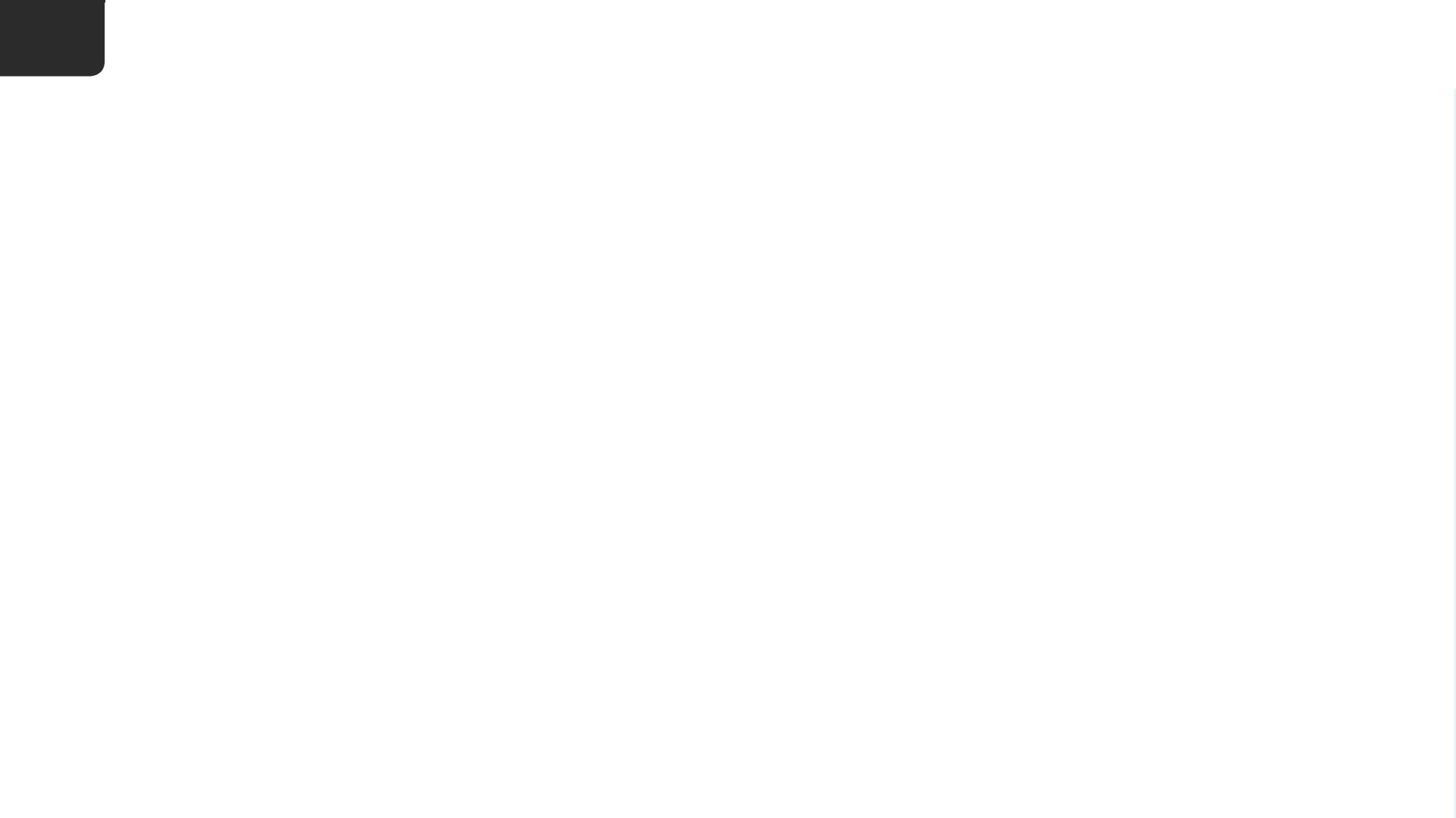 4
Zakładanie konta użytkownika
[Speaker Notes: Aby zostać użytkownikiem Skype, należy podać pełne imię i nazwisko, nazwę użytkownika Skype, hasło oraz adres e-mail.]
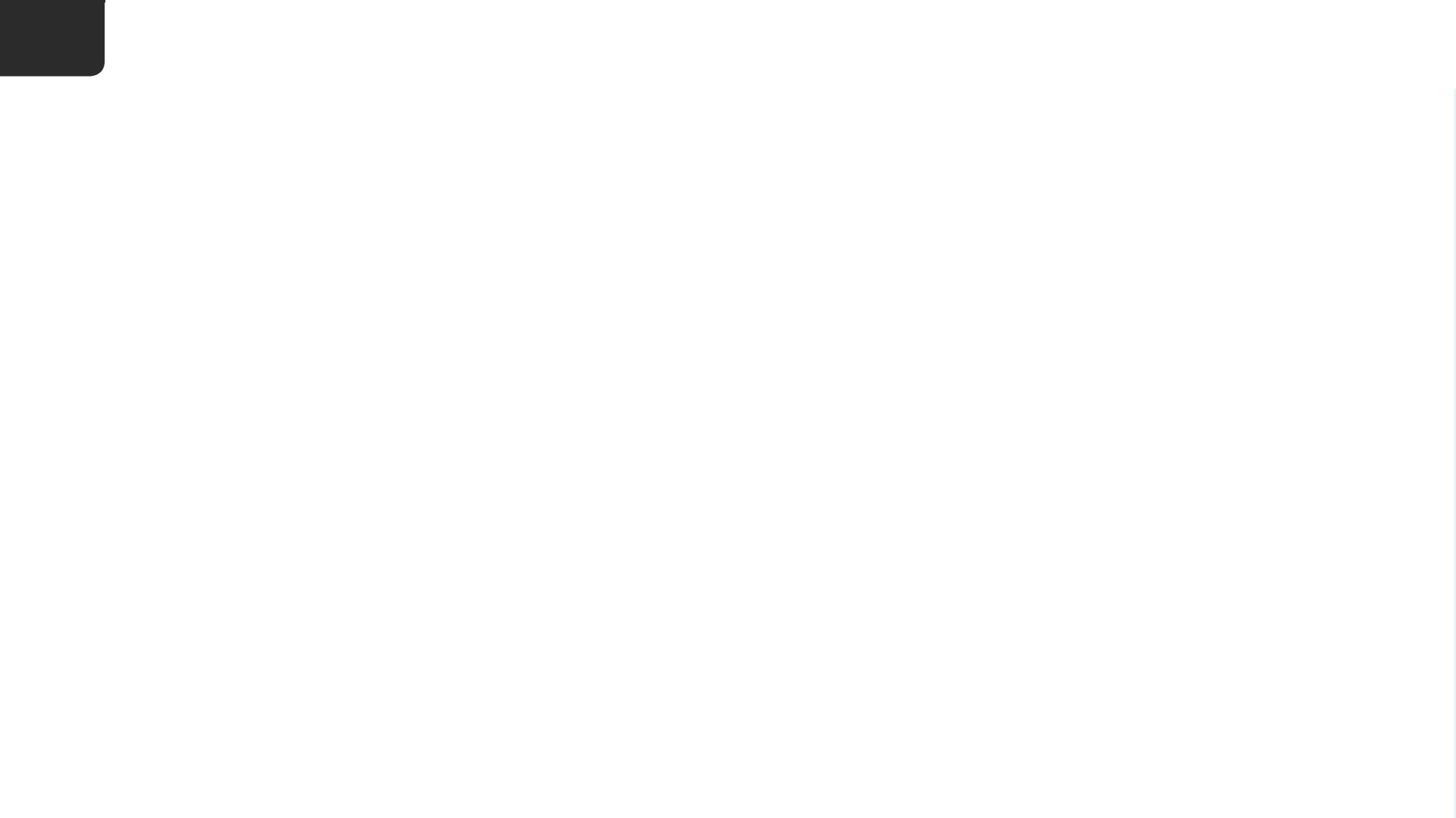 4
Zakładanie konta użytkownika
Kari Nordmann
karinord
kari@hotmail.com
[Speaker Notes: Wpiszcie te informacje i kliknijcie na strzałkę, by przejść dalej.]
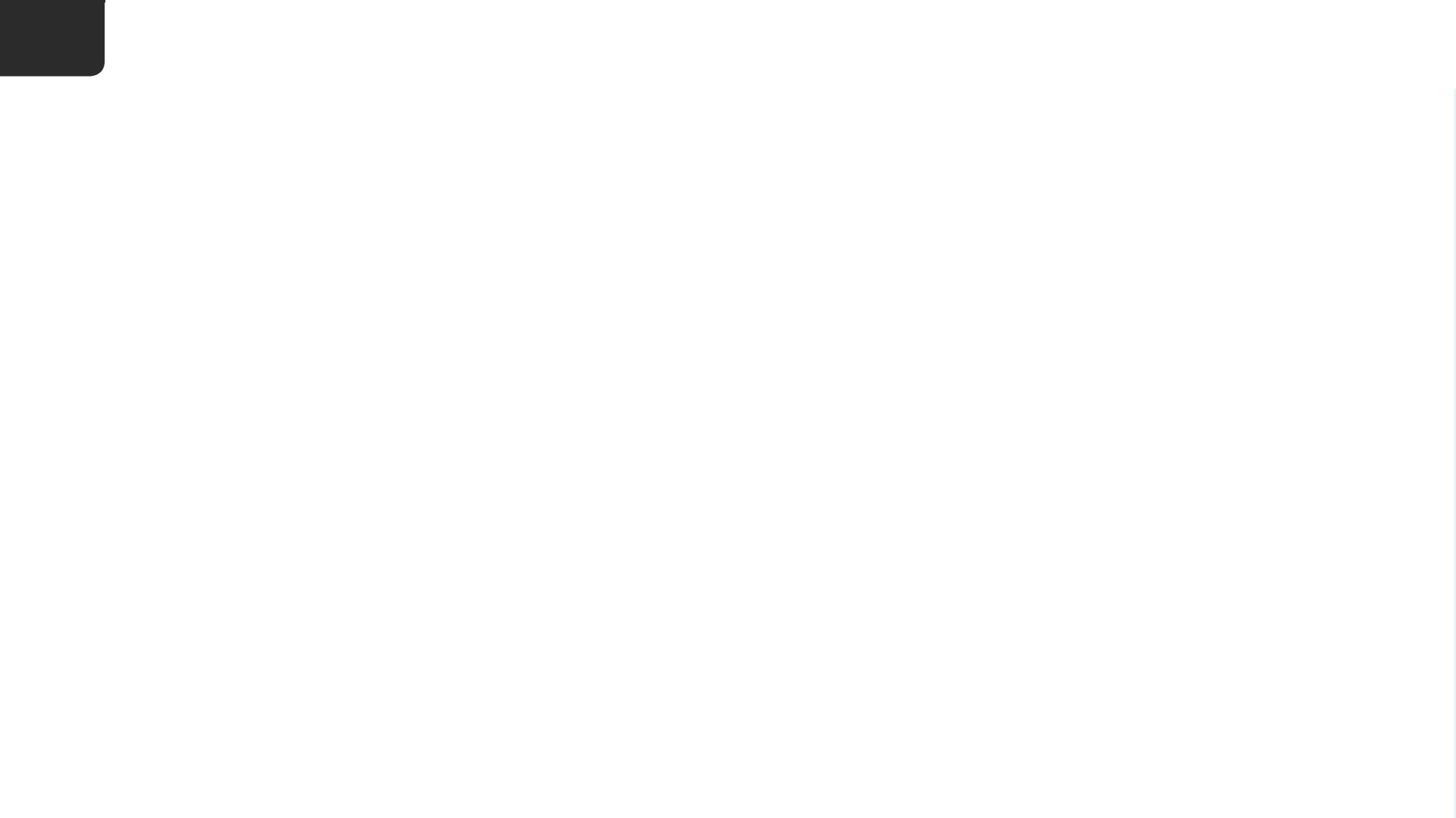 4
Zakładanie konta użytkownika
karinord1

karinordman

knordmann

karinor

karman
[Speaker Notes: Jeśli ktoś inny korzysta już z nazwy użytkownika, jakiej chcieliście użyć, Skype zaproponuje wam inną nazwę.]
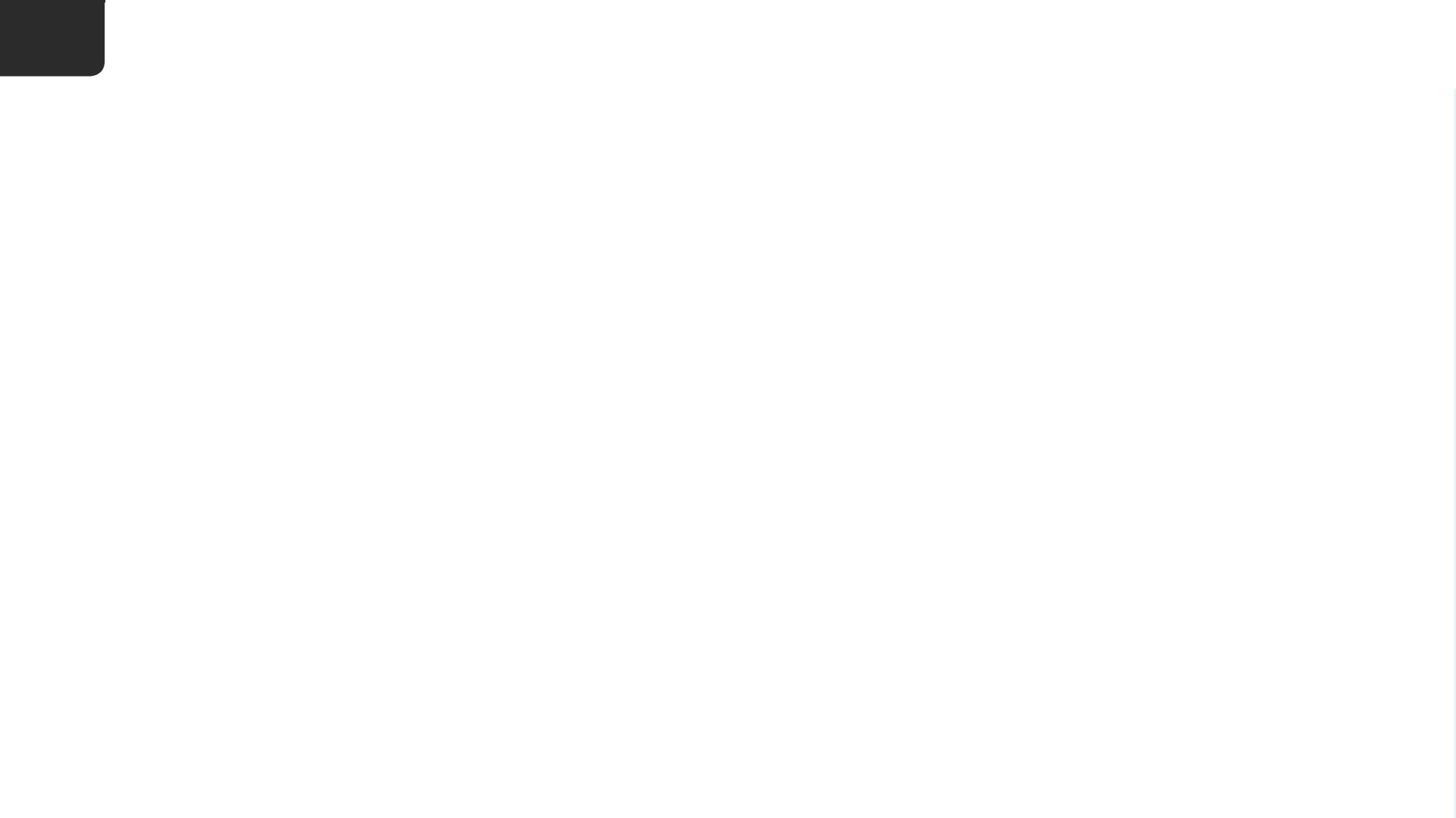 4
Zakładanie konta użytkownika
Kari Nordmann
karinor
kari@hotmail.com
[Speaker Notes: Jeśli chcecie ją wybrać, naciśnijcie na przycisk, aby przejść dalej. Jeśli nie, wpiszcie nową nazwę użytkownika i spróbujcie ponownie.]
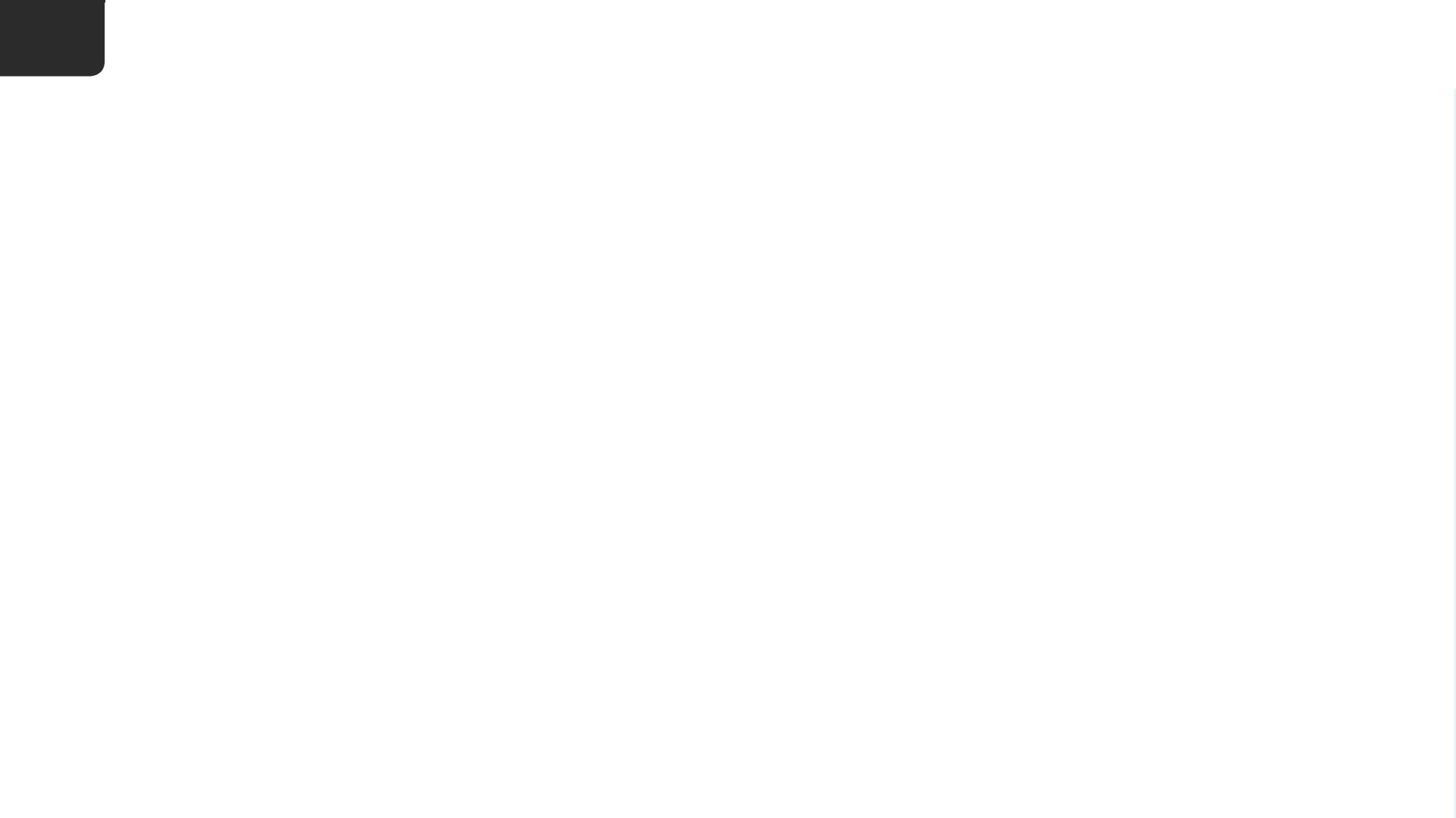 4
Zakładanie konta użytkownika
[Speaker Notes: Kiedy otrzymacie już unikalną nazwę użytkownika Skype i wypełnicie pozostałe informacje, Skype sprawdzi wasze konto. Poczekaj z przejściem do dalszych etapów kursu, aż wszyscy dotrą do tego momentu.]
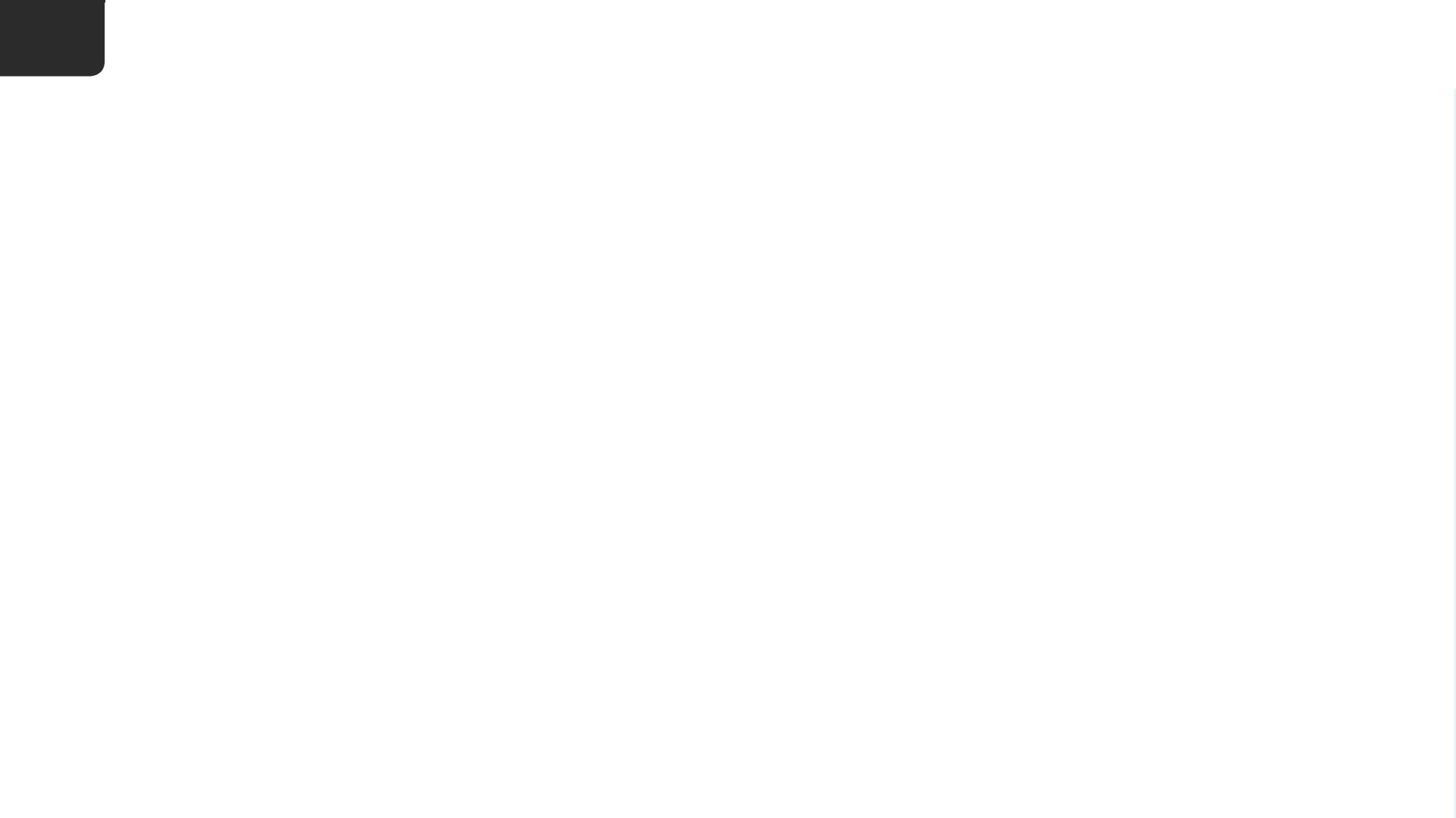 4
Zakładanie konta użytkownika
[Speaker Notes: Jeśli chcecie, Skype może automatycznie dodać kontakty z waszego komputera, jednak możecie to też zrobić później sami. 
Kliknijcie na przycisk, by przejść dalej.]
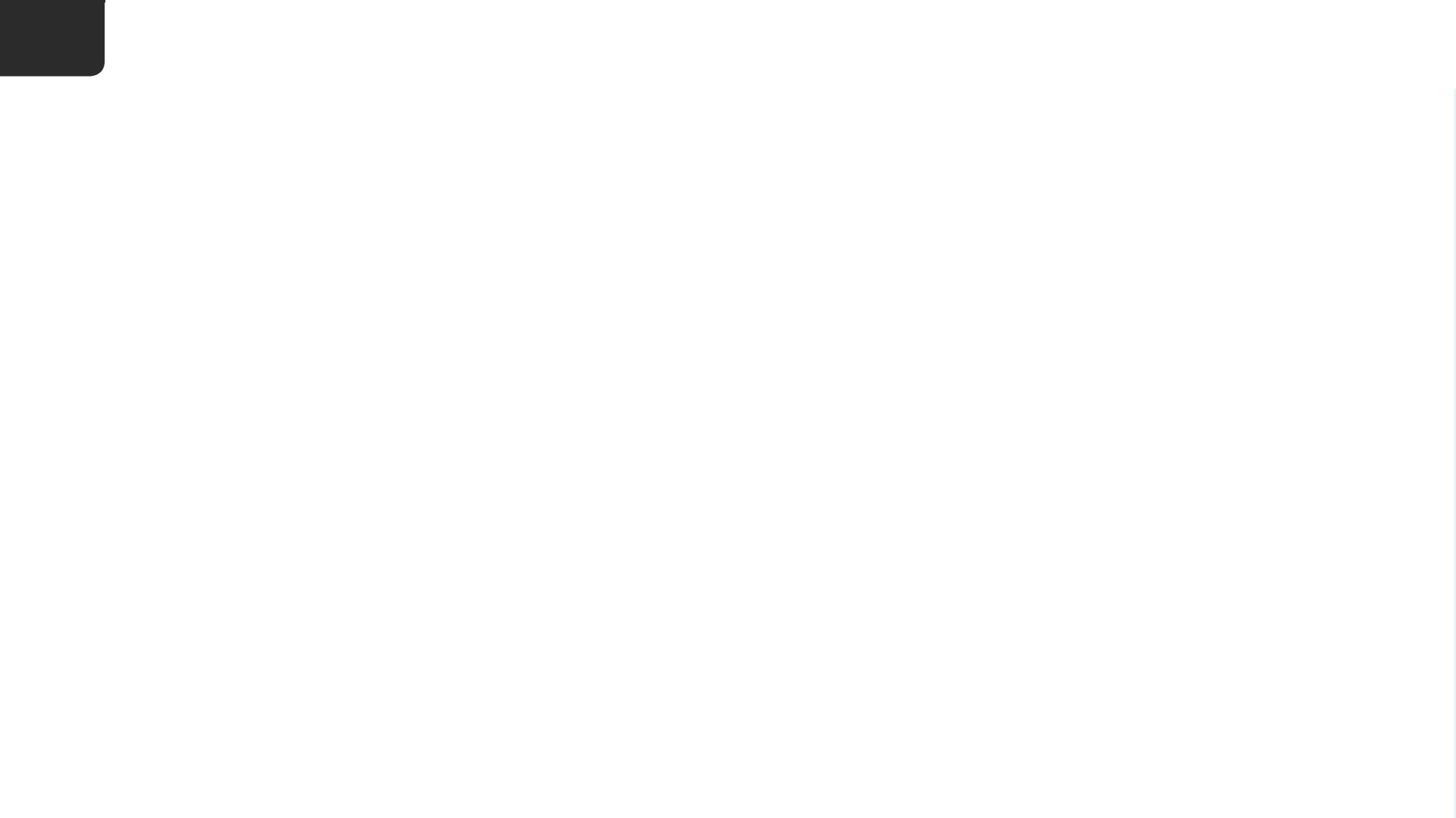 4
Zakładanie konta użytkownika
[Speaker Notes: Wykonajcie instrukcje widoczne na ekranie, zanim przejdziecie dalej.]
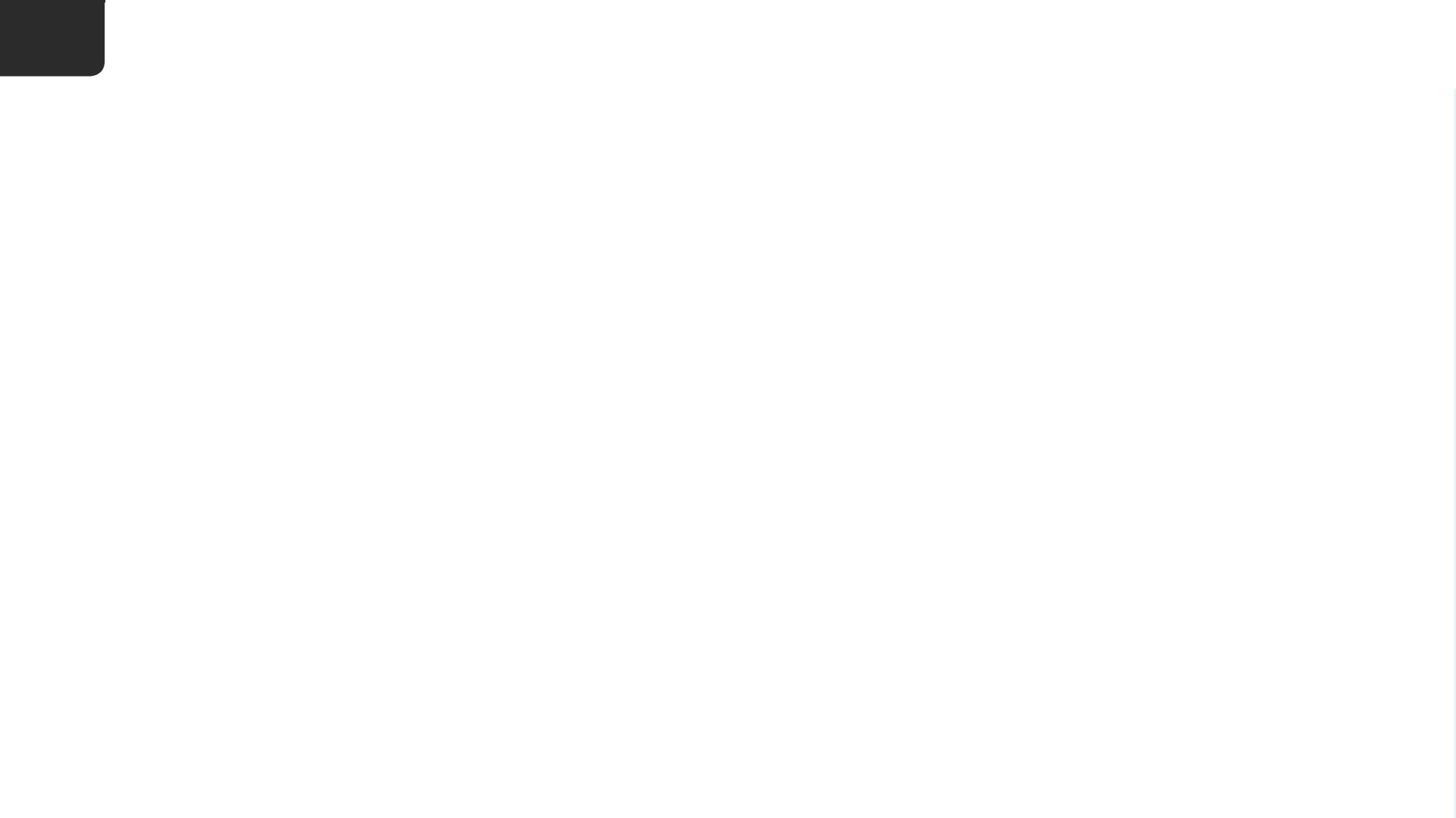 4
Zakładanie konta użytkownika
[Speaker Notes: Otrzymacie SMS z kodem, który musicie wpisać, by potwierdzić swój numer telefonu.]
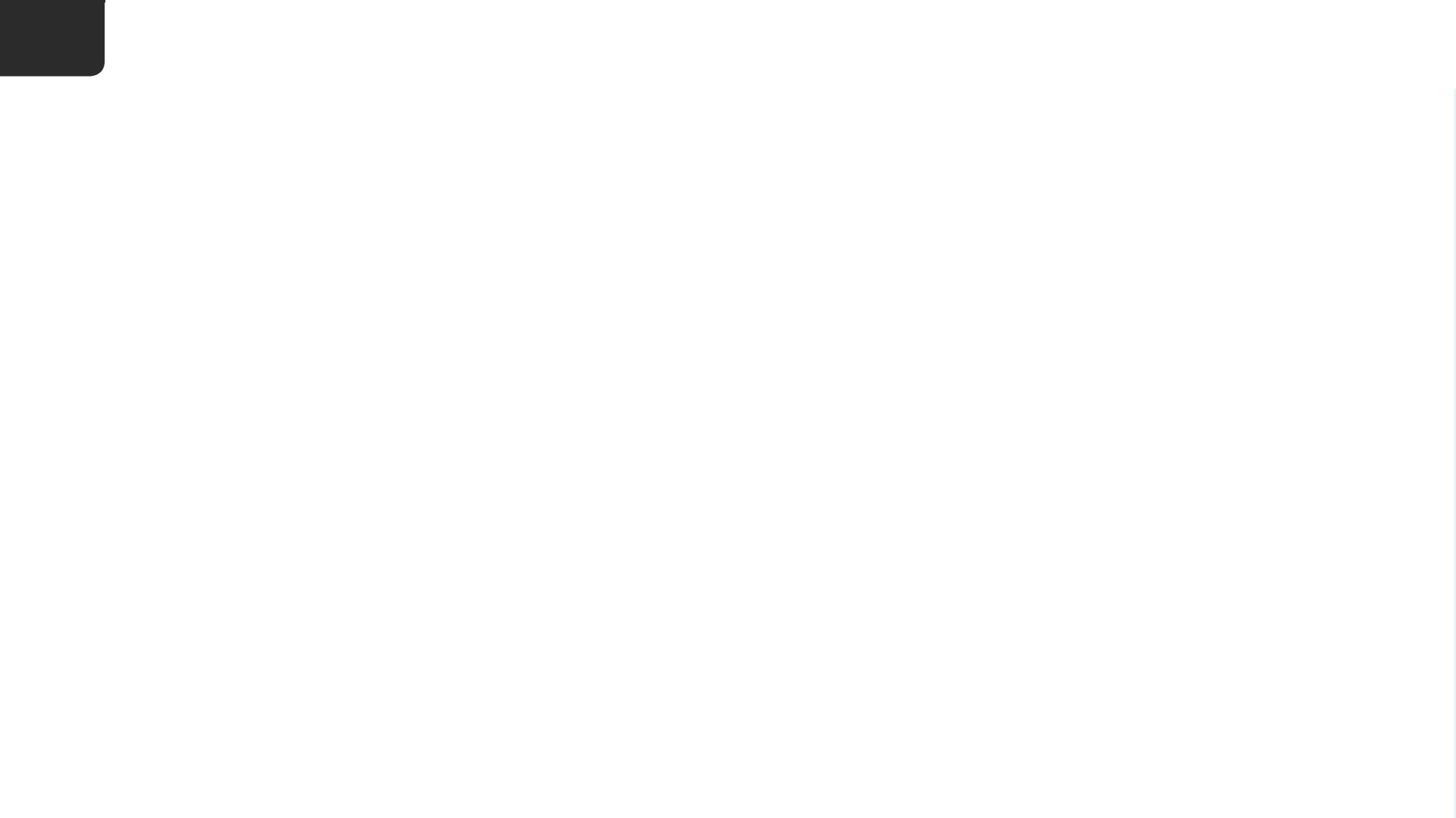 4
Zakładanie konta użytkownika
[Speaker Notes: Kiedy to zrobicie, wasze konto użytkownika na Skype zostało założone.]
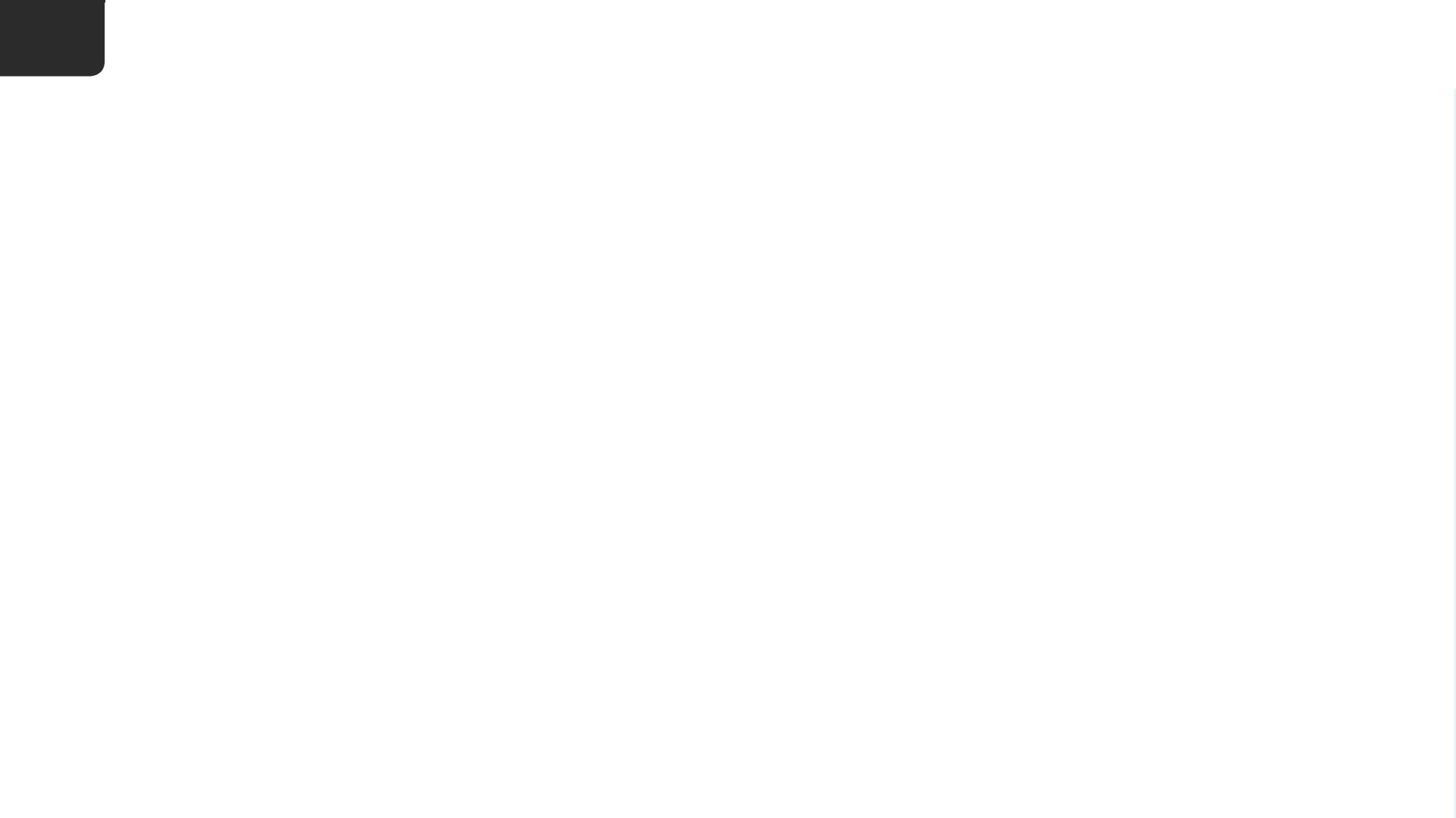 4
Zakładanie konta użytkownika
[Speaker Notes: Może się zdarzyć, że Skype zapyta was, czy może przesyłać wam powiadomienia, oraz czy Skype może uzyskać dostęp do waszego mikrofonu i kamery. Odpowiedzcie twierdząco na te pytania; dzięki temu będziecie słyszeć, kiedy ktoś do was zadzwoni, a także będziecie mogli się widzieć i słyszeć z waszymi rozmówcami.]
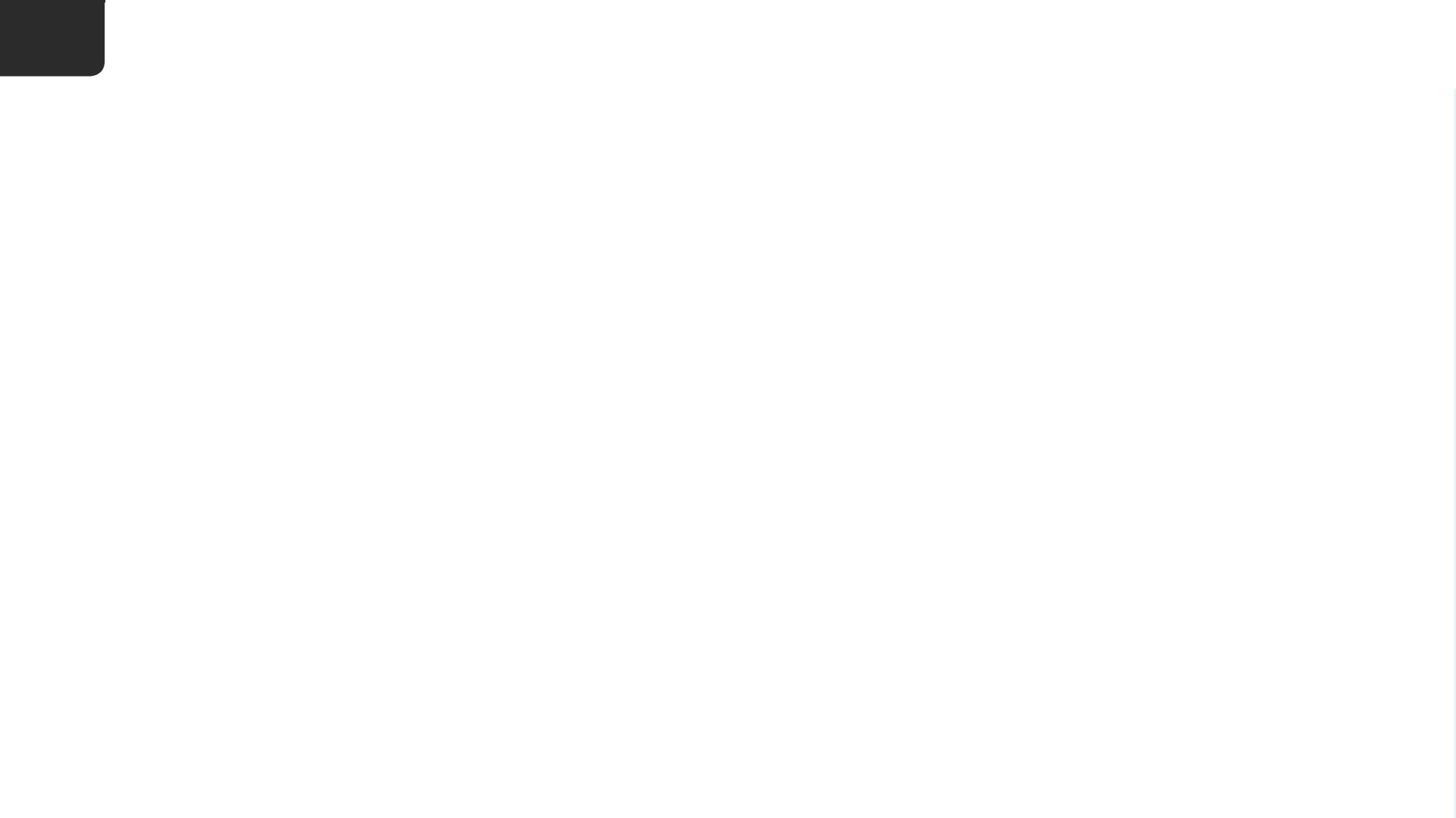 4
Zakładanie konta użytkownika
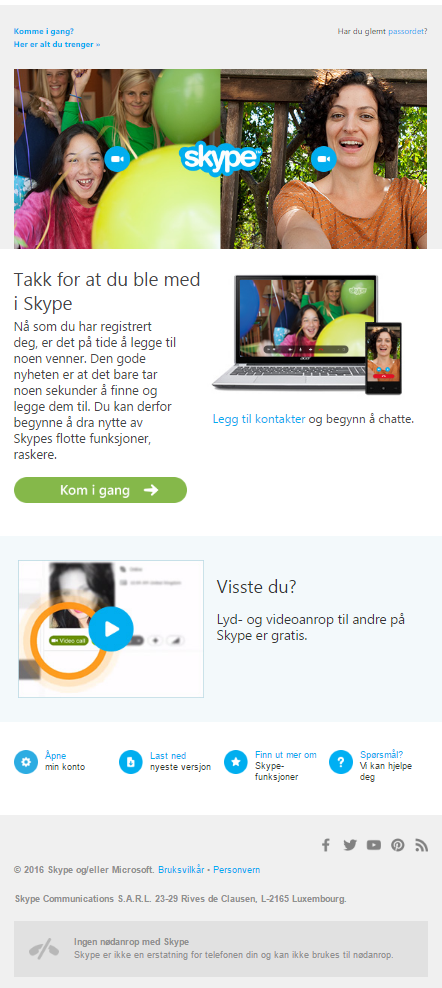 [Speaker Notes: Jeśli sprawdzicie swoją pocztę elektroniczną, zobaczycie, że otrzymaliście powitalną wiadomość od Skype, zawierającą nieco praktycznych informacji na temat usługi.]
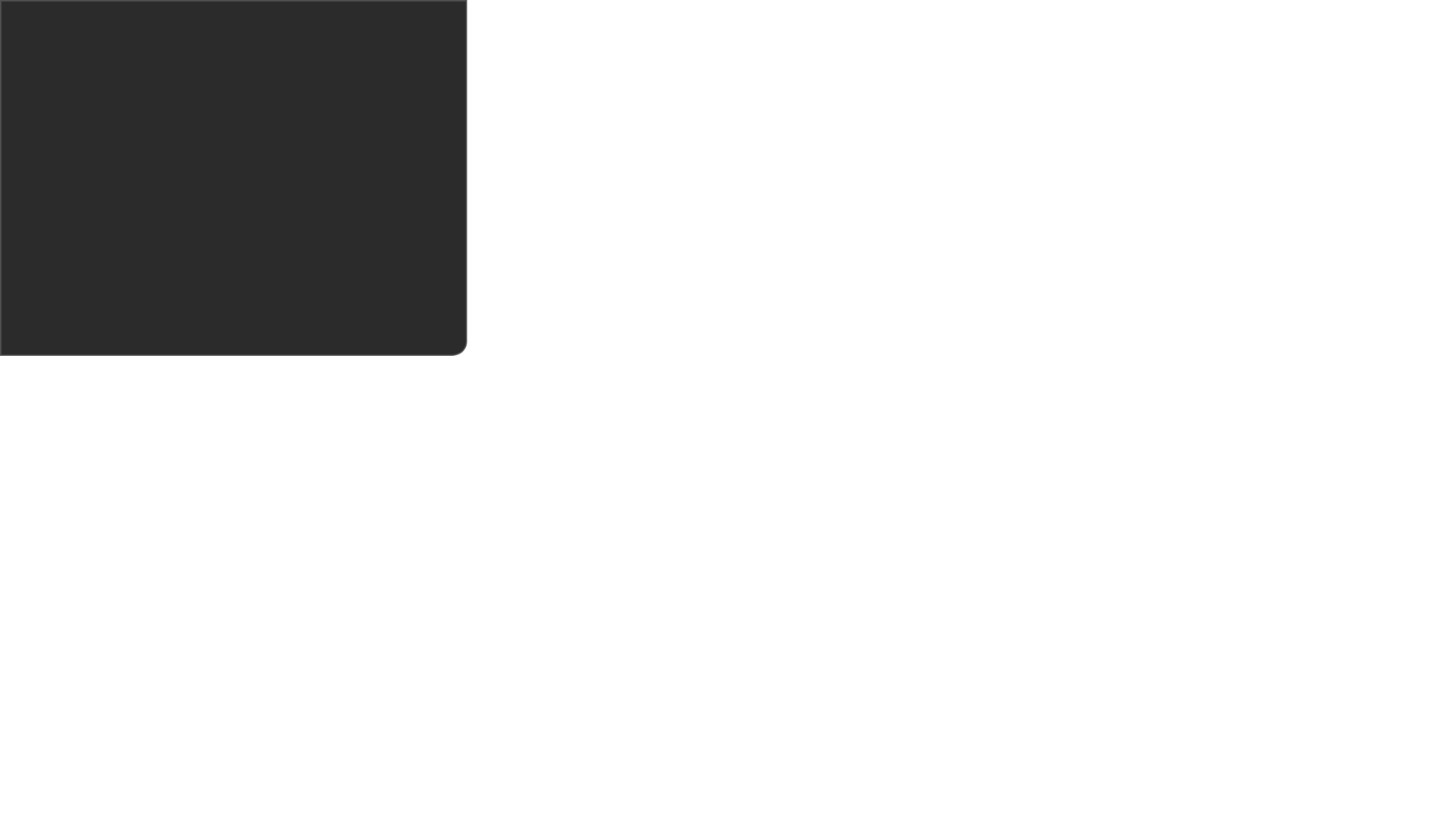 Uruchamianie Skype i logowanie
Część 5
[Speaker Notes: Poproś wszystkich, by zamknęli przeglądarki i programy, jakie mają otwarte na swoich urządzeniach i powrócili do pulpitu.]
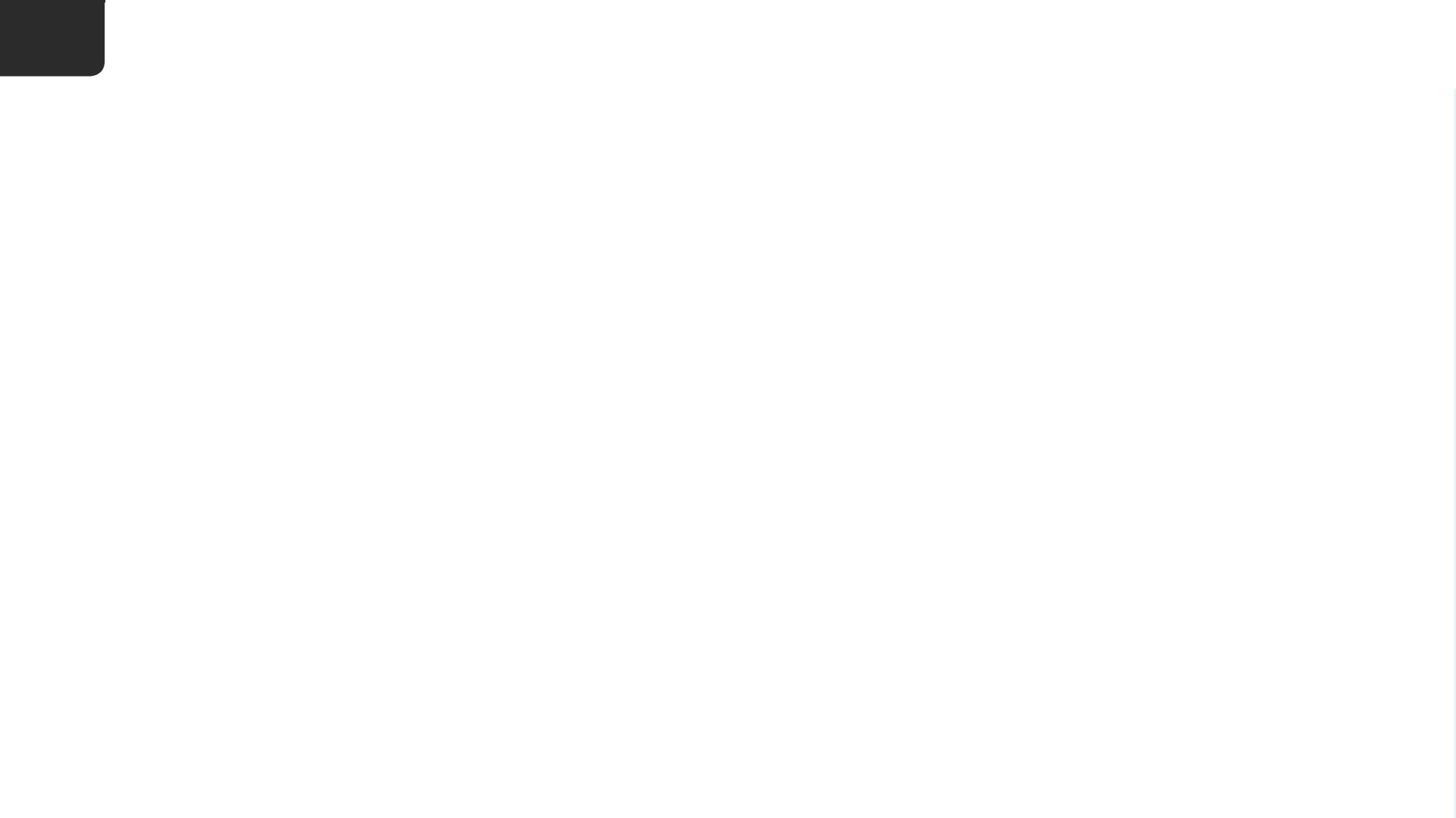 5
Uruchamianie Skype i logowanie
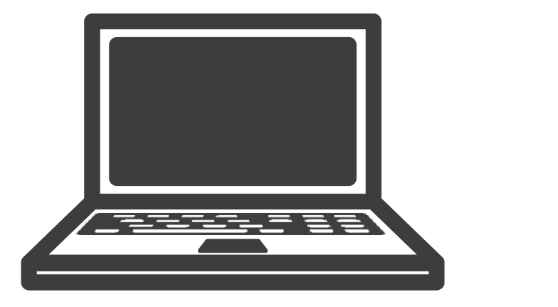 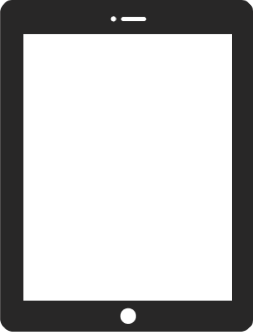 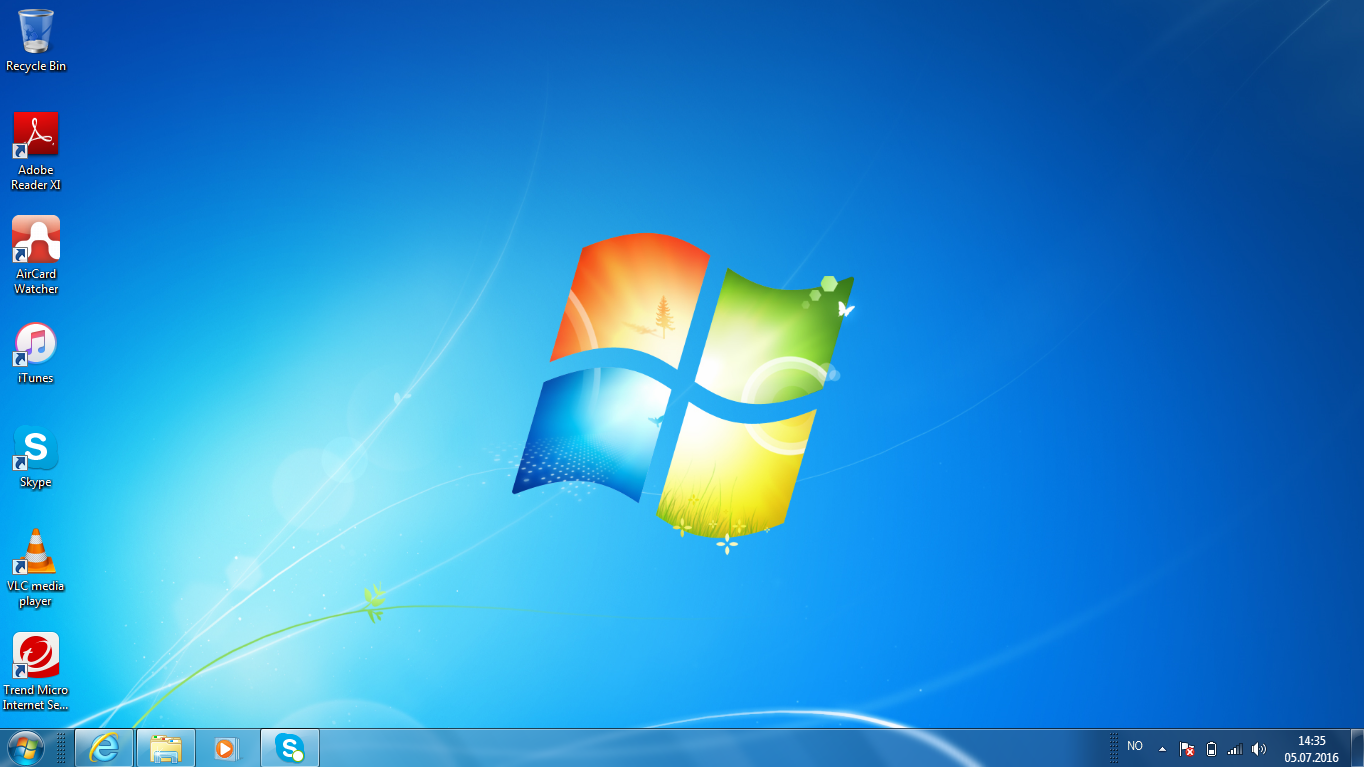 [Speaker Notes: Każdy z was powinien teraz mieć na pulpicie ikonę Skype. Kliknięcie na nią jest najszybszym sposobem uruchomienia Skype’a.
Poproś wszystkich, by uruchomili Skype na swoich urządzeniach.]
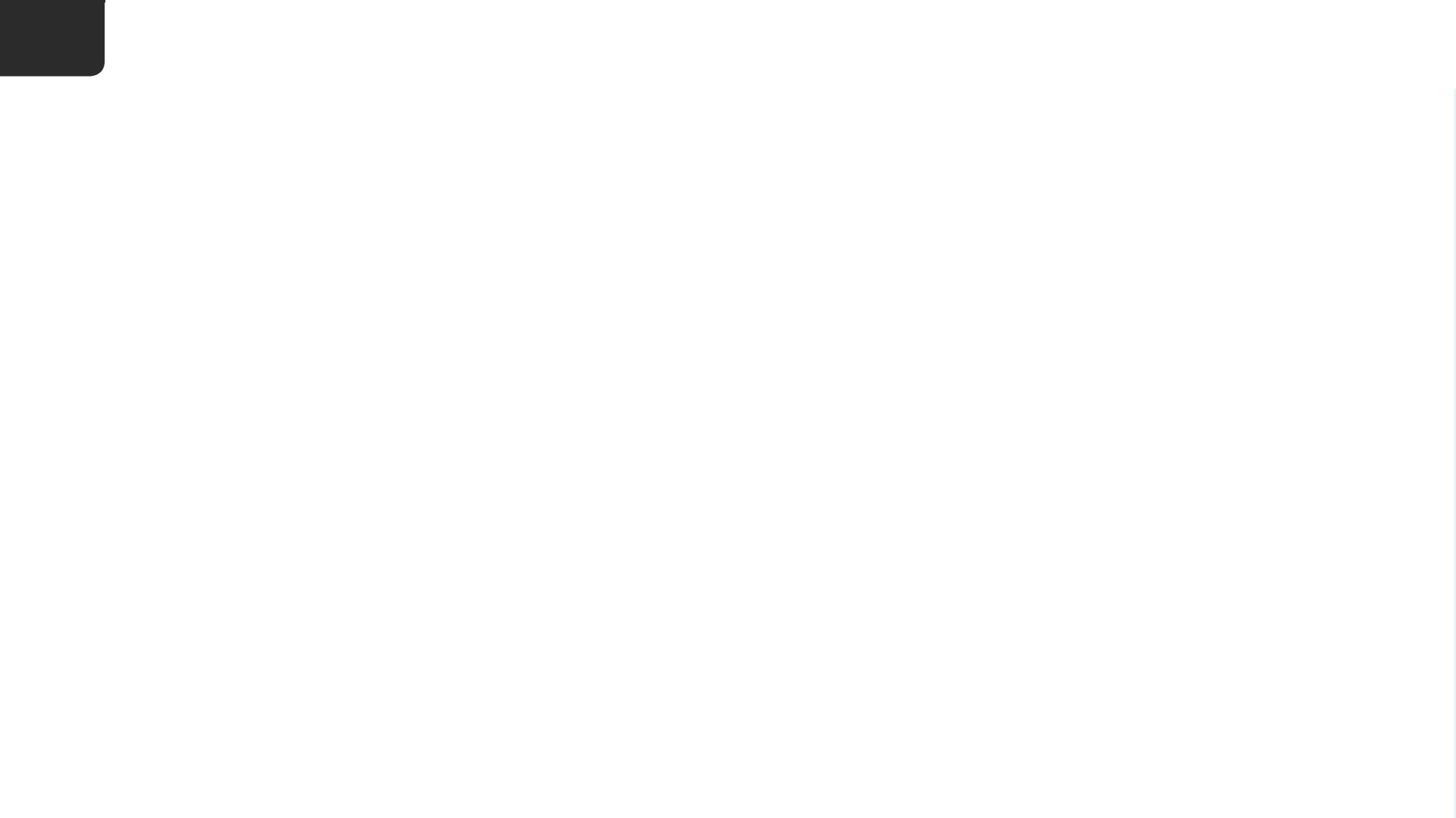 5
Uruchamianie Skype i logowanie
[Speaker Notes: Na ekranie pojawi się strona logowania. Strona ta może nieco się różnić, w zależności od tego, czy korzystacie z tabletu, smartfonu czy komputera. Jednak informacje, o których podanie zostaniecie poproszeni, są takie same.]
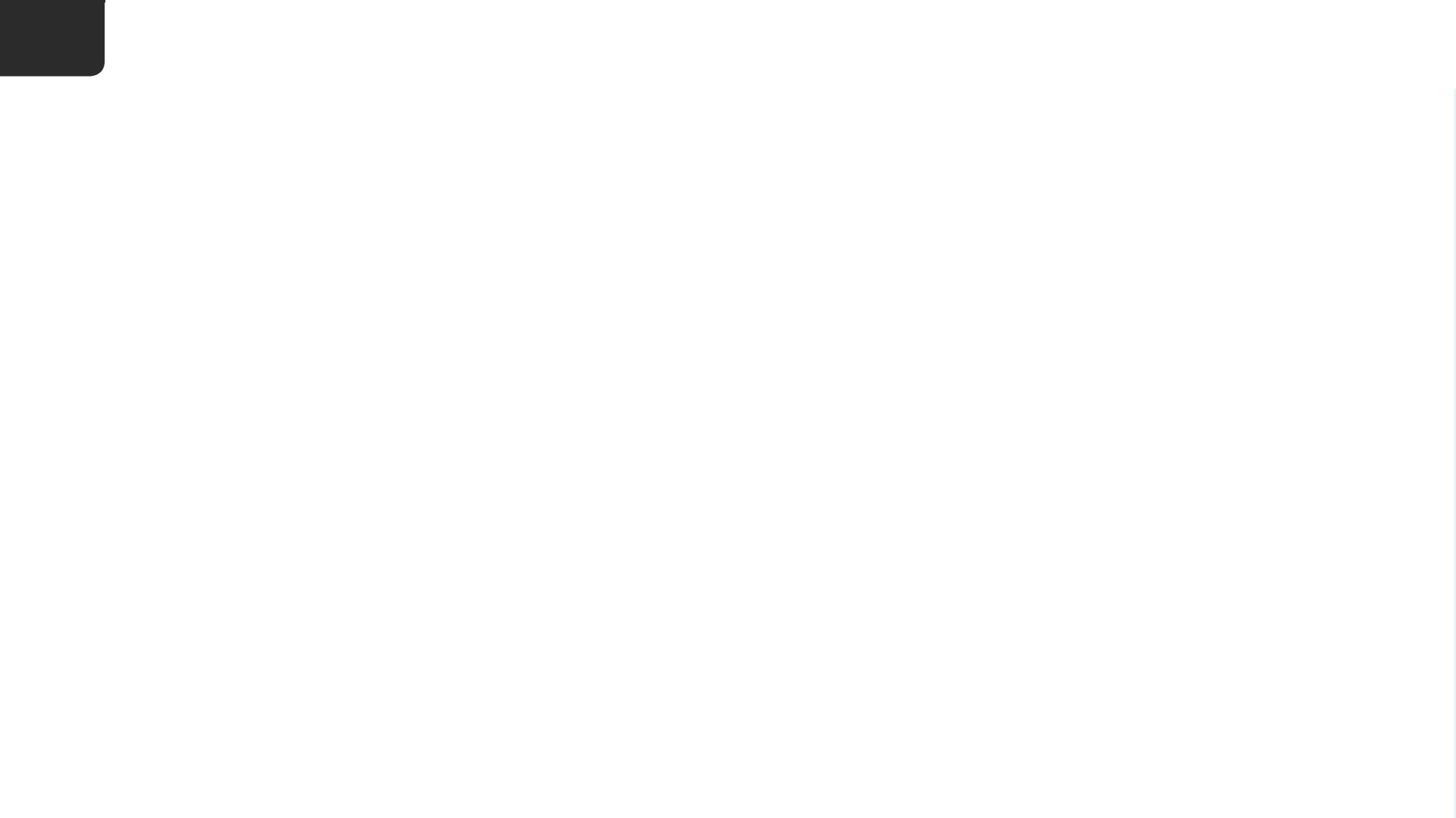 5
Uruchamianie Skype i logowanie
karinor
[Speaker Notes: Wypełnijcie wymagane informacje i naciśnijcie „Zaloguj się”.]
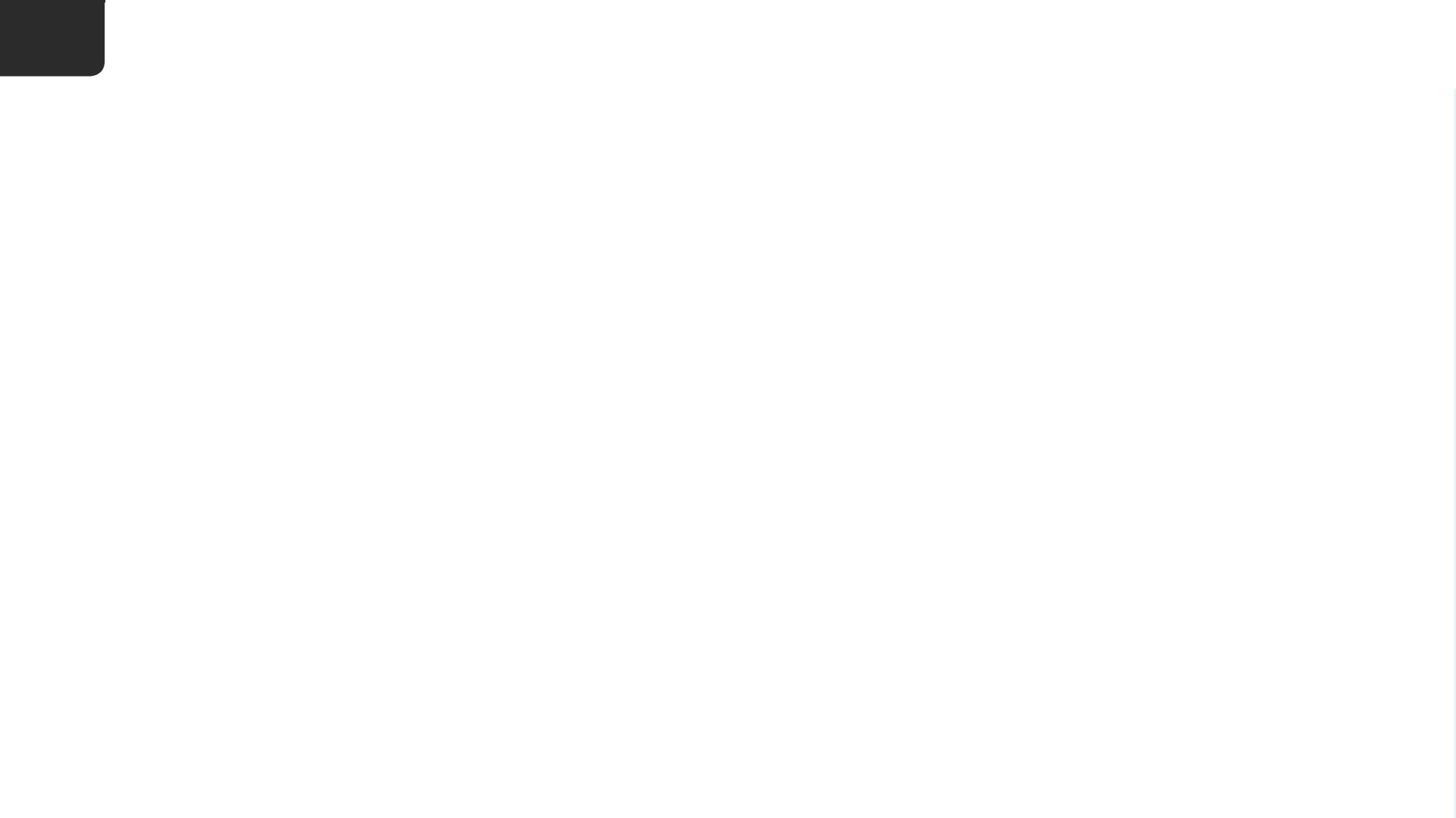 5
Uruchamianie Skype i logowanie
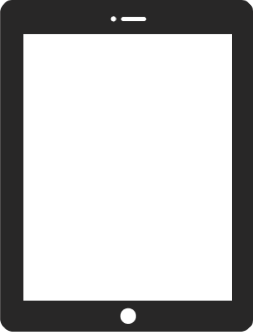 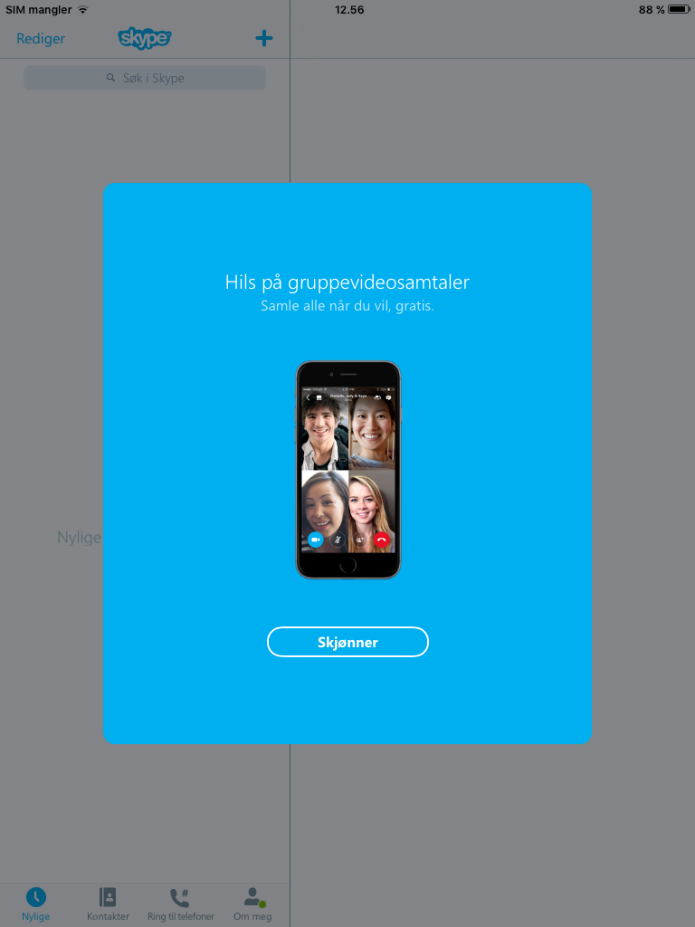 [Speaker Notes: Ponieważ jest to pierwszy raz, kiedy korzystacie ze Skype, program może wyświetlić wam przydatne instrukcje i informacje. To, co pojawia się na waszych ekranach, zależy m.in. od rodzaju urządzenia, z którego korzystacie (tablet, smartfon lub komputer). 
Jeśli korzystacie z tabletu, na waszym ekranie zobaczycie podobny widok. Poświęćcie czas, by przeczytać podane informacje, a następnie kliknijcie, by przejść dalej.]
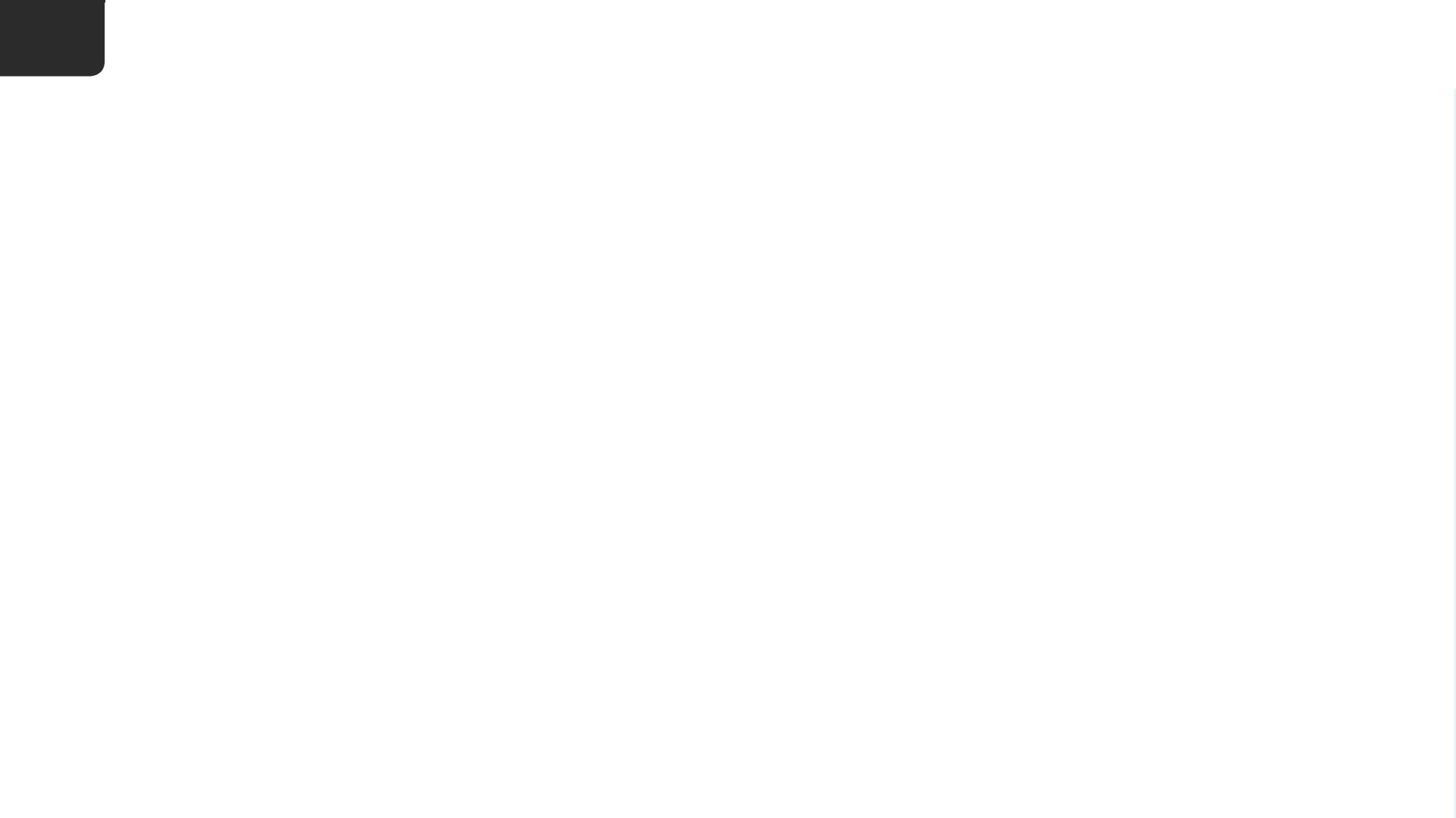 5
Uruchamianie Skype i logowanie
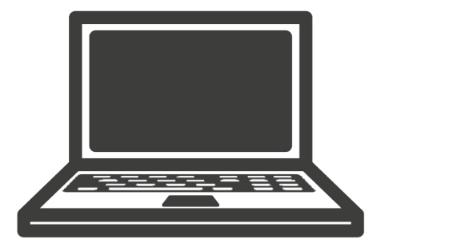 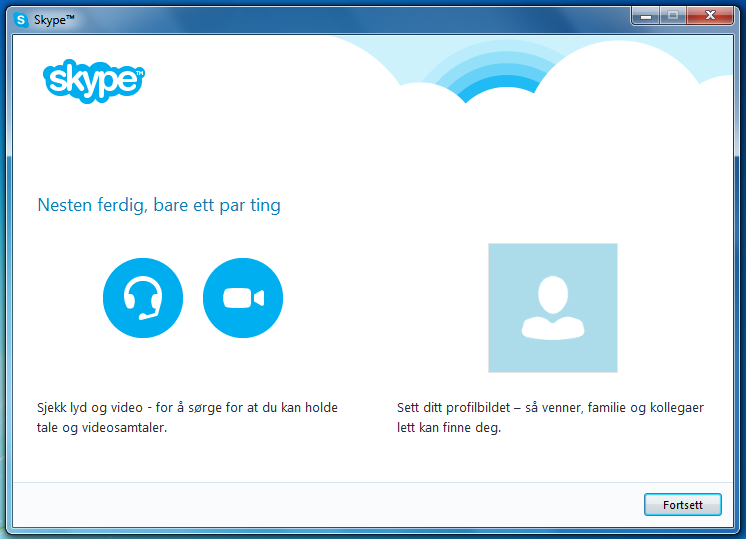 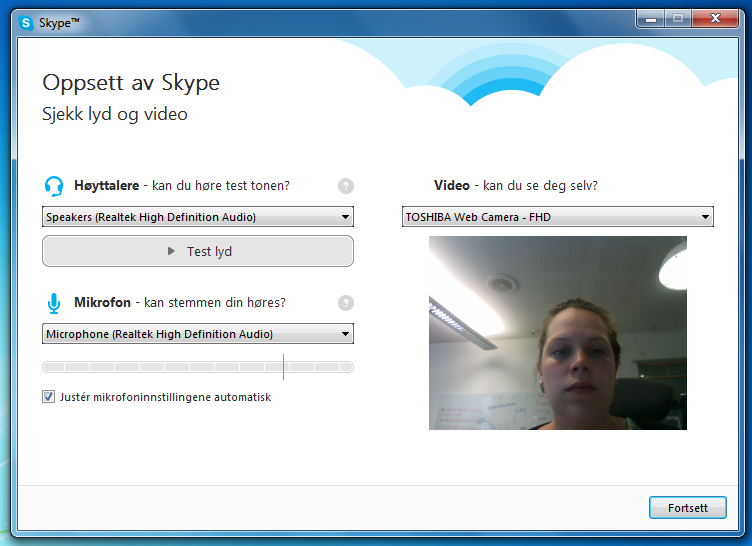 [Speaker Notes: Osoby korzystające z komputera mogą otrzymać komunikat, w którym zostaną poproszone o sprawdzenie ustawień komputera i dostosowanie ustawień obrazu i dźwięku. Wykonajcie instrukcje, które pojawią się na ekranie; po każdym etapie klikajcie „Dalej”. Zapytajcie mnie, jeśli coś jest dla was niejasne.]
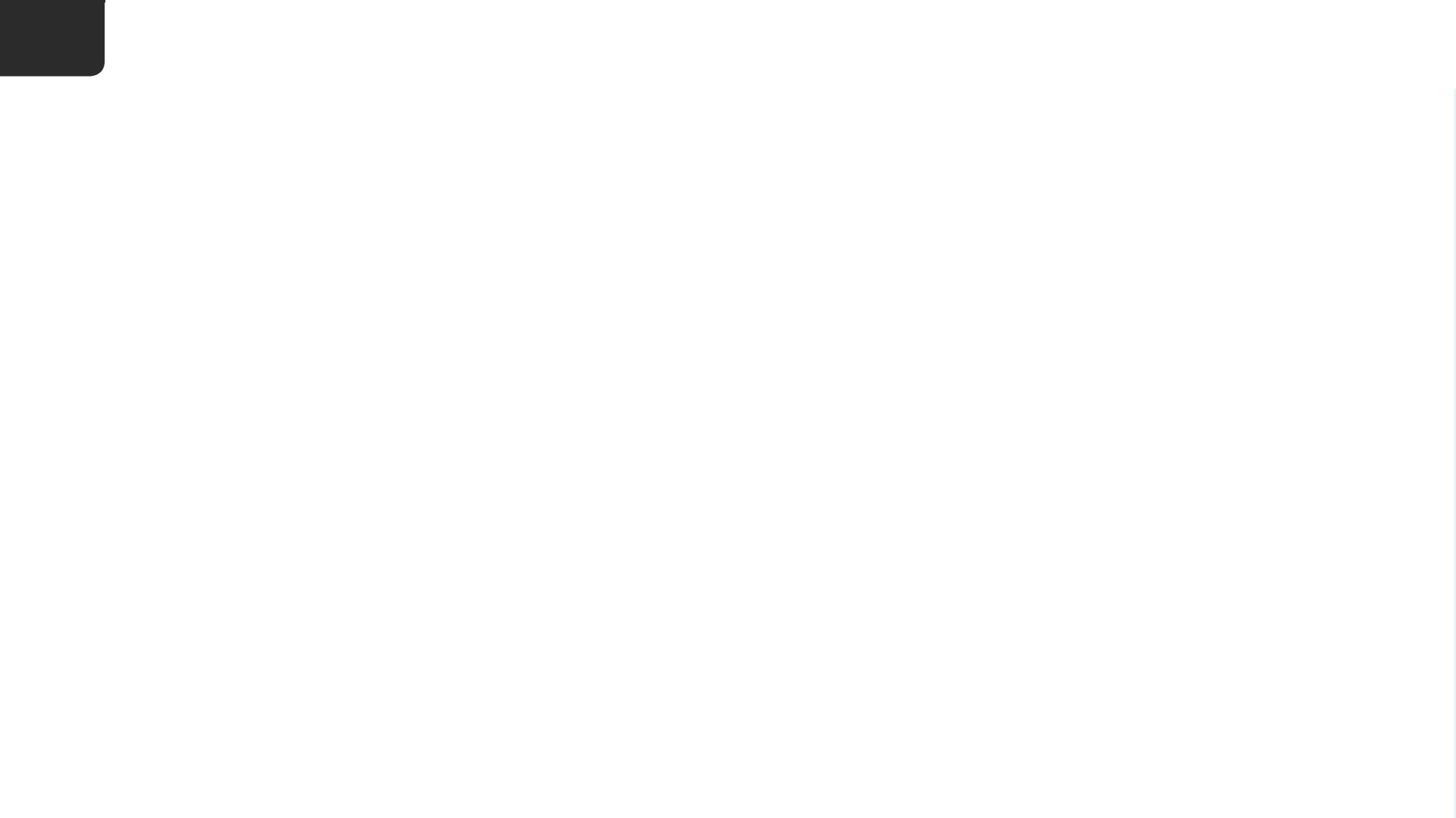 5
Uruchamianie Skype i logowanie
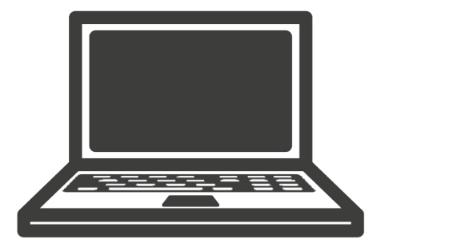 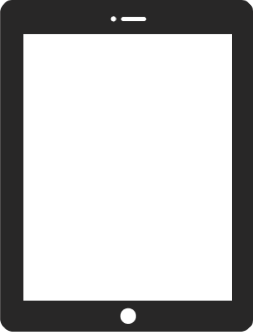 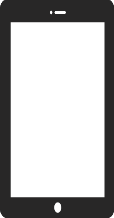 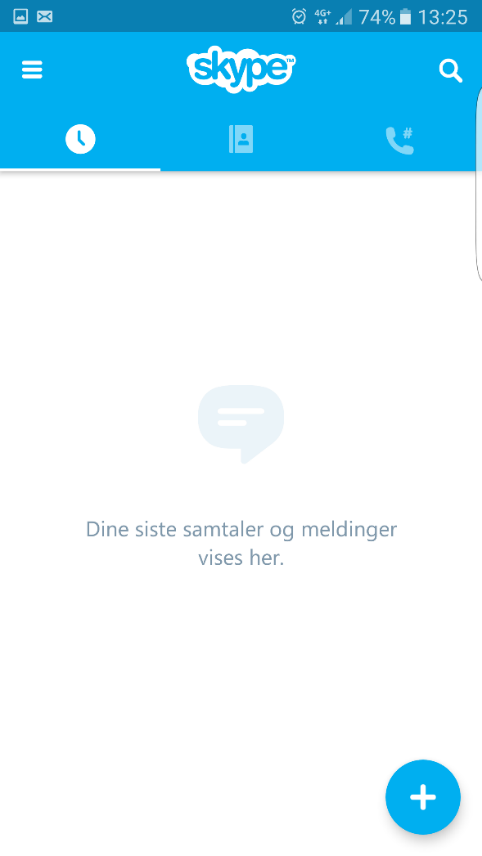 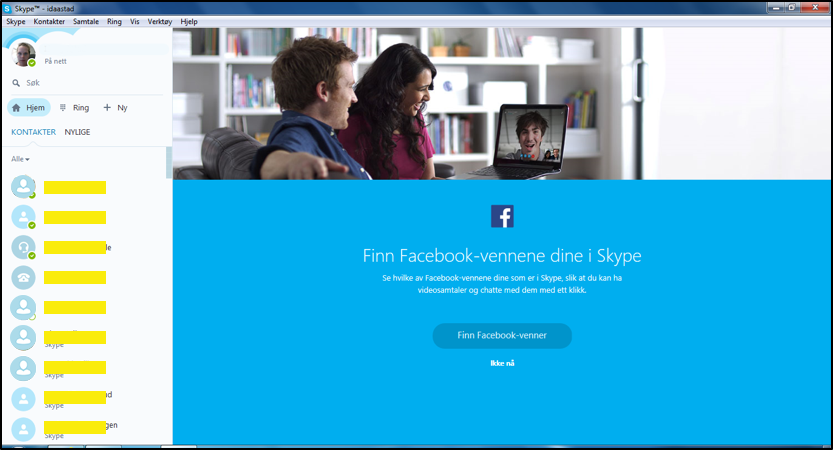 Kari Nordmann
[Speaker Notes: To jest obraz, jaki powinien pojawić się na waszym ekranie, kiedy logujecie się do Skype. Ten ekran będziecie widzieć za każdym razem, gdy będziecie korzystać z usługi. 
 Jak widzicie, obraz ten wygląda nieco inaczej w zależności od urządzenia, na którym korzystacie ze Skype. Jednak dostępne funkcje są takie same. Właśnie zalogowaliście się na Skype.
Zanim przejdziesz dalej, upewnij się, czy wszyscy dotarli do tego obrazu.]
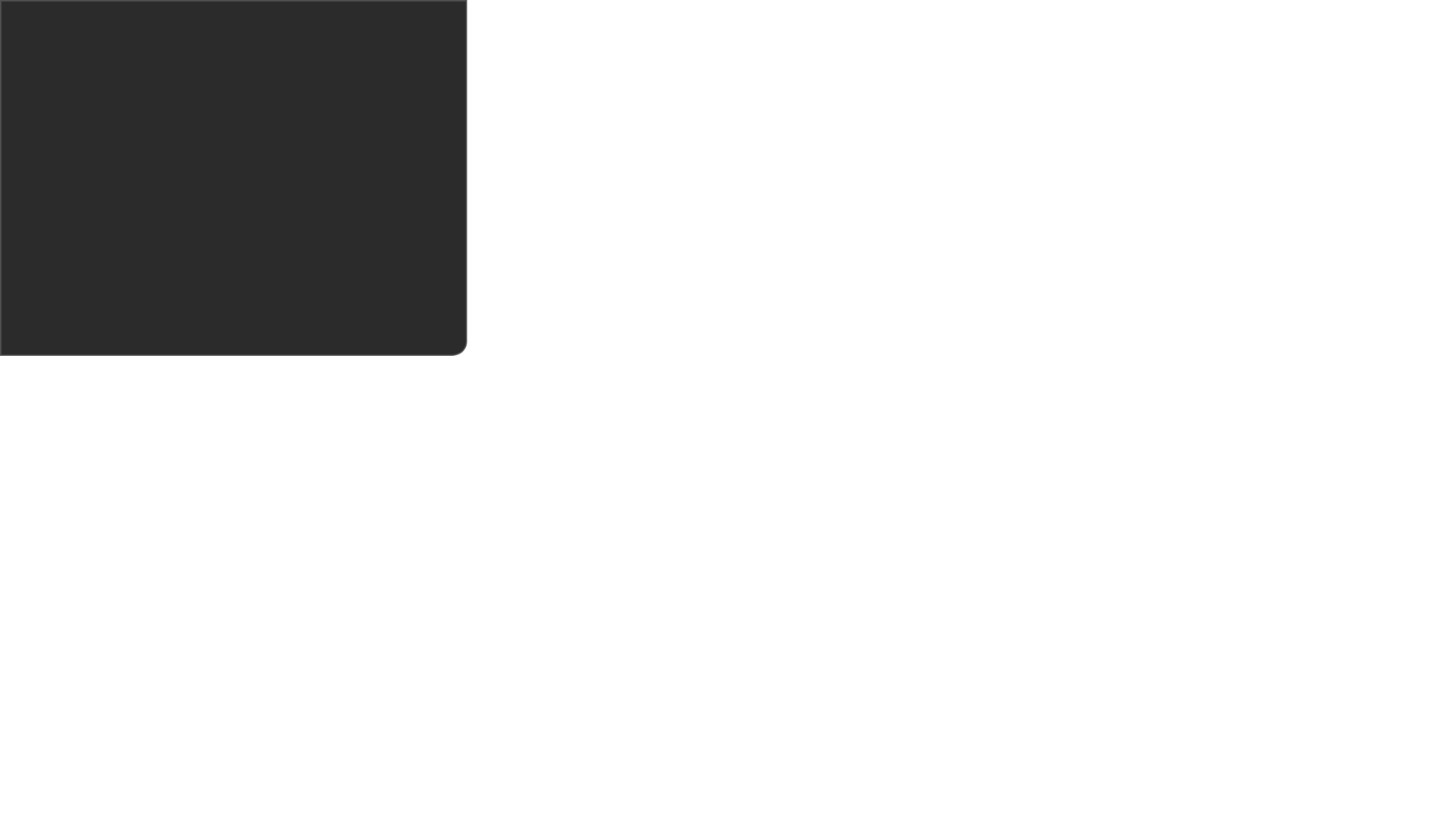 Wyszukiwanie kontaktów
Część 6
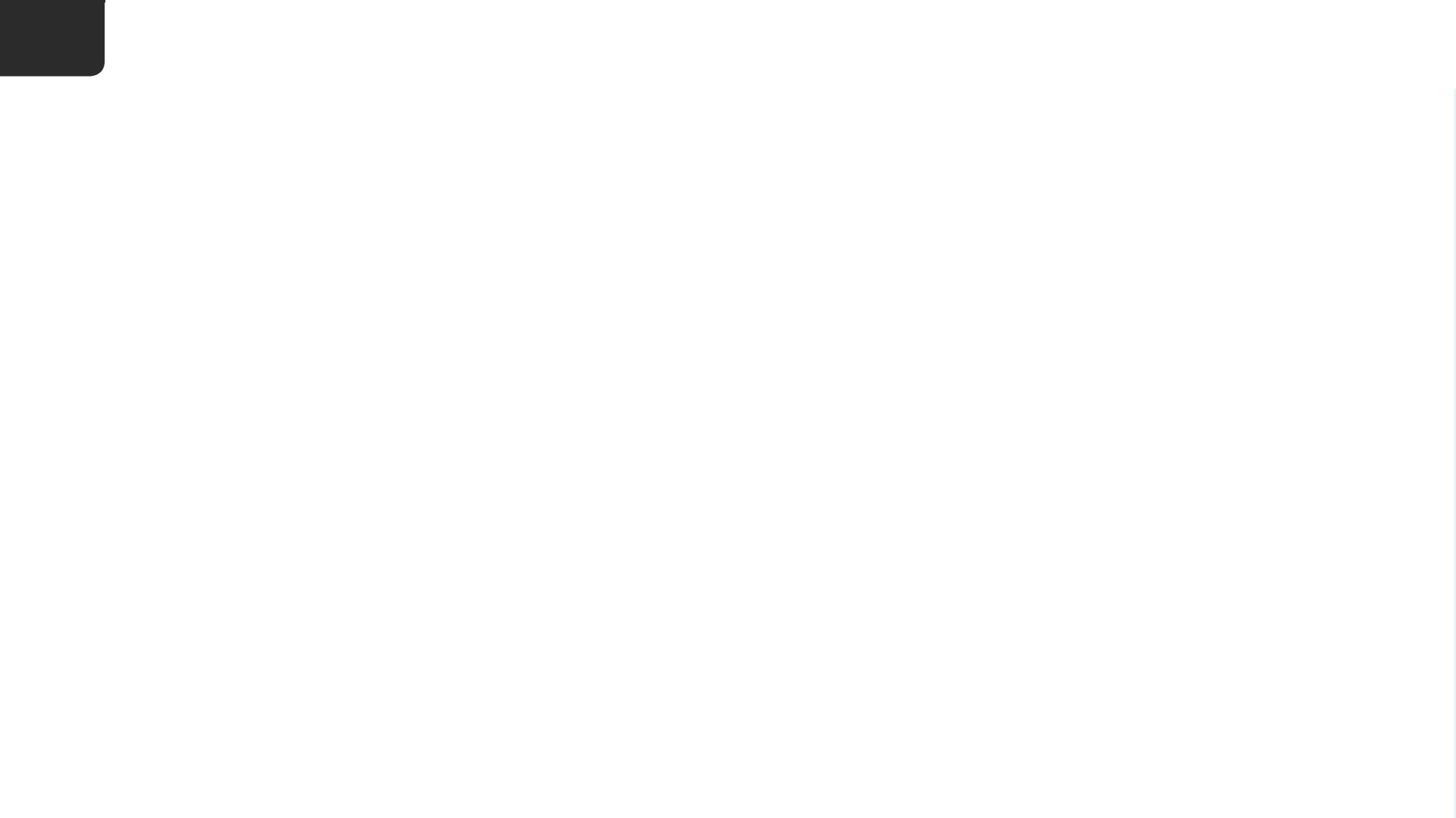 6
Wyszukiwanie kontaktów
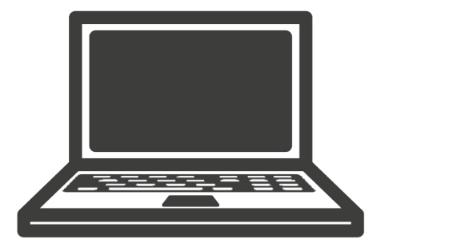 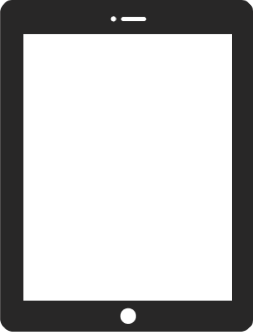 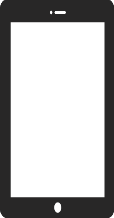 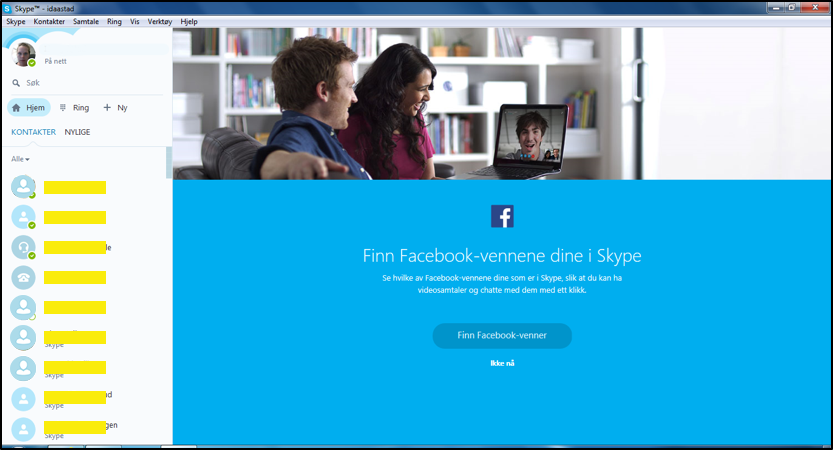 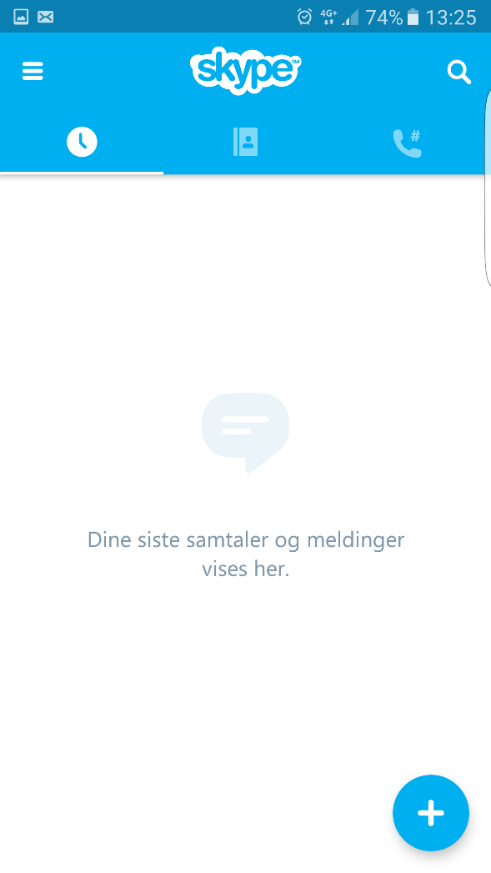 Kari Nordmann
[Speaker Notes: Abyście mogli porozmawiać z inną osobą na Skype bez opłat, osoba ta także musi posiadać profil na Skype. By móc się skontaktować z daną osobą, musicie odszukać jej profil i wysłać jej prośbę o kontakt. Możecie też otrzymać prośbę o kontakt od innych osób, które chcą nawiązać z wami kontakt.]
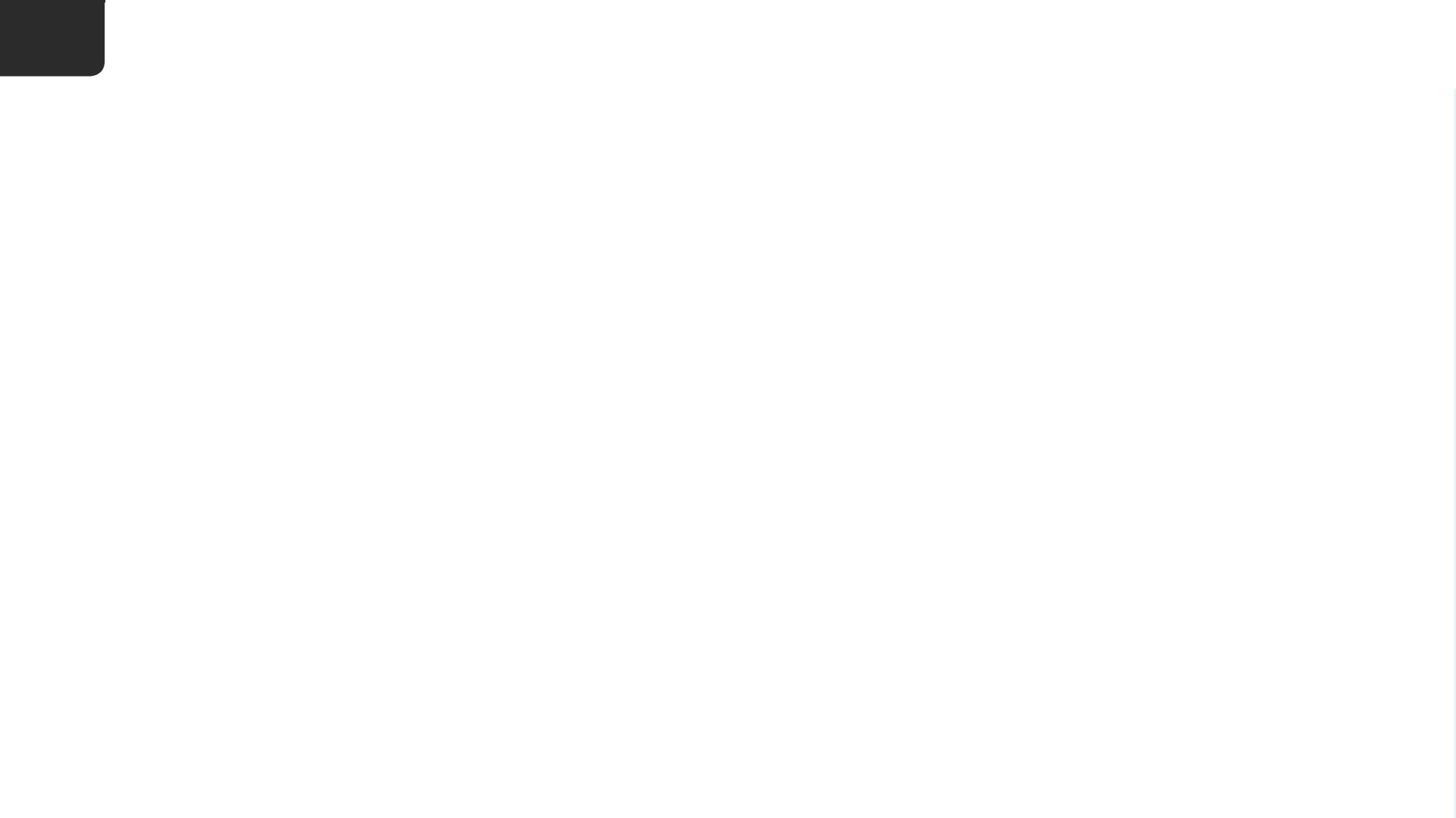 6
Wyszukiwanie kontaktów
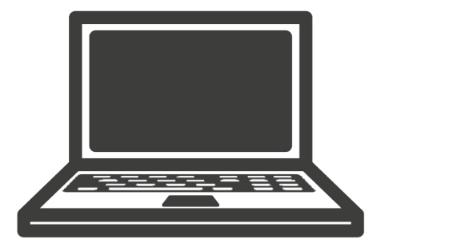 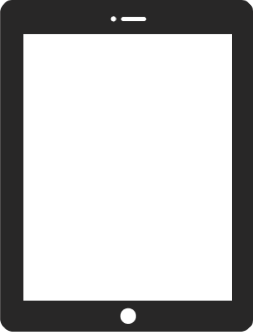 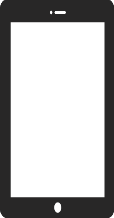 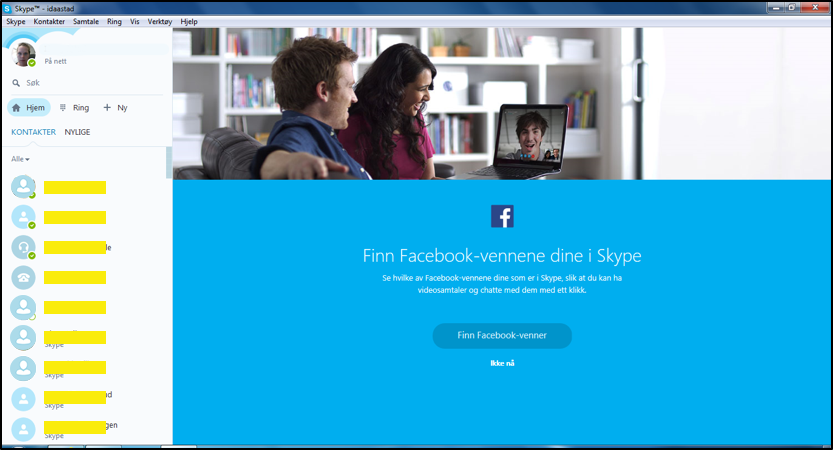 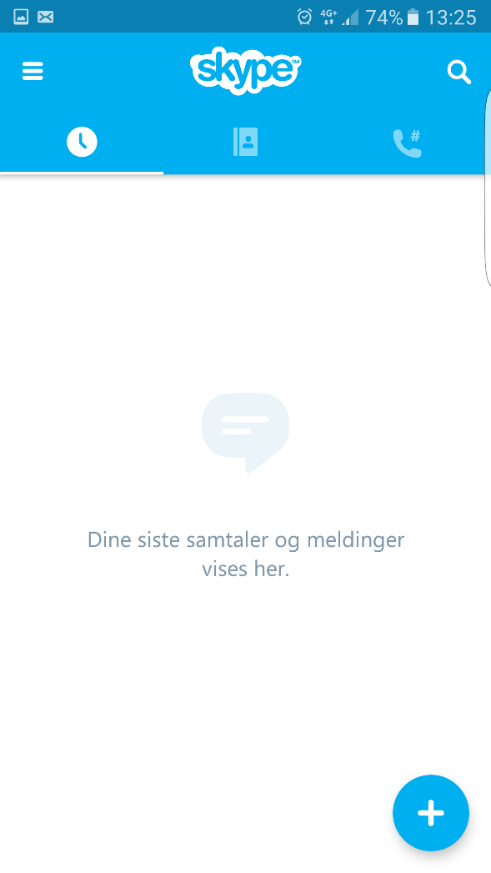 Kari Nordmann
[Speaker Notes: Aby odszukać kontakt, musicie najpierw znaleźć symbol szkła powiększającego oznaczający pole wyszukiwania, i nacisnąć na niego.
Poproś wszystkich, by odszukali i nacisnęli symbol szkła powiększającego. Poczekaj z przejściem dalej, aż wszyscy to zrobią.
Przykład, na którym omówię tę kwestię, pochodzi z aplikacji, która właśnie tak wygląda na tablecie i telefonie, ale poszczególne etapy i polecenia, które musicie wykonać, są takie same bez względu na platformę/urządzenie, z którego korzystacie.]
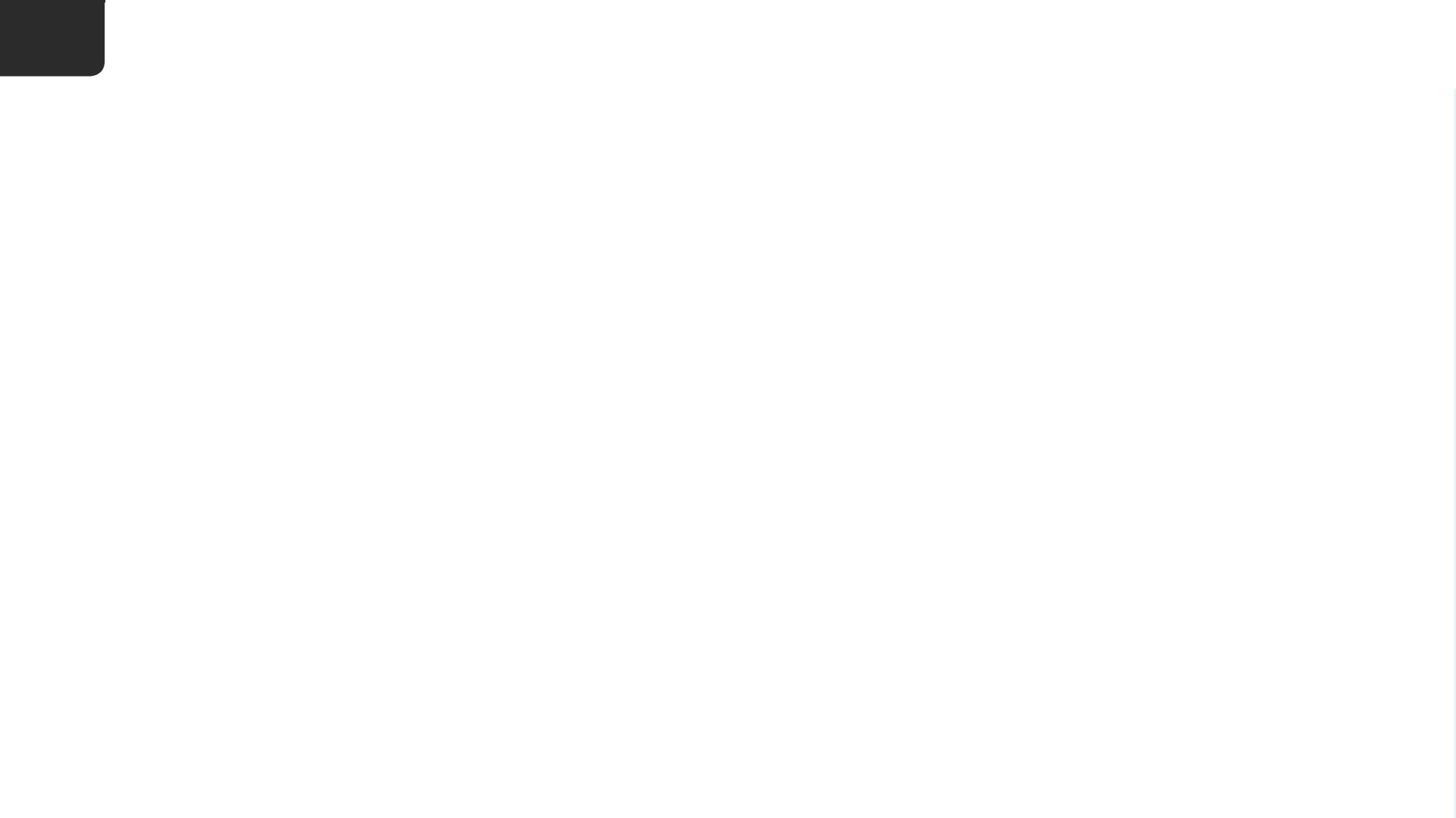 6
Wyszukiwanie kontaktów
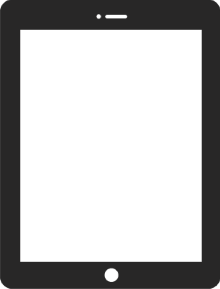 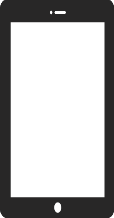 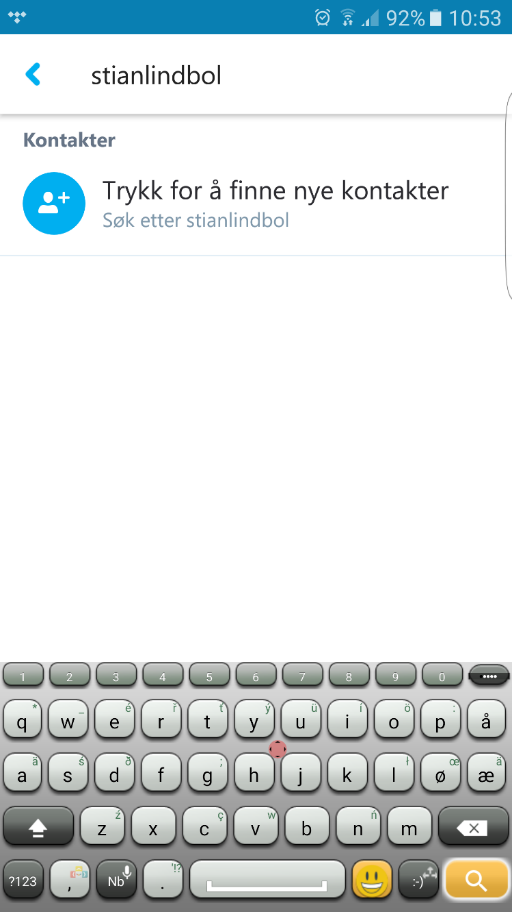 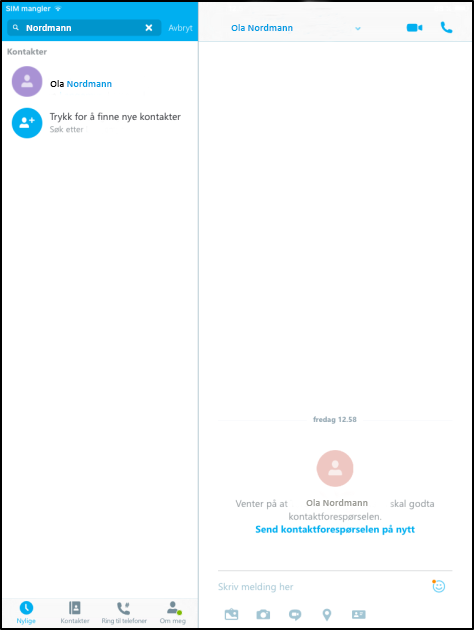 Ola Nordmann
[Speaker Notes: Wpiszcie nazwę użytkownika Skype, imię i nazwisko, numer telefonu lub e-mail osoby, którą chcecie odszukać. 
Poproś wszystkich, by wyszukali innych kursantów, tak by mogli poćwiczyć z nimi korzystanie ze Skype.]
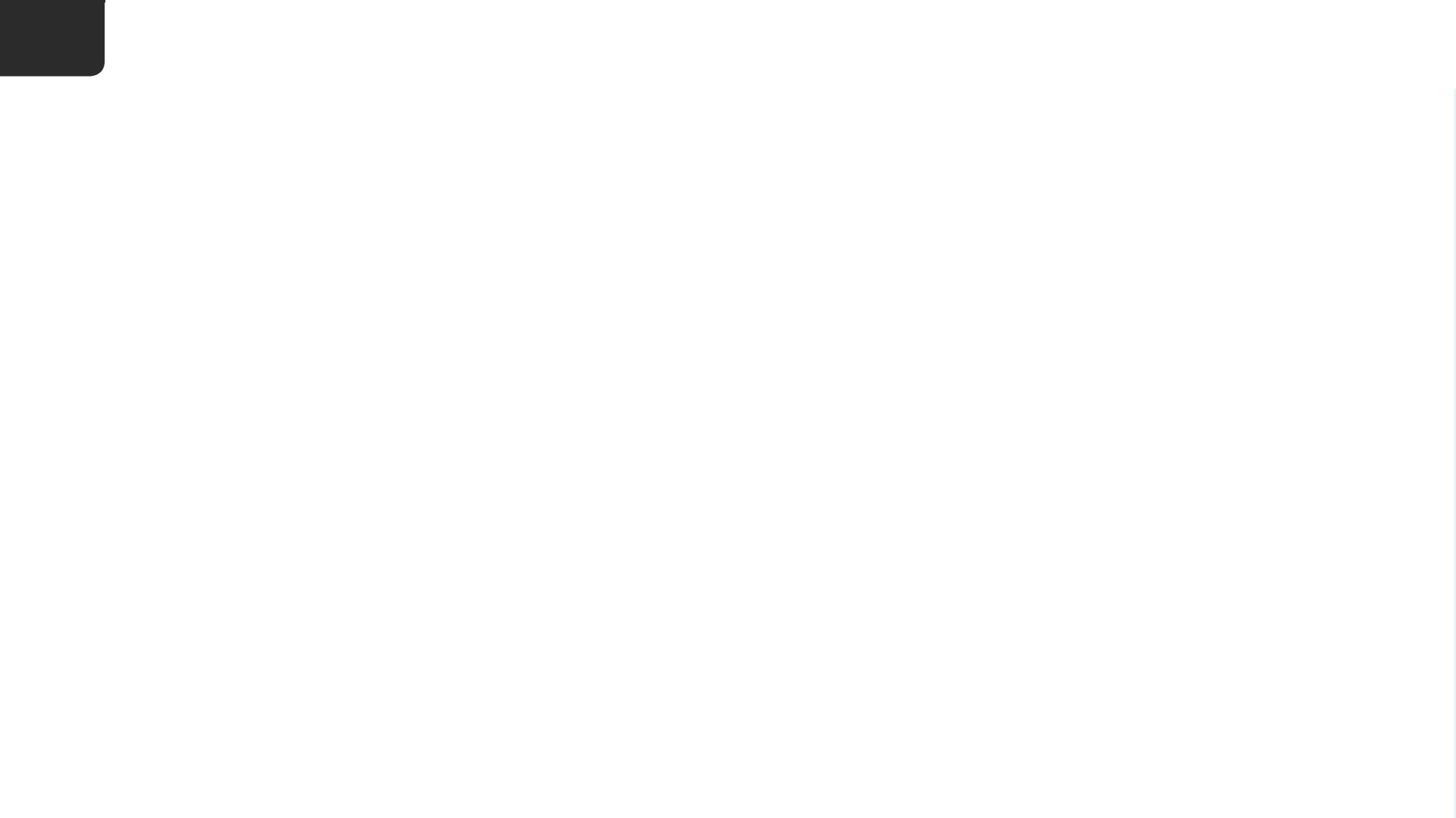 6
Wyszukiwanie kontaktów
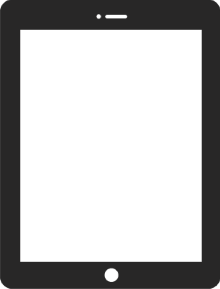 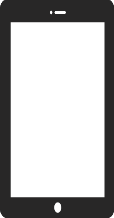 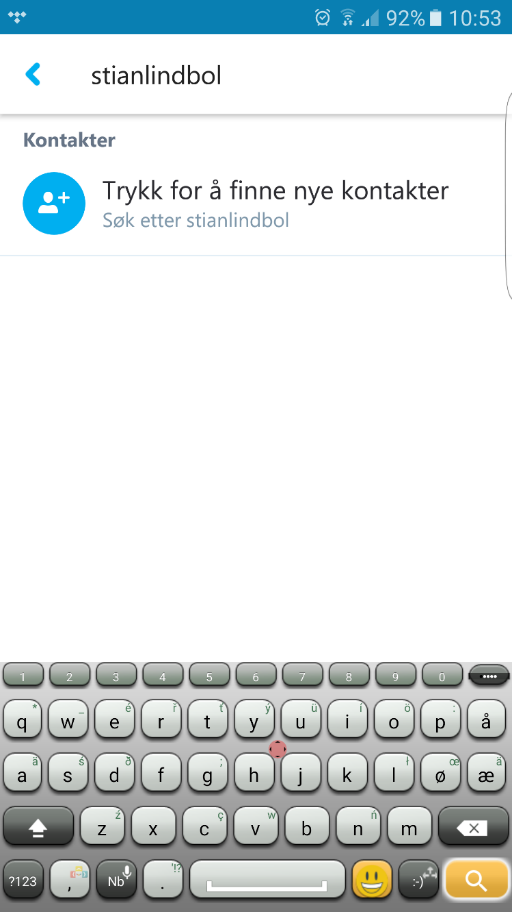 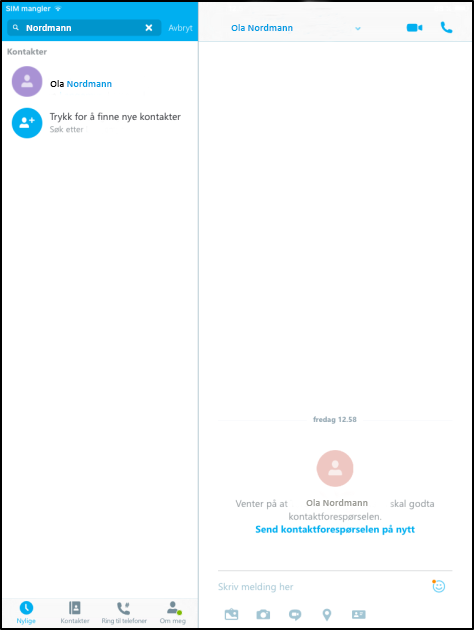 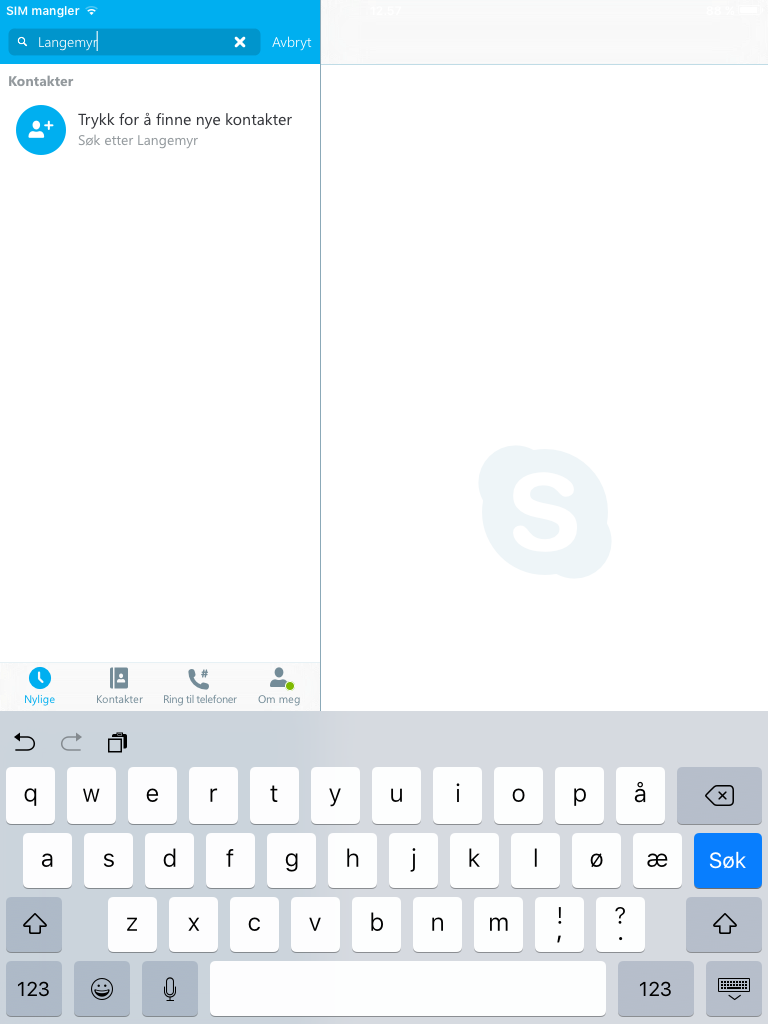 Ola Nordmann
[Speaker Notes: Naciśnijcie „Enter” lub „Szukaj” na klawiaturze, aby wyszukać tę osobę przez Skype. Użytkownicy smartfonów muszą nacisnąć „Naciśnij, aby wyszukać nowe kontakty”.]
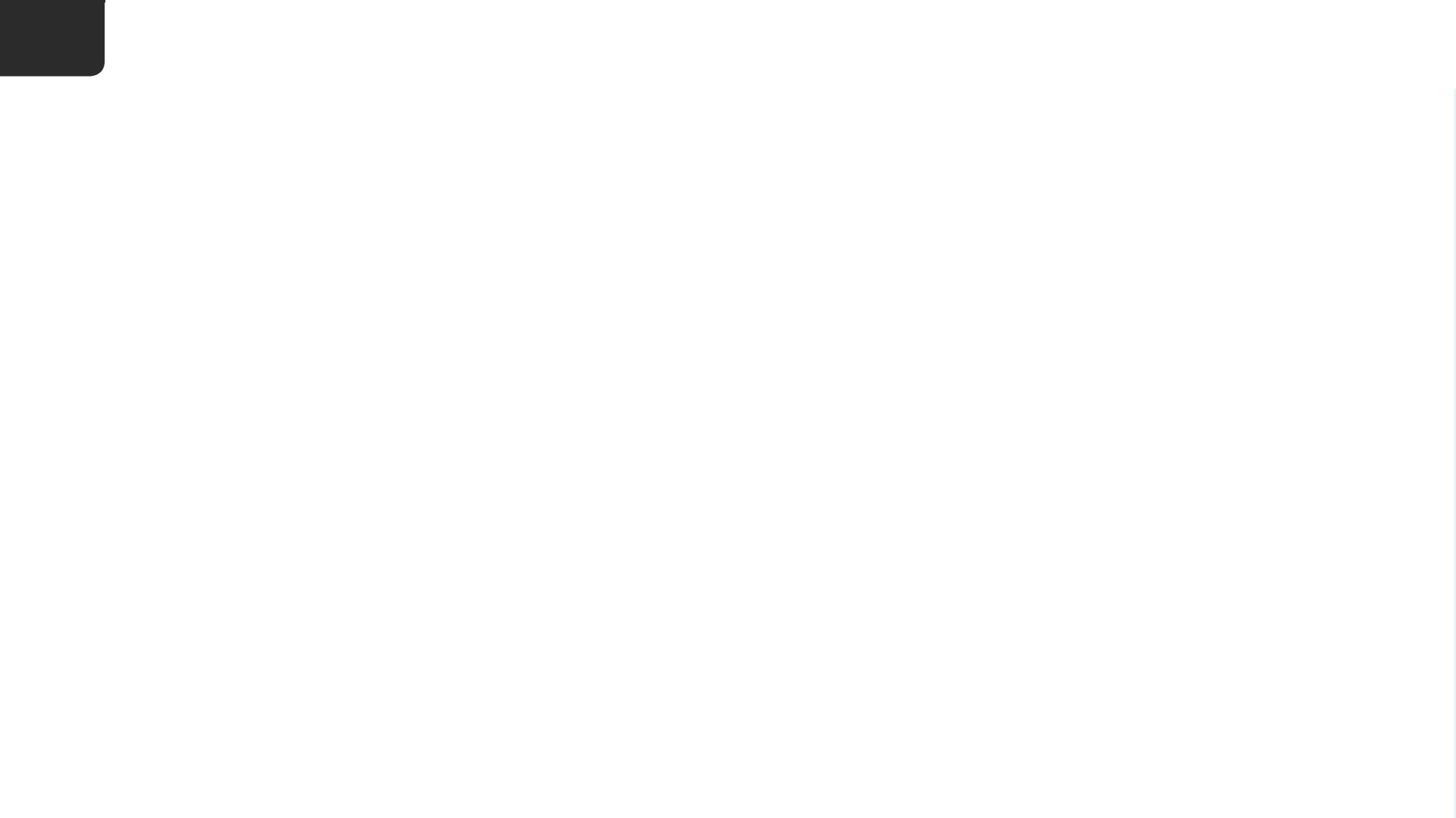 6
Wyszukiwanie kontaktów
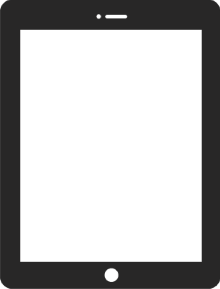 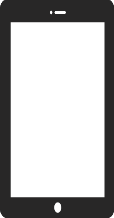 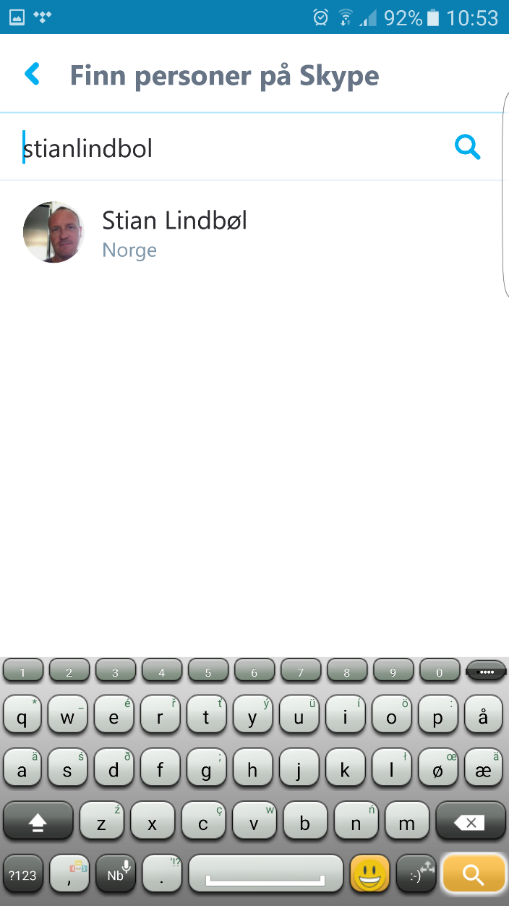 Nordmann
olanordmann
Ola Nordmann
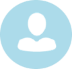 Nordmann
Ola Nordmann
Oslo, Norge
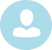 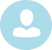 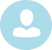 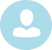 [Speaker Notes: Skype pokaże wam teraz listę osób, których według niego szukacie.
Odszukajcie właściwą osobę i kliknijcie na jej imię i nazwisko.]
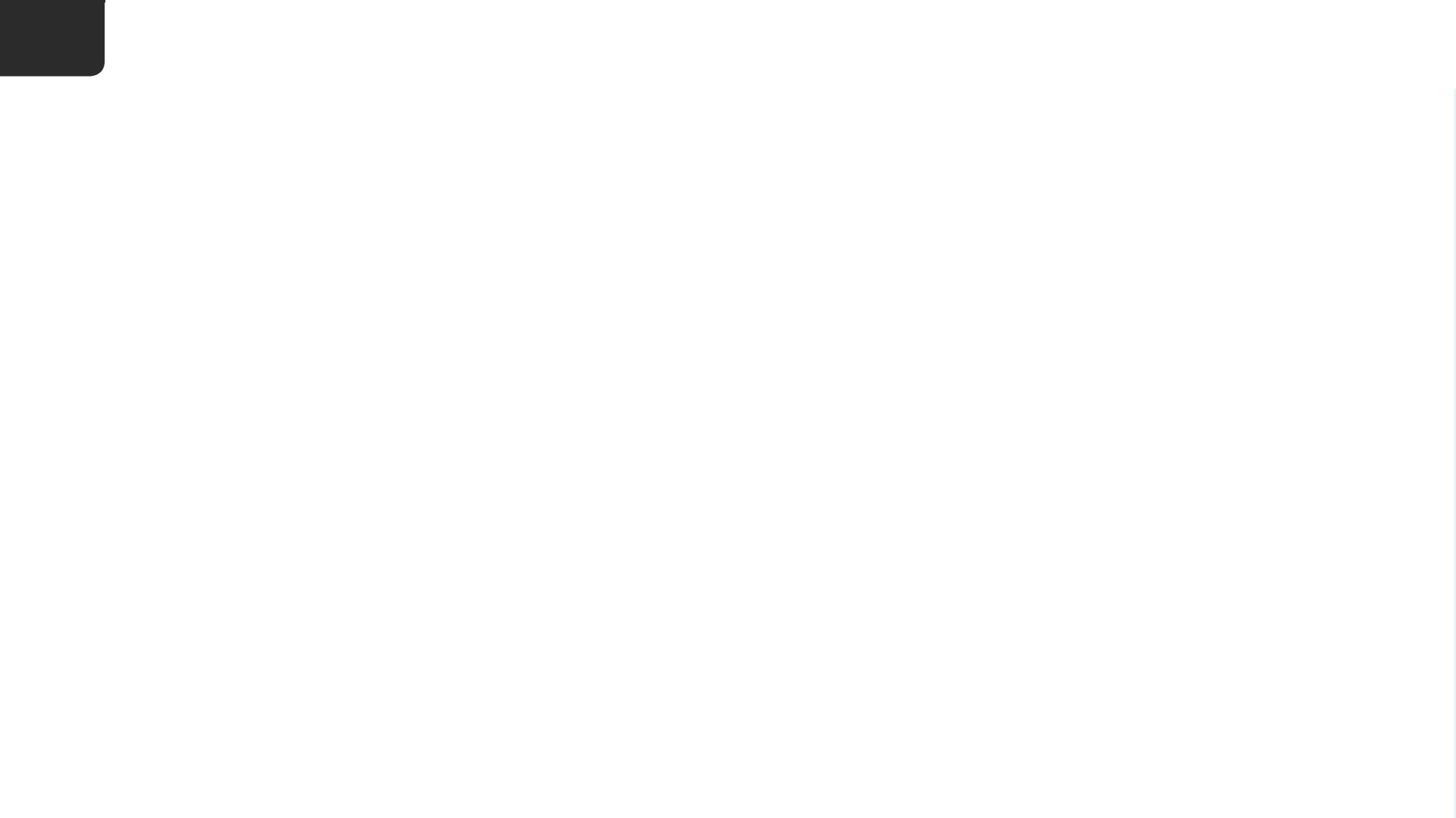 6
Wyszukiwanie kontaktów
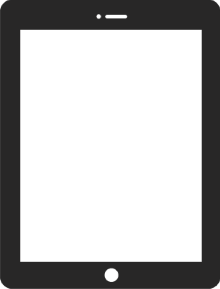 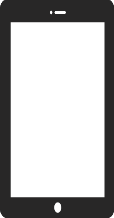 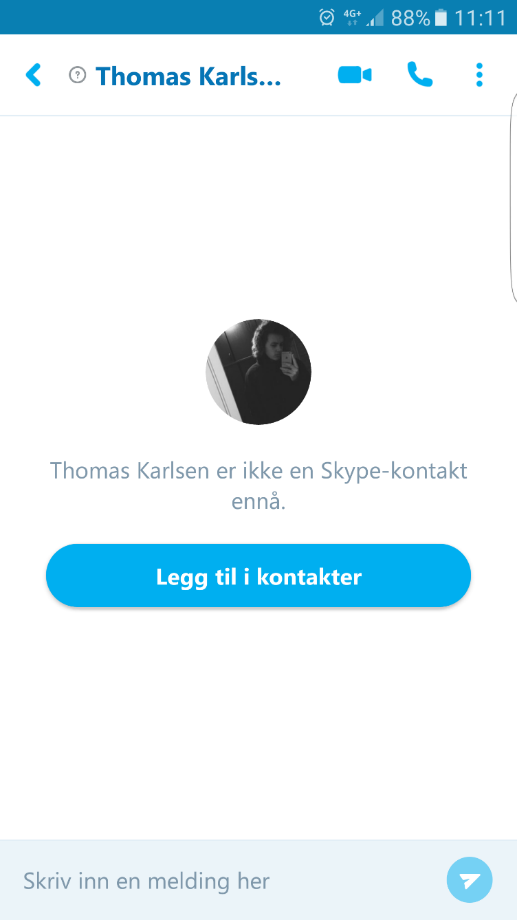 Nordmann
Ola Nordmann
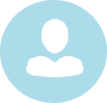 Ola Nordmann
Oslo, Norge
Ola Nordmann
nordmann
[Speaker Notes: Naciśnijcie „Wyślij prośbę o kontakt” lub „Dodaj do kontaktów”.]
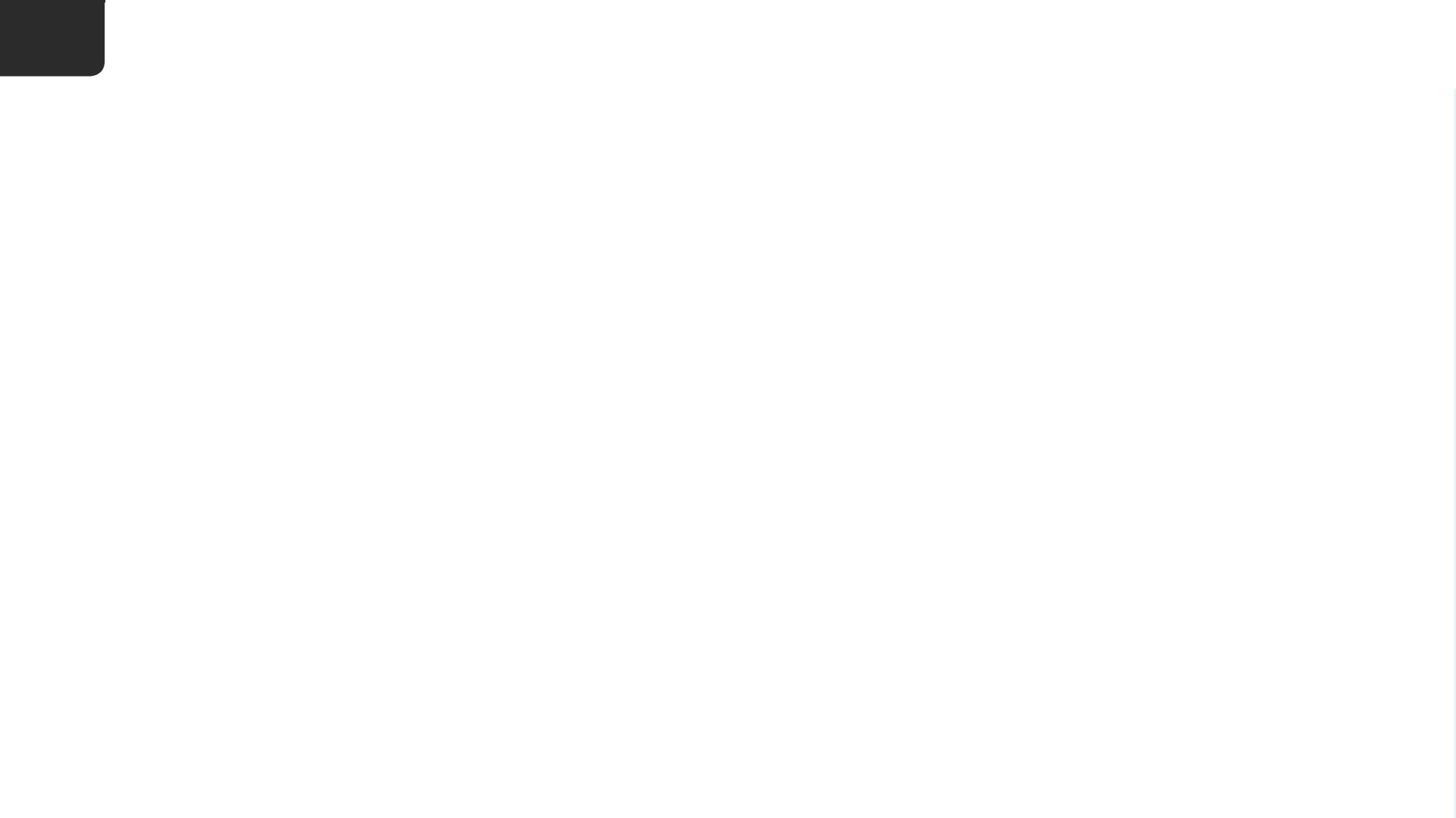 6
Wyszukiwanie kontaktów
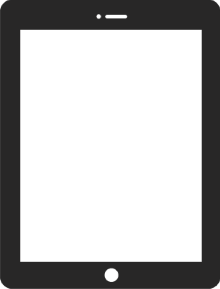 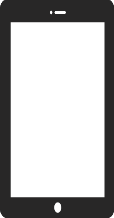 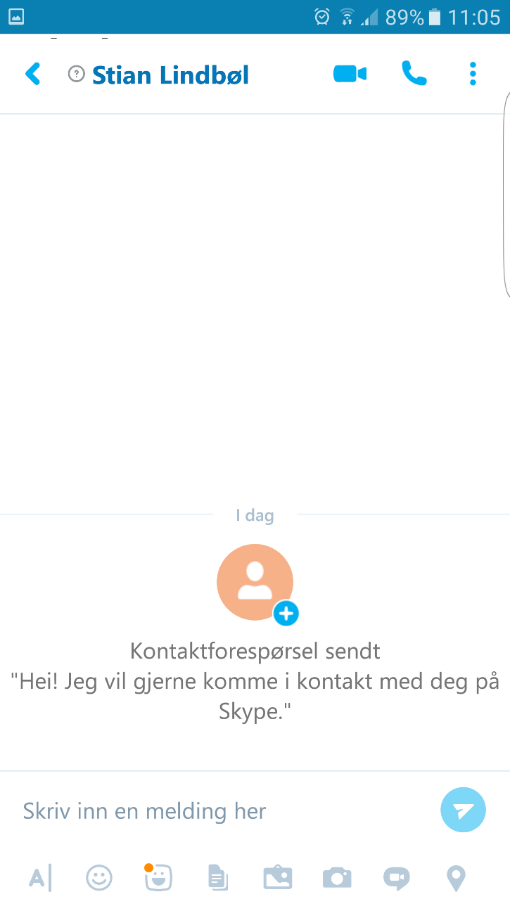 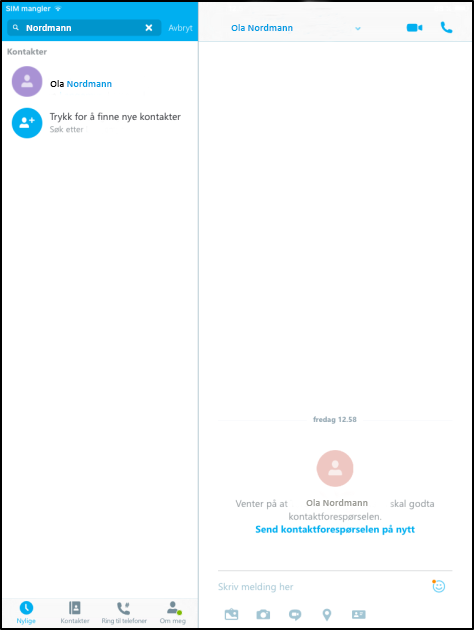 Ola Nordmann
Nordmann
[Speaker Notes: Osoba ta pojawi się teraz w waszej liście kontaktów; możecie do niej zadzwonić na Skype, gdy tylko osoba ta zaakceptuje waszą prośbę o kontakt. 
Gdy ktoś wyśle wam prośbę o kontakt, Skype poinformuje was o tym. Możecie taką prośbę zaakceptować lub odrzucić. Jeśli zaakceptujecie prośbę danej osoby, wy i ta osoba możecie do siebie dzwonić przez Skype.]
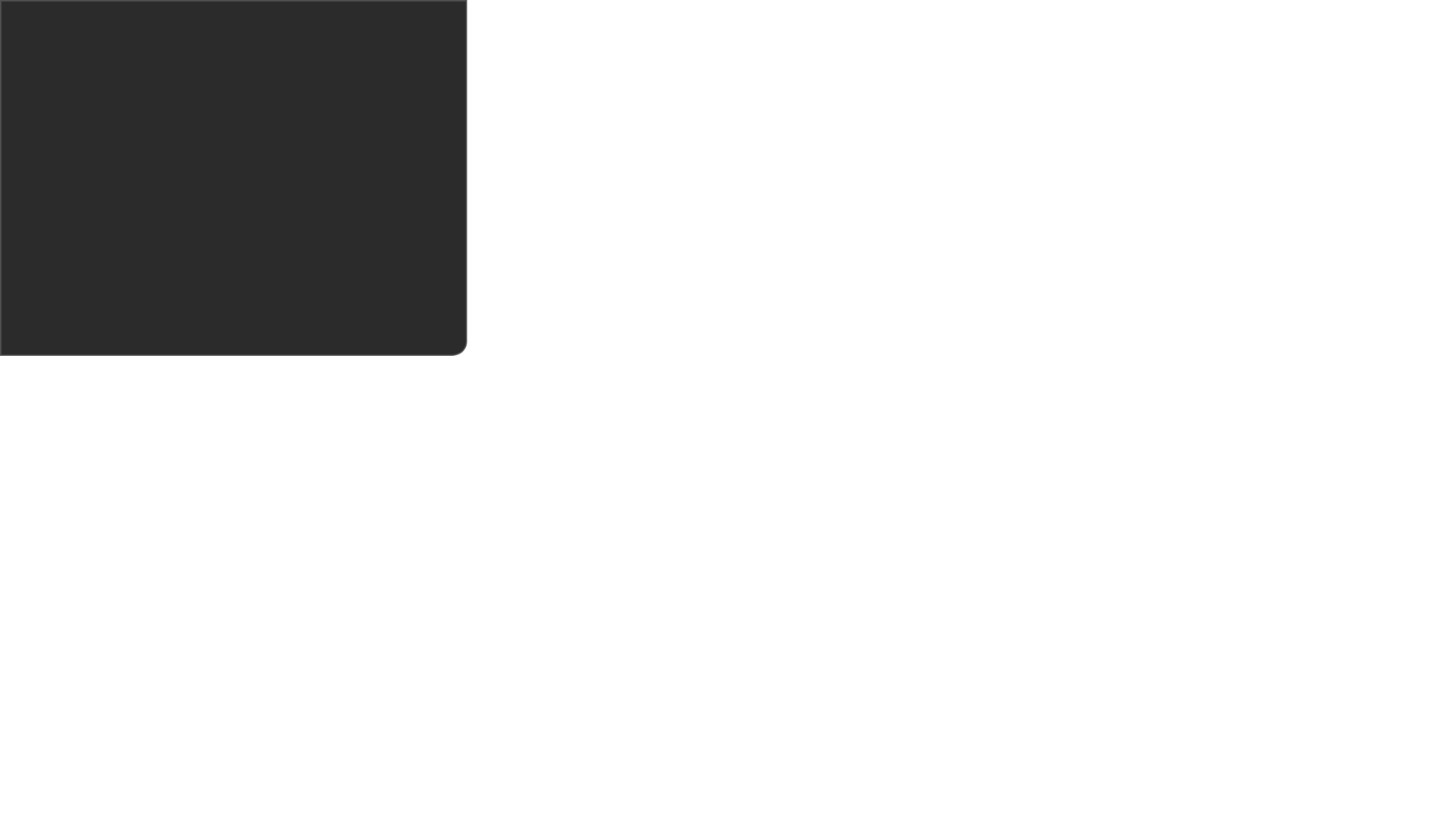 Dzwonienie na kontakt i odbieranie rozmów
Część 7
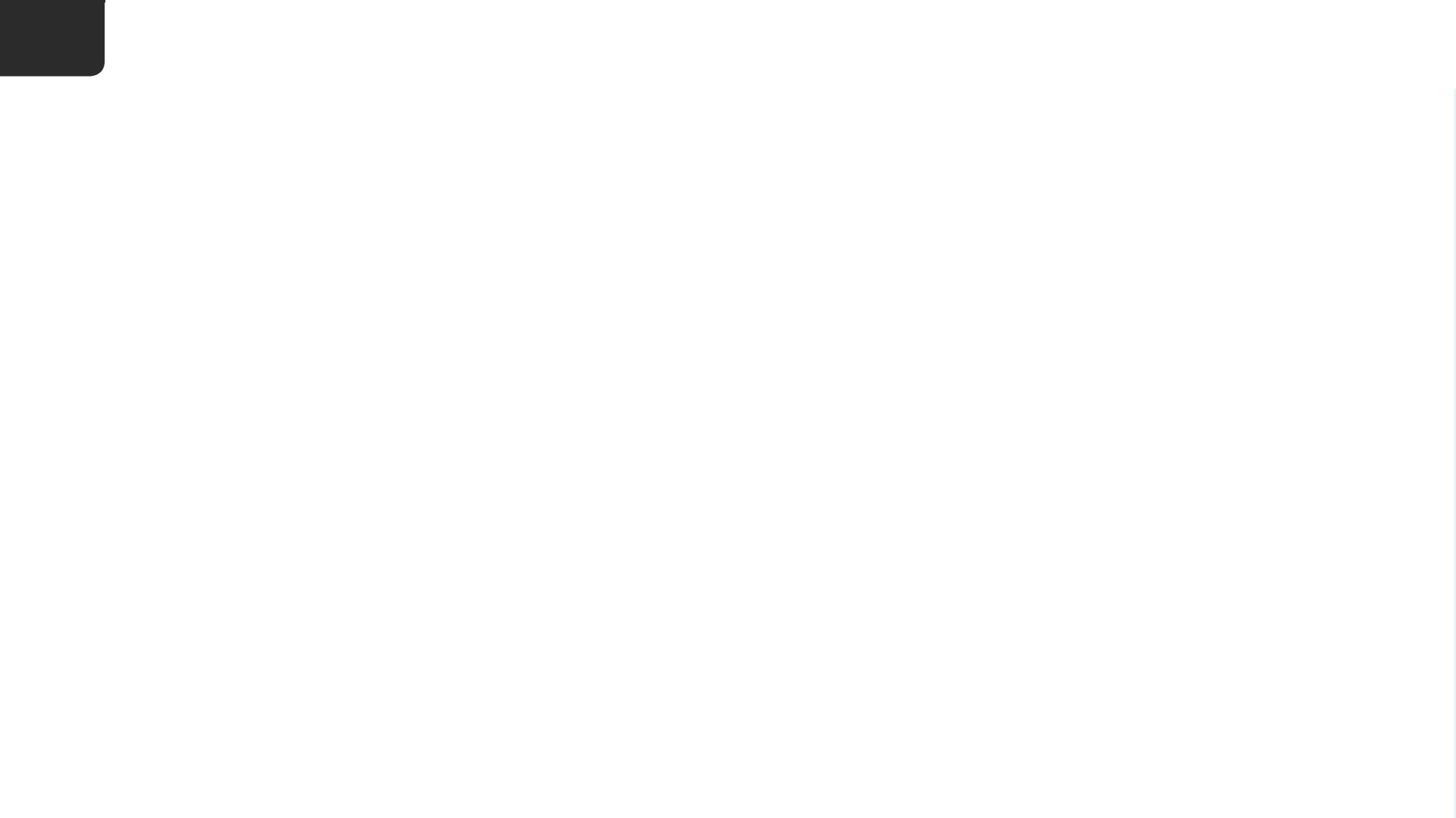 7
Dzwonienie na kontakt i odbieranie rozmów
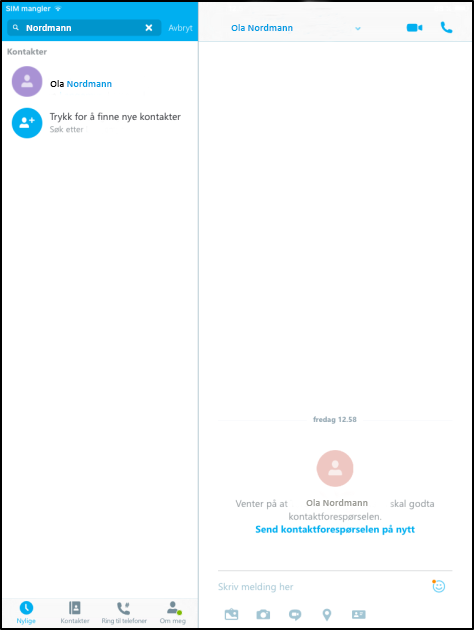 [Speaker Notes: Aby zadzwonić na dany kontakt, musicie wyszukać go na liście kontaktów. Możecie przewinąć listę w dół ręcznie albo skorzystać z pola wyszukiwania, by odnaleźć osobę, do której chcecie zadzwonić.]
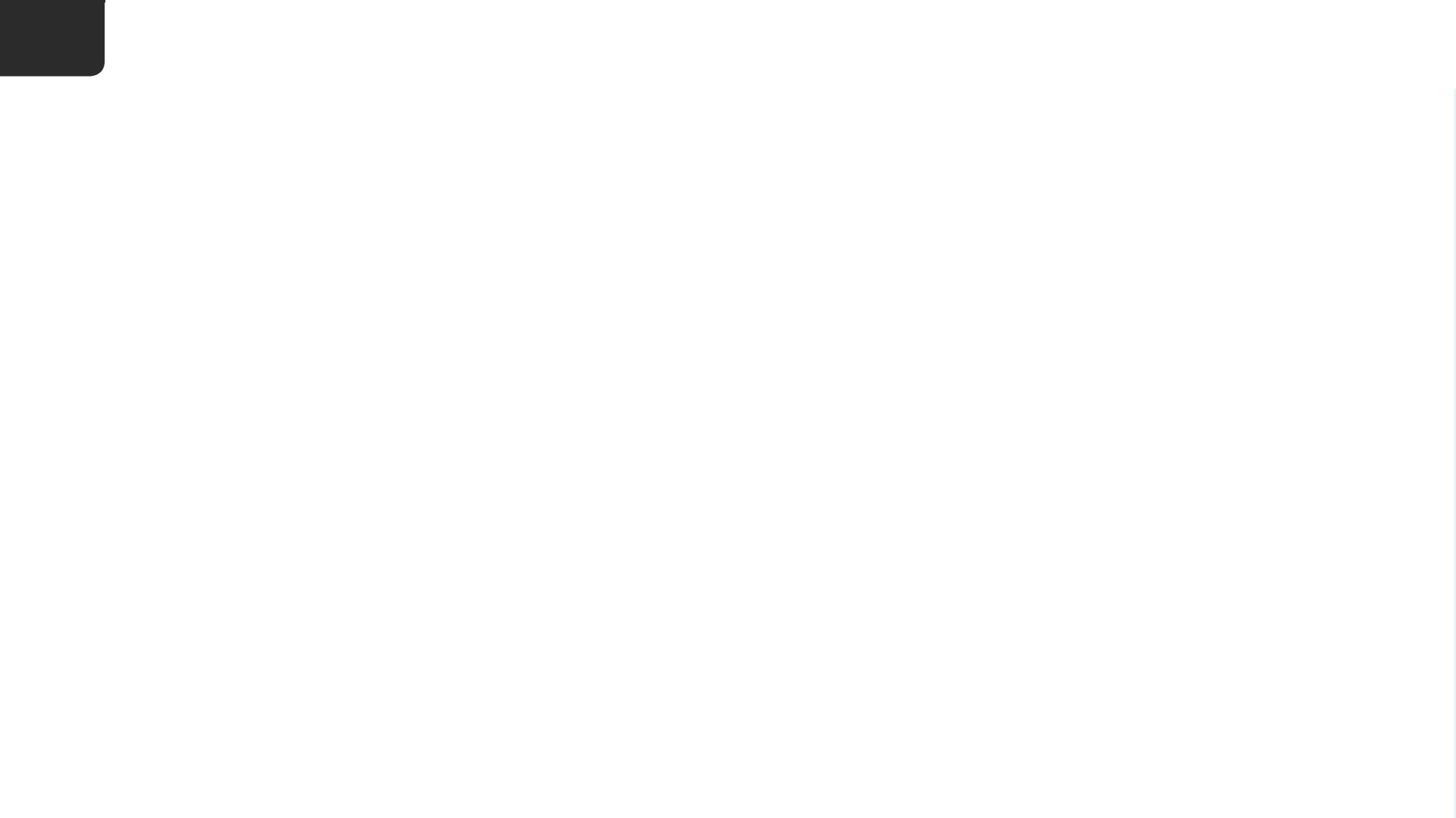 7
Dzwonienie na kontakt i odbieranie rozmów
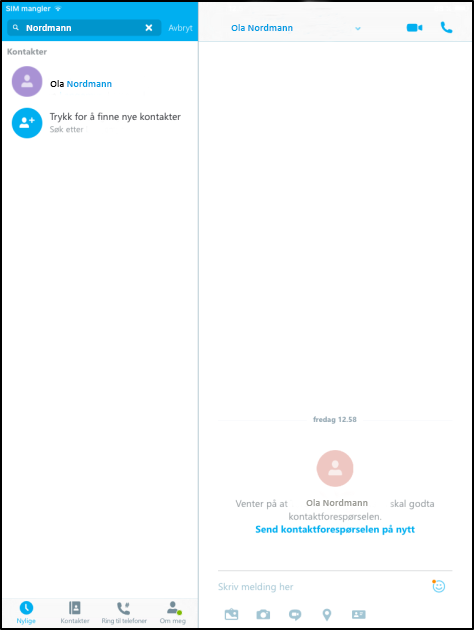 [Speaker Notes: Aby zadzwonić, naciśnijcie najpierw na dany kontakt, a następnie na symbol kamery lub telefonu na ekranie.]
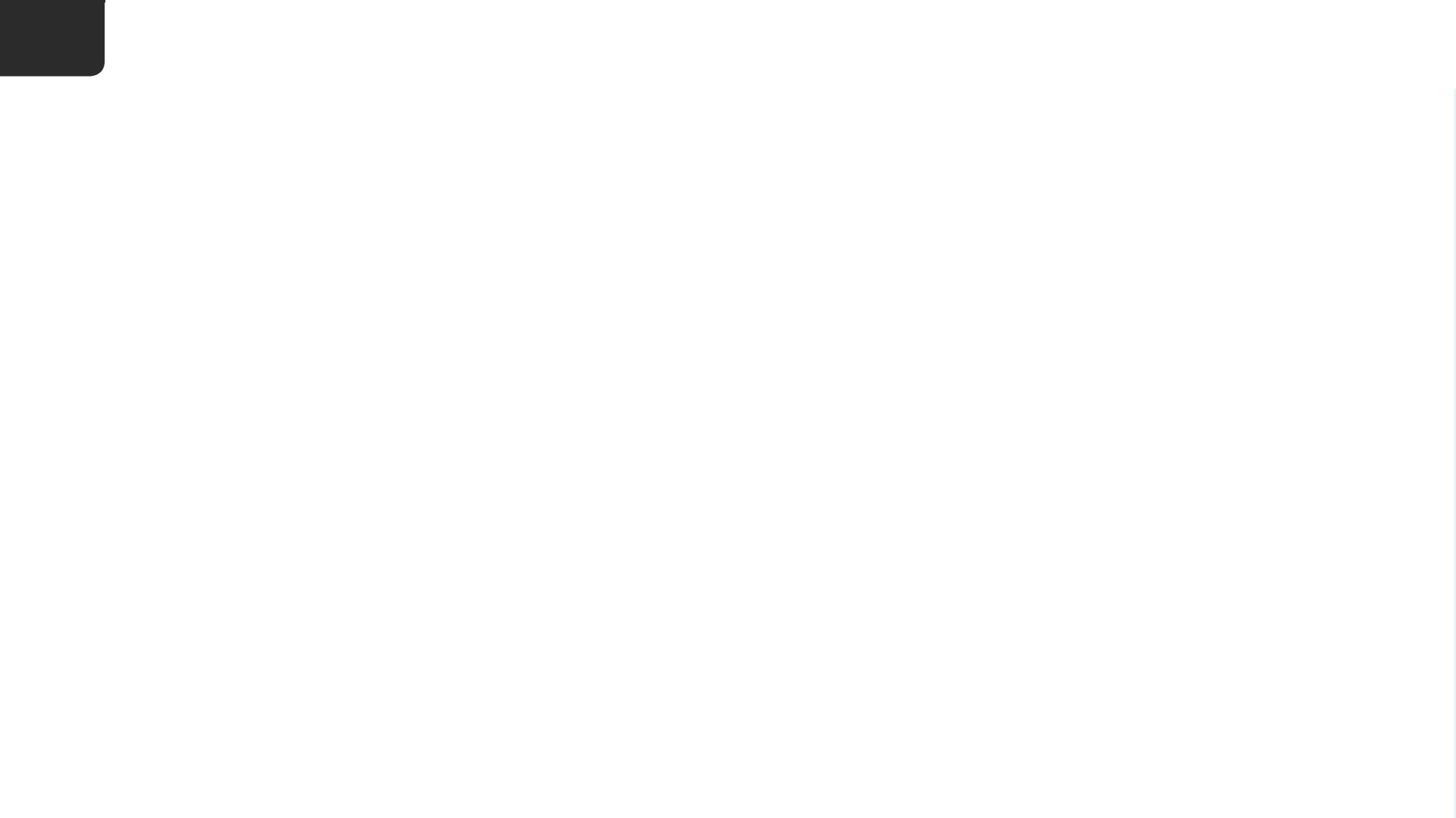 7
Dzwonienie na kontakt i odbieranie rozmów
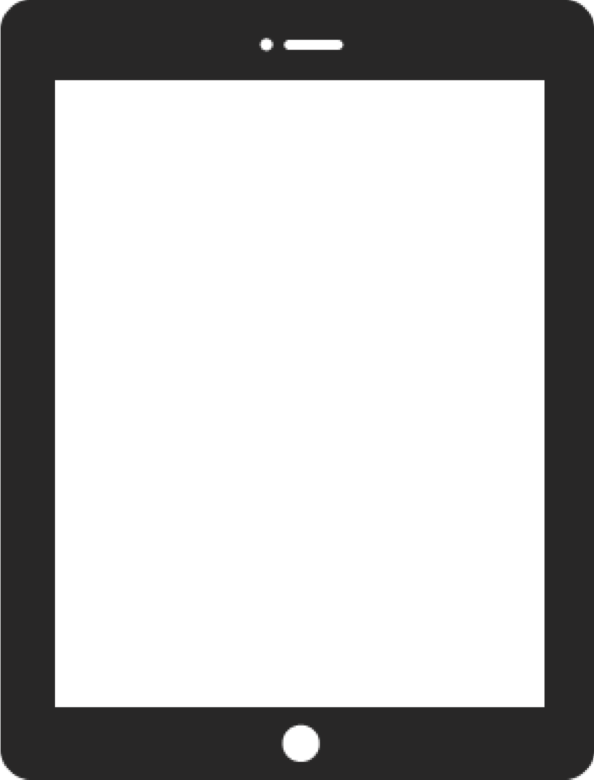 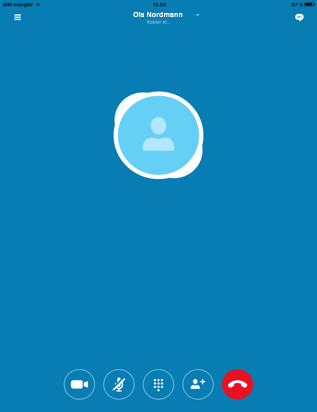 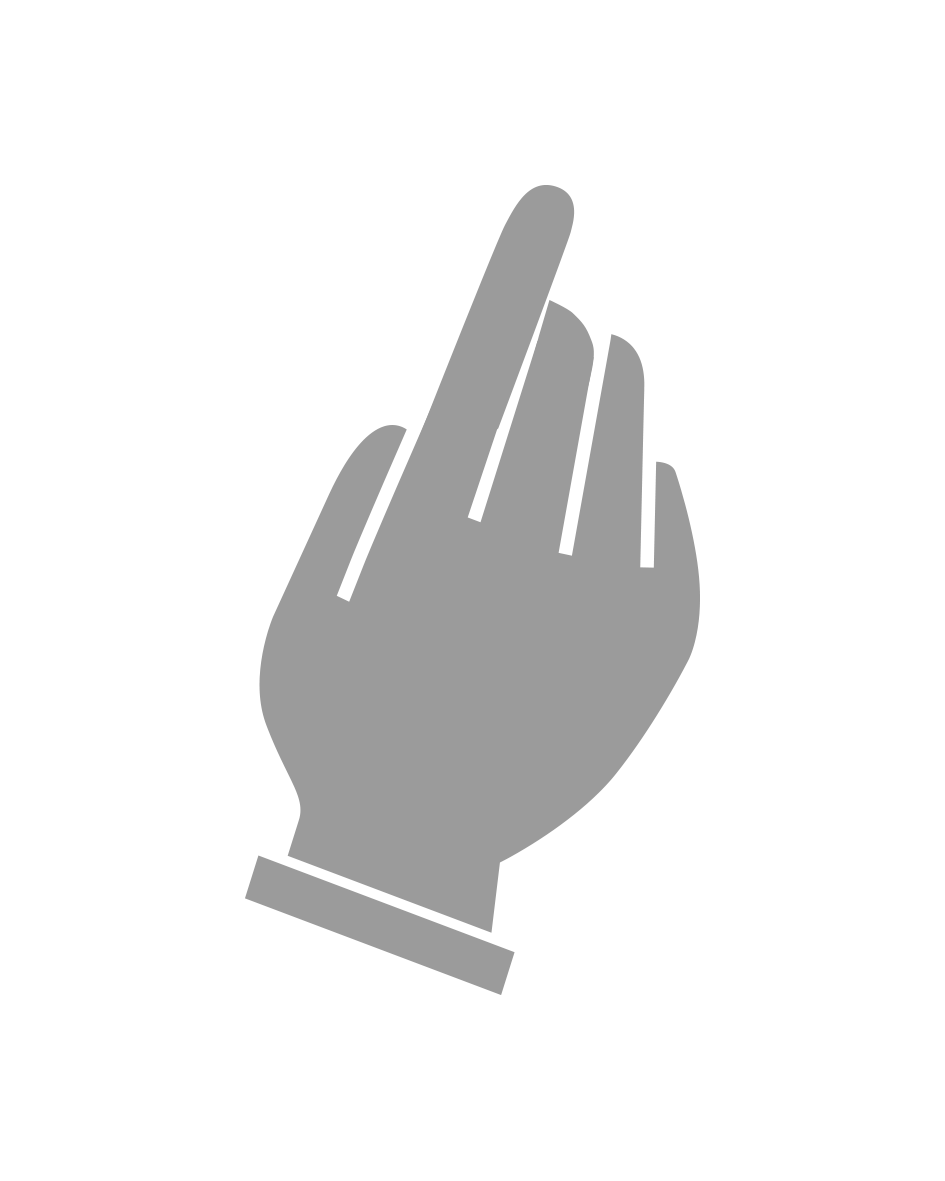 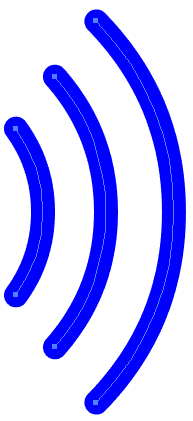 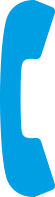 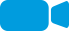 [Speaker Notes: Jeśli naciśniecie na telefon, nie będziecie się widzieć - rozmowa będzie przypominać zwykłą rozmowę telefoniczną.]
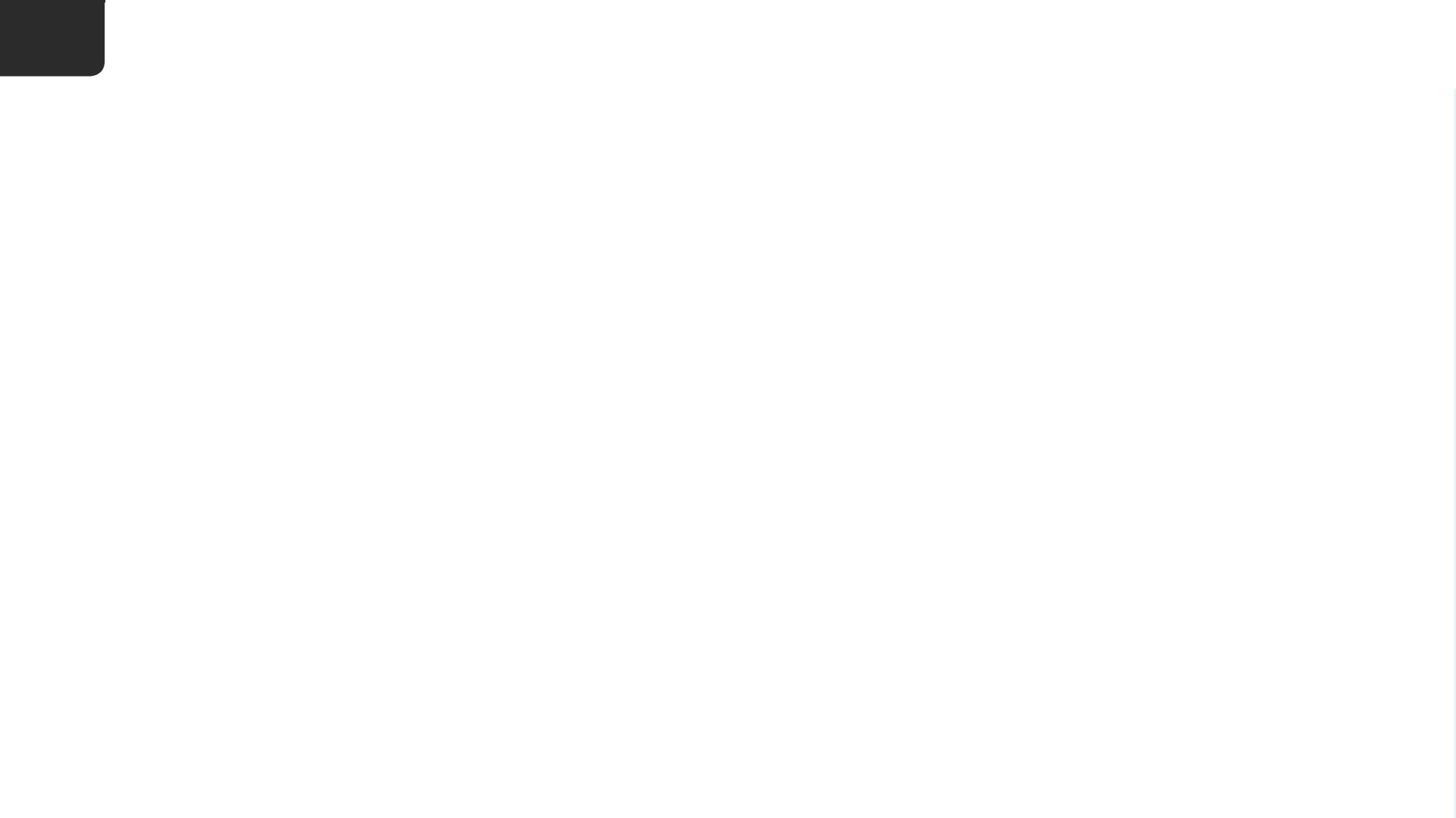 7
Dzwonienie na kontakt i odbieranie rozmów
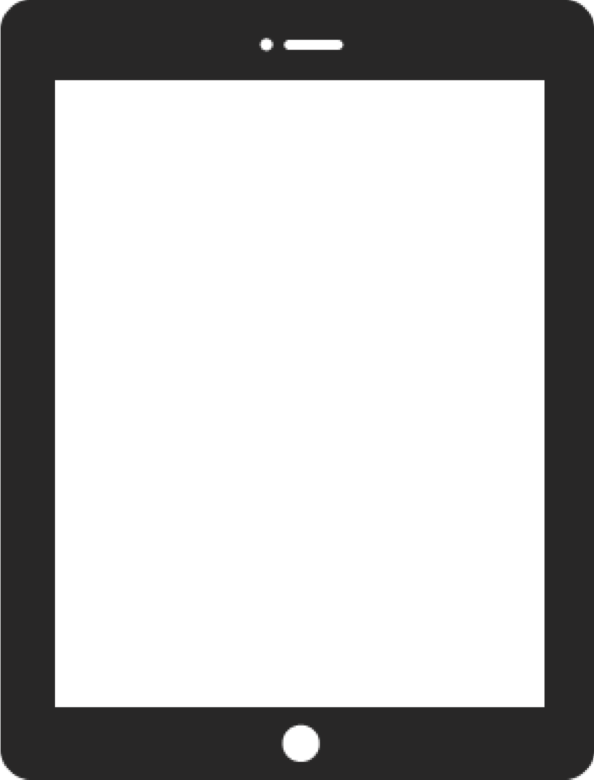 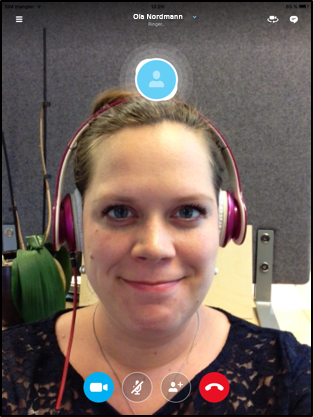 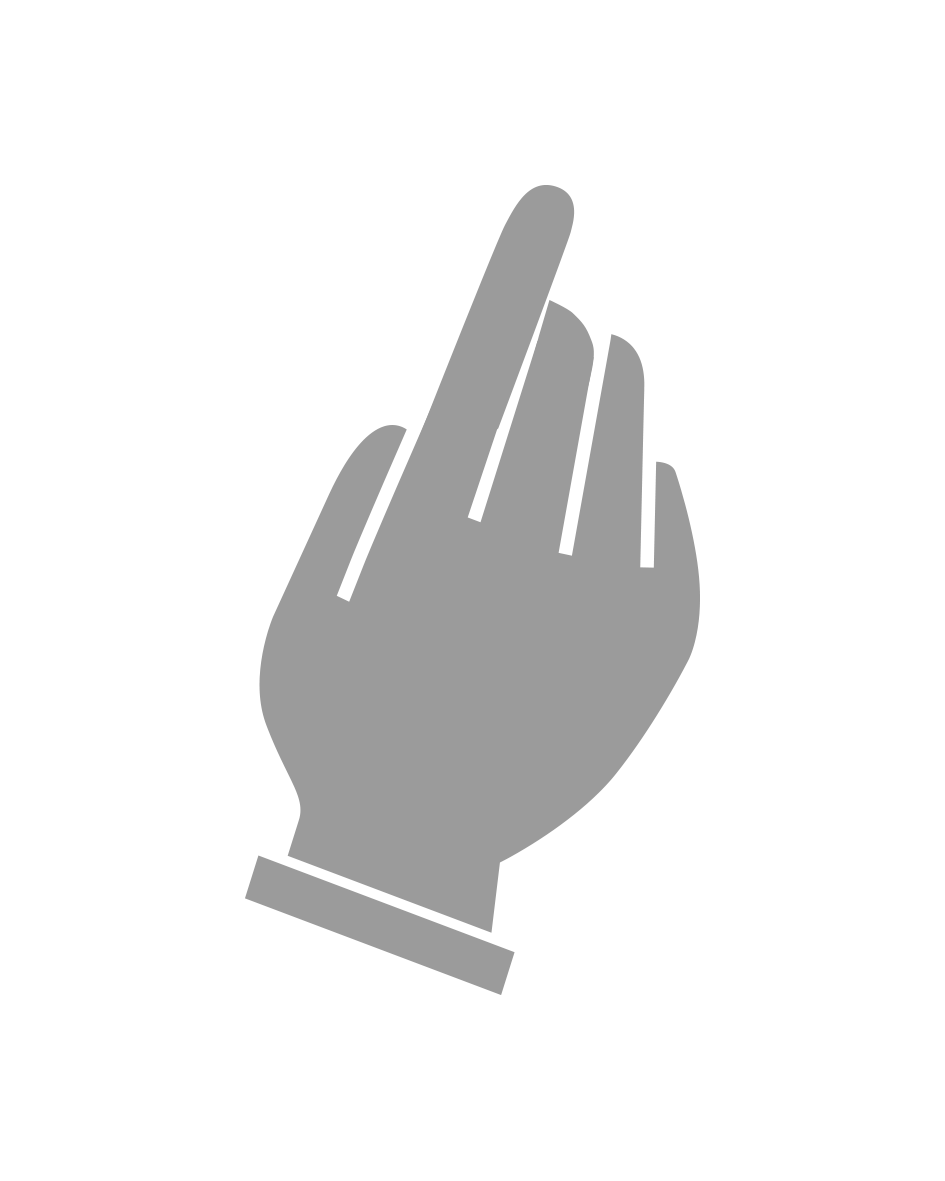 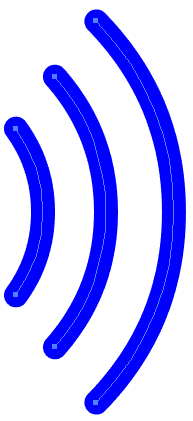 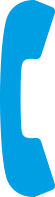 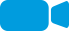 [Speaker Notes: Jeśli naciśniecie na kamerę, podczas rozmowy do waszego rozmówcy przesyłane będzie video pokazujące was.]
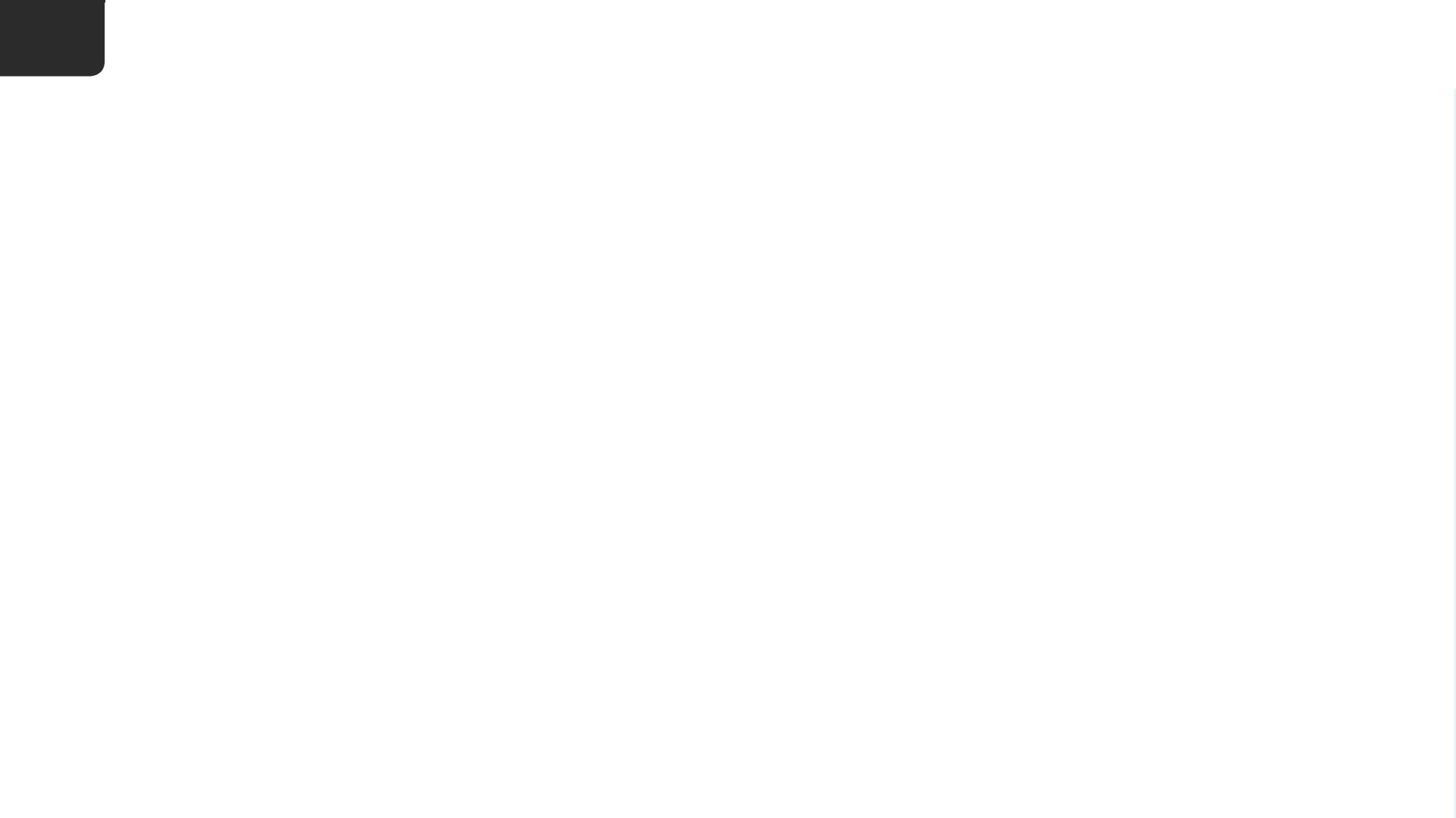 7
Dzwonienie na kontakt i odbieranie rozmów
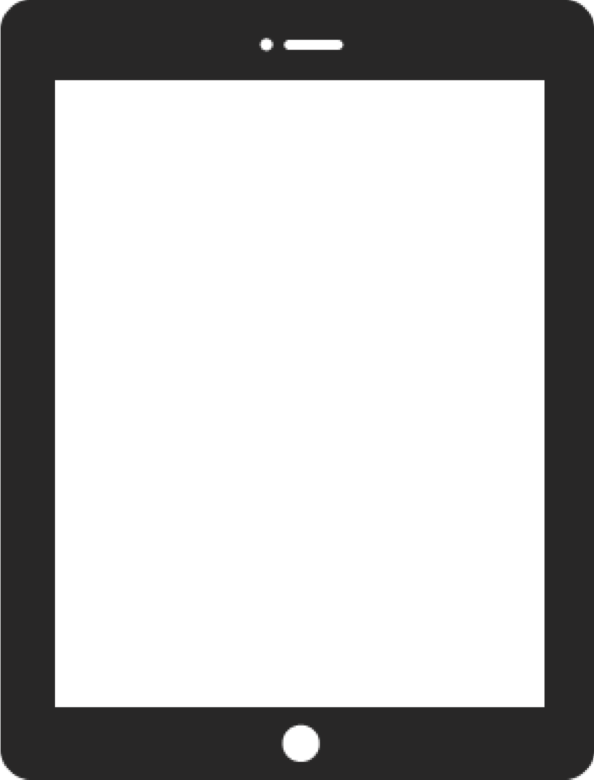 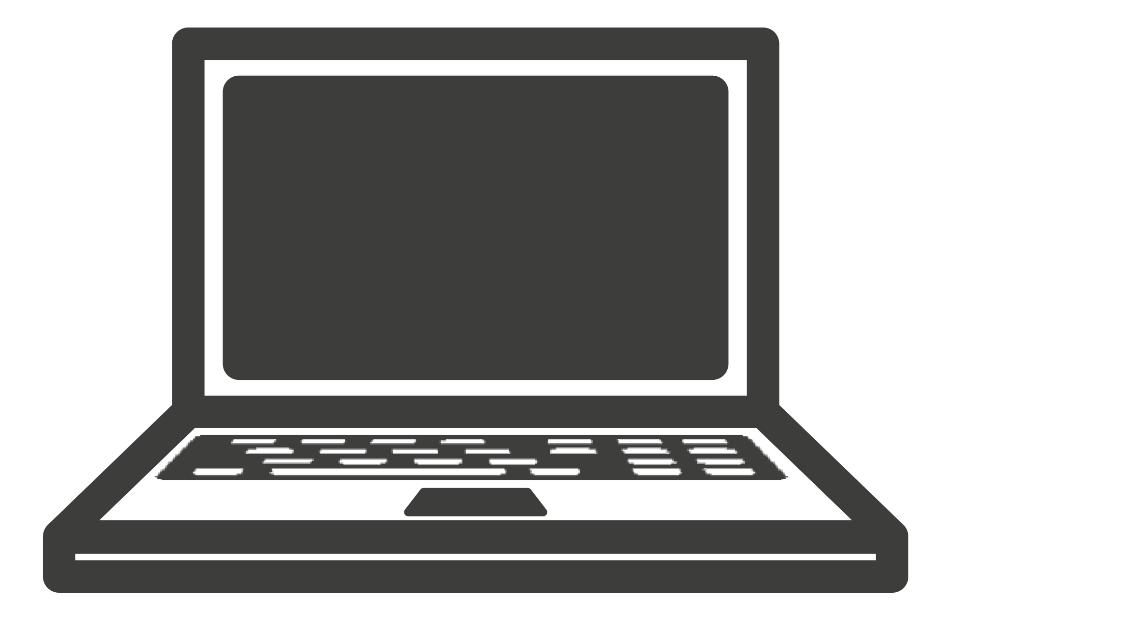 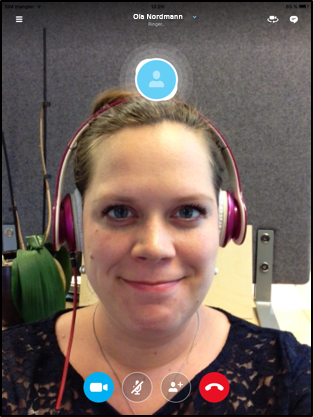 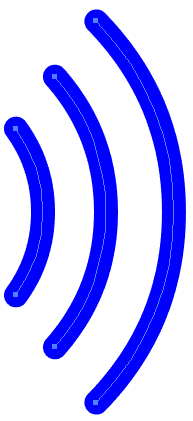 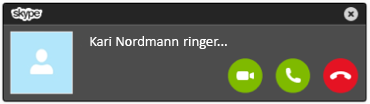 Kari
Ola
[Speaker Notes: Sygnał biegnie od urządzenia, na którym korzystacie ze Skype, do urządzenia, na którym korzysta ze Skype wasz rozmówca.]
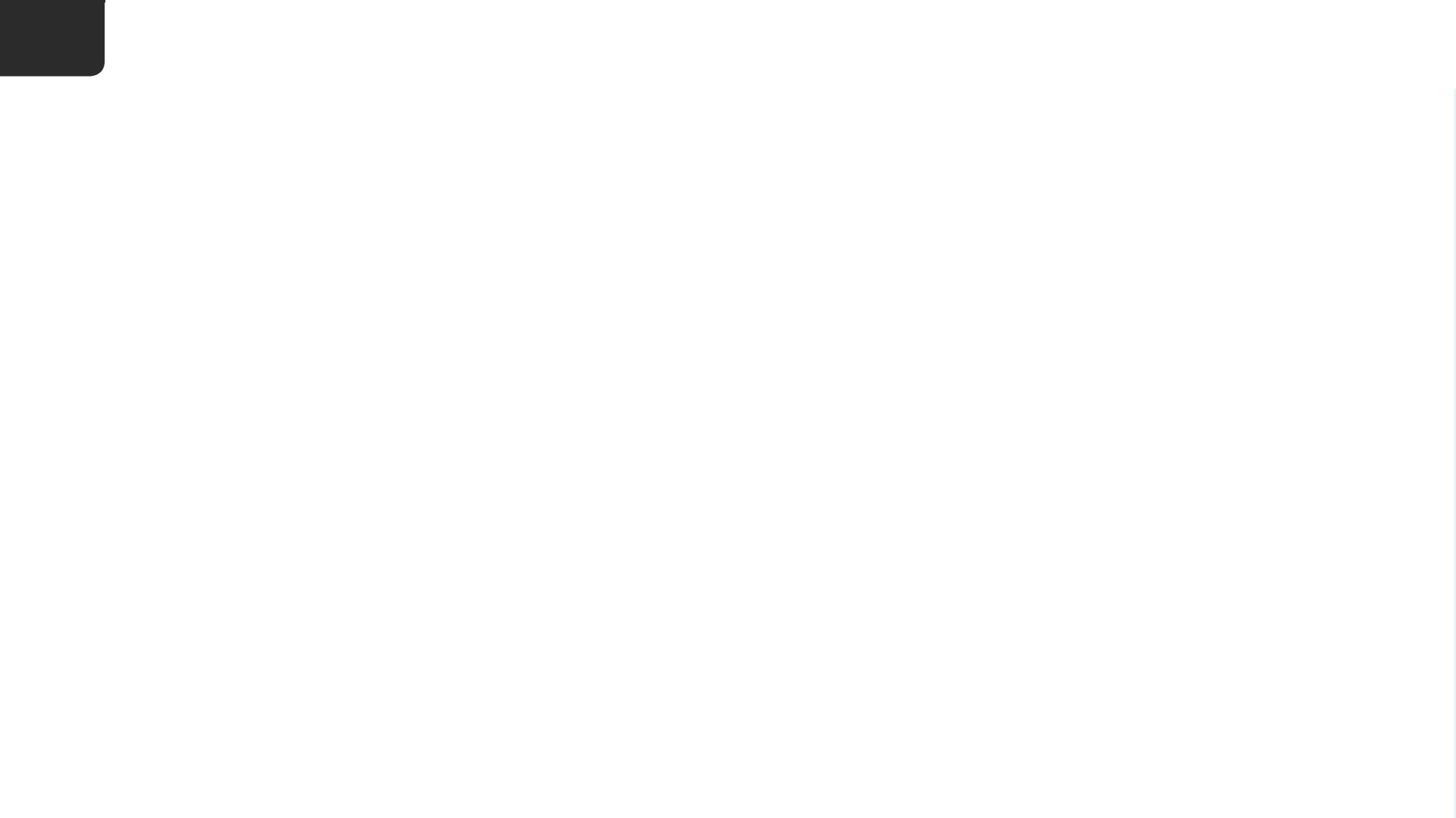 7
Dzwonienie na kontakt i odbieranie rozmów
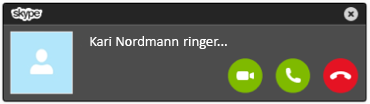 [Speaker Notes: Kiedy ktoś do was zadzwoni, usłyszycie dźwięk dzwonka, a na waszym ekranie pojawi się taki obraz.]
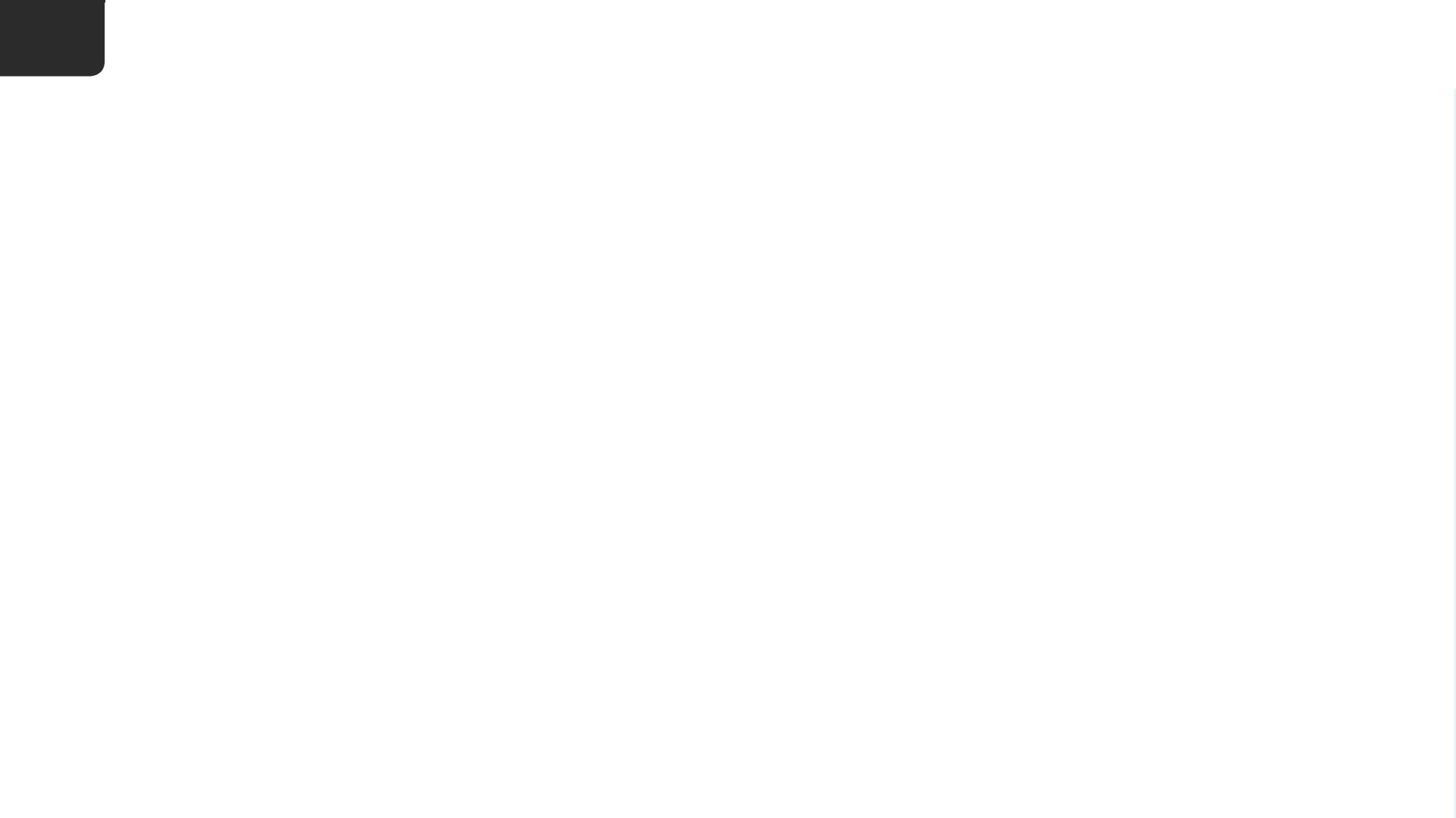 7
Dzwonienie na kontakt i odbieranie rozmów
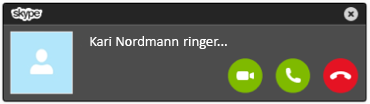 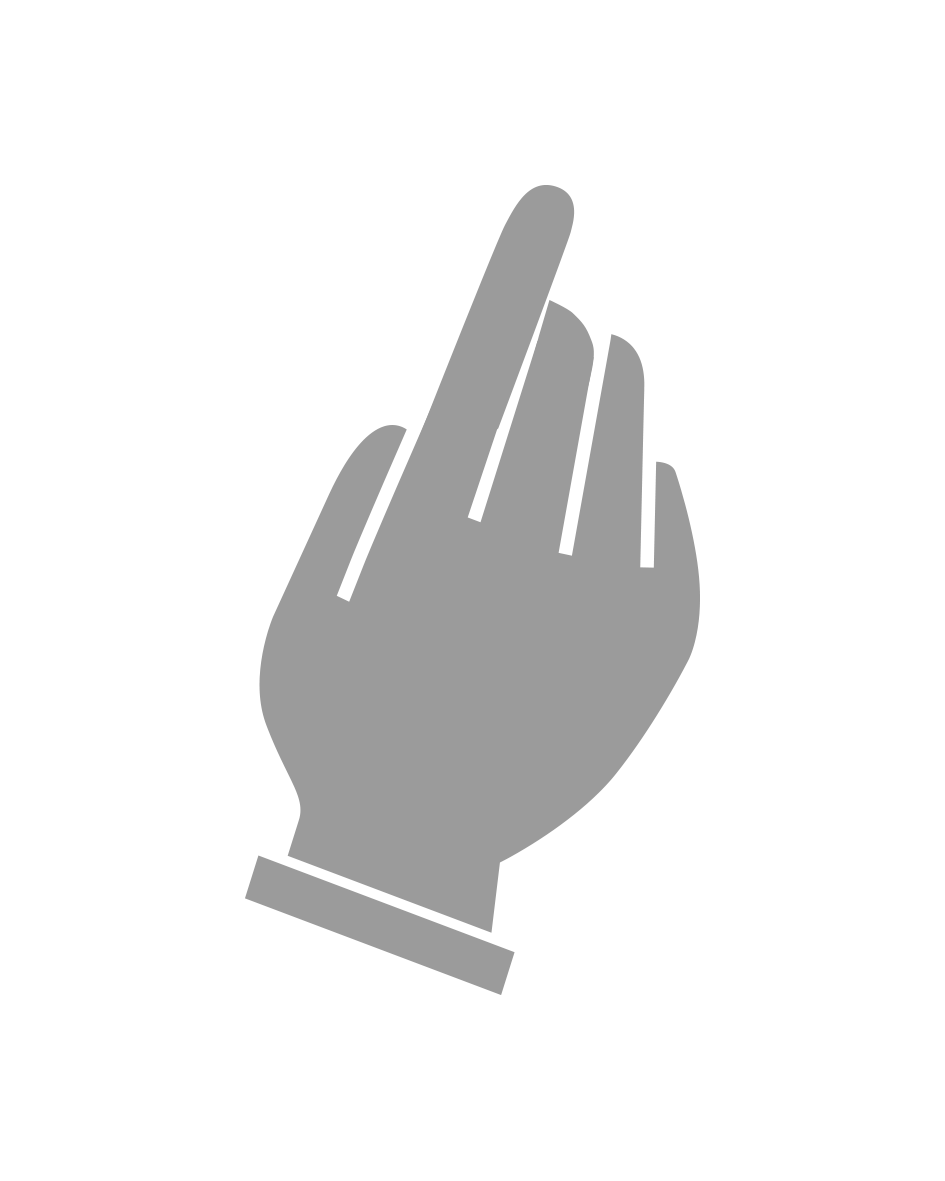 [Speaker Notes: Możecie wtedy wybrać jedną z trzech dostępnych opcji. 
Naciśnięcie czerwonego przycisku jest równoznaczne z odrzuceniem rozmowy.]
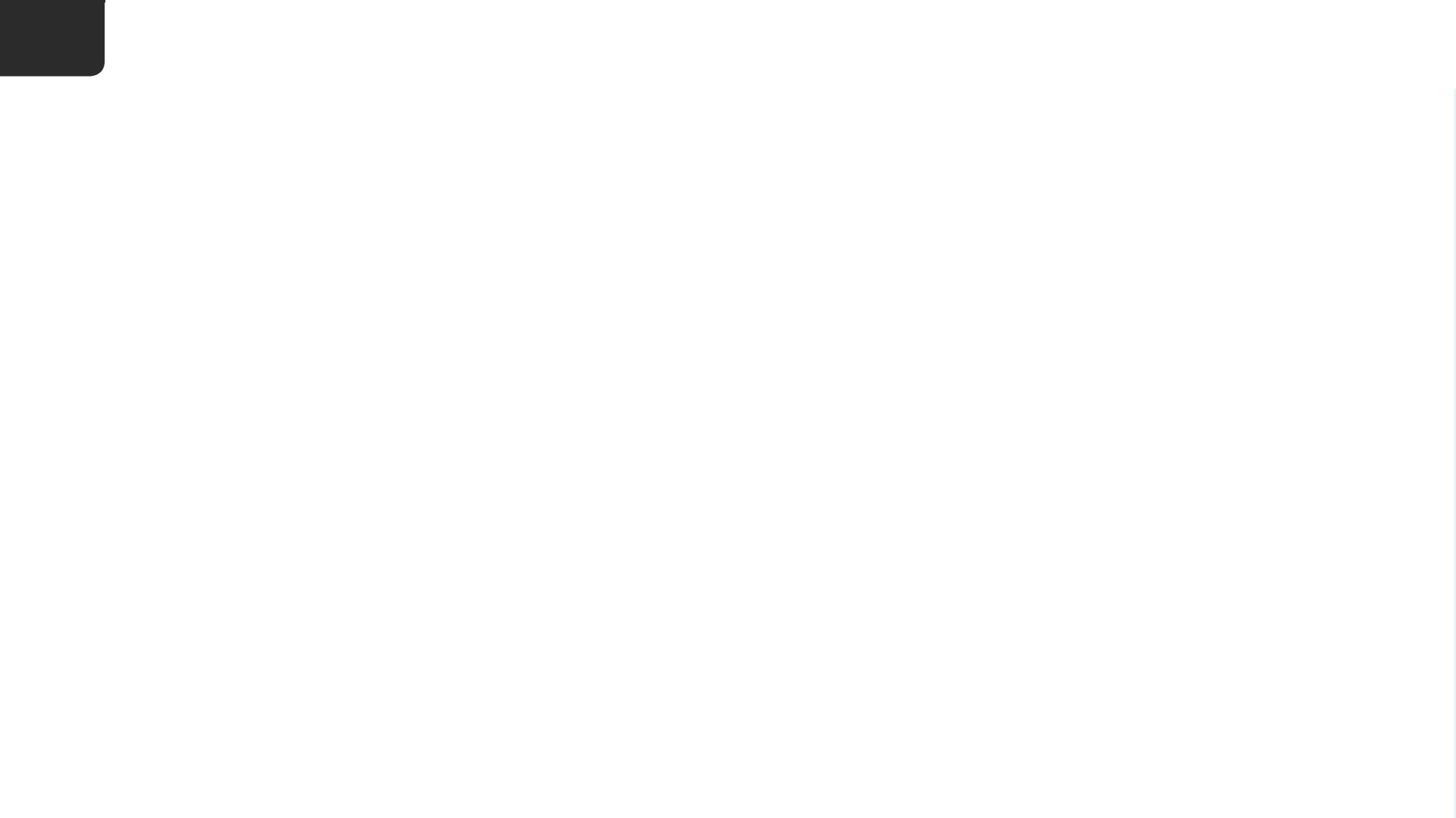 7
Dzwonienie na kontakt i odbieranie rozmów
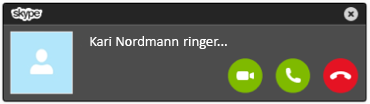 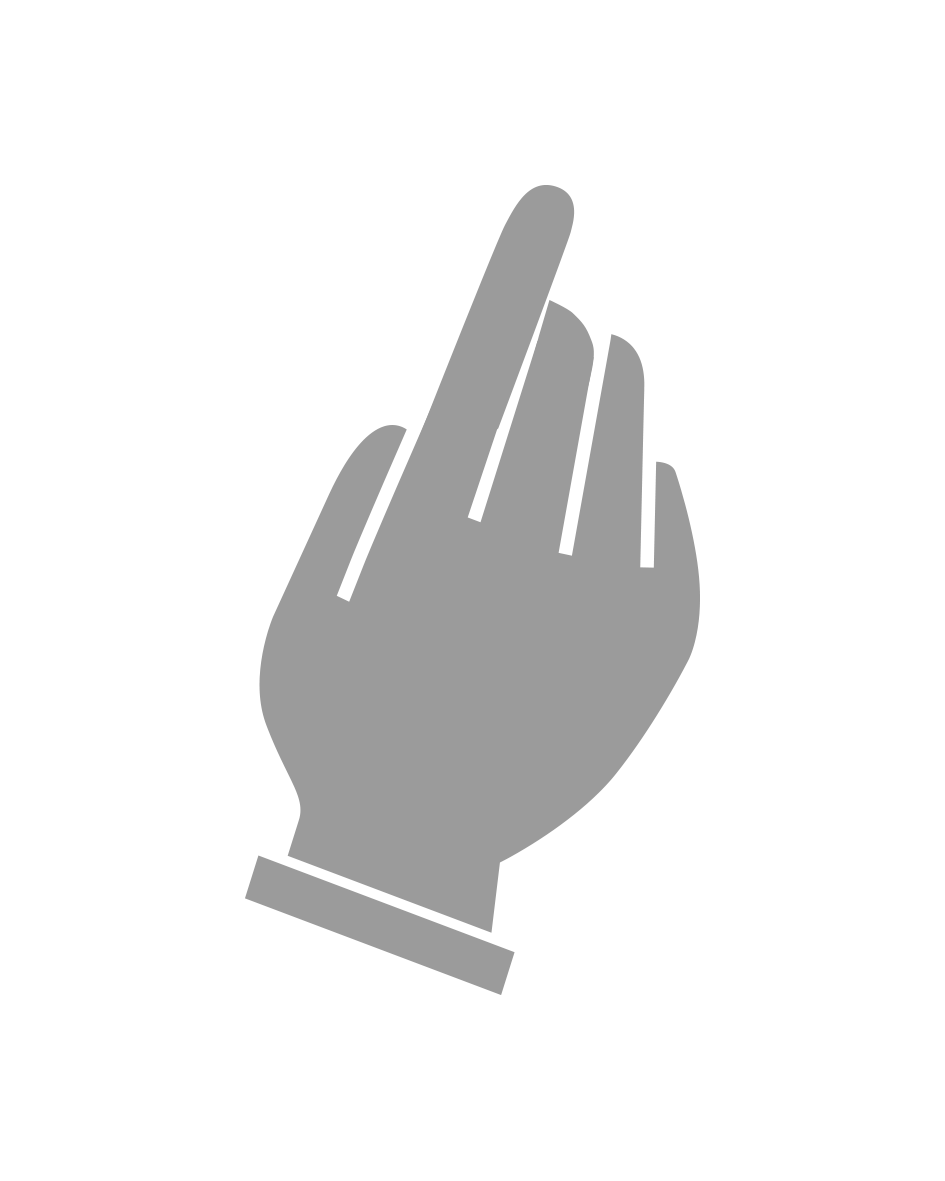 [Speaker Notes: Naciskając zielony przycisk z obrazkiem słuchawki telefonicznej odbierzecie połączenie, ale osoba, która do was dzwoni, będzie jedynie słyszeć wasz głos; nie będzie was widzieć na video podczas rozmowy.]
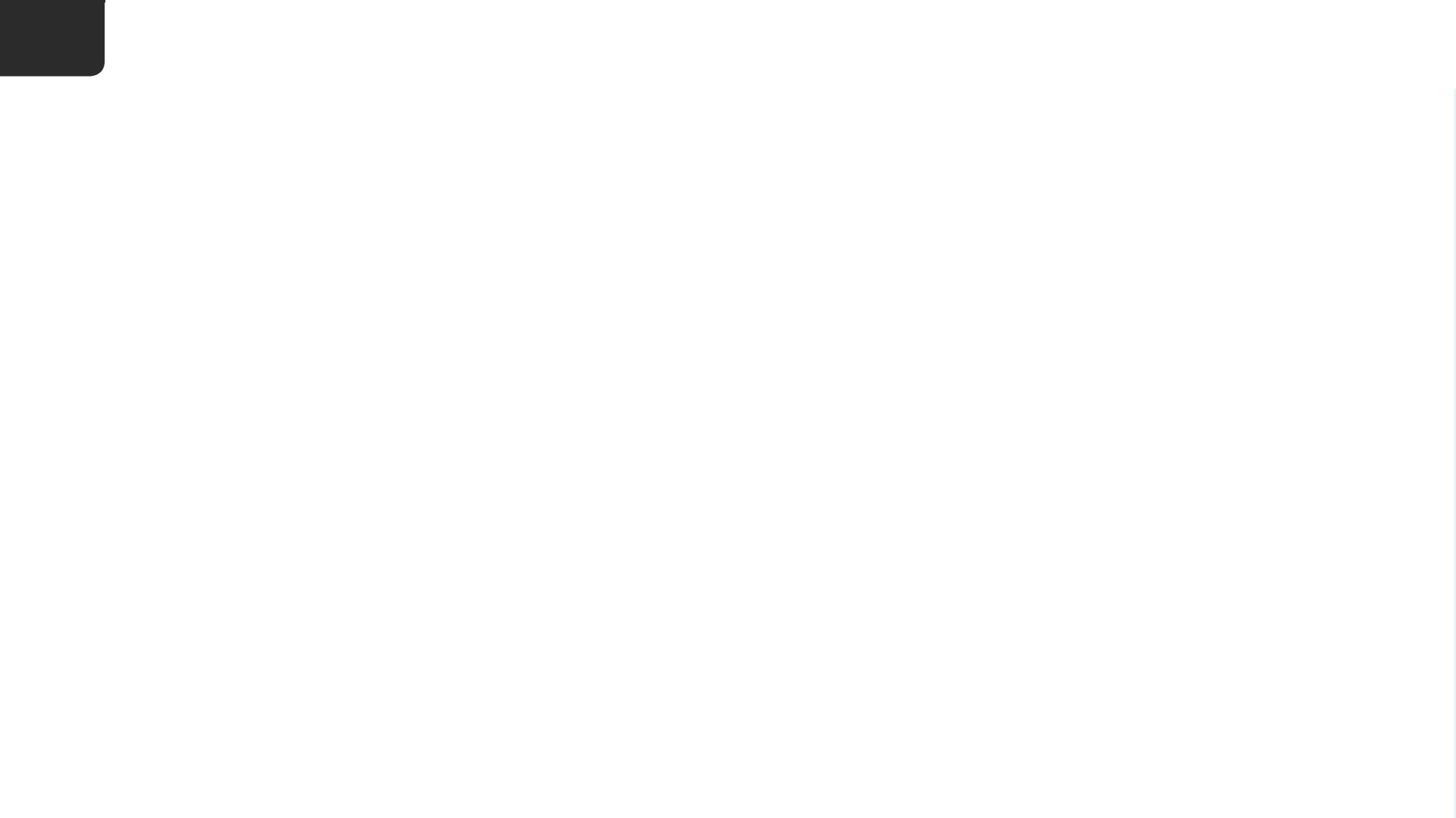 7
Dzwonienie na kontakt i odbieranie rozmów
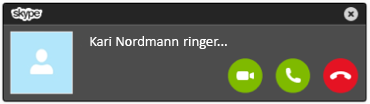 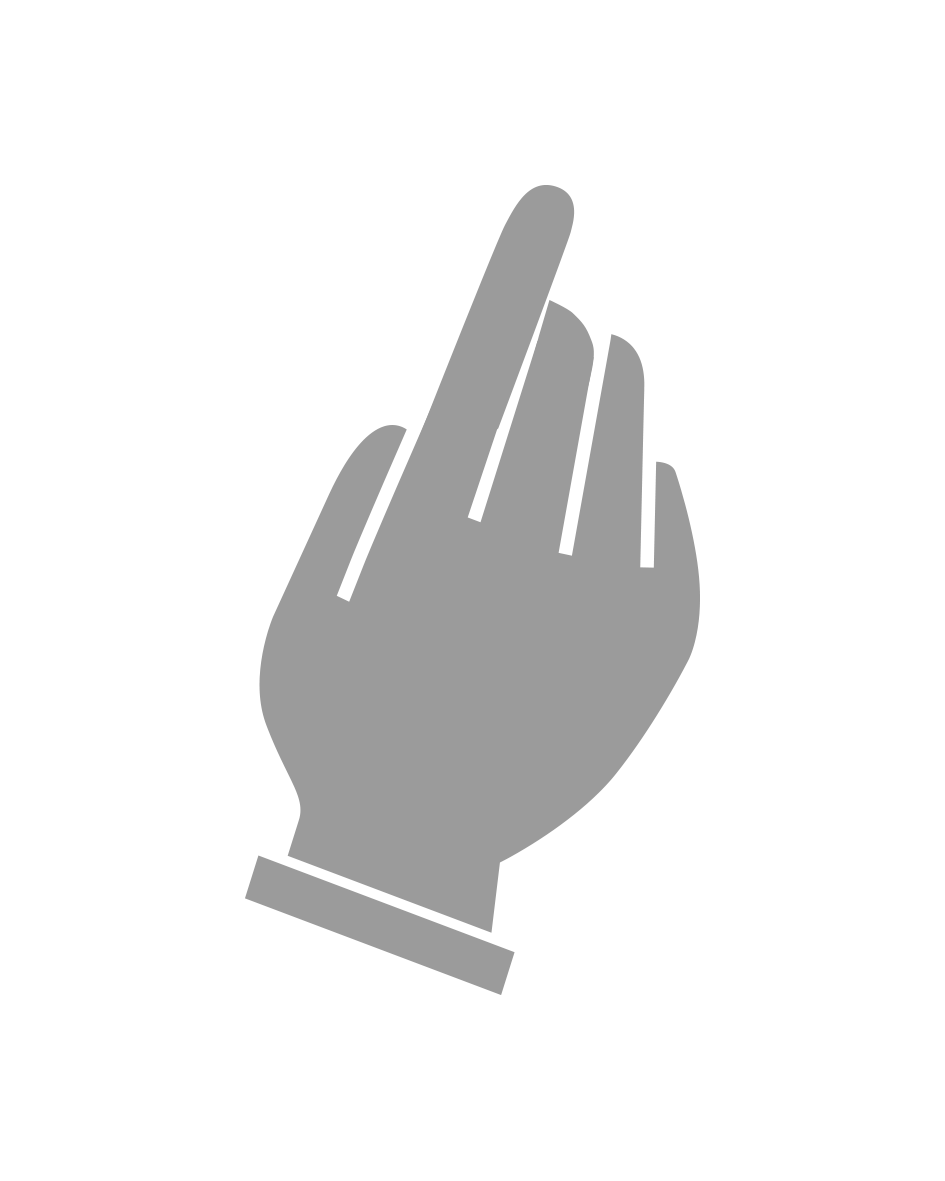 [Speaker Notes: Jeśli naciśniecie na zielony przycisk z obrazkiem kamery, uruchomicie videorozmowę, podczas której będziecie się nawzajem widzieć i słyszeć, o ile obydwie strony dysponują odpowiednim sprzętem.]
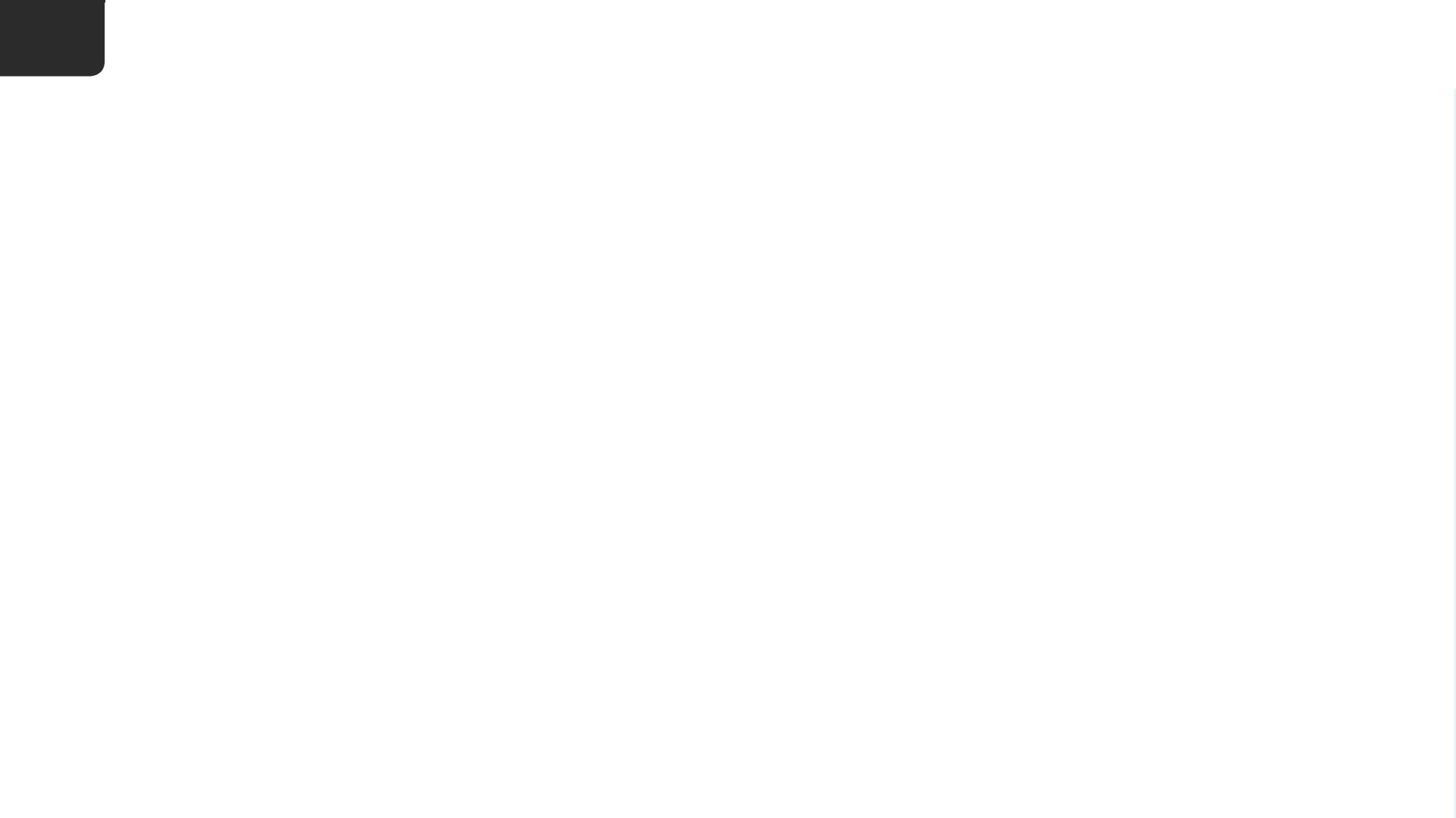 7
Dzwonienie na kontakt i odbieranie rozmów
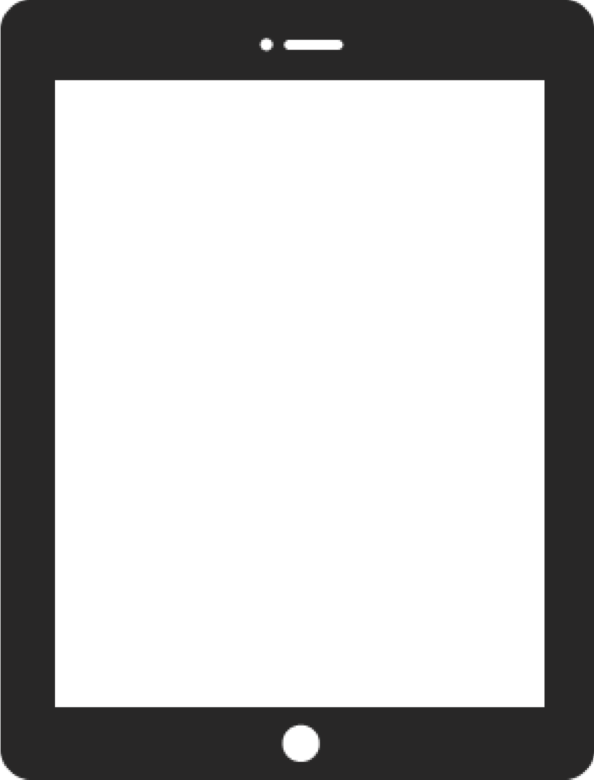 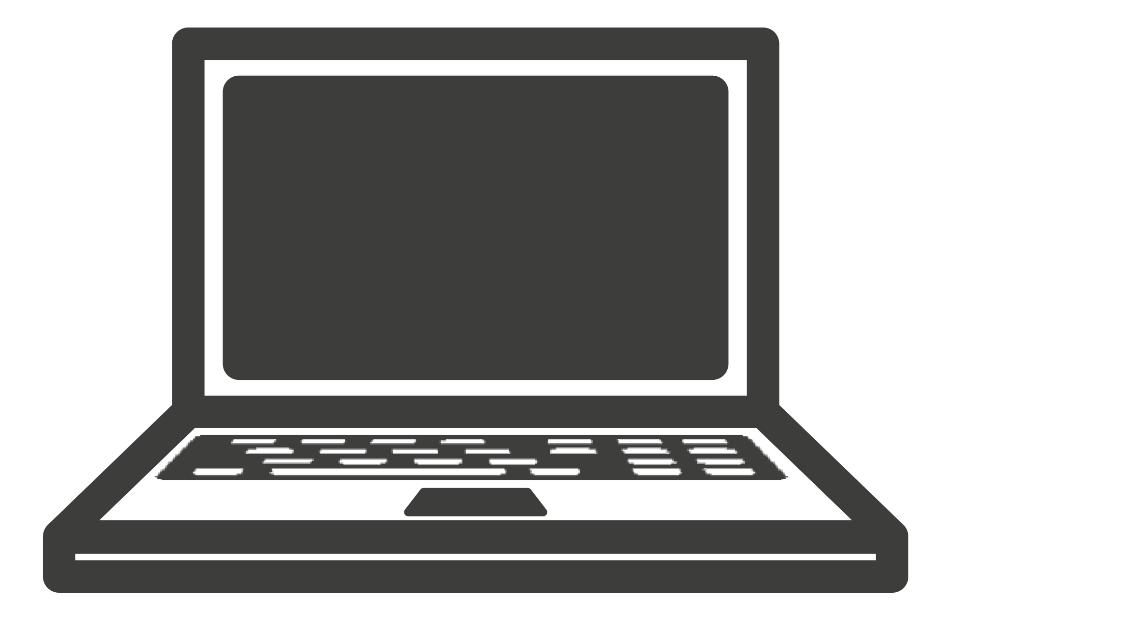 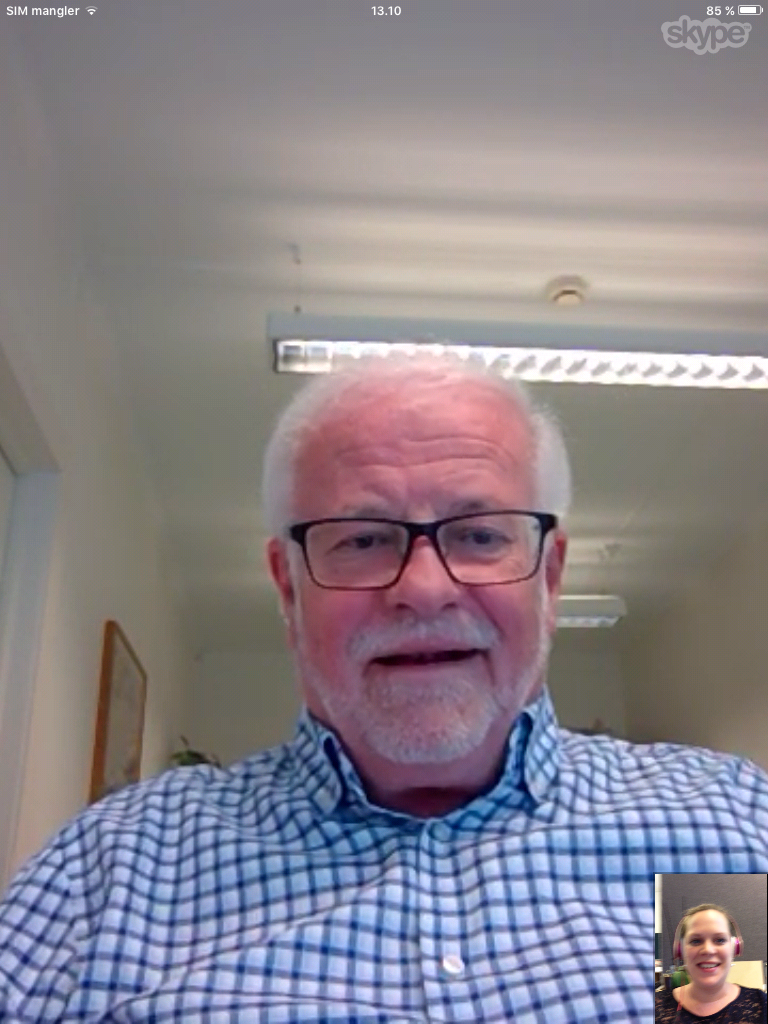 Kari
Ola
[Speaker Notes: Obraz na waszym ekranie będzie wtedy wyglądać mniej więcej tak.
Na ekranie będziecie widzieć duży obraz osoby, z którą rozmawiacie oraz mały obraz samych siebie w prawym dolnym rogu.]
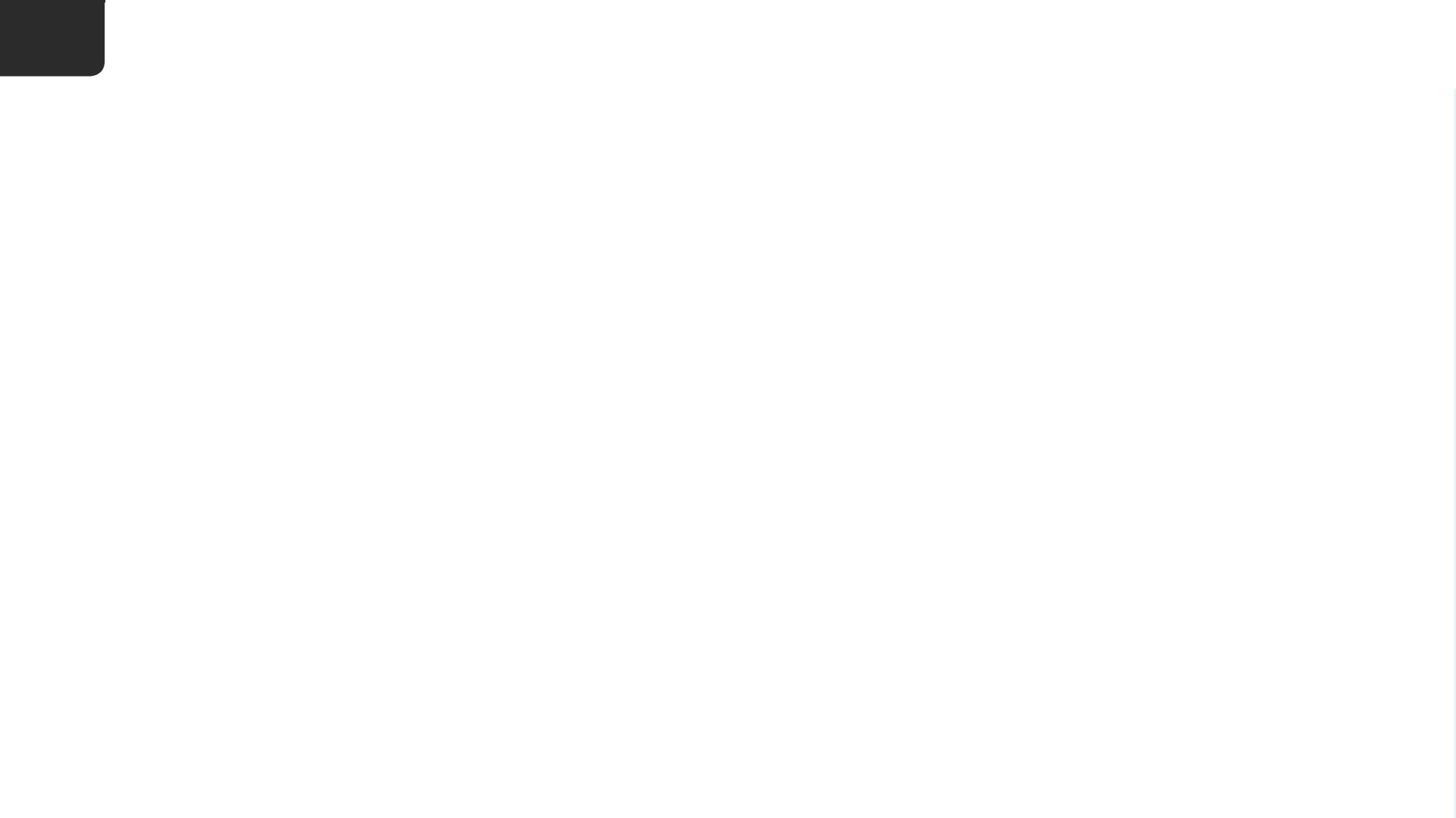 7
Dzwonienie na kontakt i odbieranie rozmów
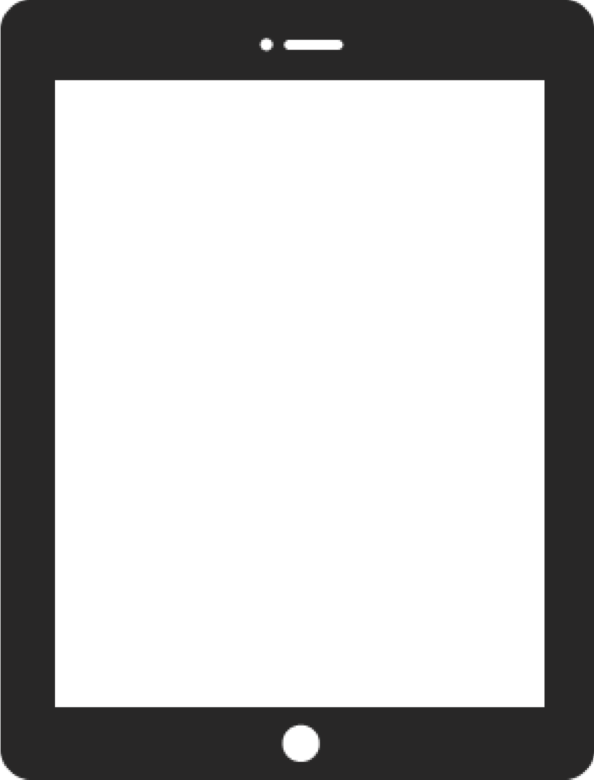 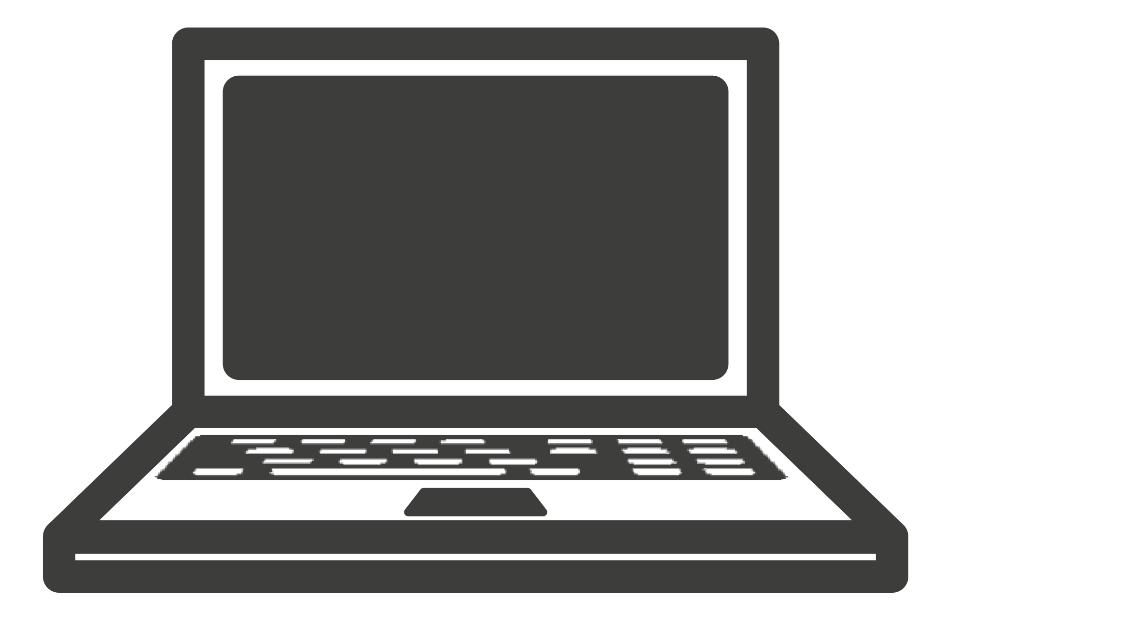 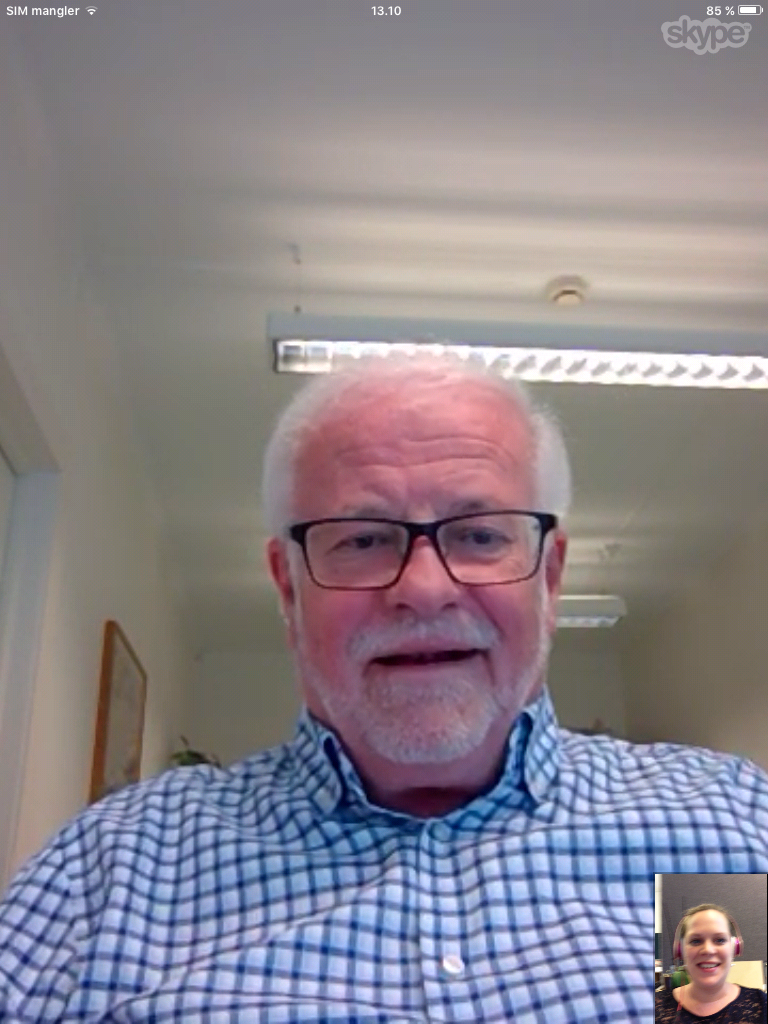 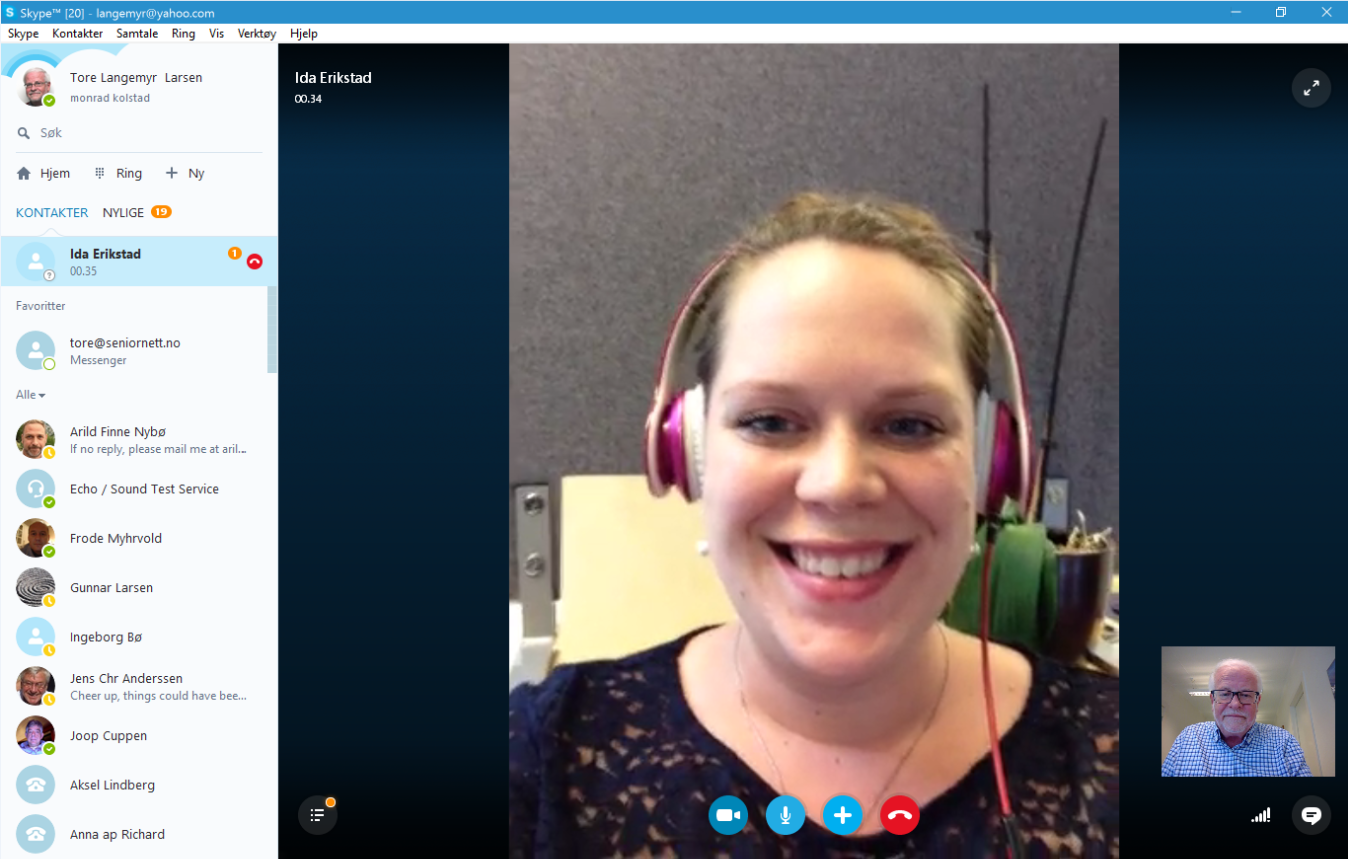 Ola
Kari
[Speaker Notes: Wasz obraz to ten sam obraz, który pojawia się na ekranie waszego rozmówcy.]
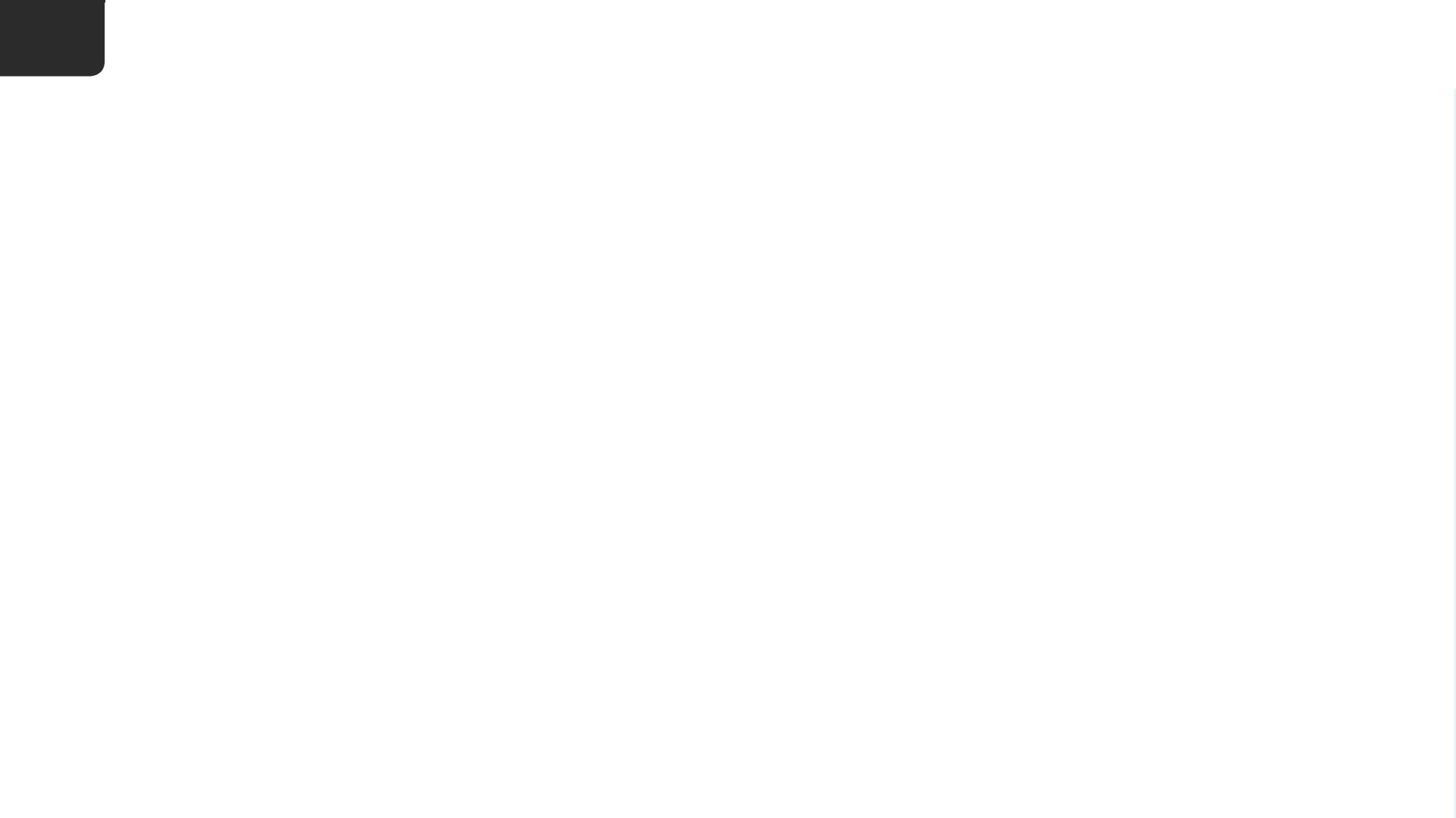 7
Dzwonienie na kontakt i odbieranie rozmów
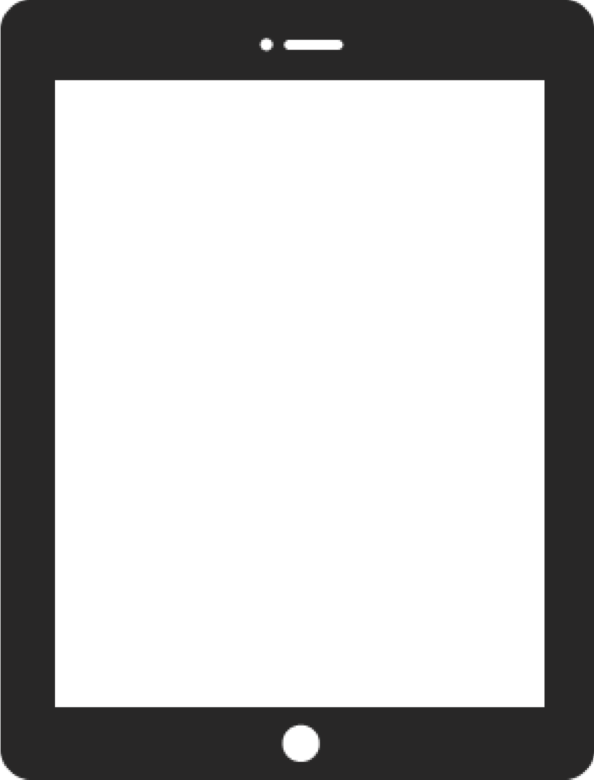 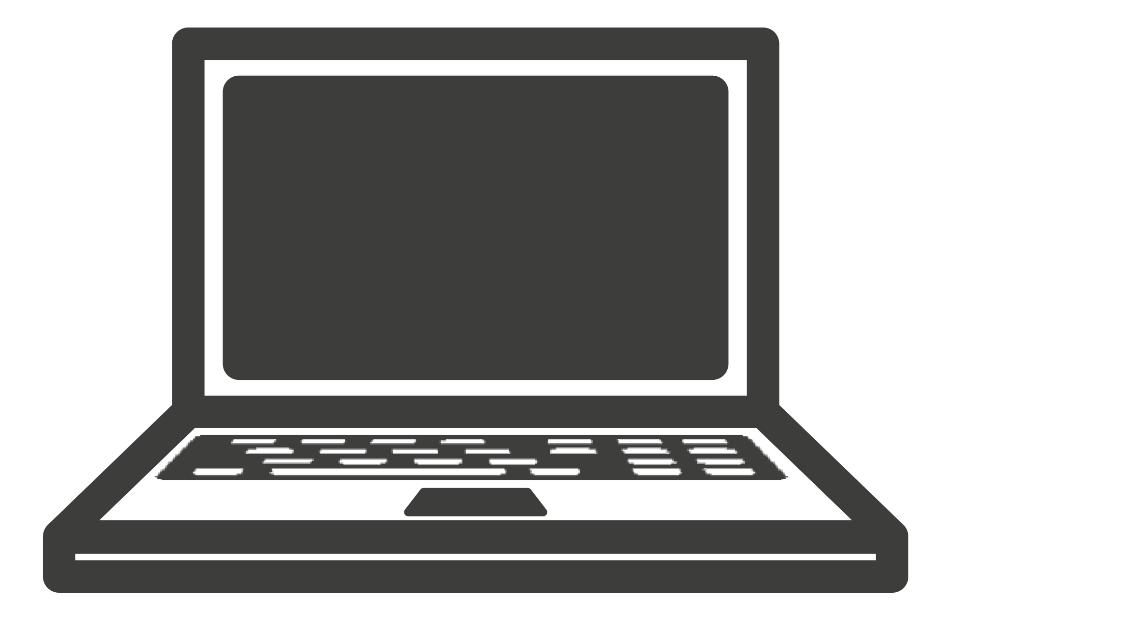 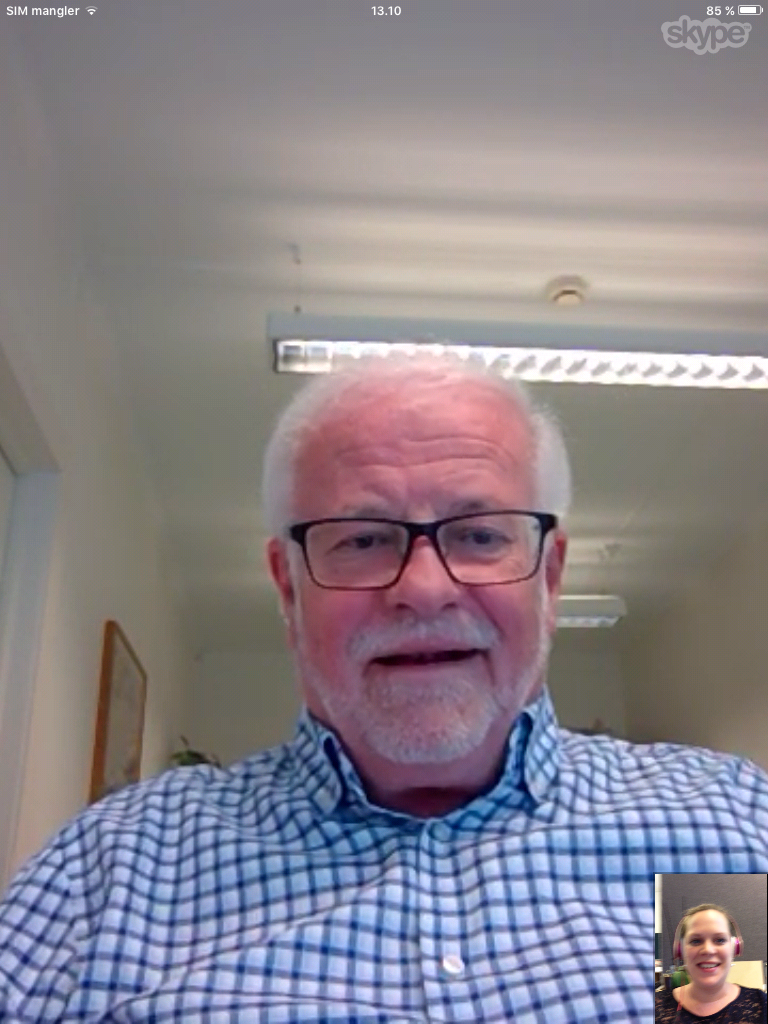 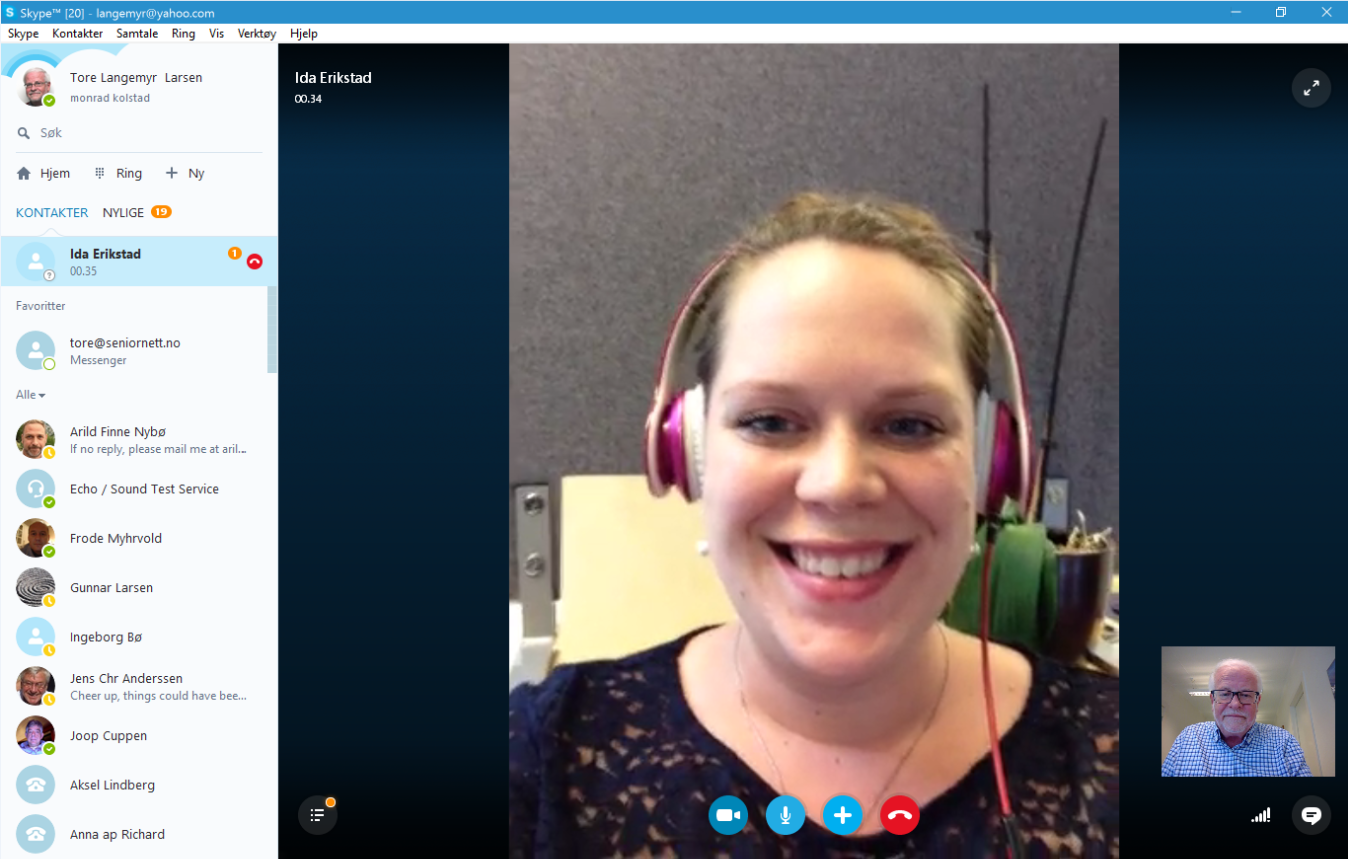 Kari
Ola
[Speaker Notes: To samo dotyczy osoby, z którą rozmawiacie. U niej na ekranie pojawia się duży obraz, na którym jesteście wy, oraz pomniejszony obraz tej osoby (ten sam, który widzicie na swoim urządzeniu) w prawym dolnym rogu.]
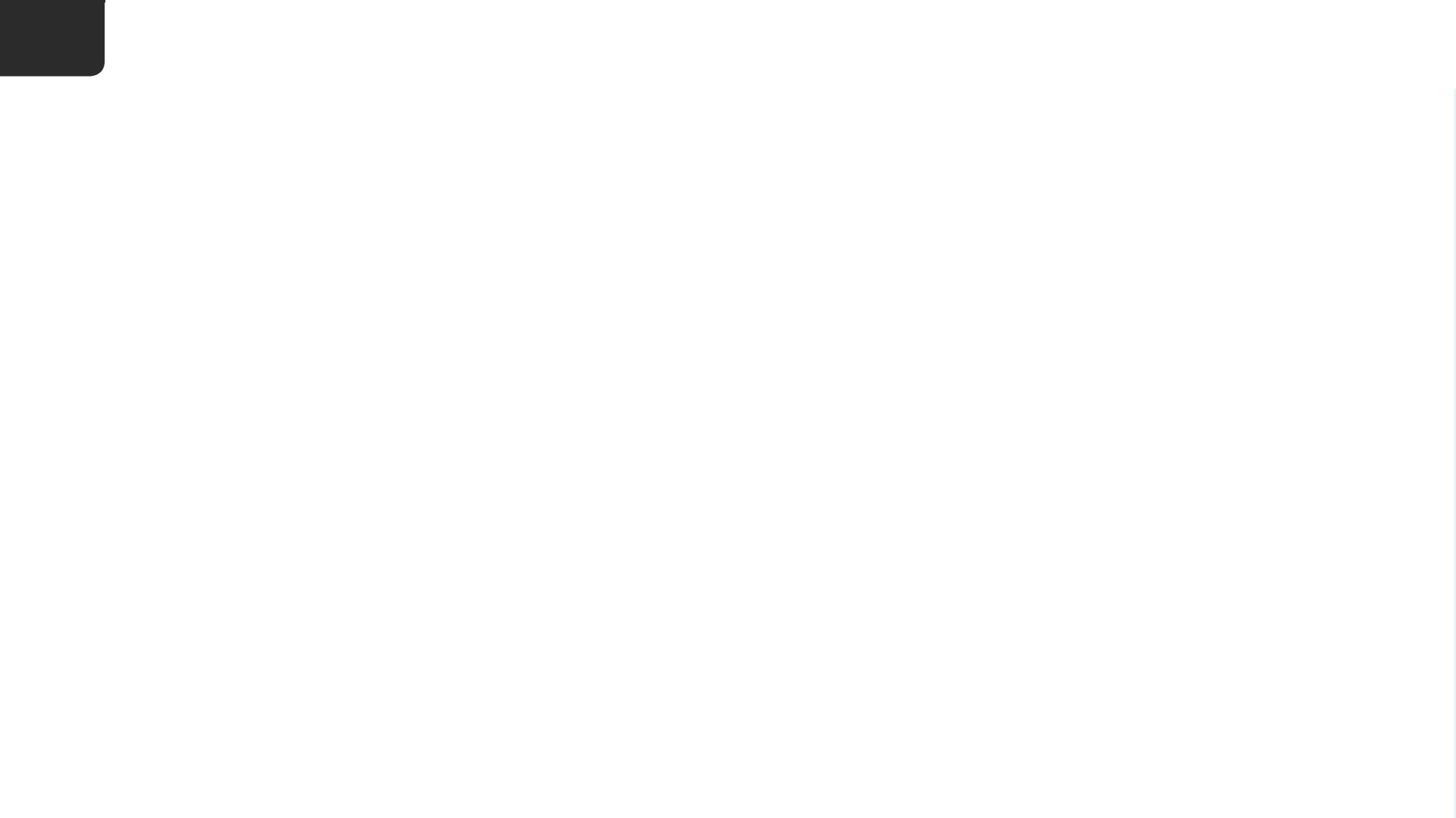 7
Dzwonienie na kontakt i odbieranie rozmów
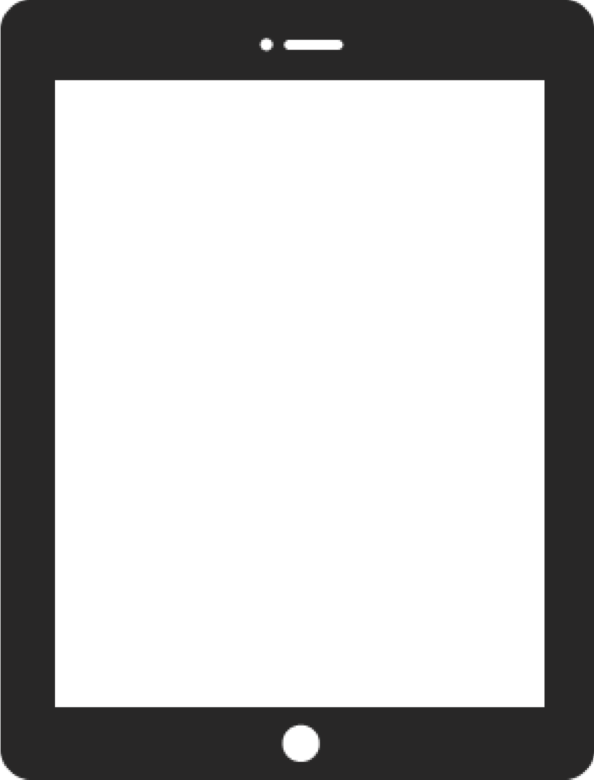 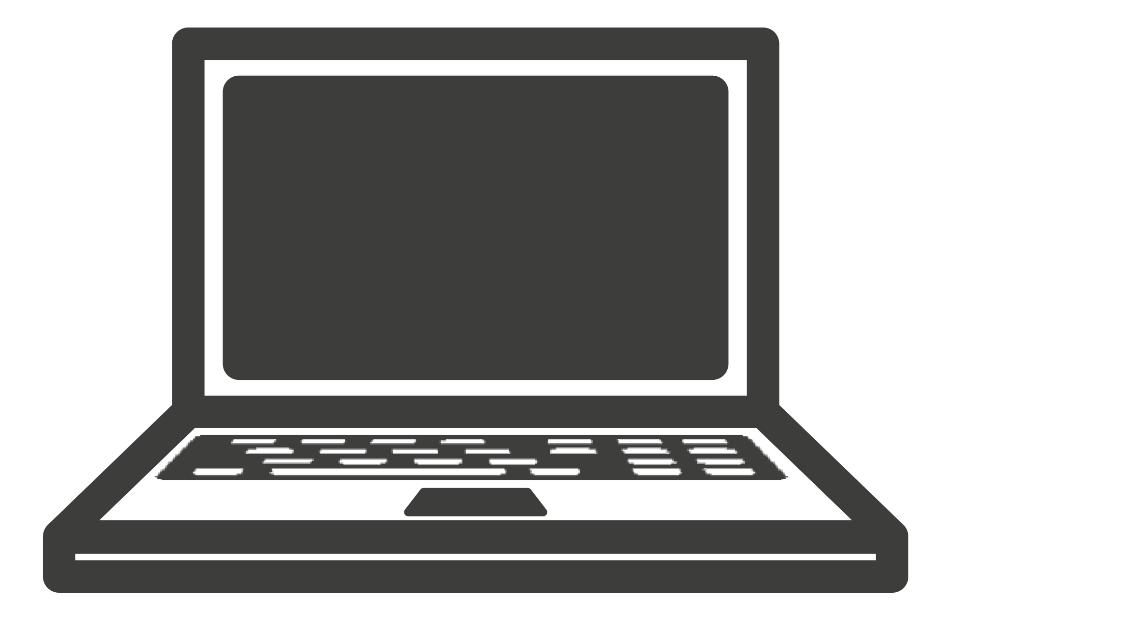 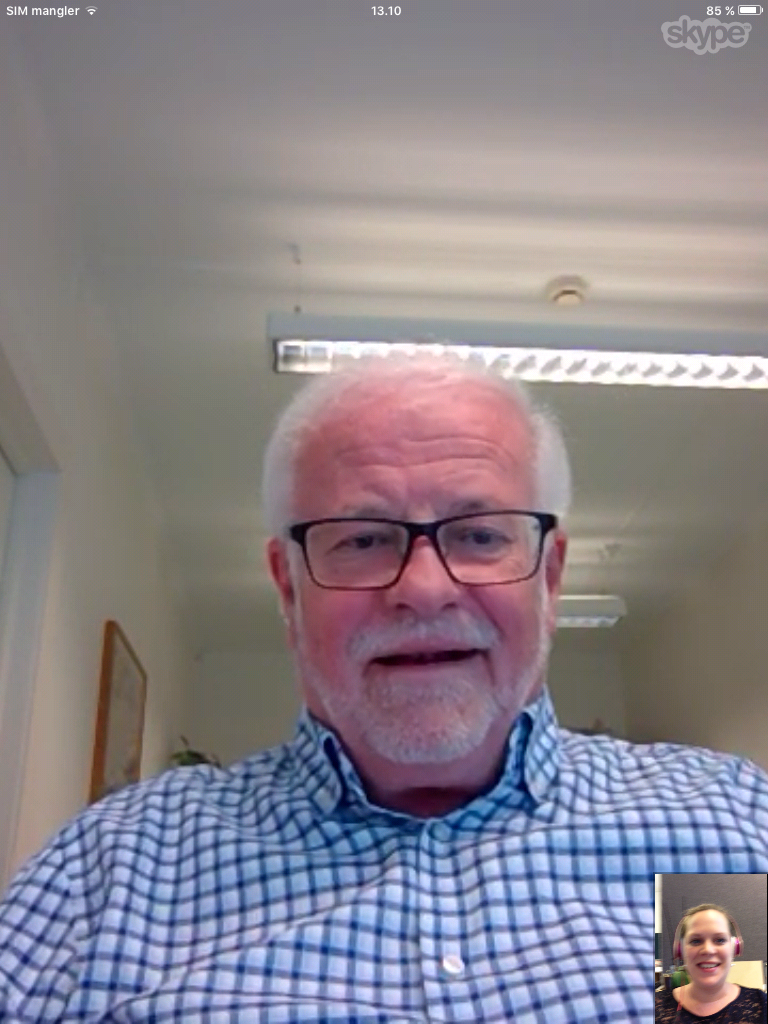 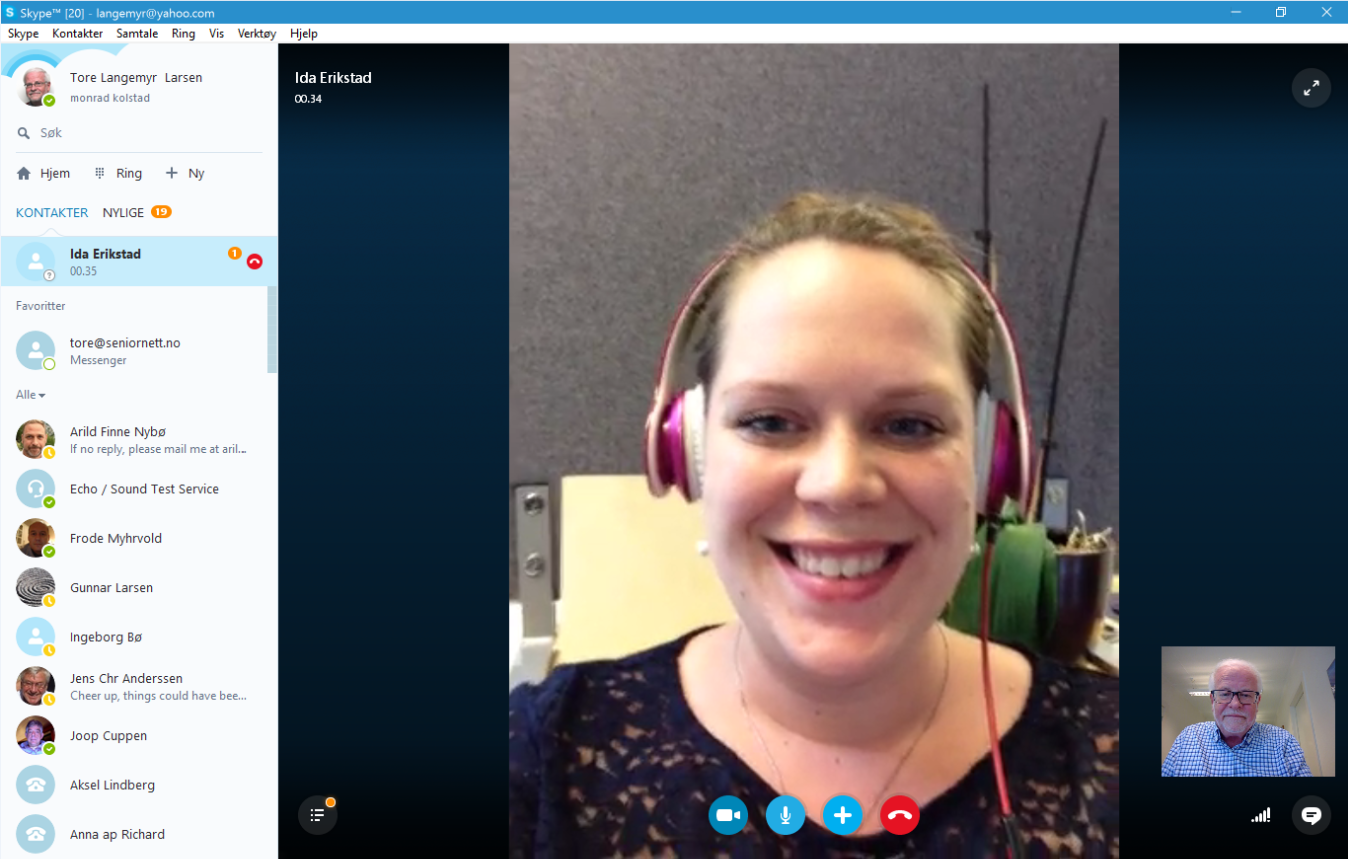 [Speaker Notes: Na ekranie komputera przez cały czas widoczne są cztery symbole.]
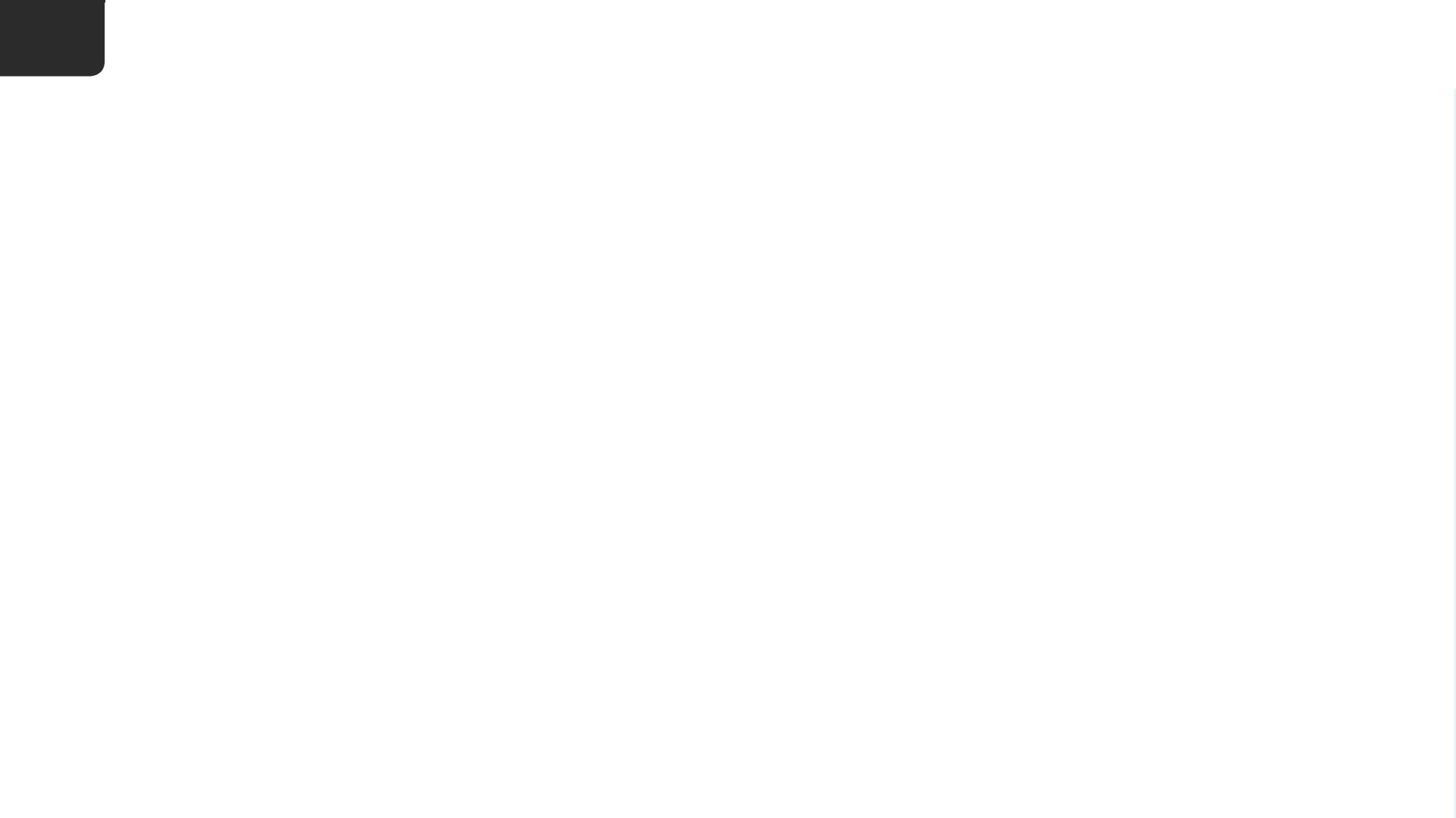 7
Dzwonienie na kontakt i odbieranie rozmów
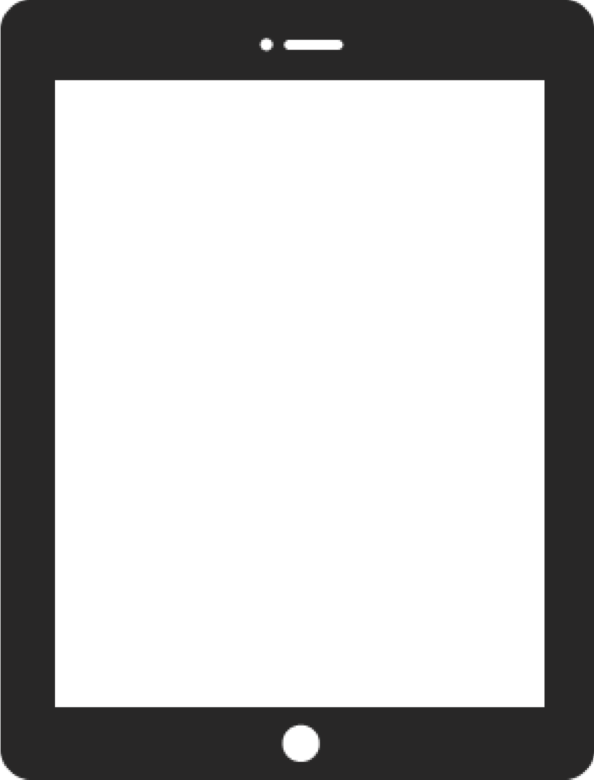 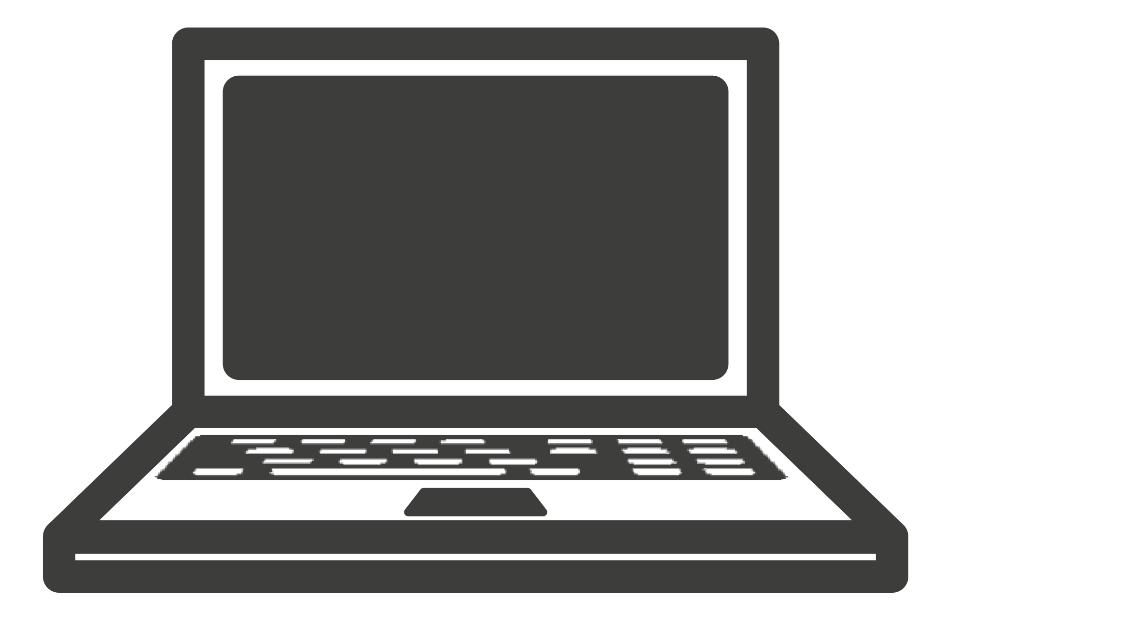 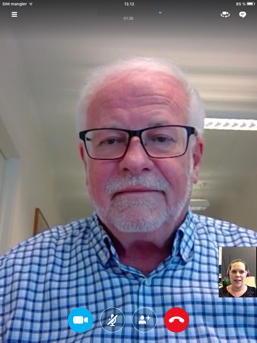 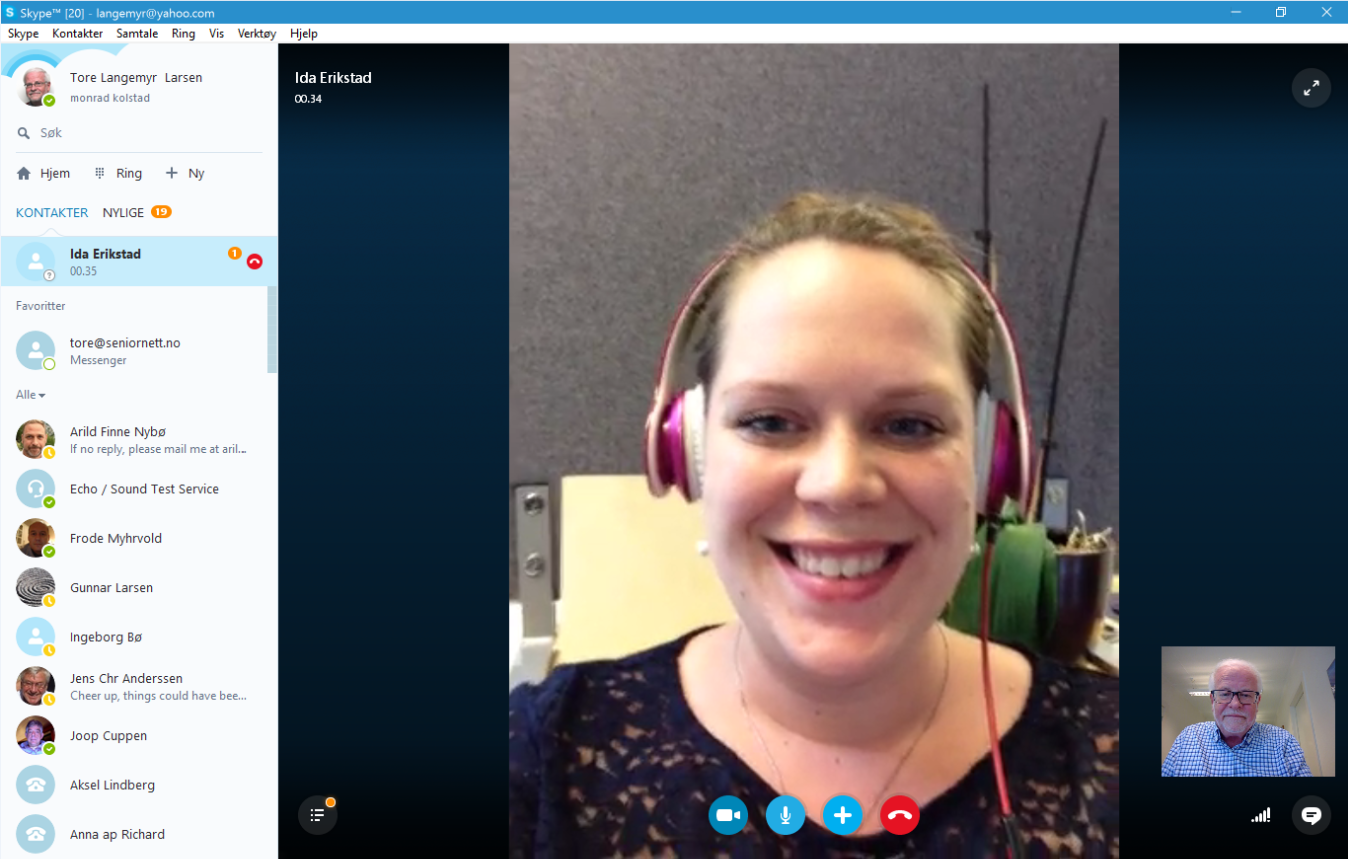 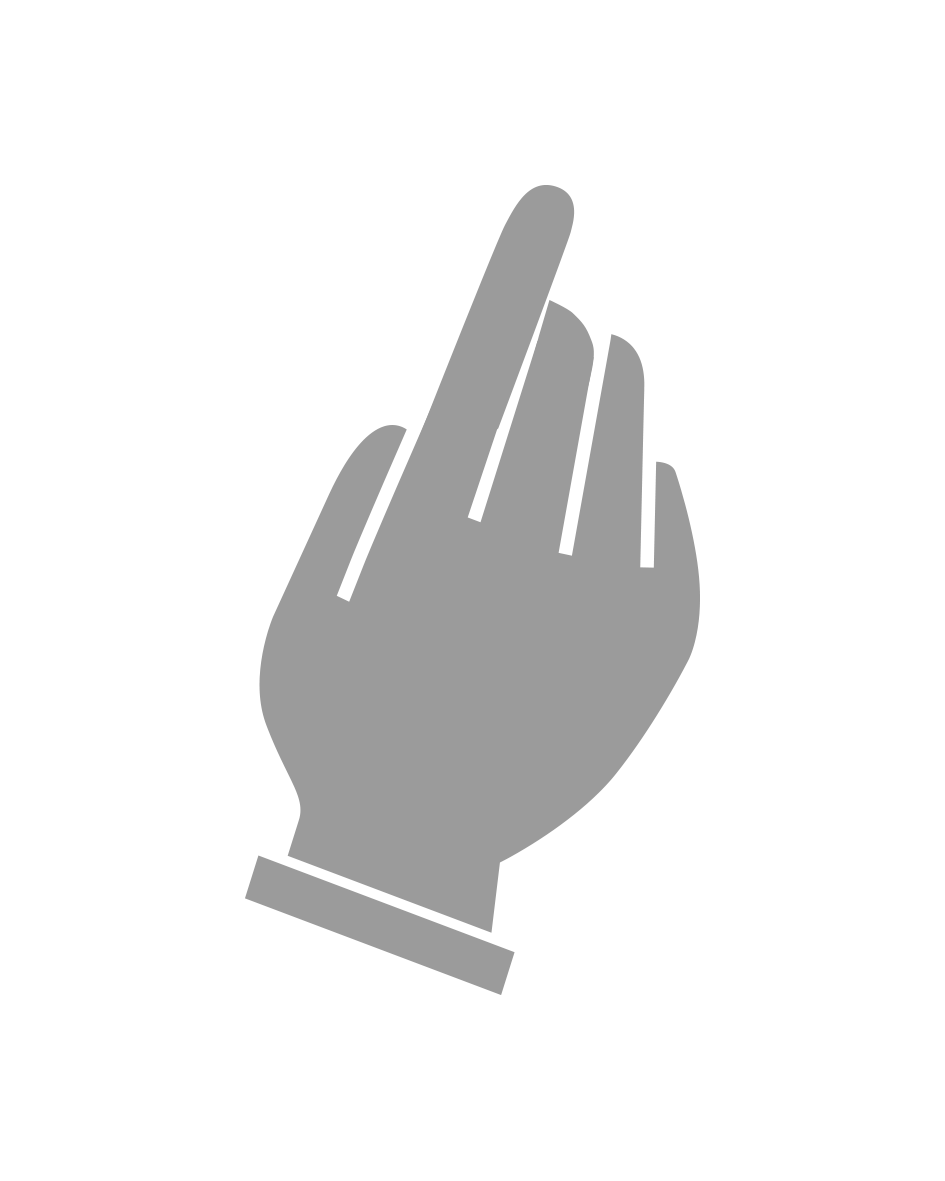 [Speaker Notes: Jeśli naciśniecie jeden raz na ekran tabletu lub smartfonu, pojawią się na nim te same cztery symbole]
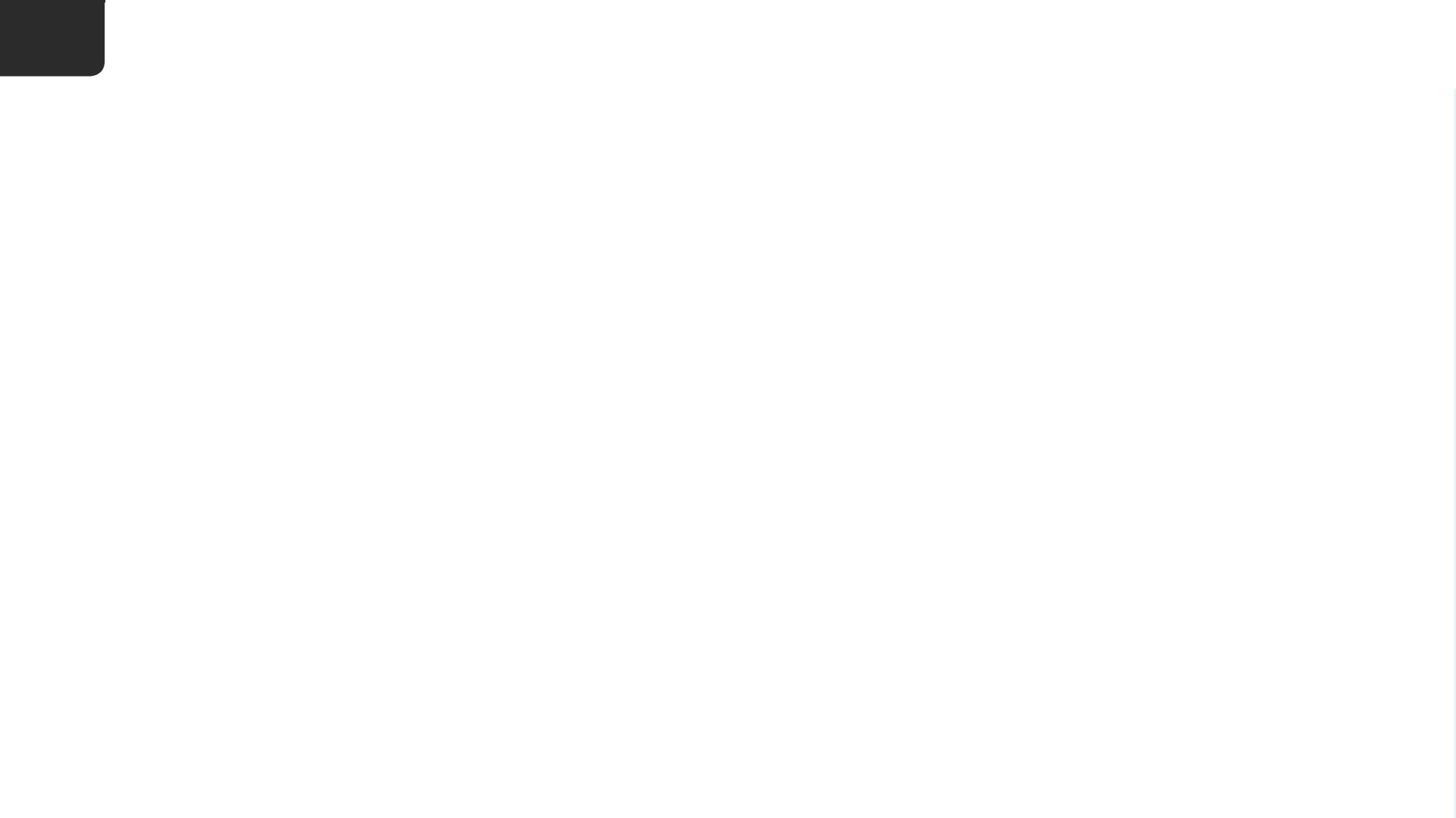 7
Dzwonienie na kontakt i odbieranie rozmów
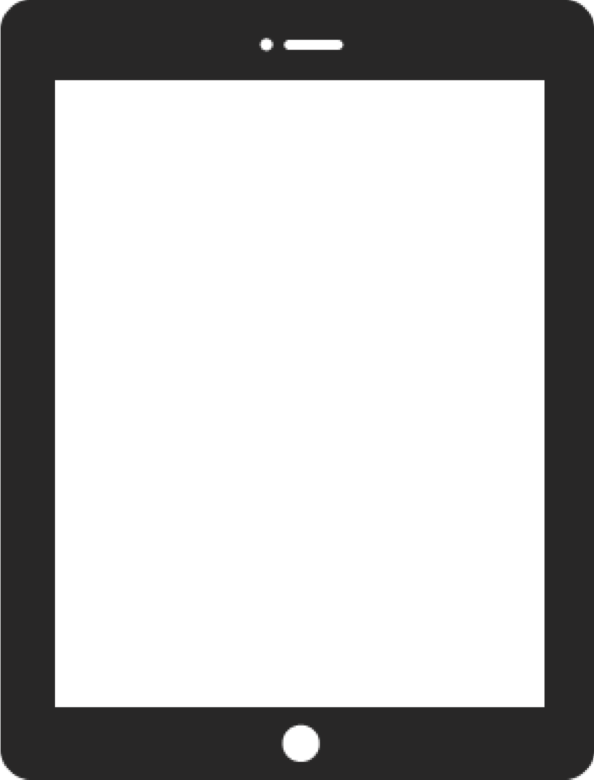 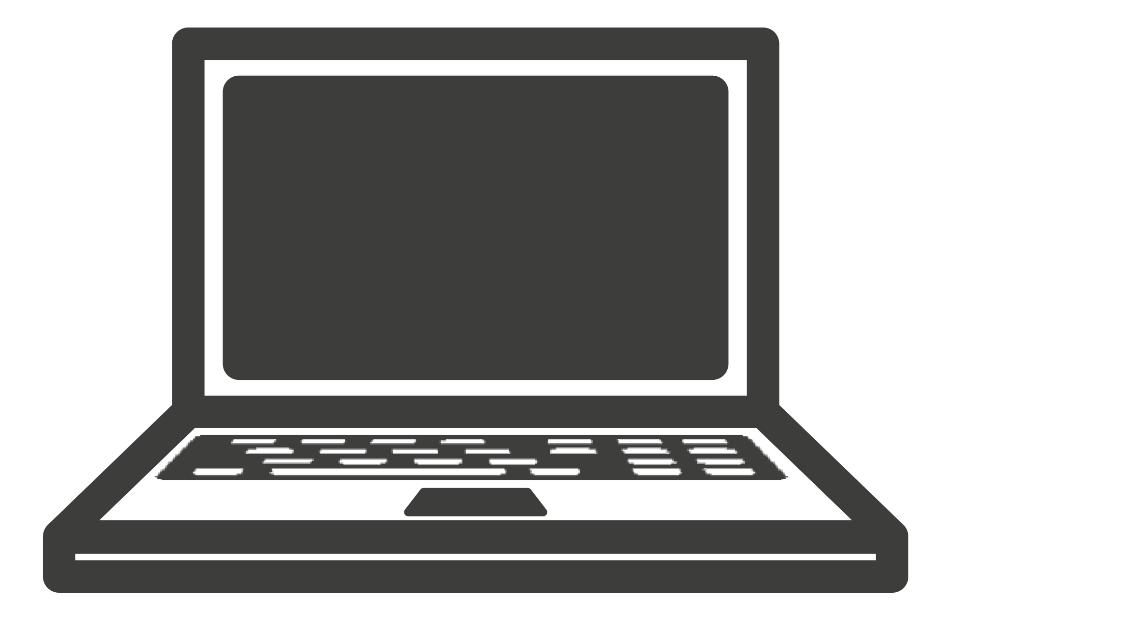 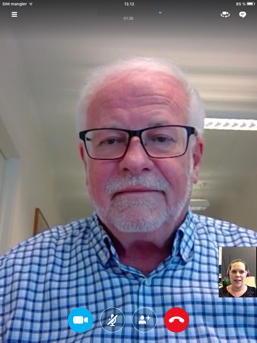 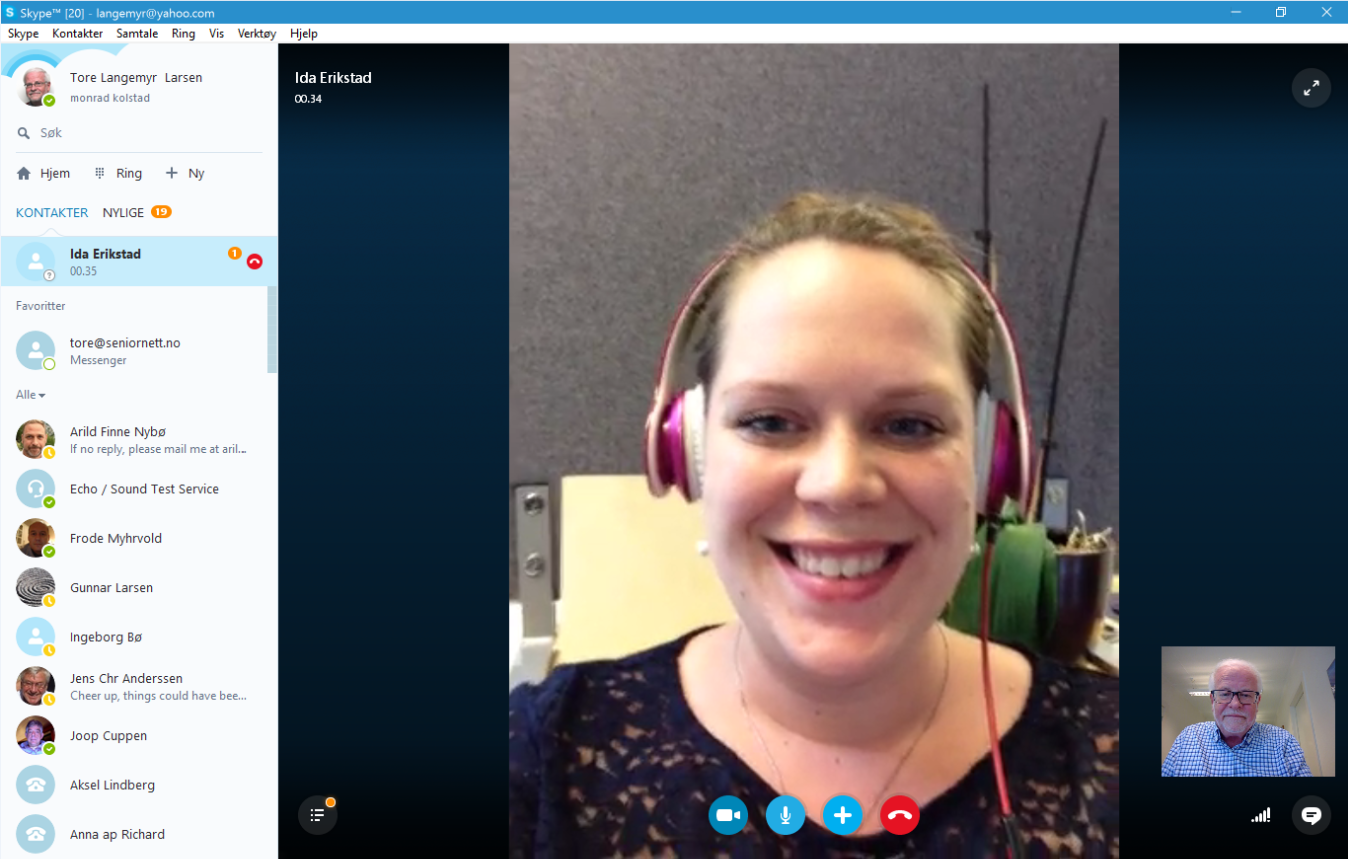 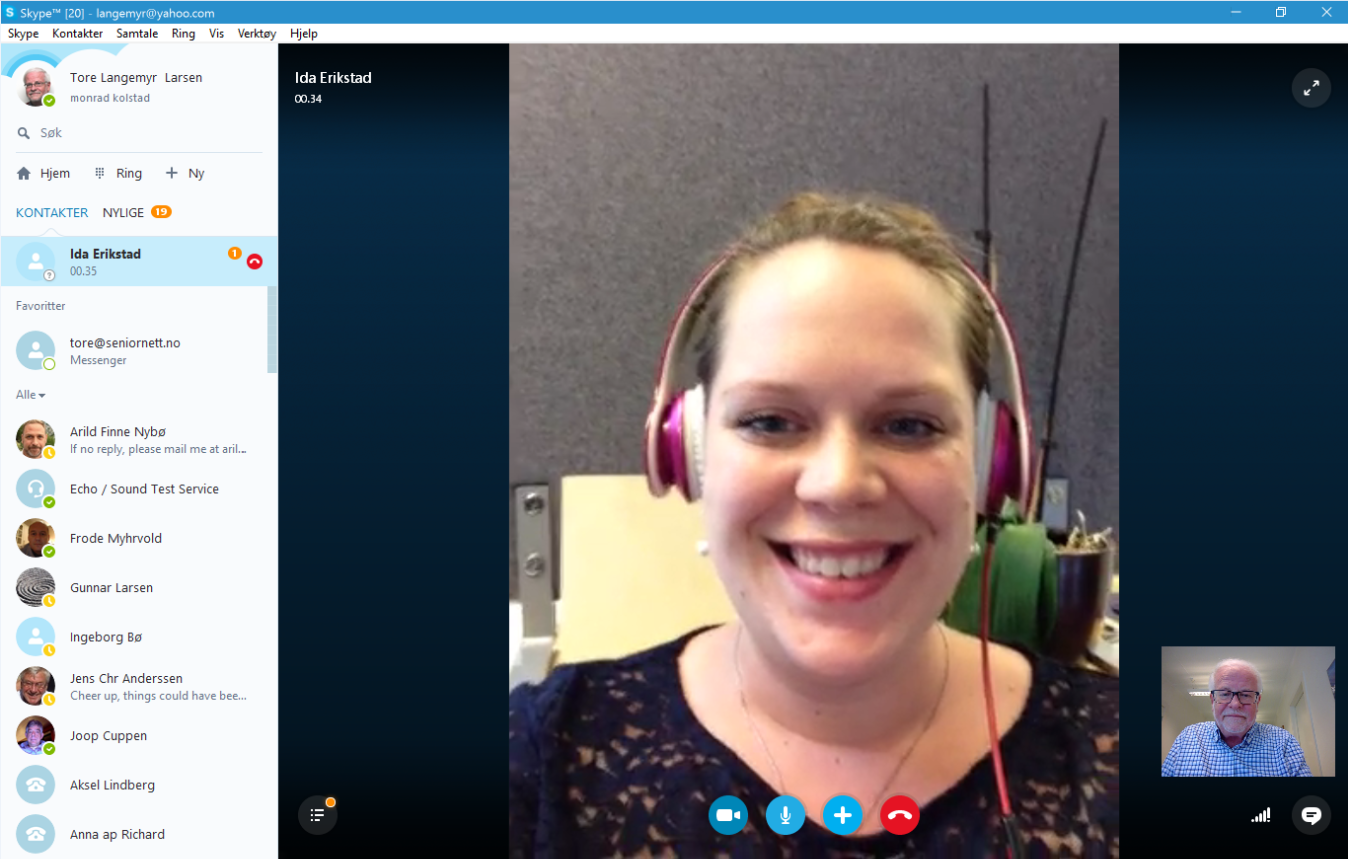 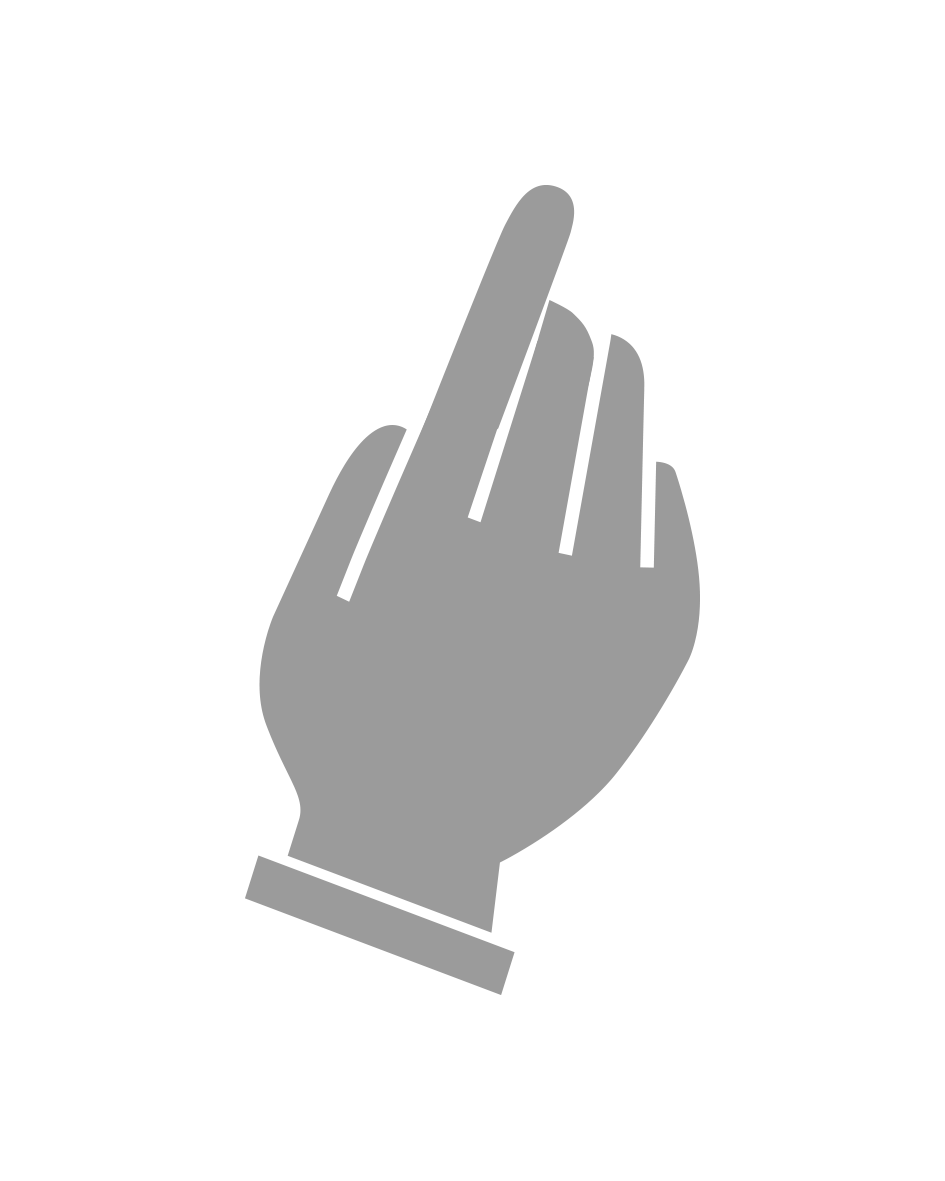 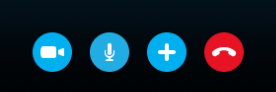 [Speaker Notes: Jeżeli naciśniecie jeden raz na symbol kamery, osoba, z którą rozmawiacie, przestanie was widzieć.]
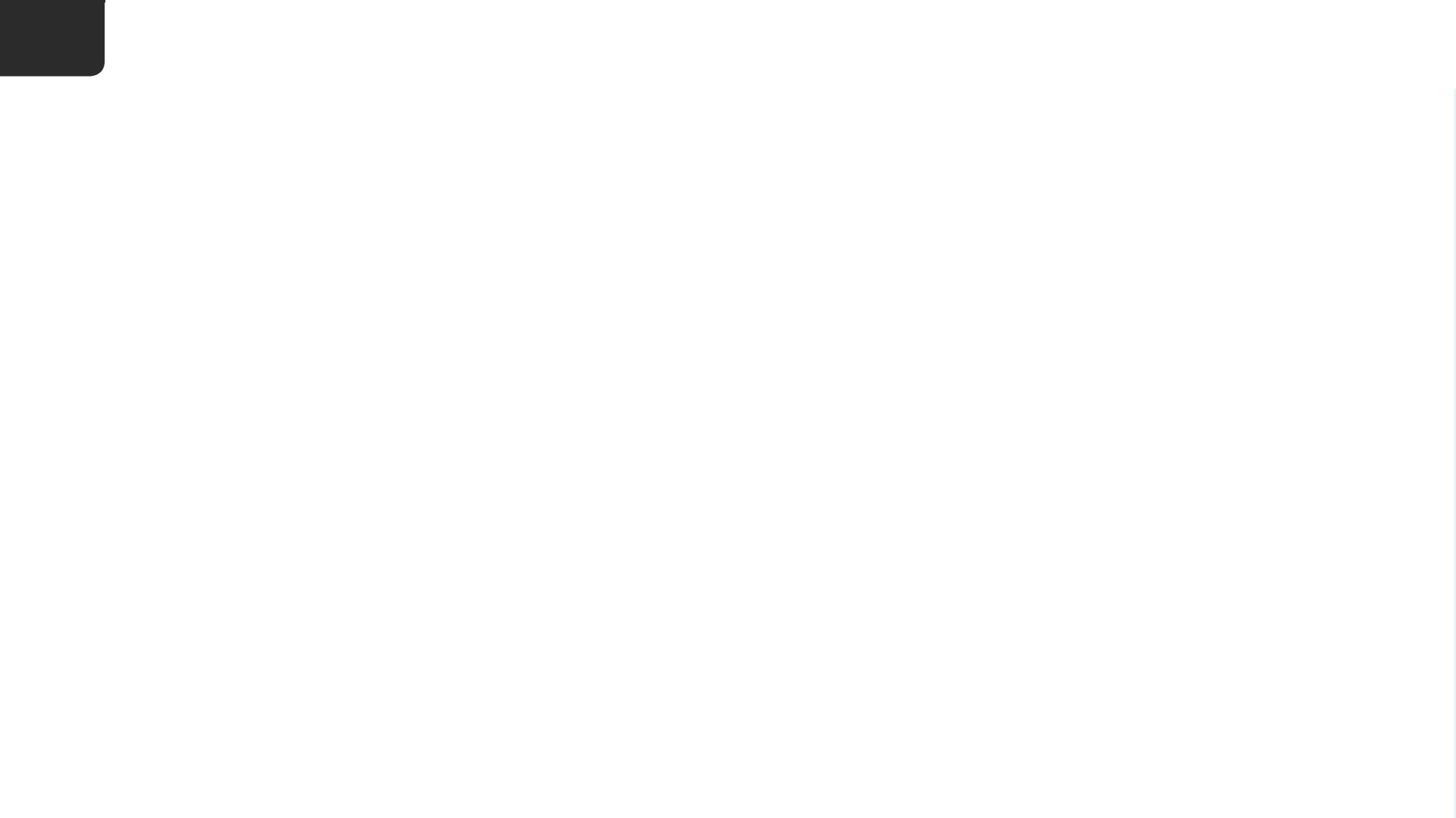 7
Dzwonienie na kontakt i odbieranie rozmów
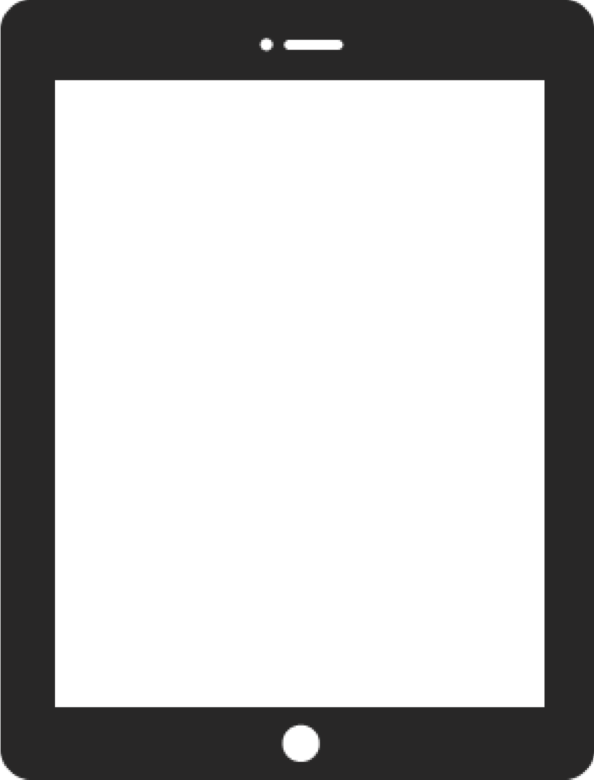 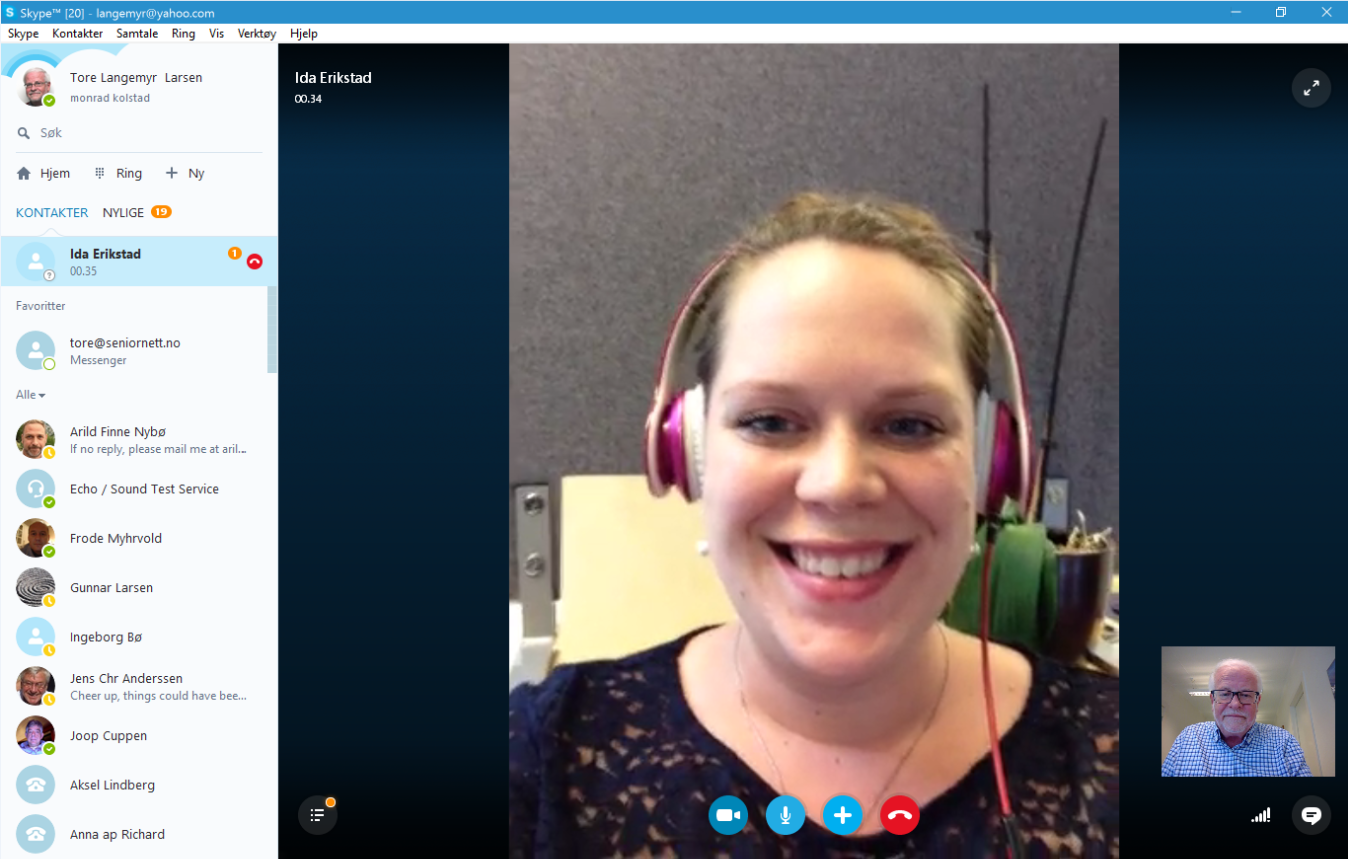 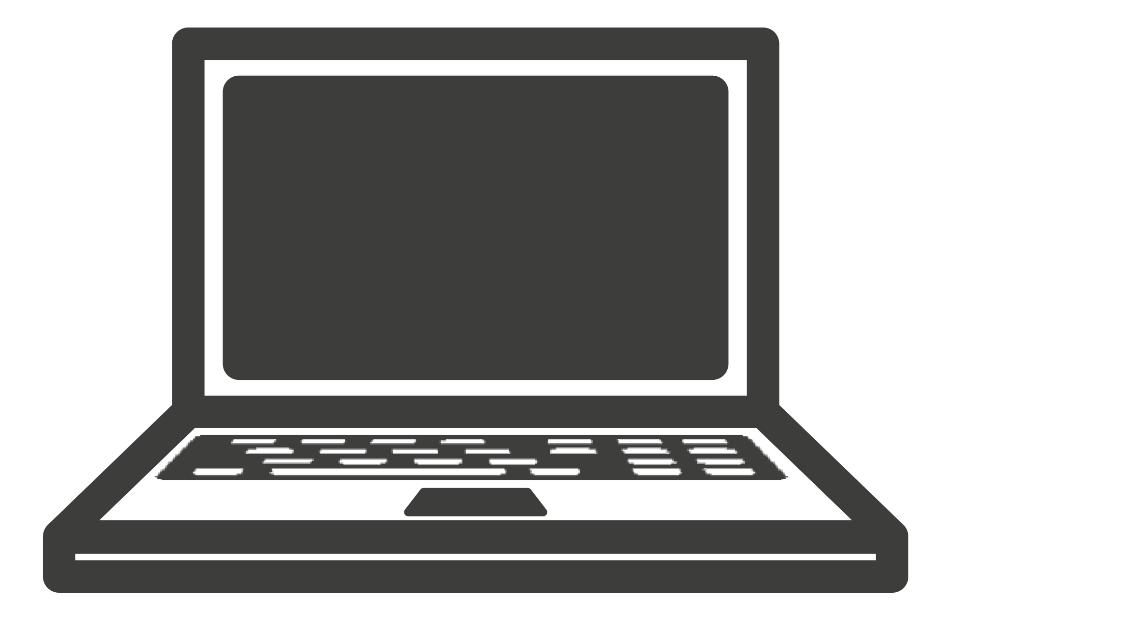 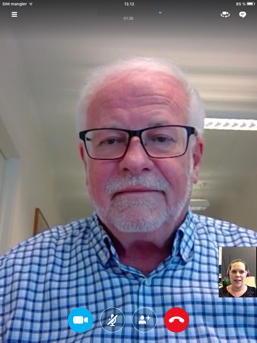 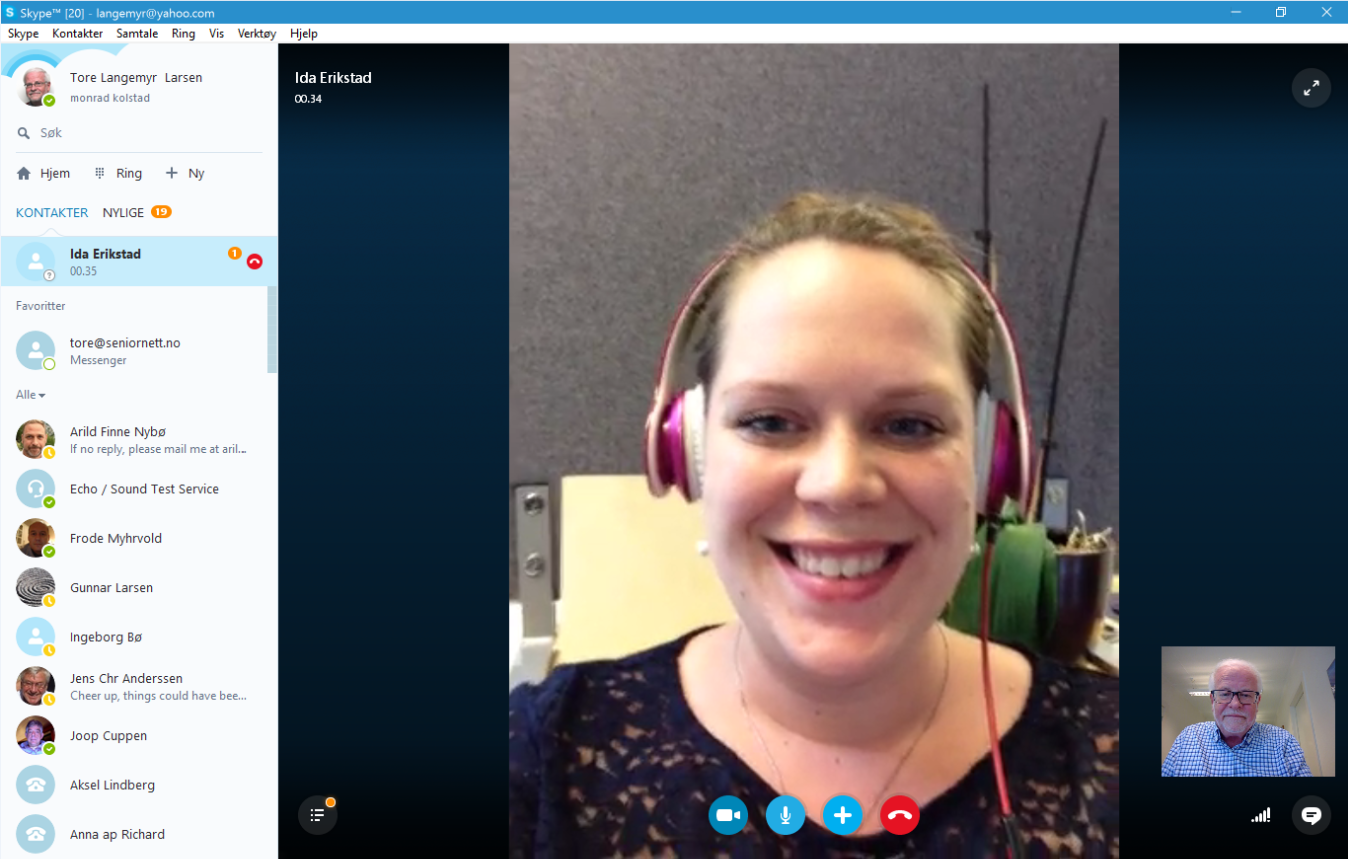 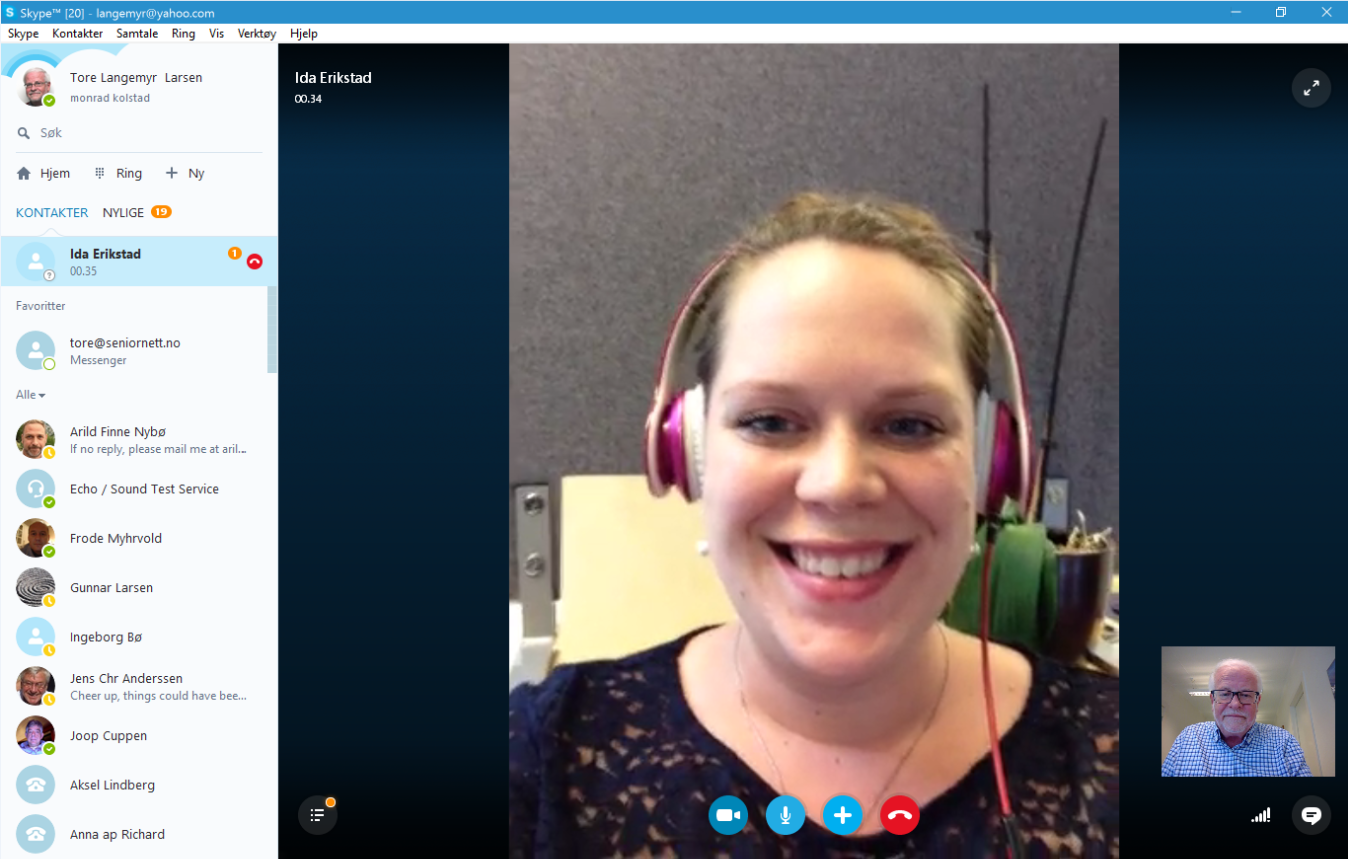 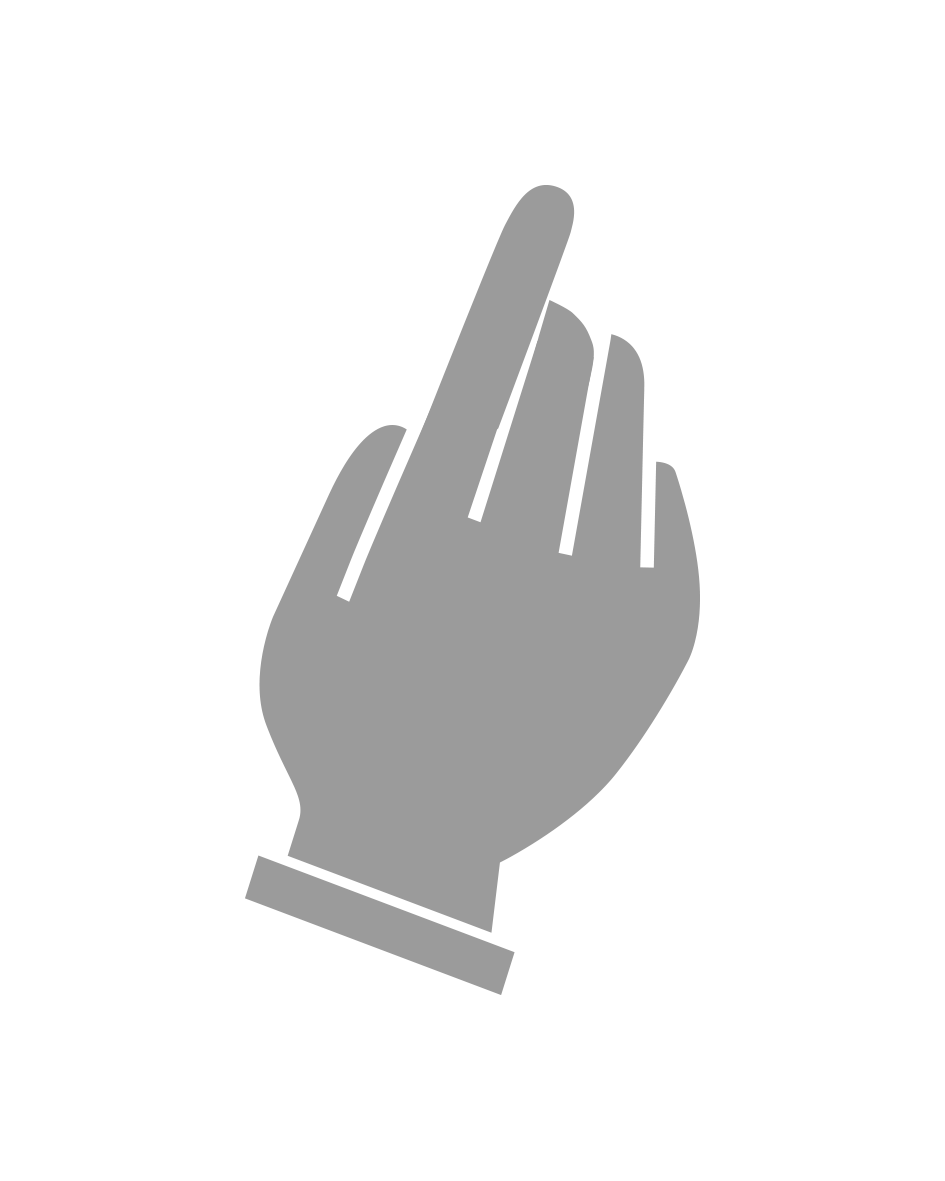 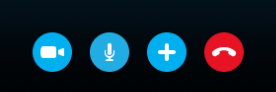 [Speaker Notes: Gdy naciśniecie na ten symbol ponownie, obraz powróci.]
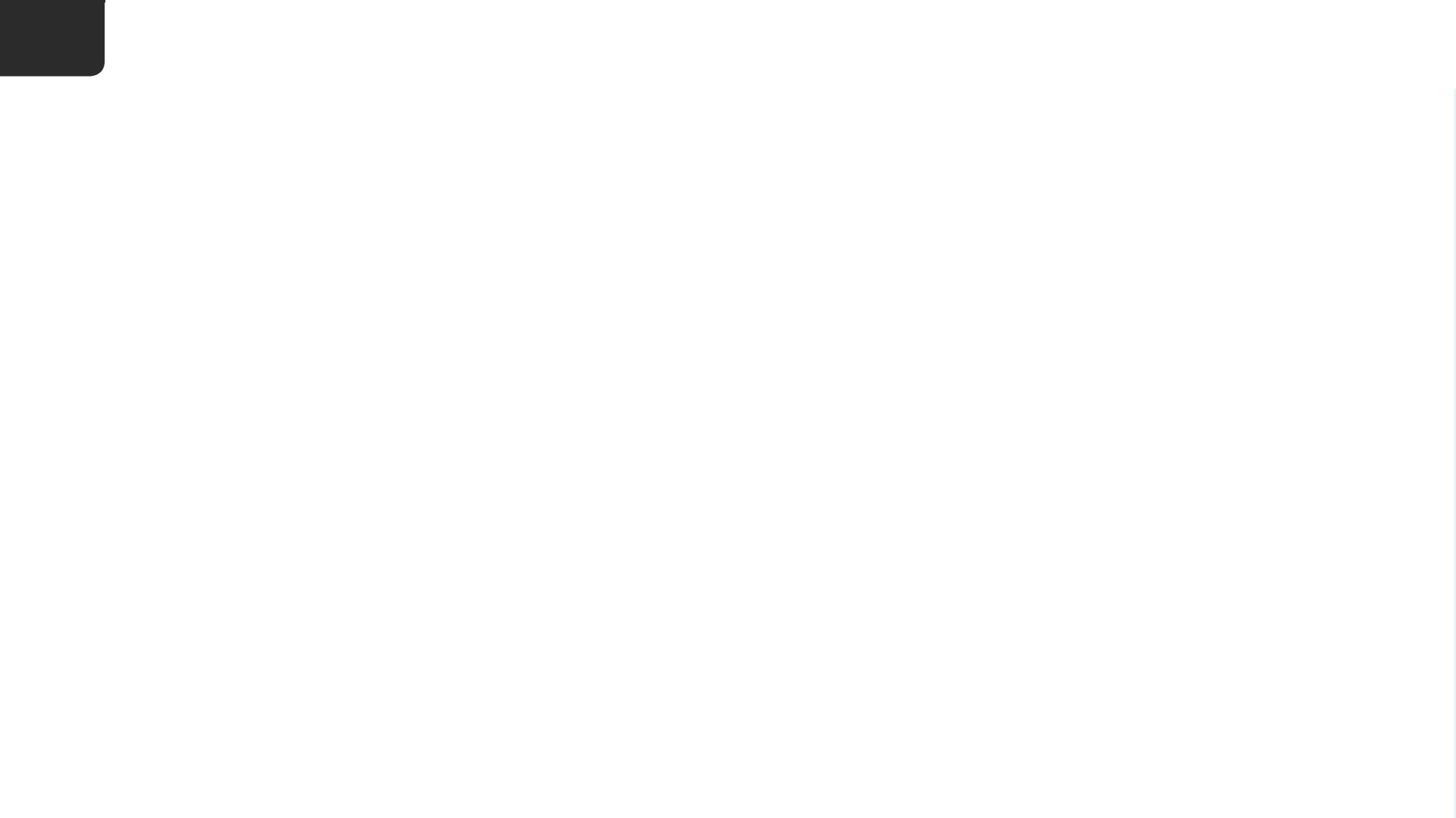 7
Dzwonienie na kontakt i odbieranie rozmów
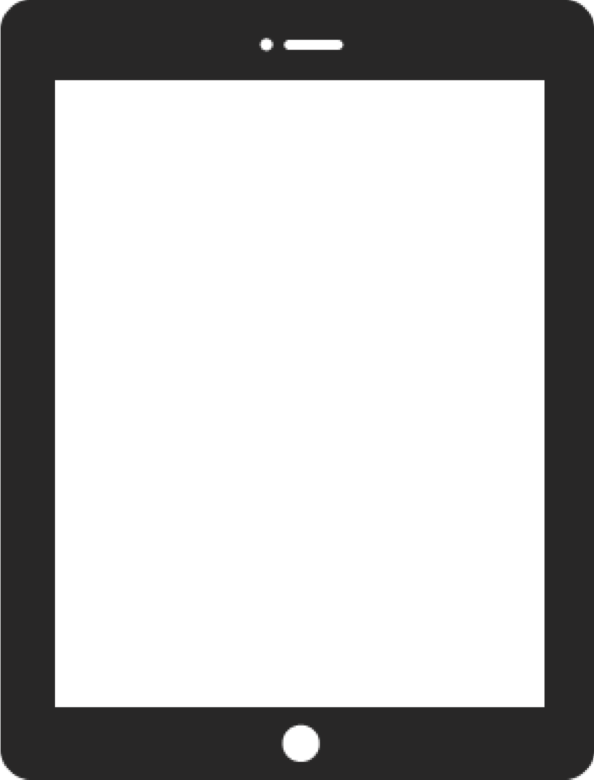 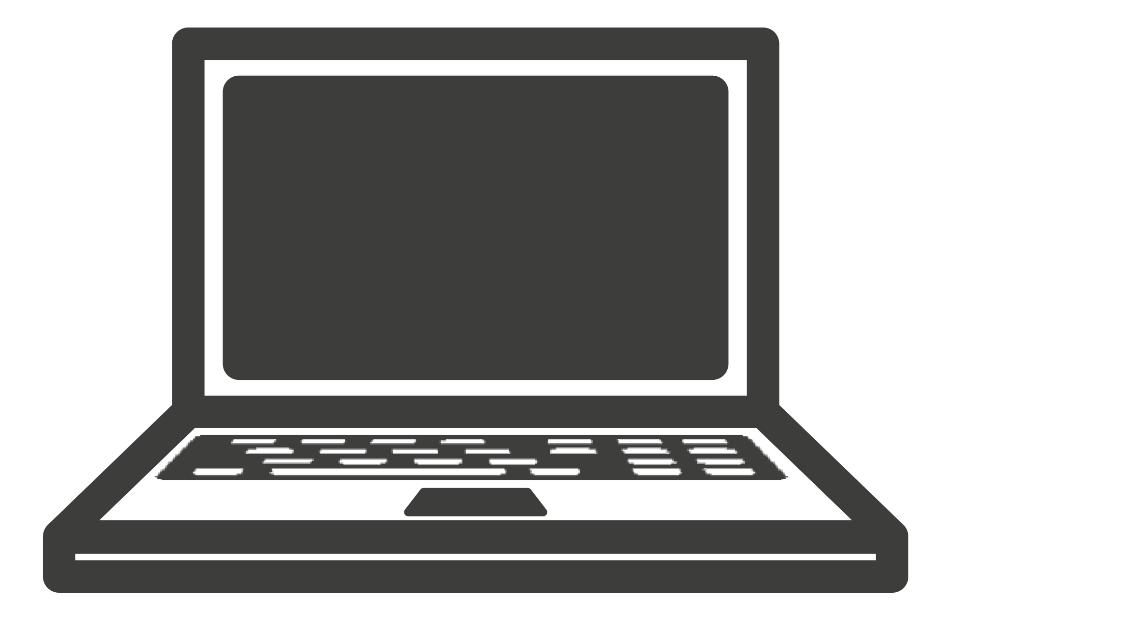 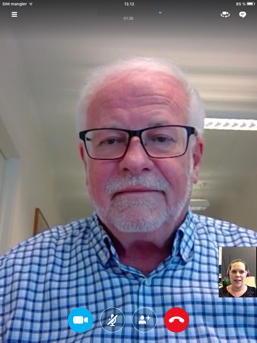 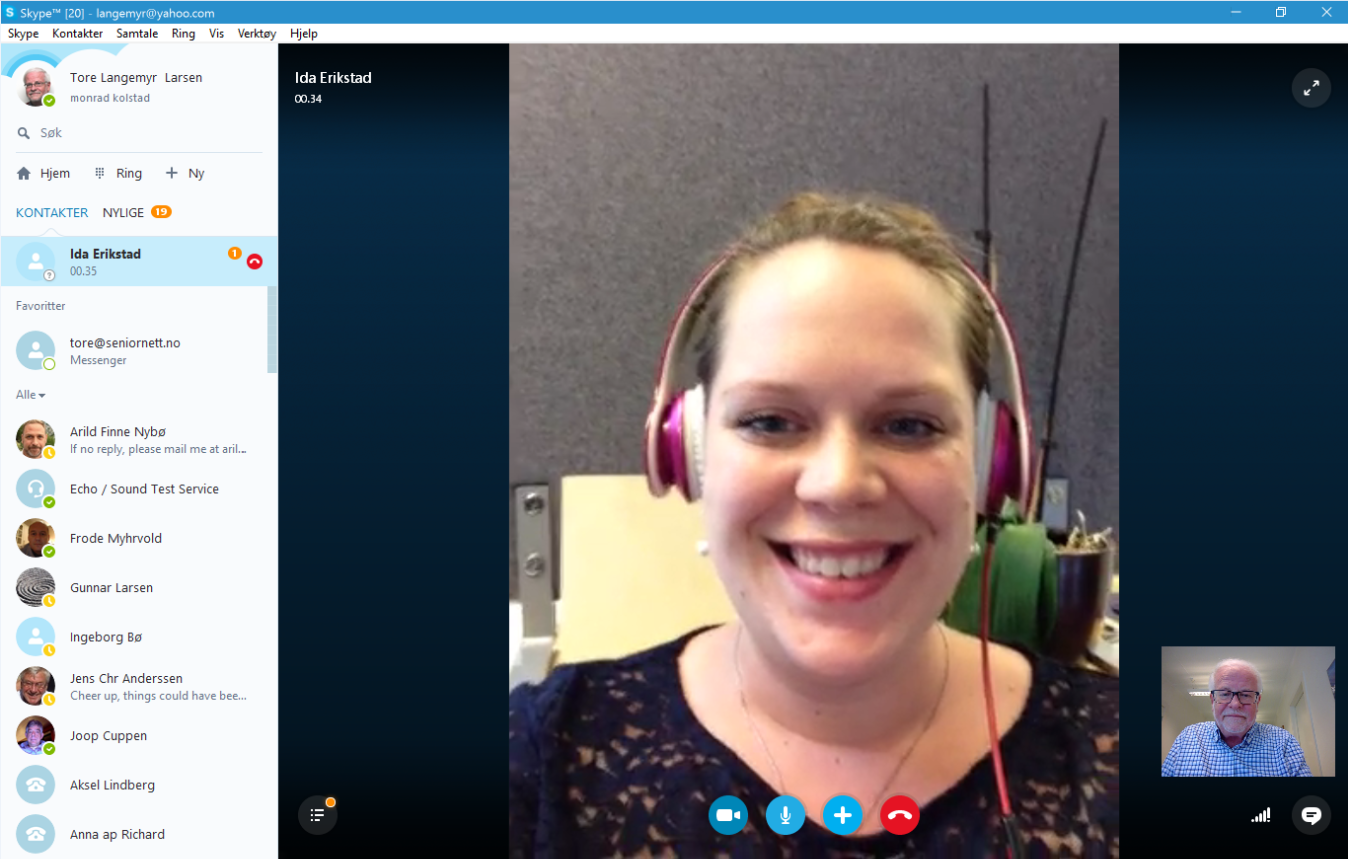 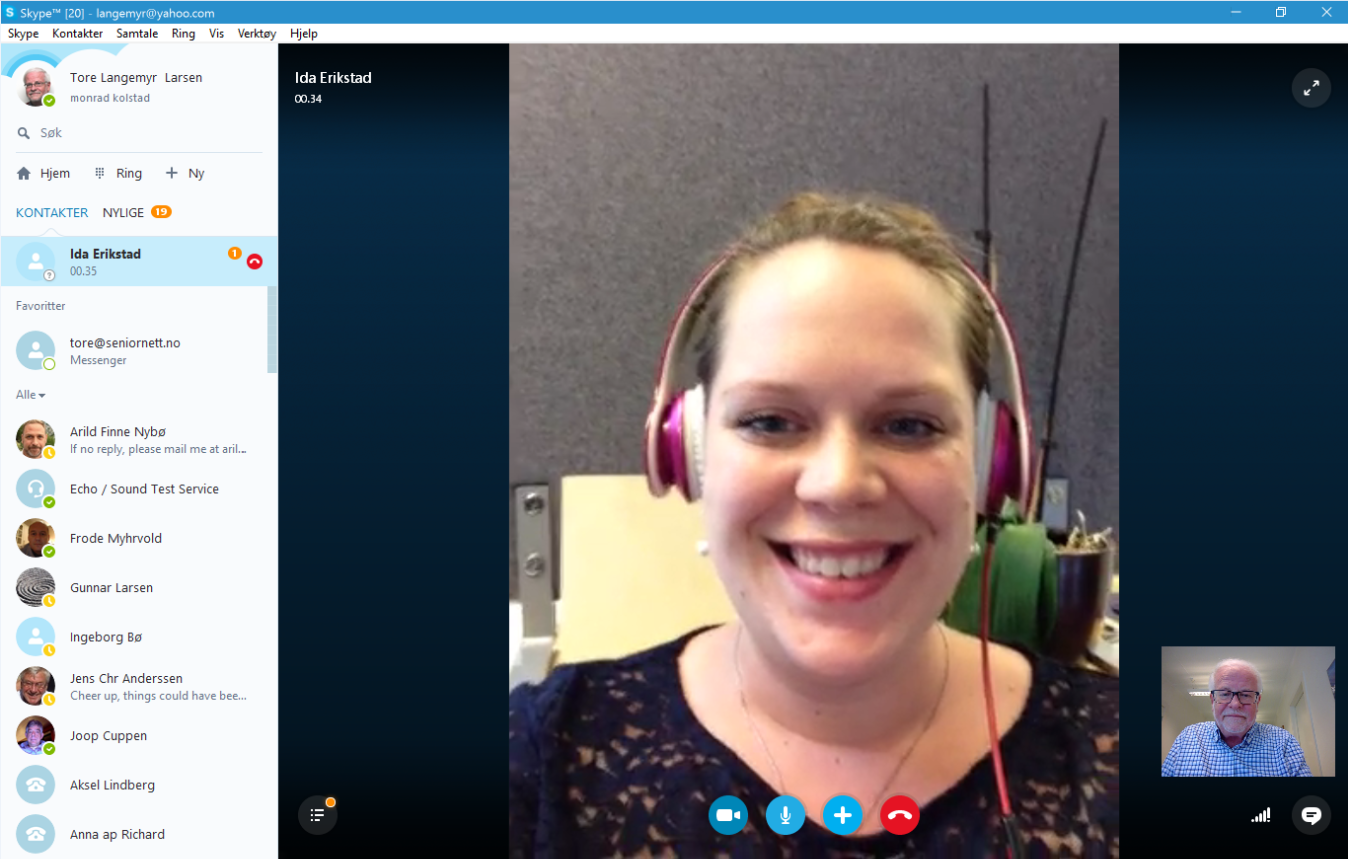 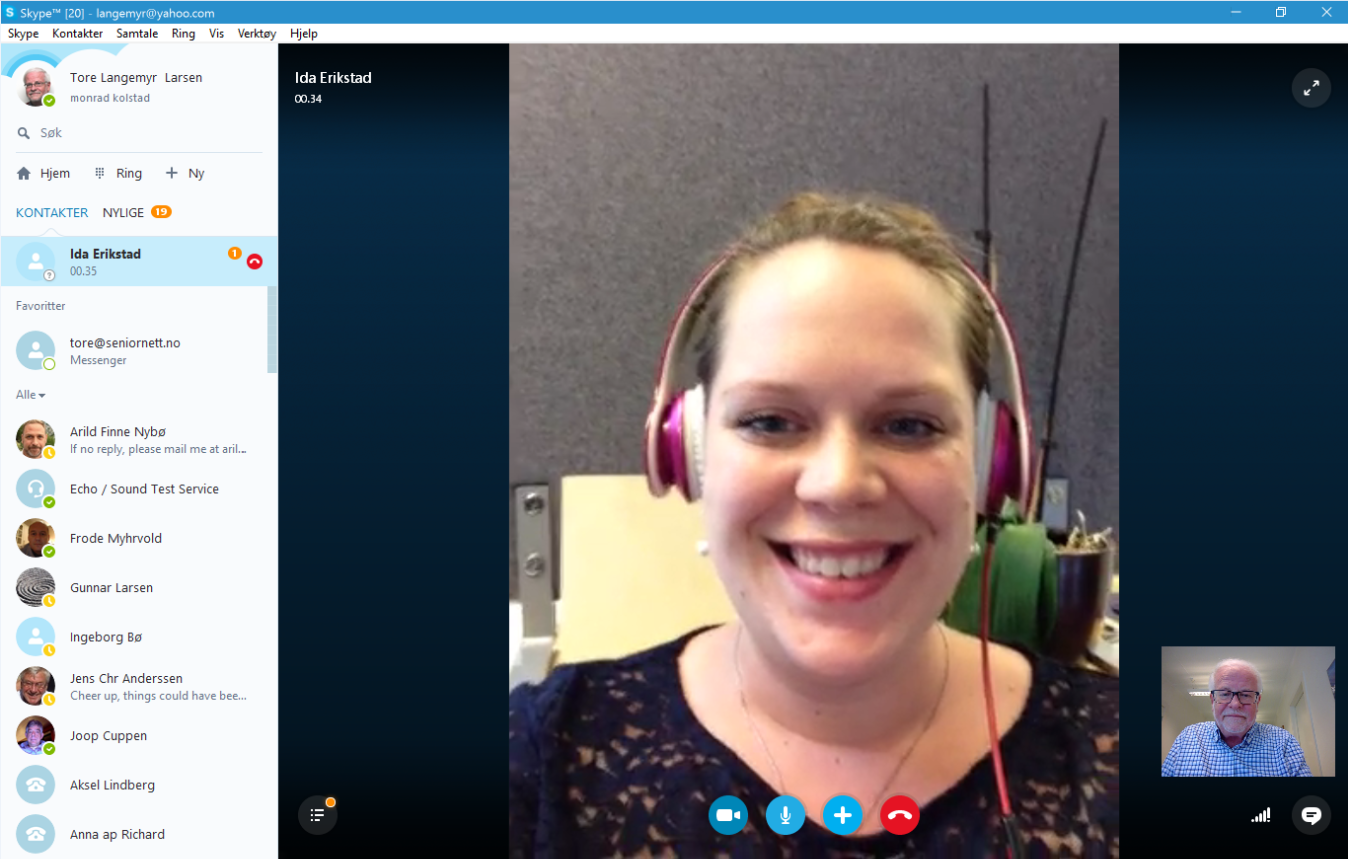 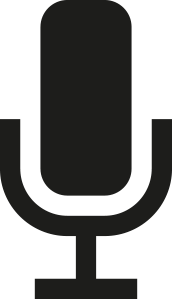 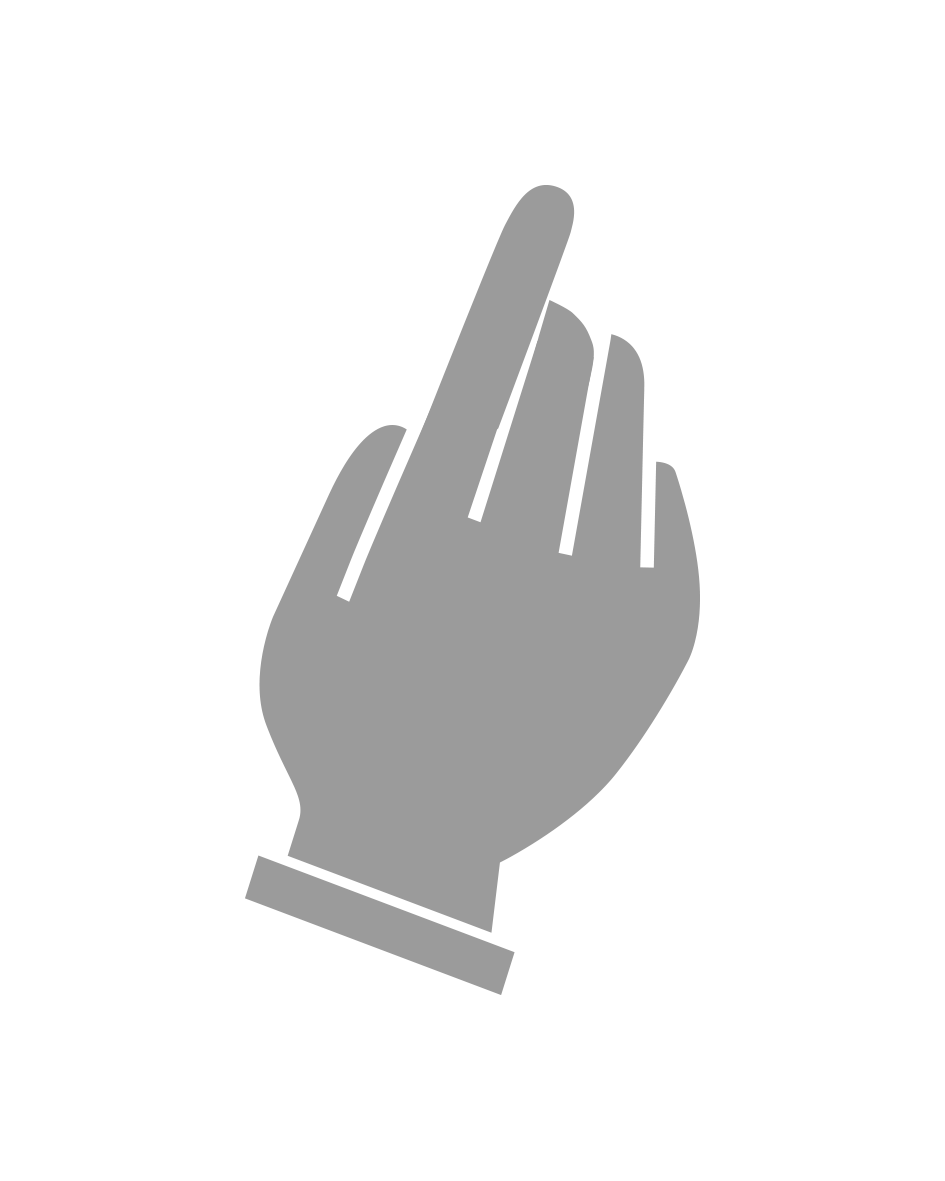 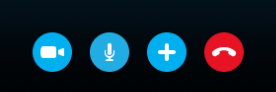 [Speaker Notes: Jeżeli naciśniecie jeden raz na symbol mikrofonu, osoba, z którą rozmawiacie, przestanie was słyszeć.]
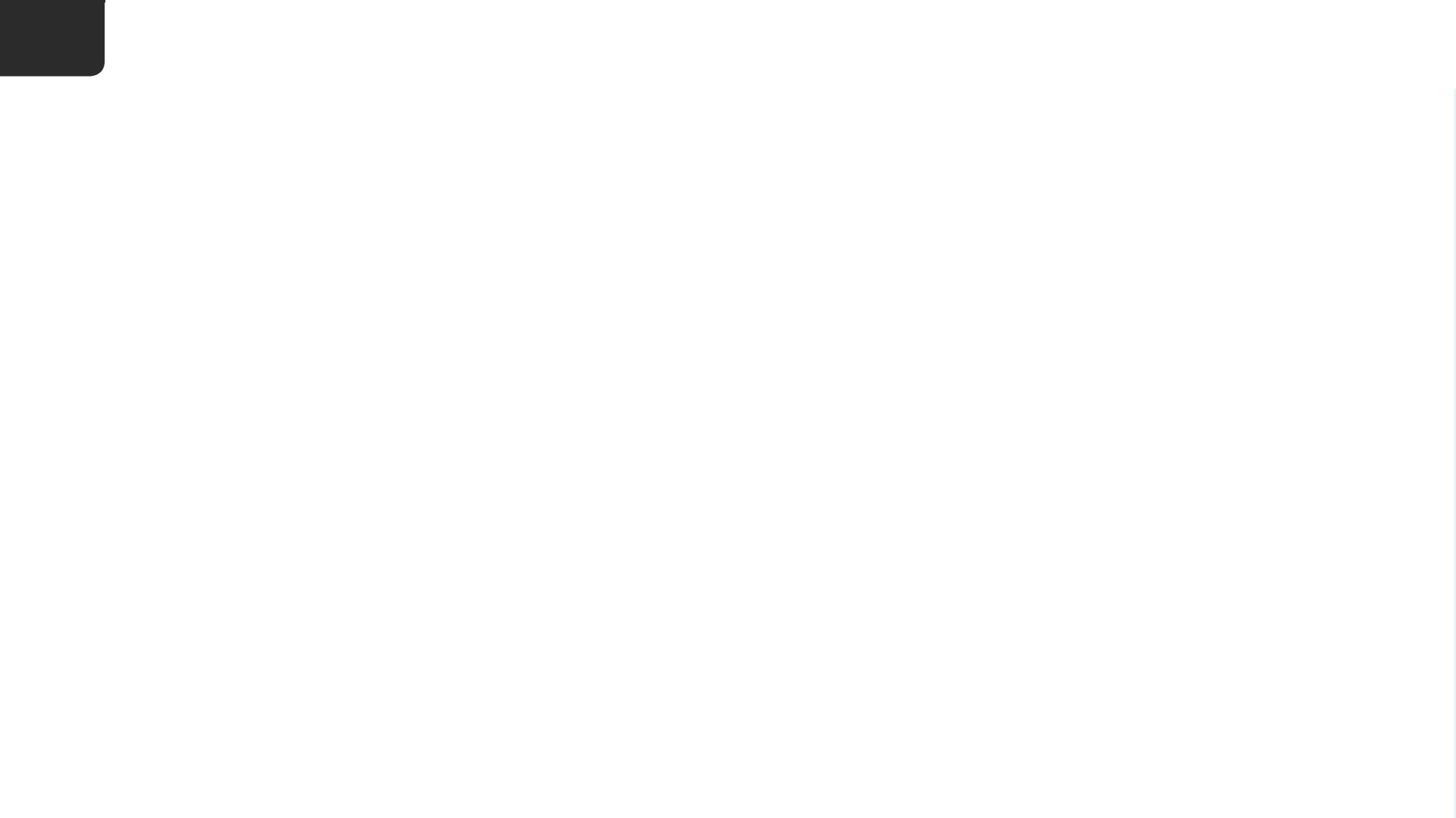 7
Dzwonienie na kontakt i odbieranie rozmów
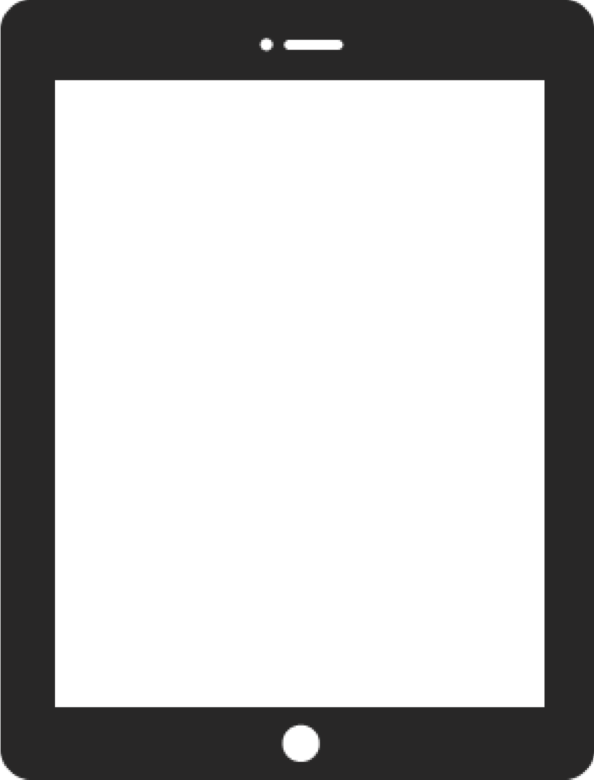 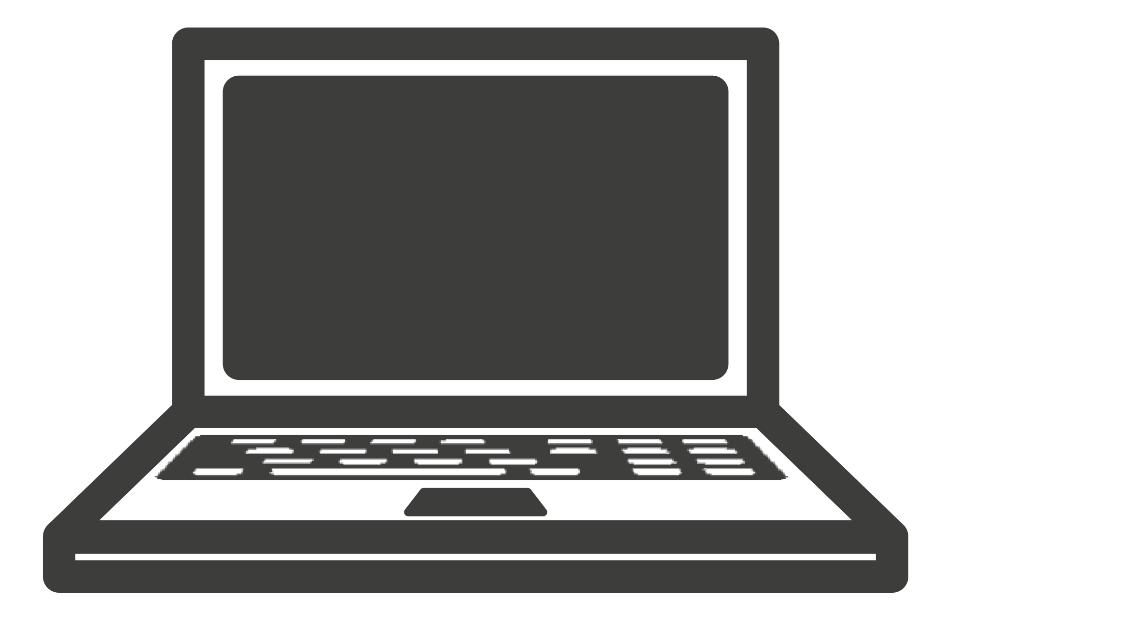 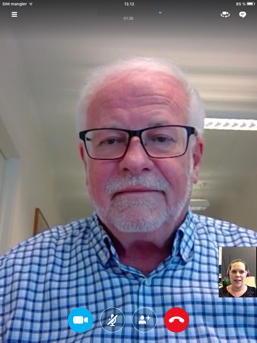 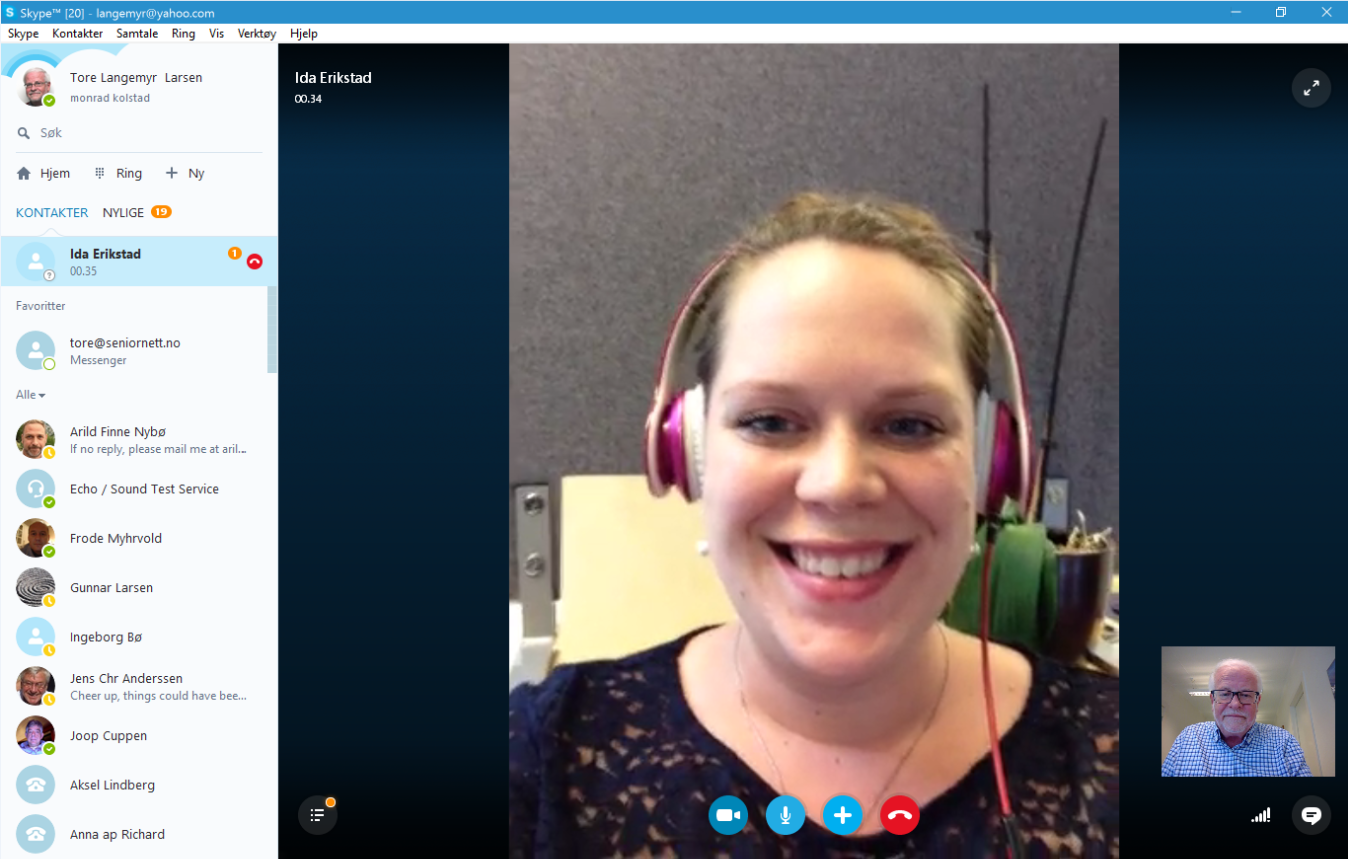 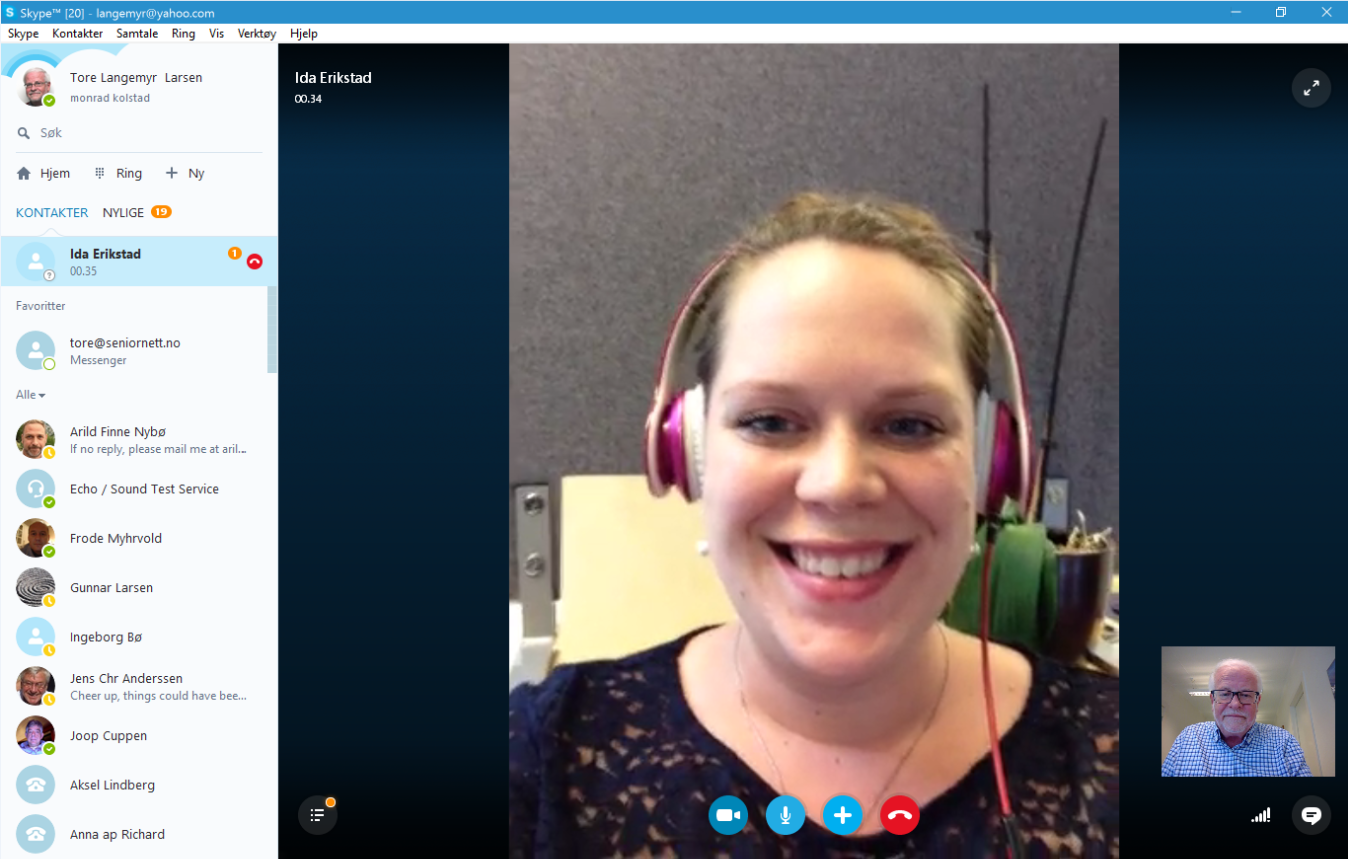 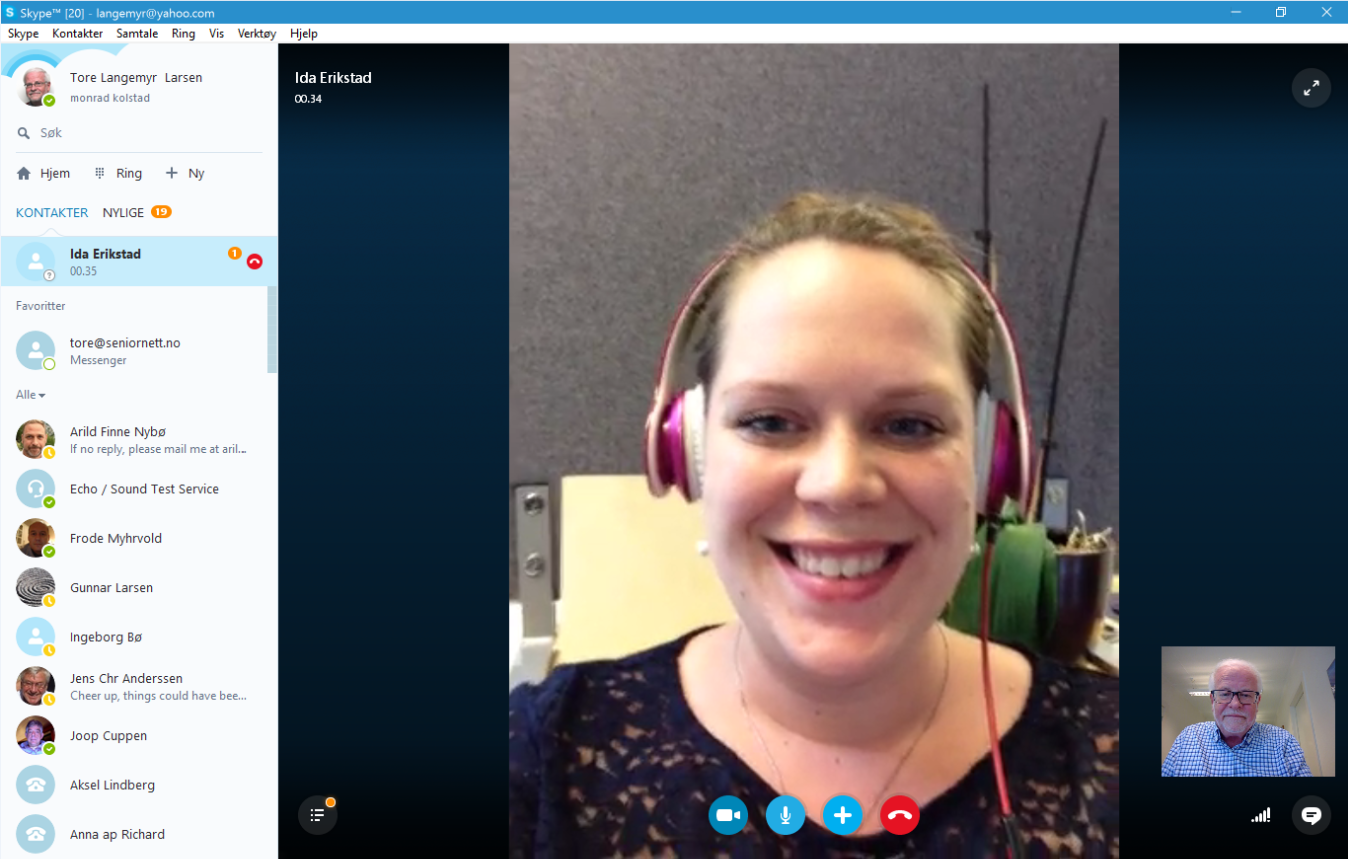 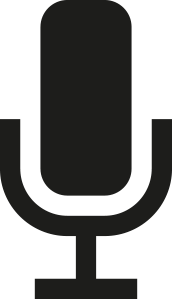 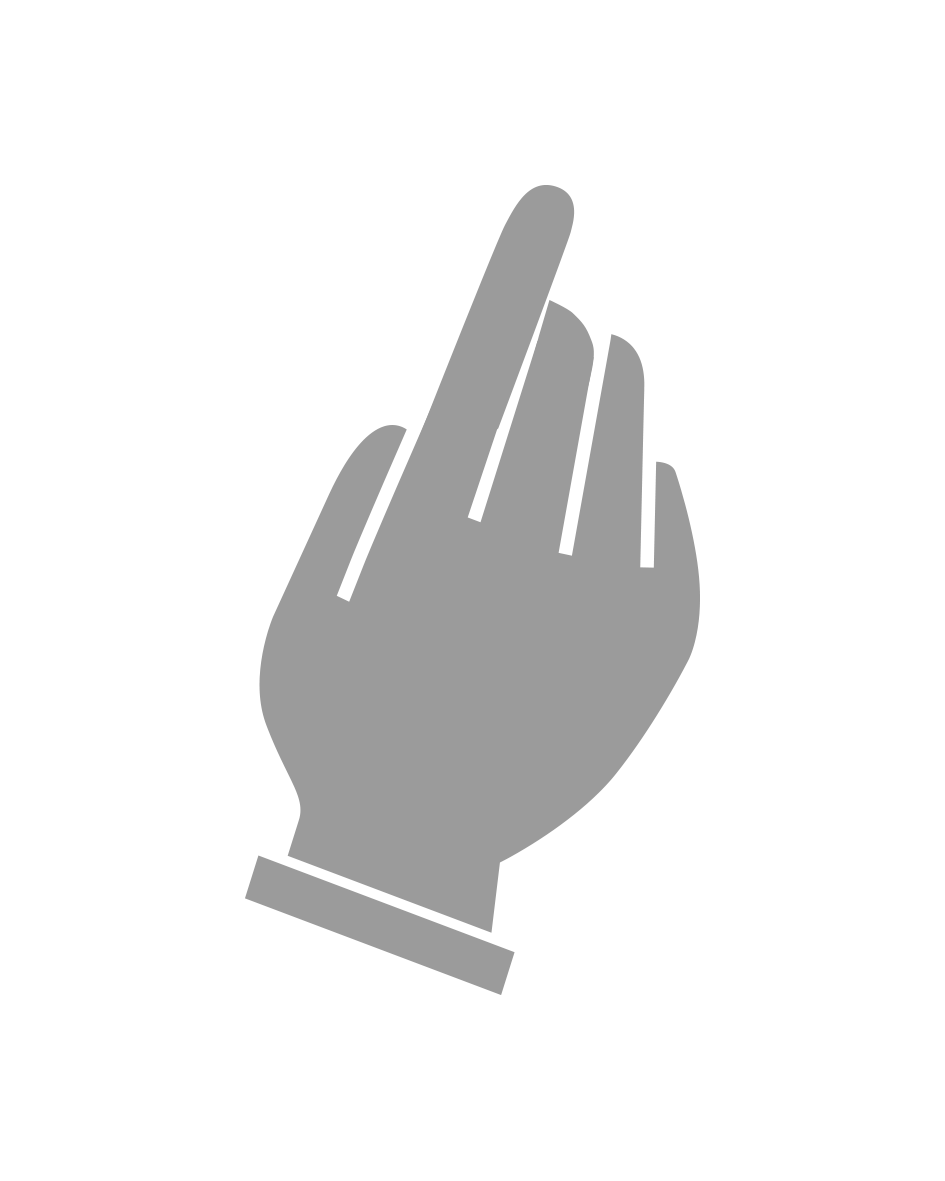 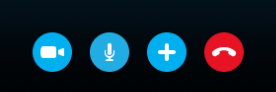 [Speaker Notes: Gdy naciśniecie na ten symbol ponownie, dźwięk powróci.]
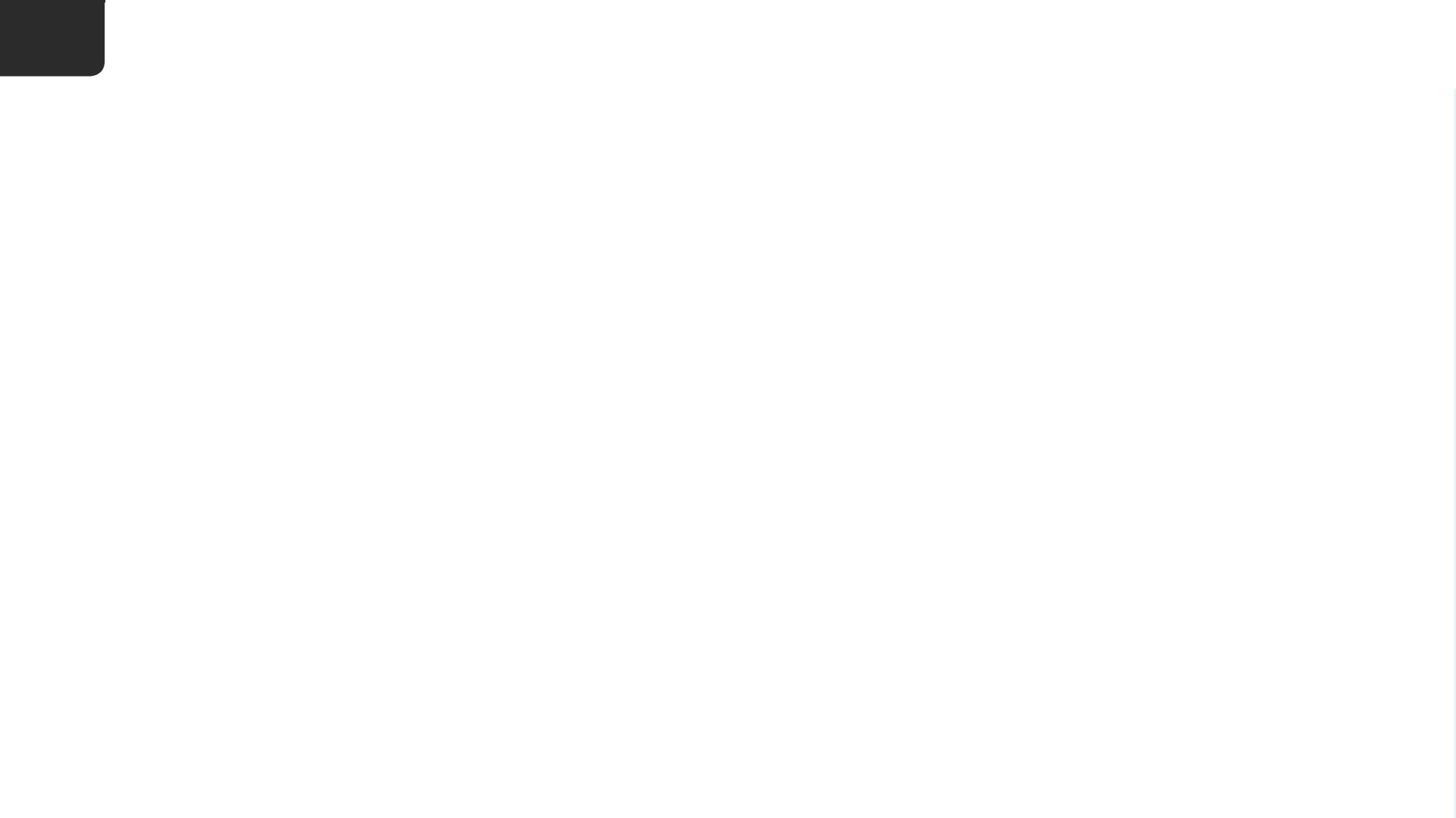 7
Dzwonienie na kontakt i odbieranie rozmów
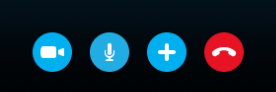 Legge til kontakter
[Speaker Notes: Znak plus pozwala na dodanie do rozmowy innych kontaktów; jeśli chcecie, możecie poeksperymentować z tą funkcją później, ponieważ na kursie nie będziemy zajmować się tym zagadnieniem.]
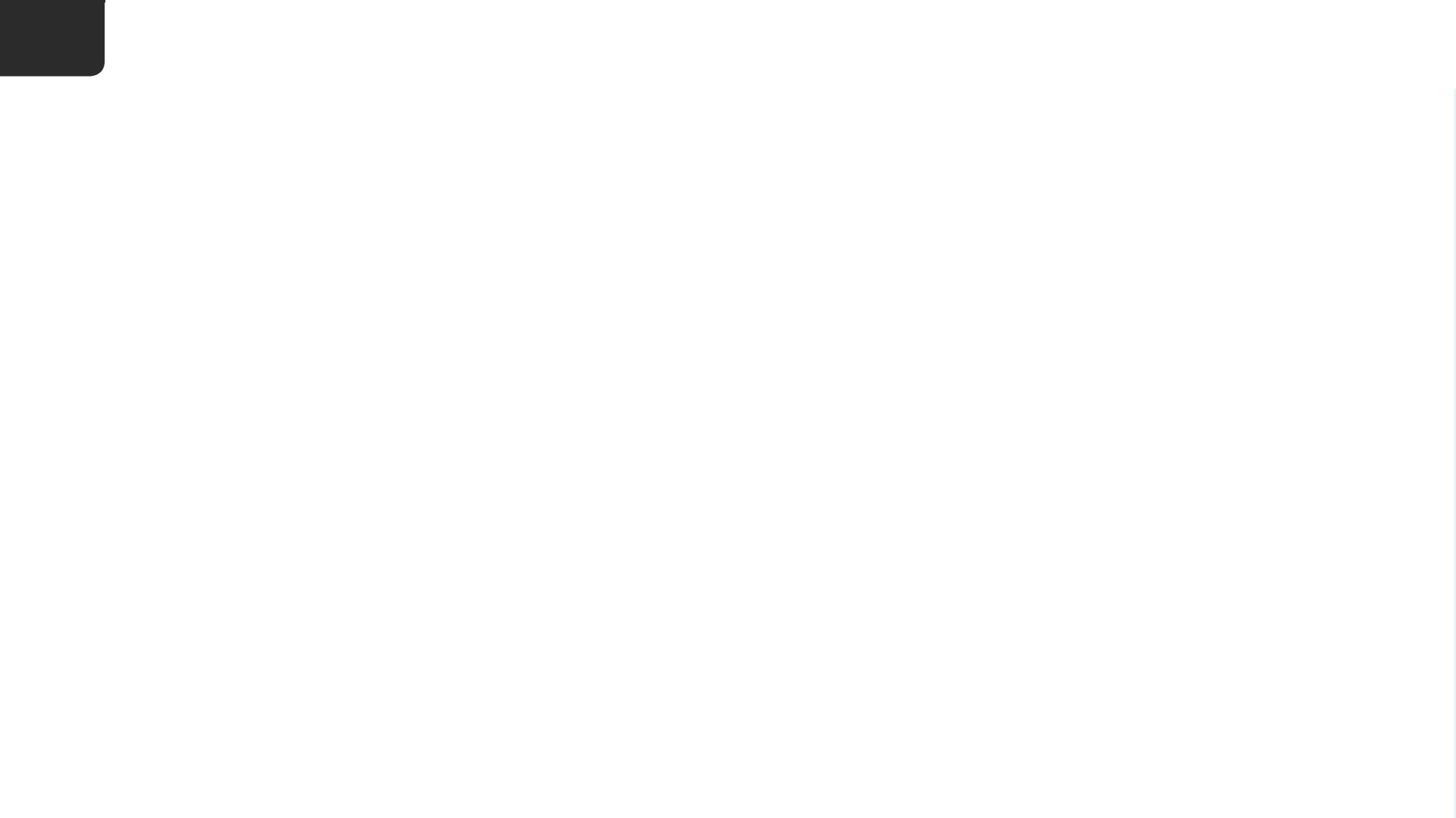 7
Dzwonienie na kontakt i odbieranie rozmów
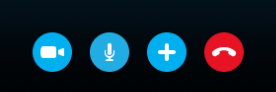 Avslutte samtale
[Speaker Notes: Aby zakończyć rozmowę, należy nacisnąć czerwony przycisk.]
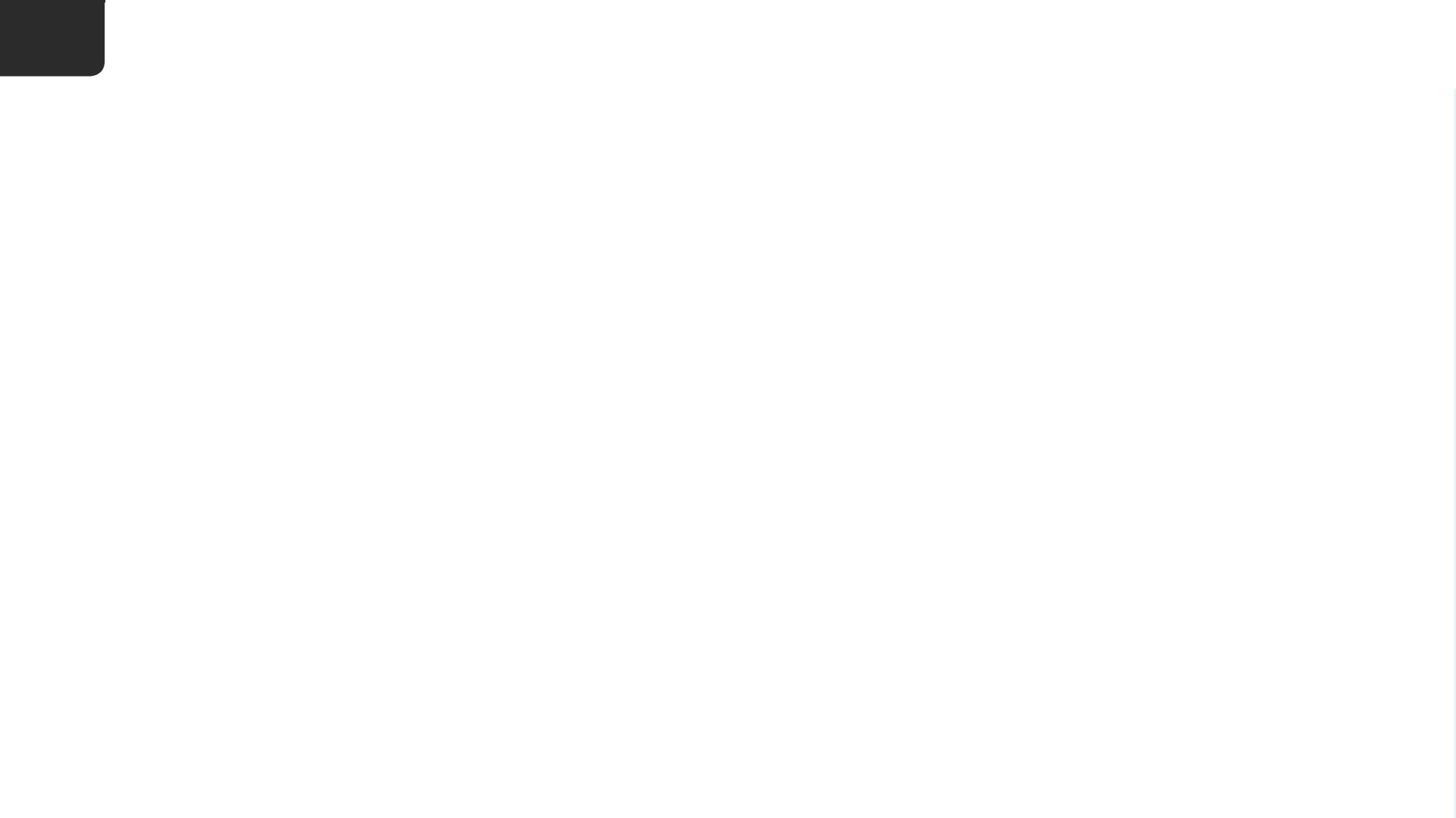 7
Dzwonienie na kontakt i odbieranie rozmów
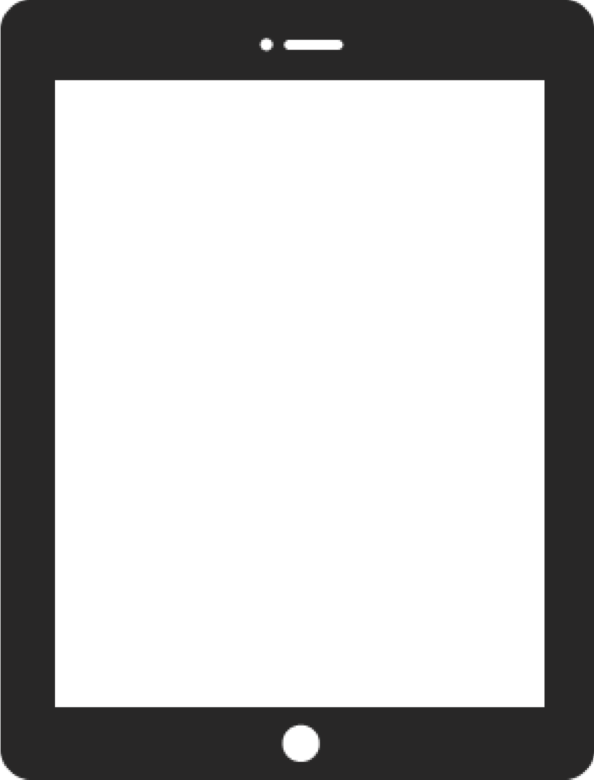 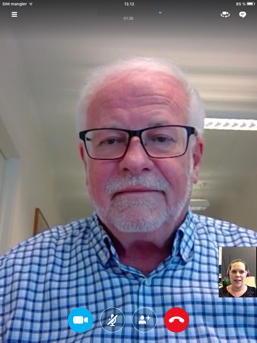 [Speaker Notes: Użytkownicy tabletów i smartfonów mają do dyspozycji jeszcze jedną dodatkową funkcję.]
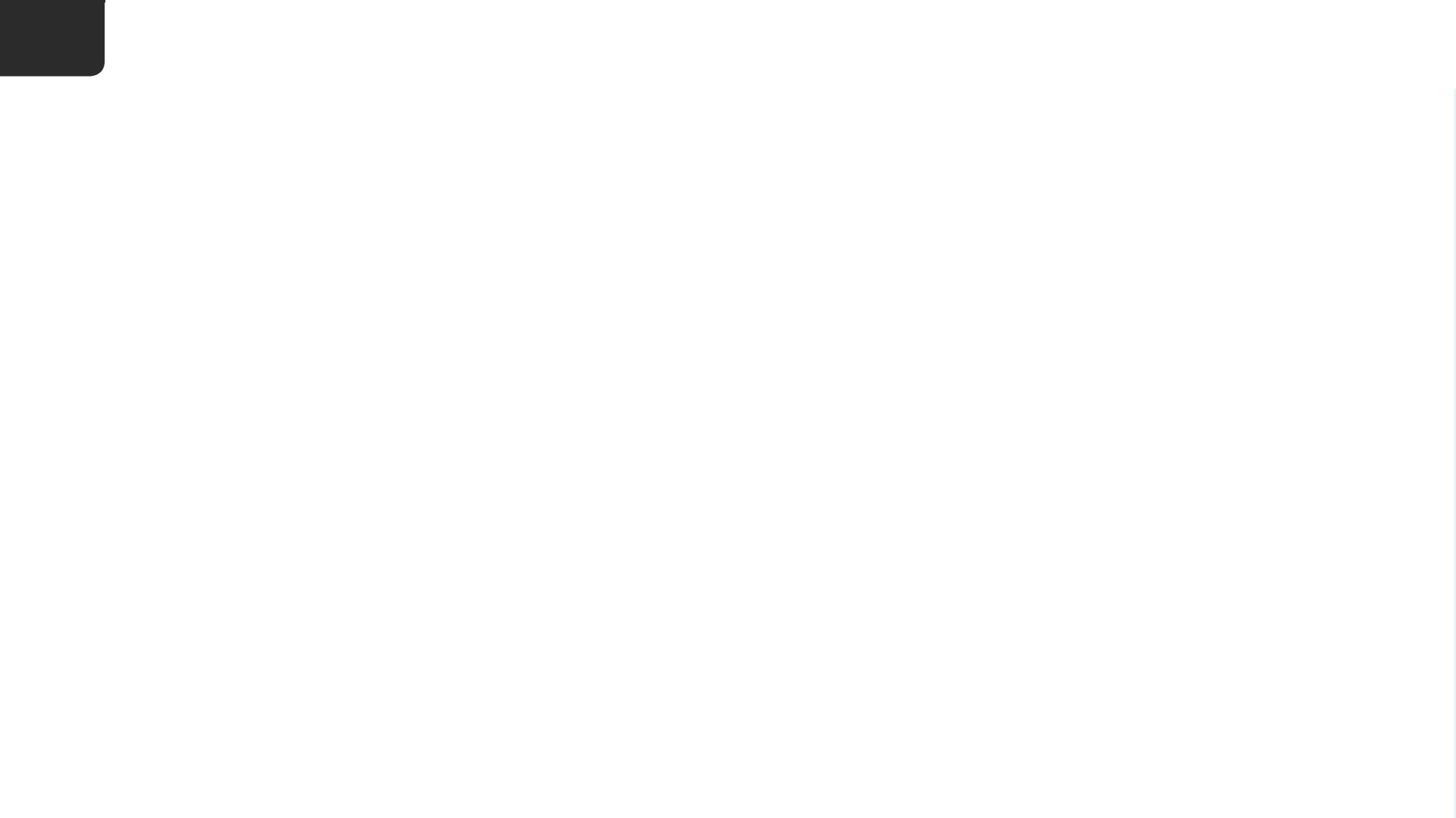 7
Dzwonienie na kontakt i odbieranie rozmów
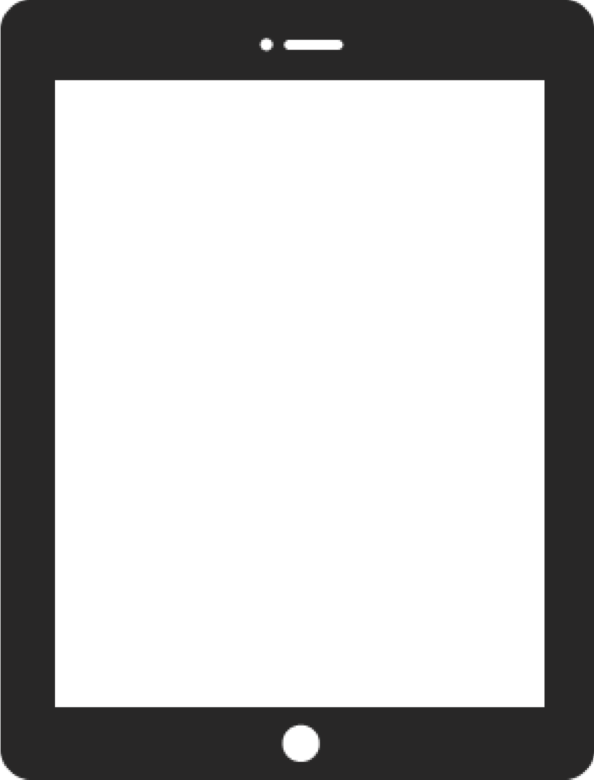 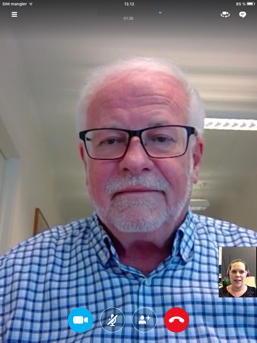 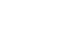 [Speaker Notes: Wygląda ona tak. Kamera ze strzałką wokół.]
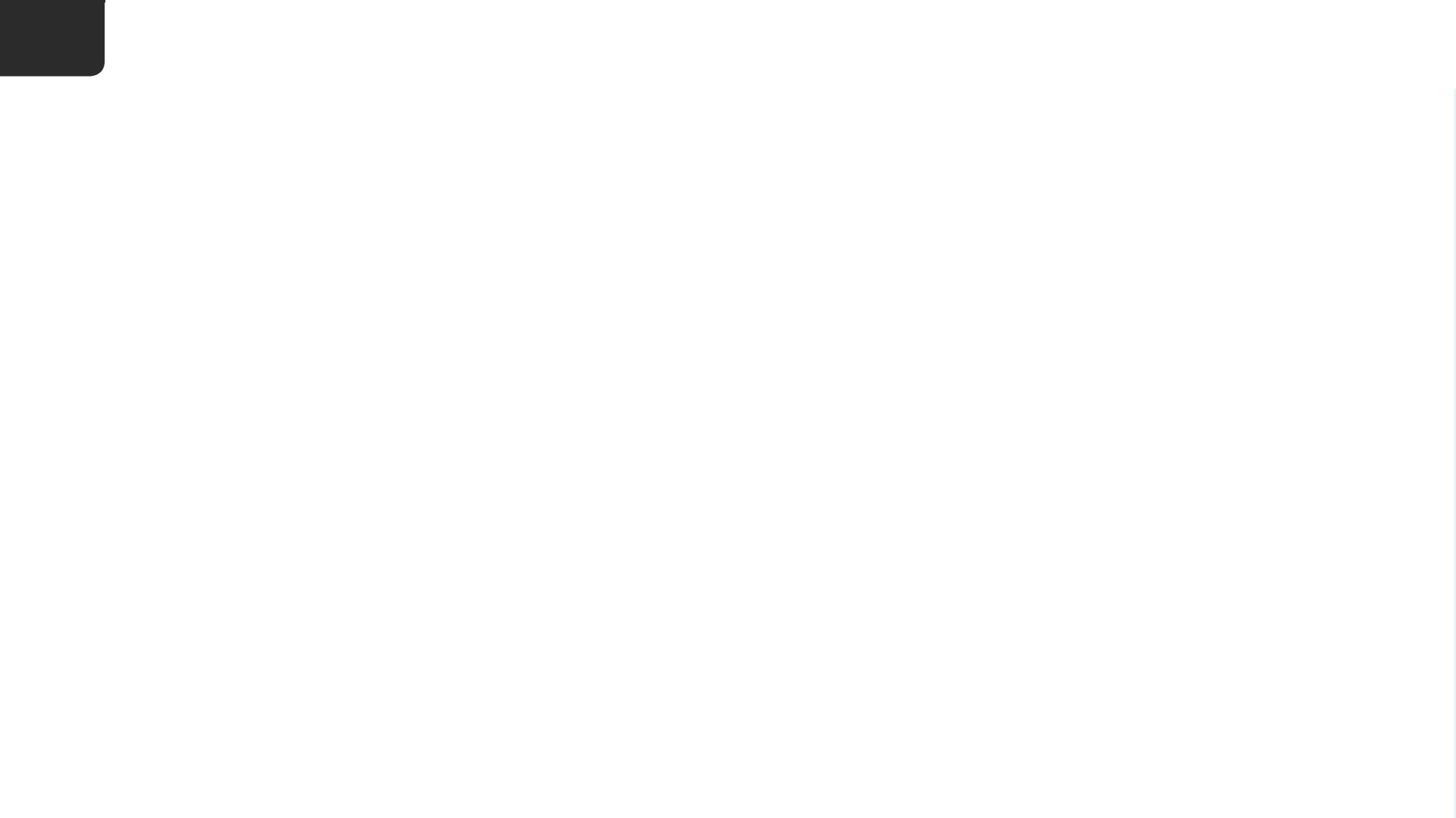 7
Dzwonienie na kontakt i odbieranie rozmów
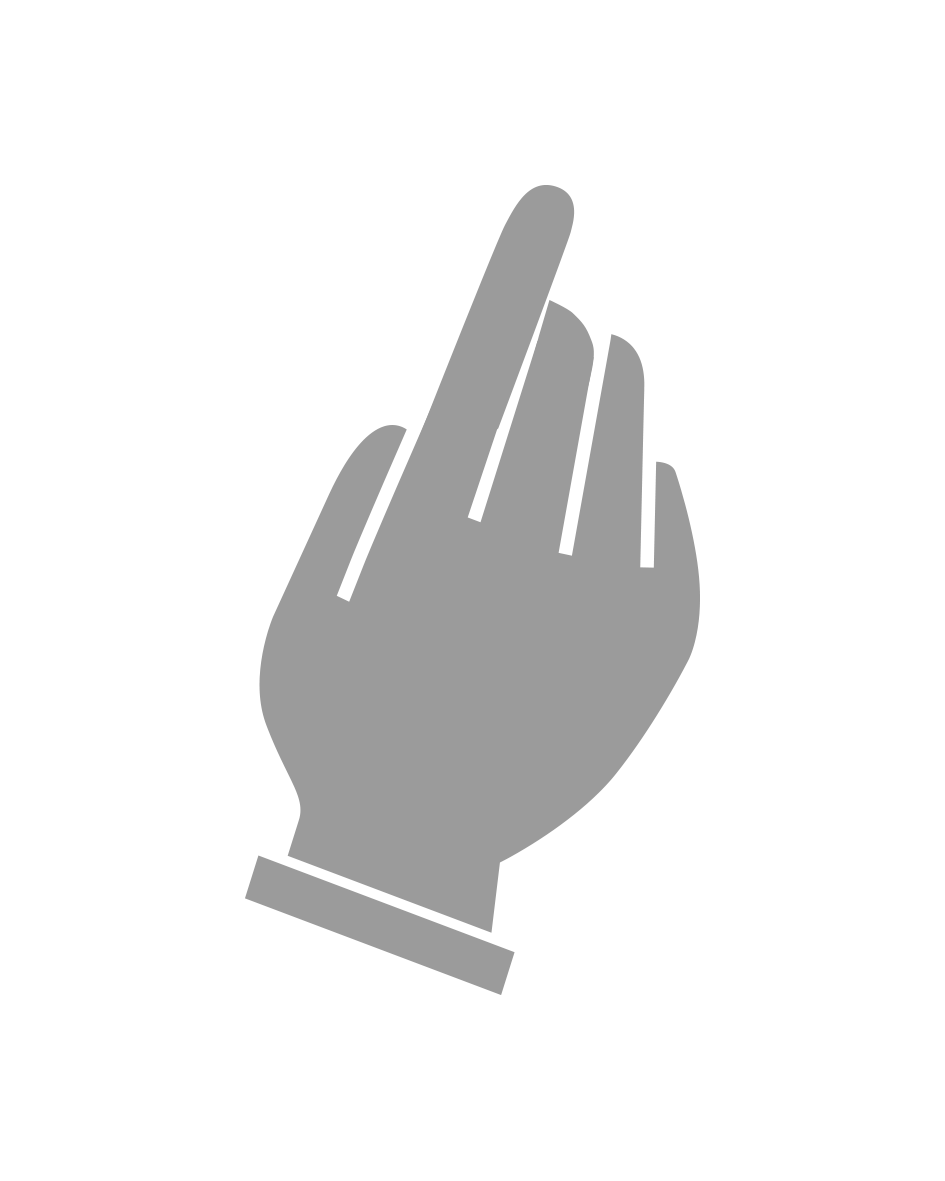 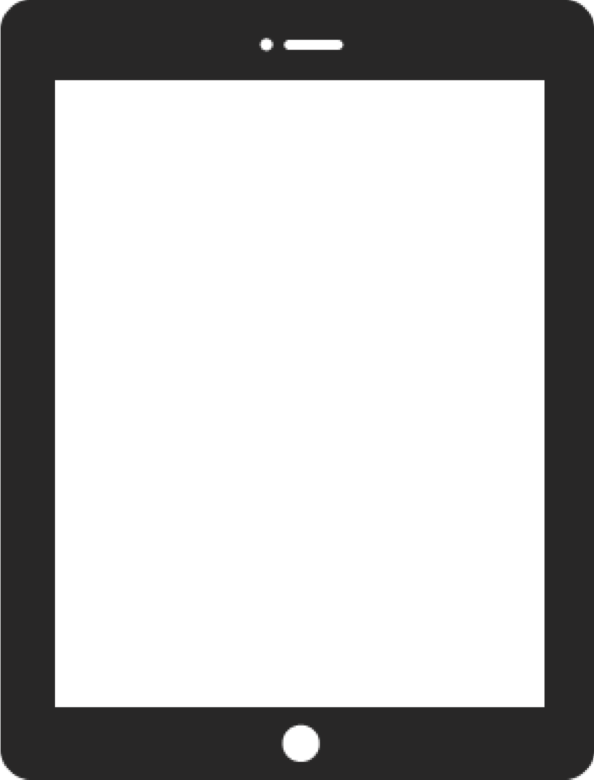 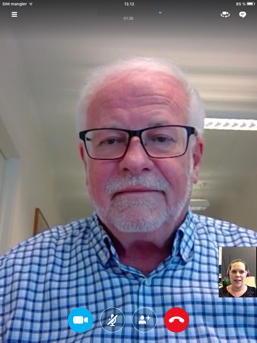 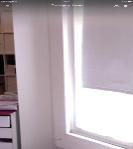 [Speaker Notes: Jeśli na nią naciśniecie, kamera w tablecie lub telefonie odwróci się i nie będzie już was filmować.]
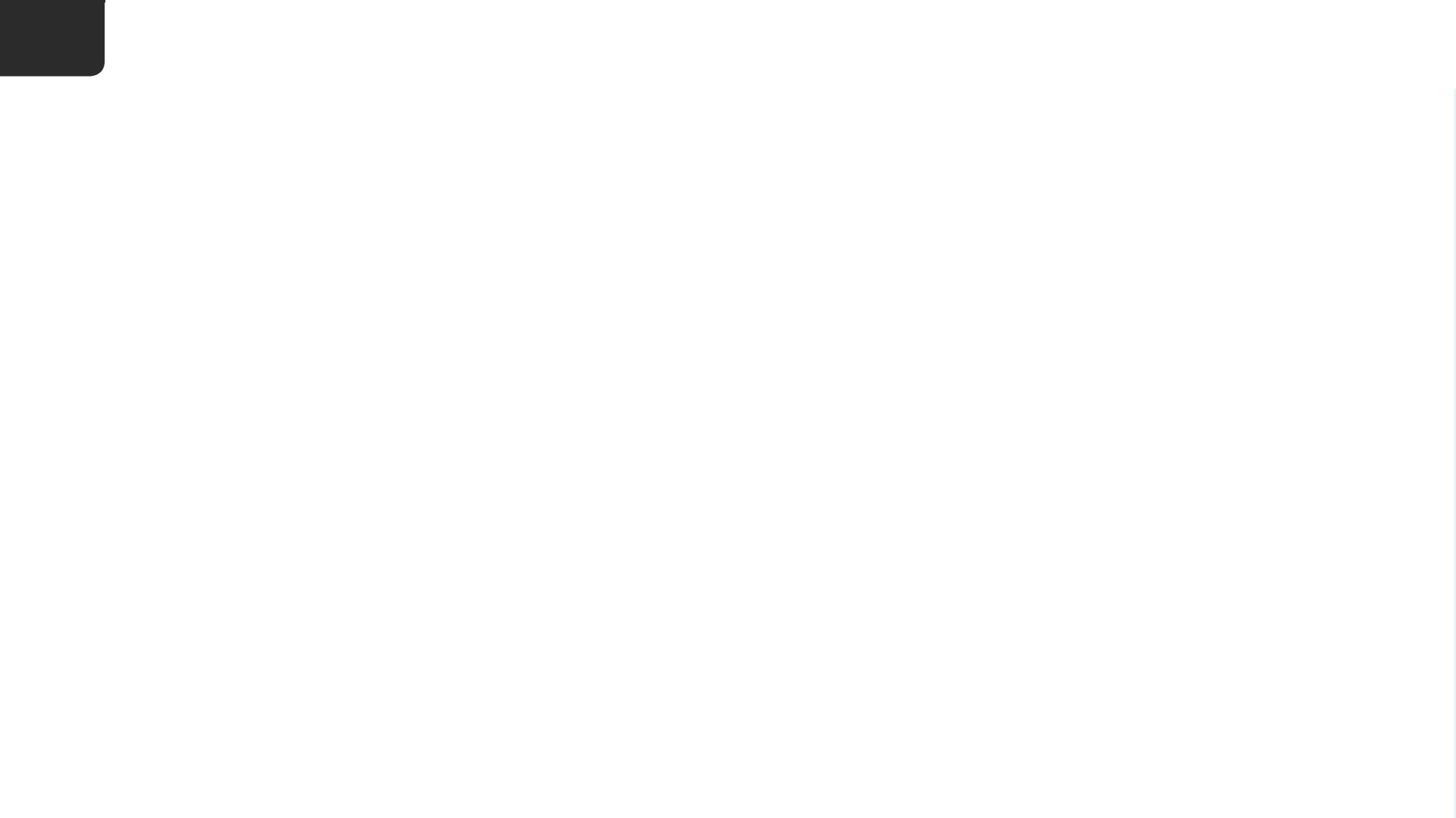 7
Dzwonienie na kontakt i odbieranie rozmów
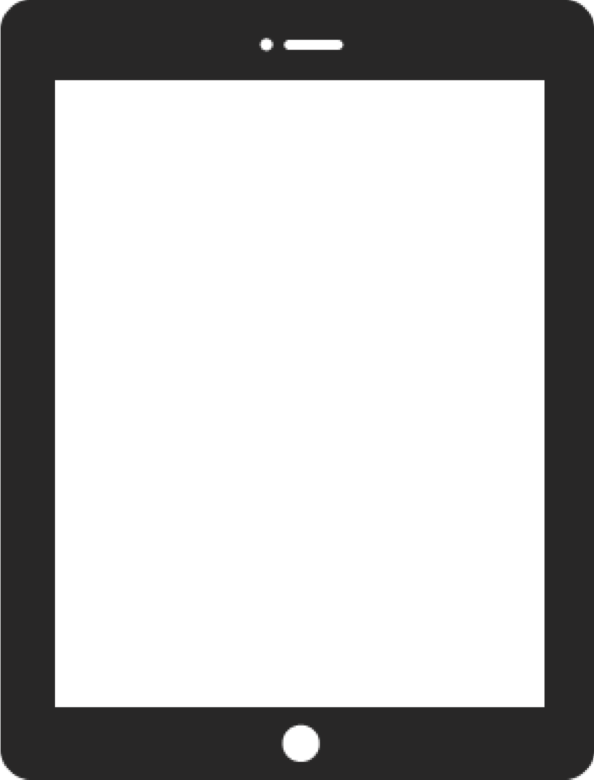 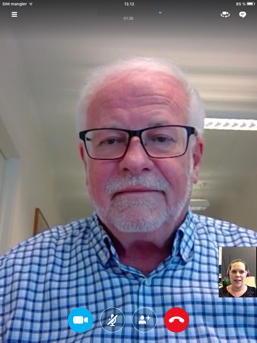 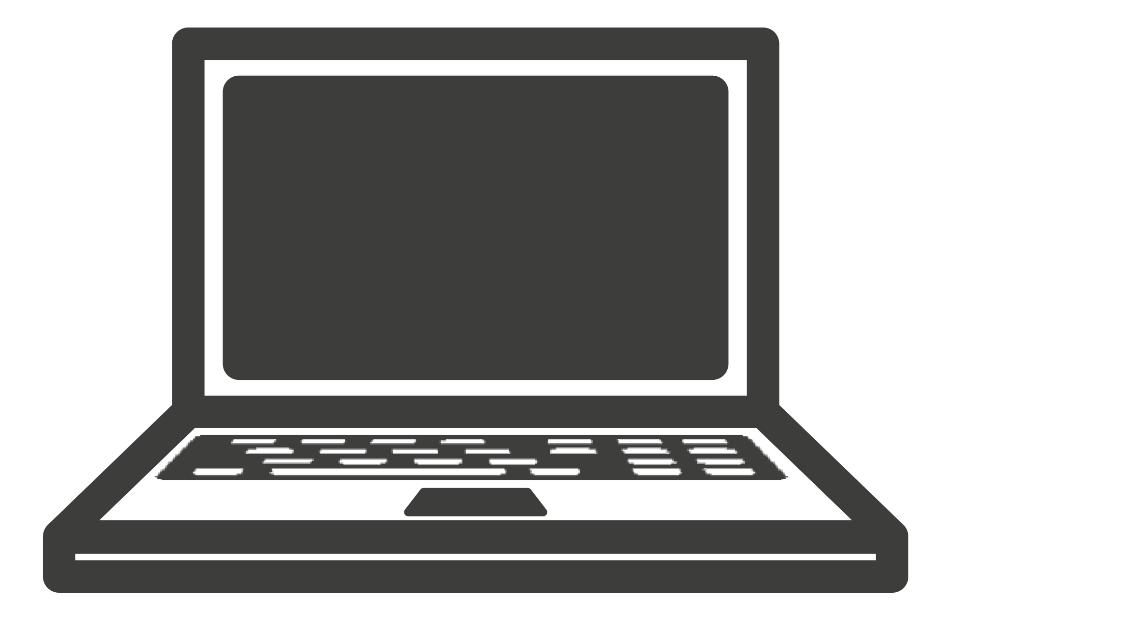 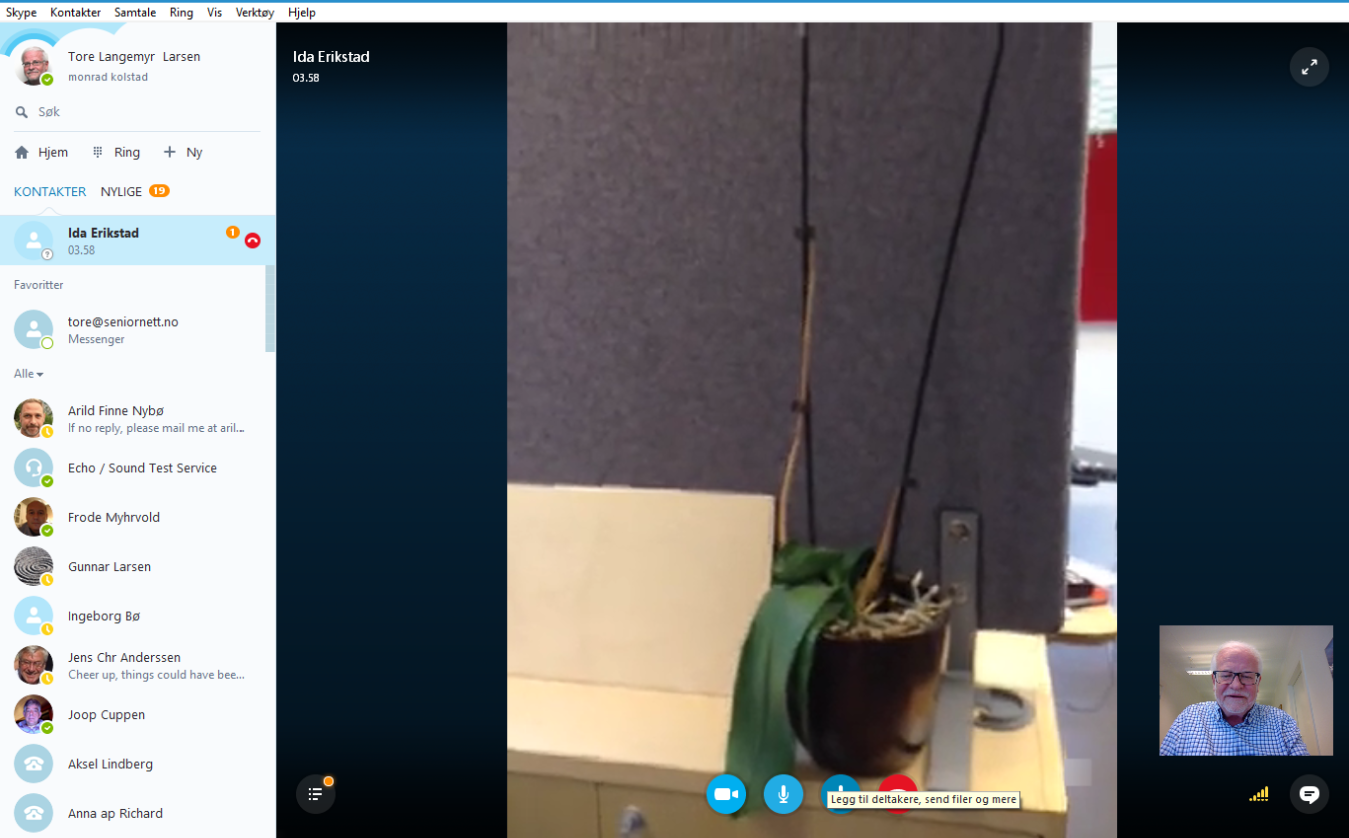 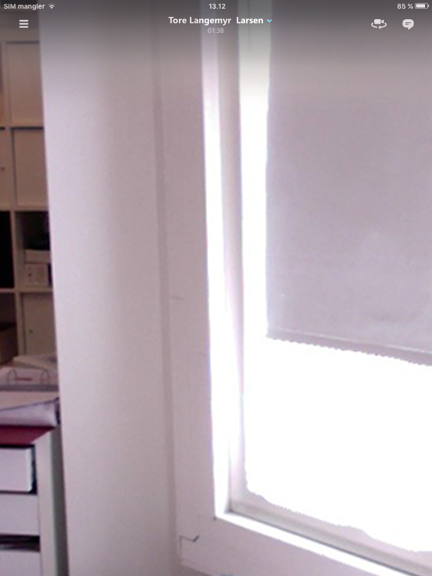 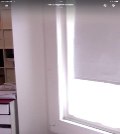 [Speaker Notes: Osoba, z którą rozmawiacie, może widzieć to, co filmuje wasza kamera i nadal was słyszy, ale nie widzi was na obrazie.]
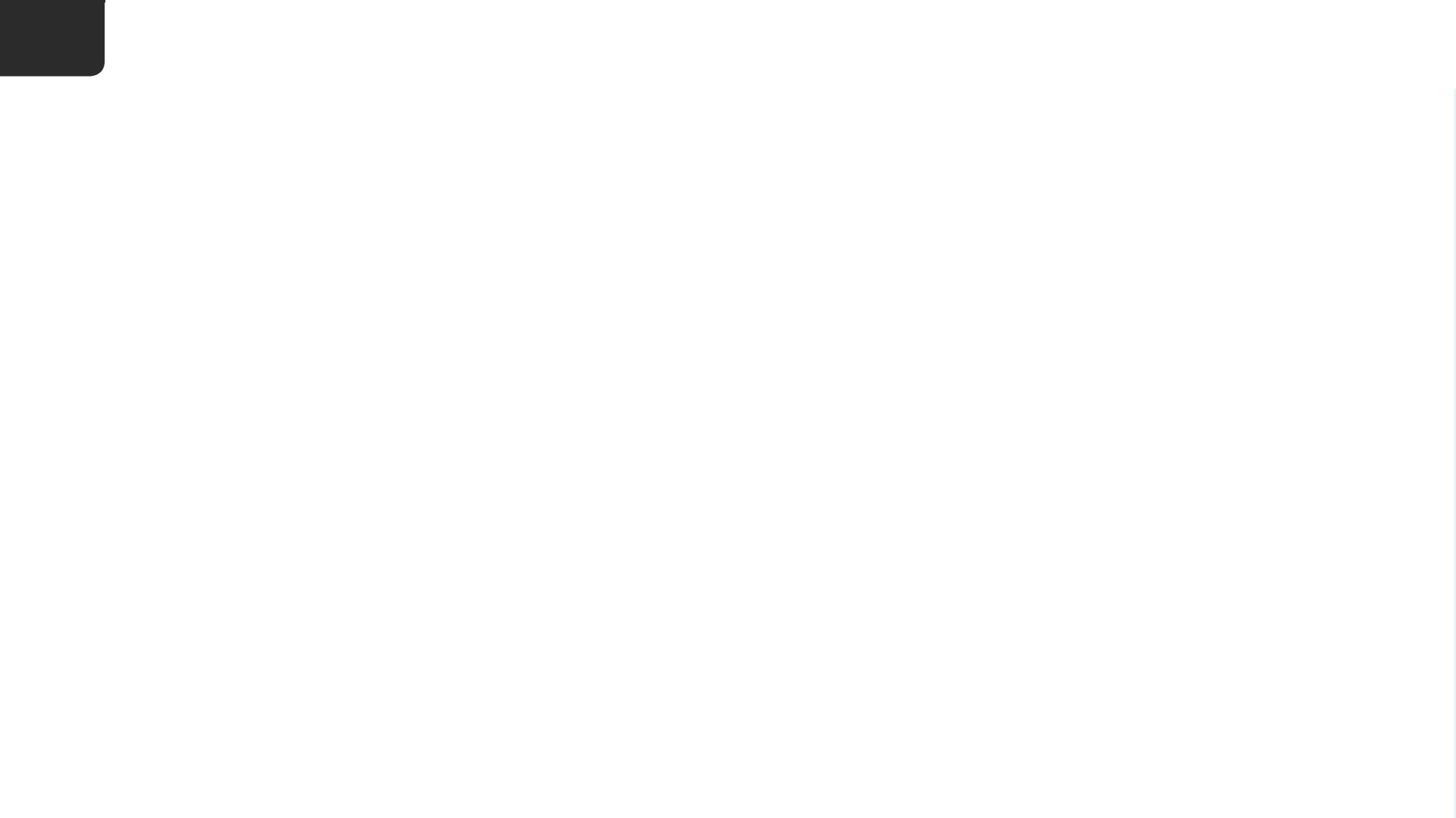 7
Dzwonienie na kontakt i odbieranie rozmów
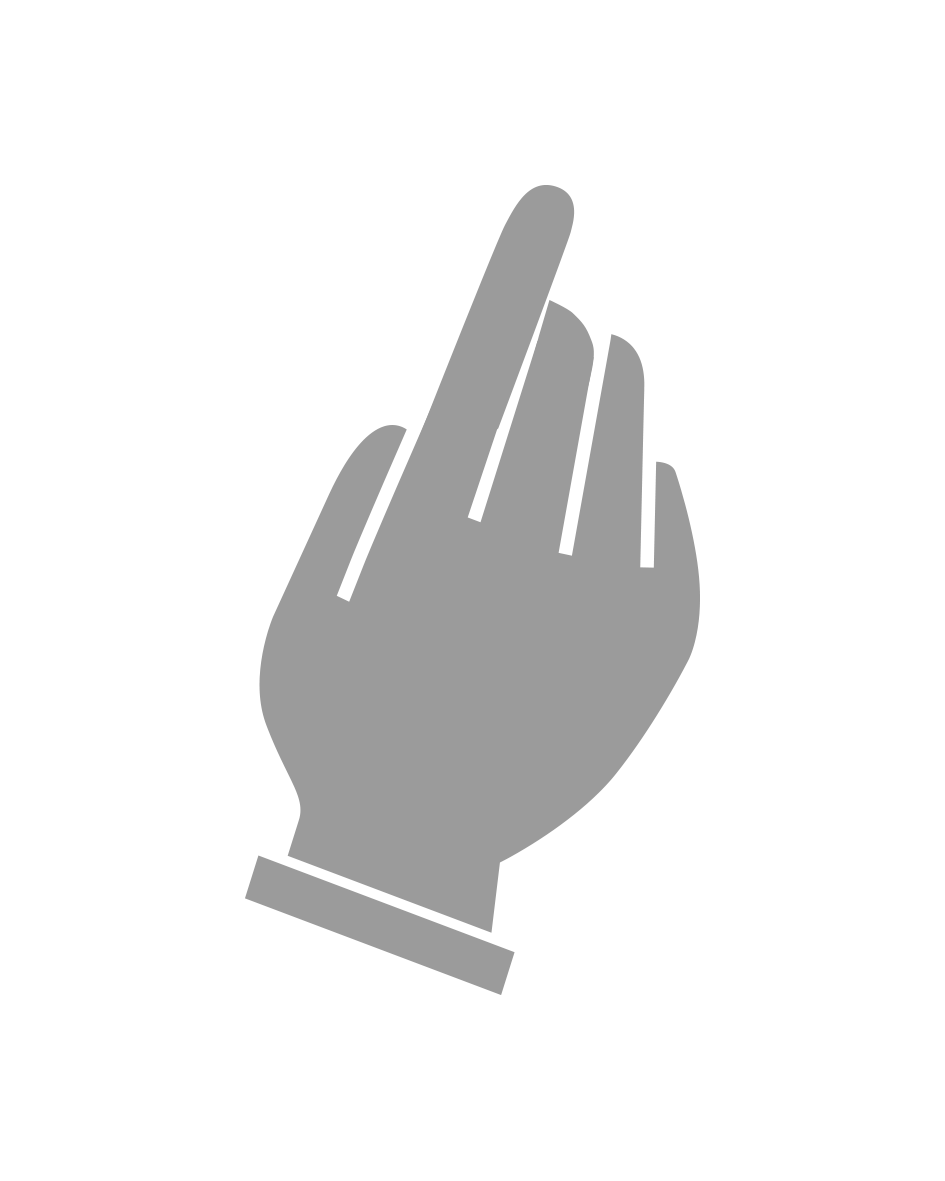 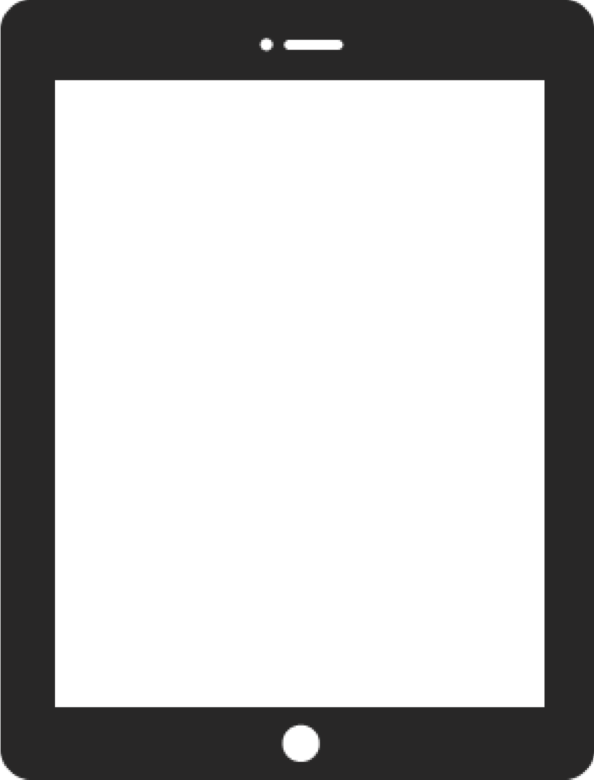 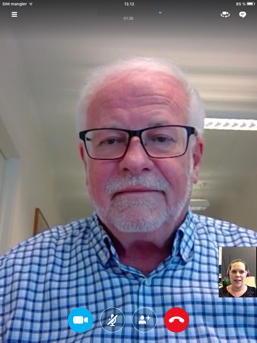 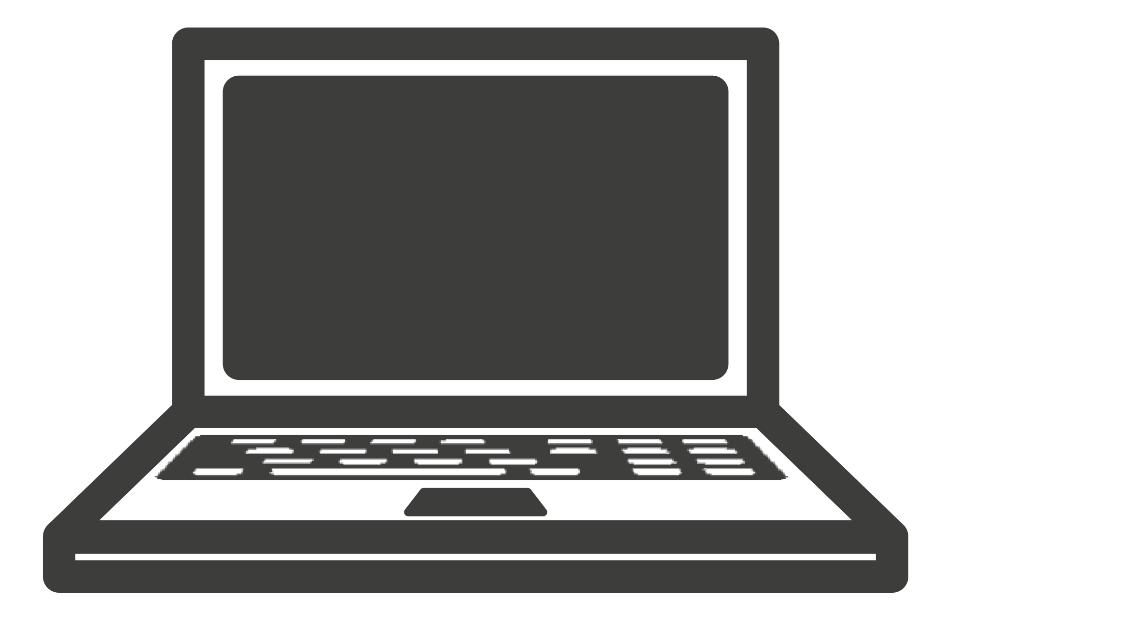 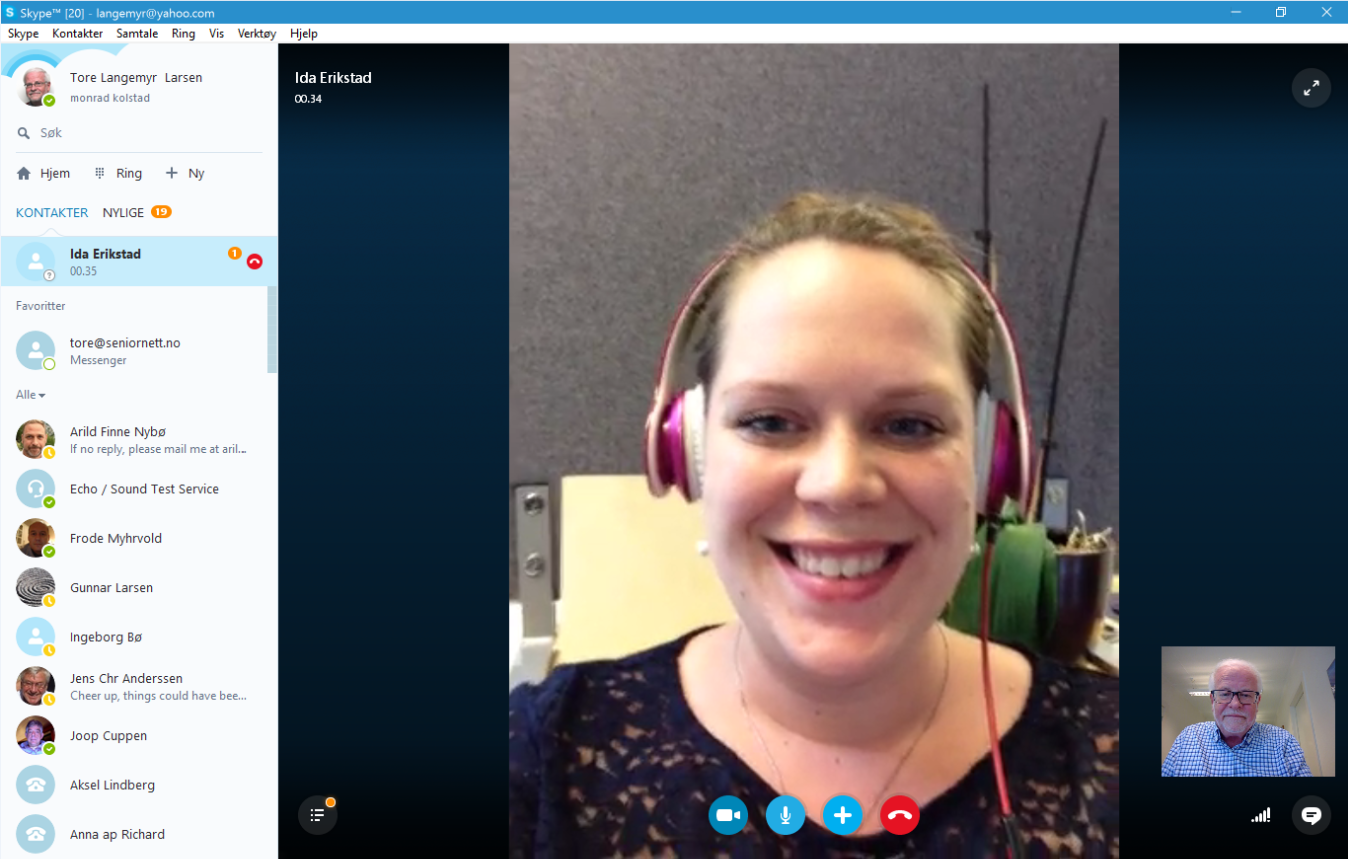 [Speaker Notes: Naciśnijcie przycisk ponownie, by znów skierować kamerę na siebie. 
Skype ma wiele innych funkcji; oferuje na przykład możliwość czatowania. Możecie poczytać o tych funkcjach w Internecie i wypróbować je, kiedy staniecie się nieco bardziej doświadczonymi użytkownikami Skype.]
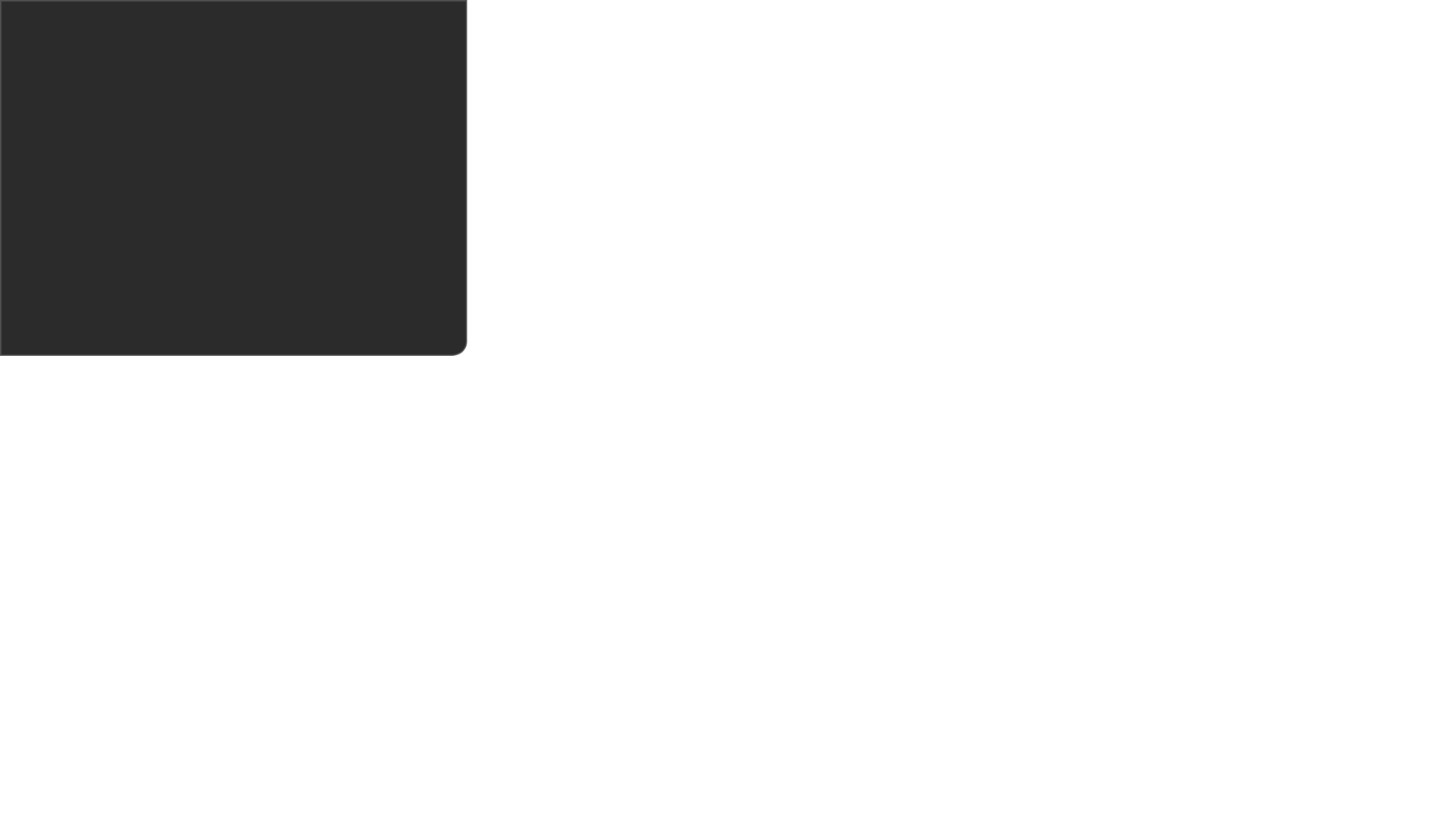 Wylogowywanie
Część 8
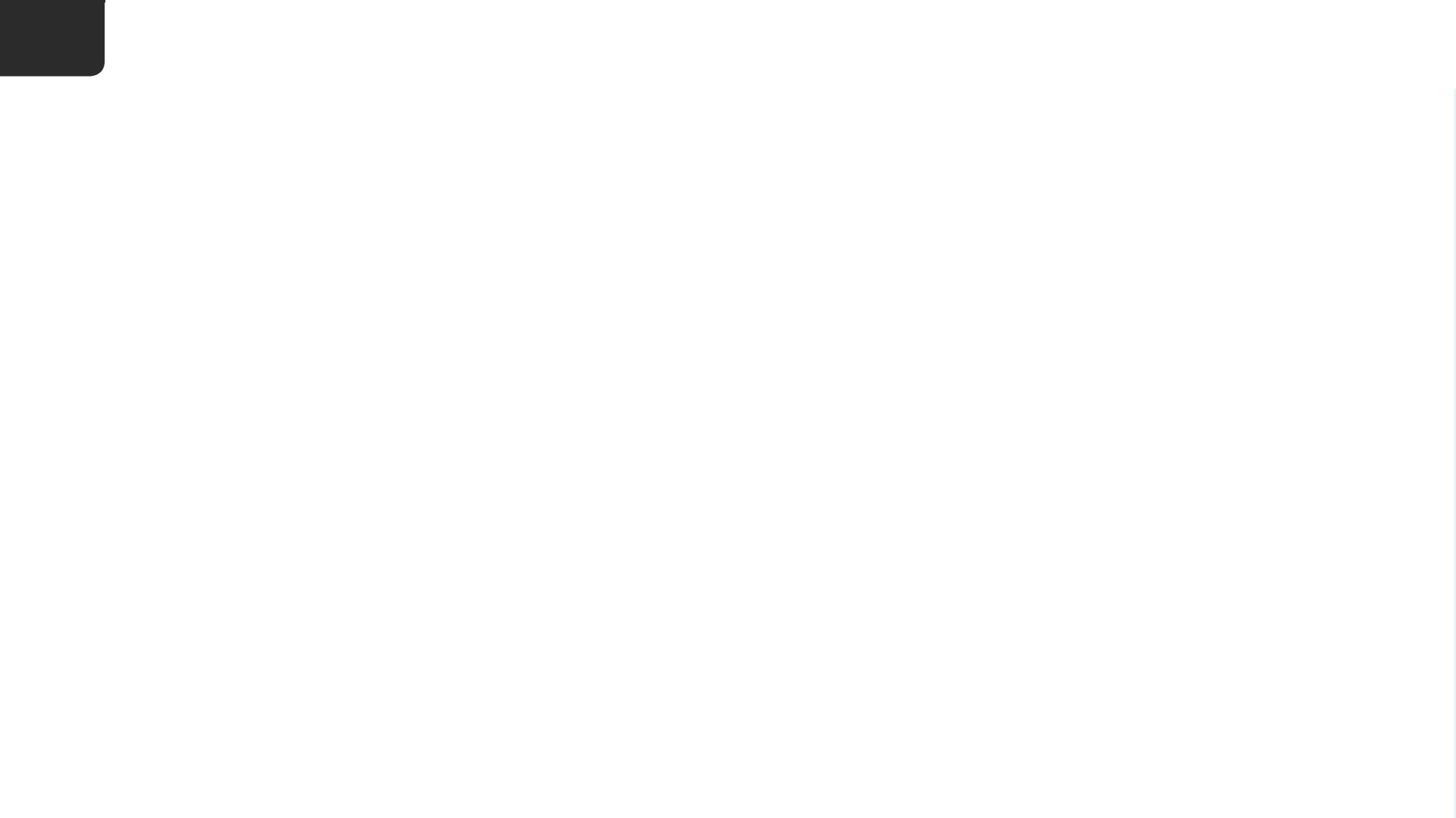 8
Wylogowywanie
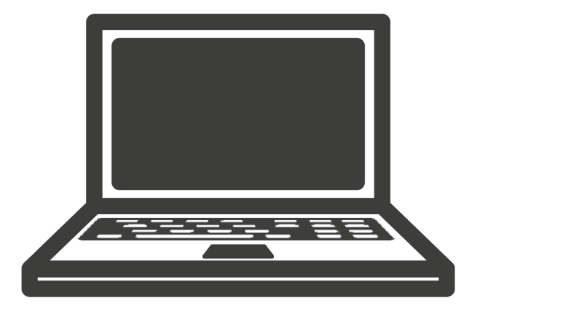 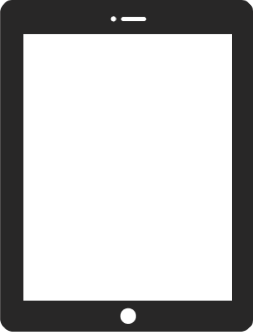 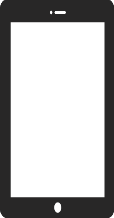 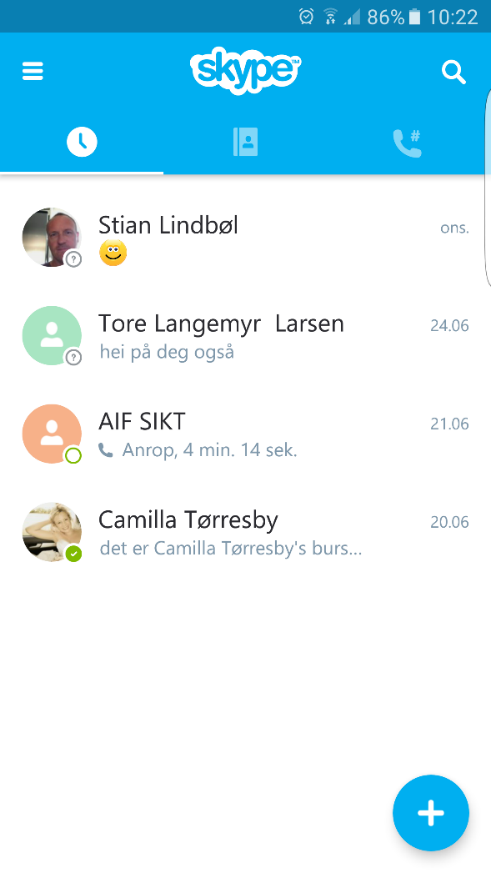 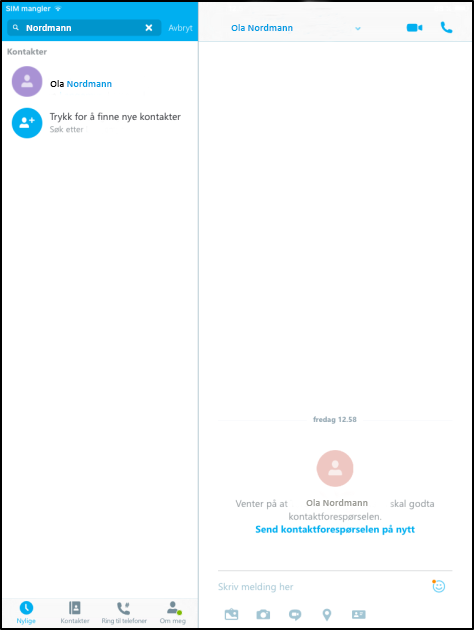 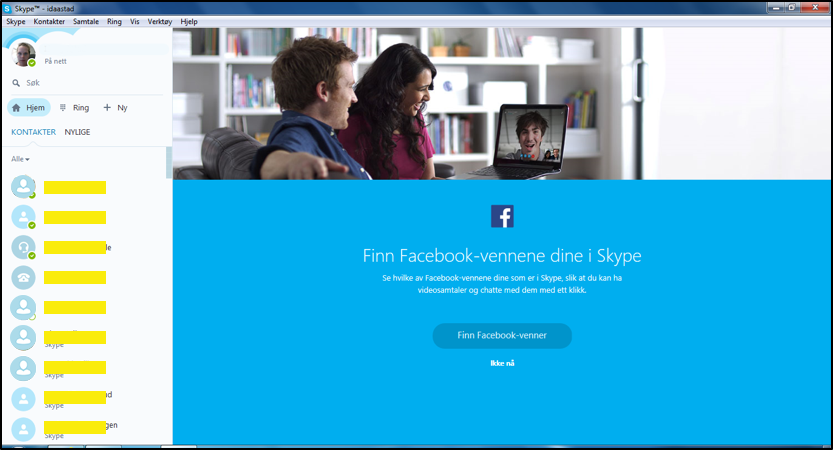 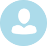 Kari Nordmann
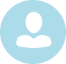 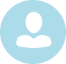 [Speaker Notes: Wiele osób decyduje się być zalogowanymi na Skype niemal przez cały czas, aby móc zawsze odebrać przychodzące do nich połączenia. Jednak jeśli nie chcecie, by ktoś dzwonił do was w nieodpowiednim momencie, albo jeśli zalogowaliście się na urządzeniu, z którego korzysta wiele innych osób, powinniście się wylogować. Wylogowanie się jest proste; żeby znów być dostępnymi przez Skype, musicie się jedynie ponownie zalogować. 
Przycisk, który musicie nacisnąć, żeby się wylogować, wygląda inaczej na tablecie, telefonie czy komputerze.]
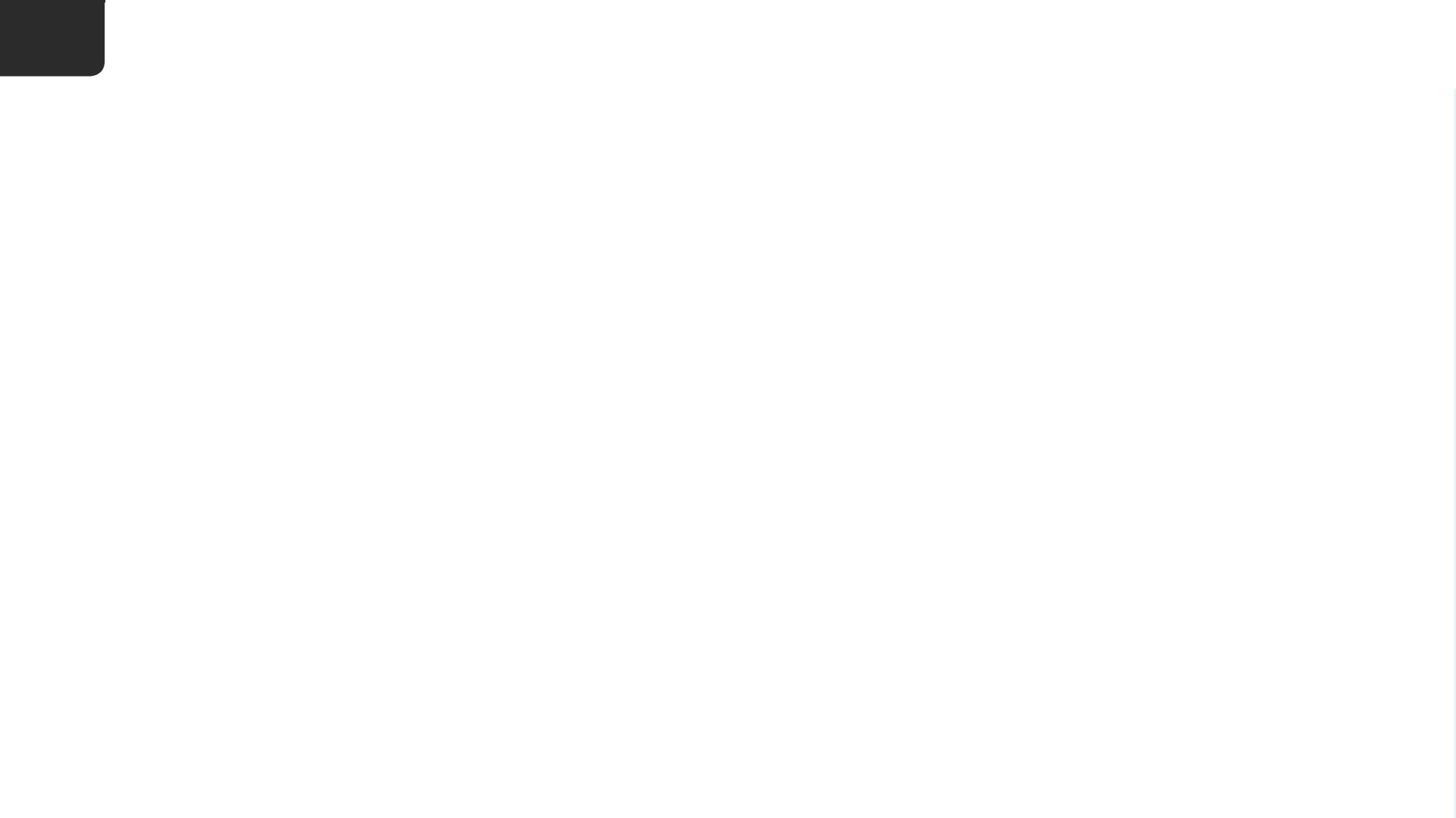 8
Wylogowywanie
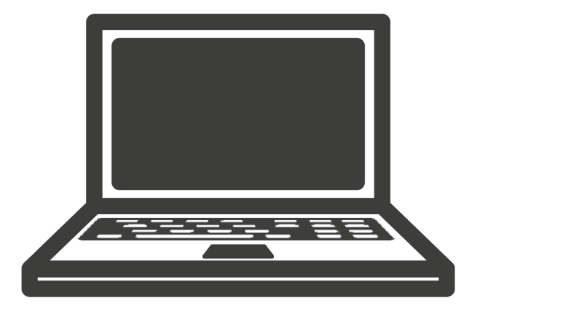 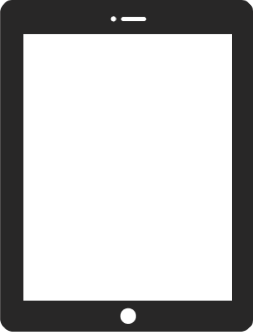 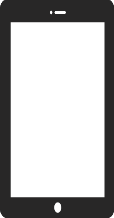 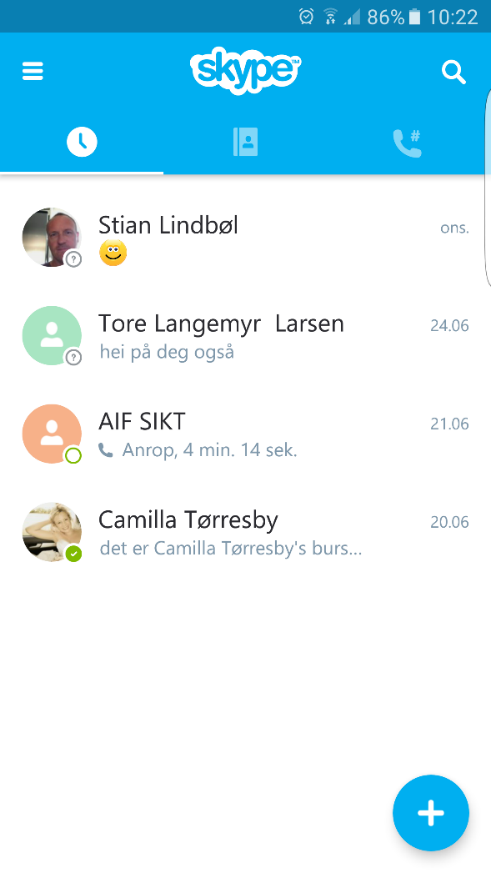 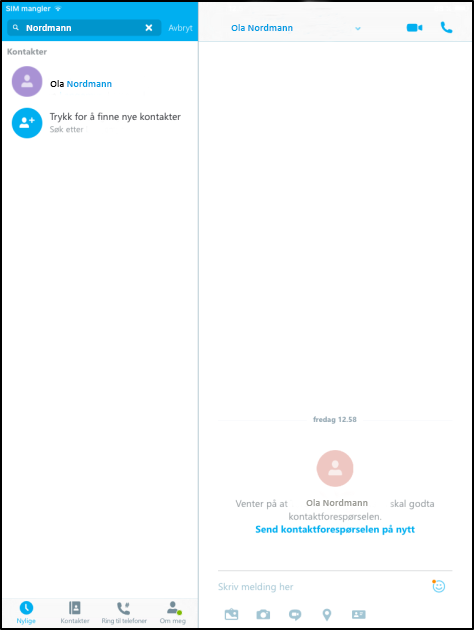 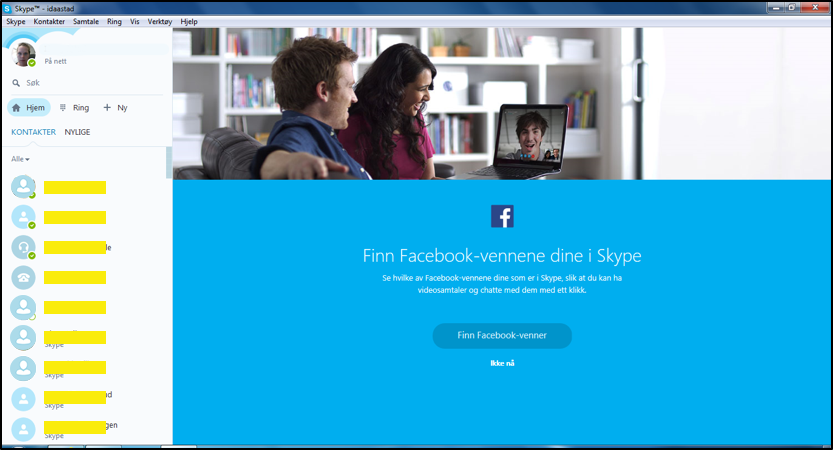 Kari Nordmann
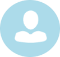 [Speaker Notes: Jeśli korzystacie ze smartfonu, musicie nacisnąć przycisk menu na górze po lewej stronie, wyglądający jak trzy poziome linie.]
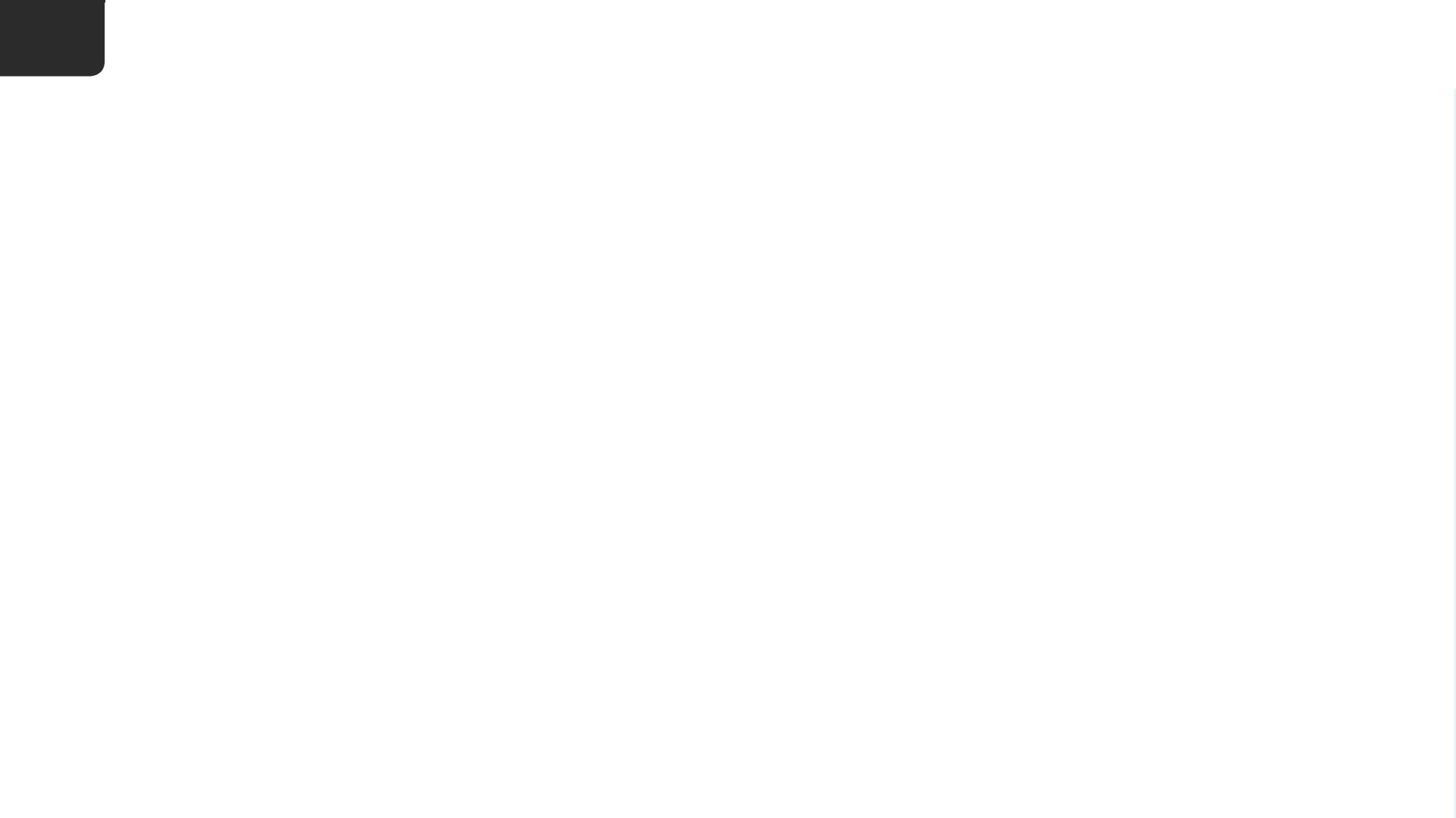 8
Wylogowywanie
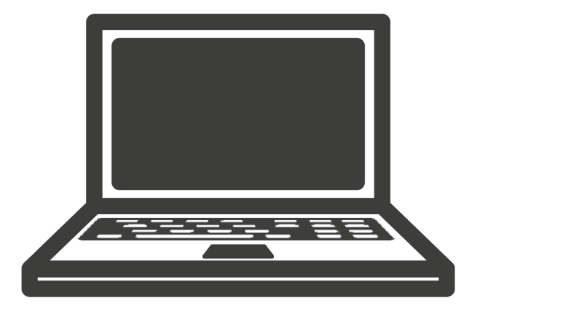 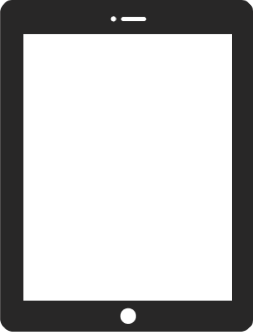 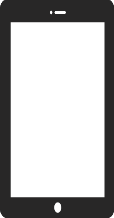 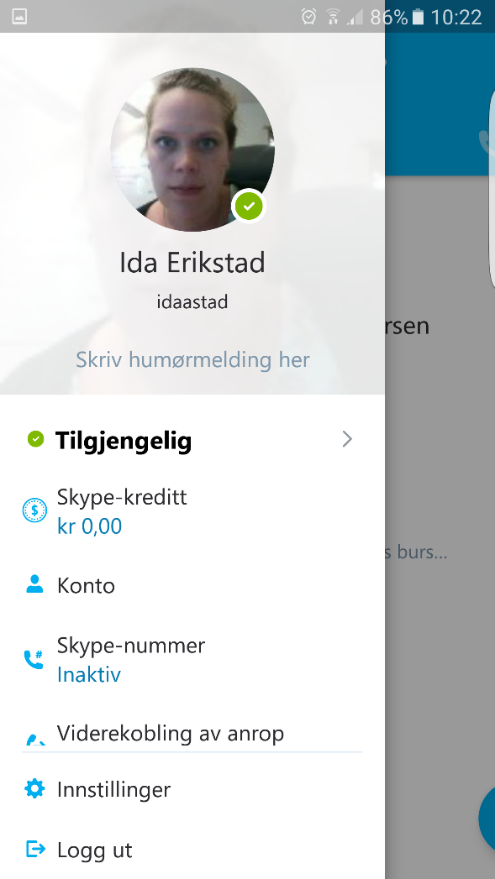 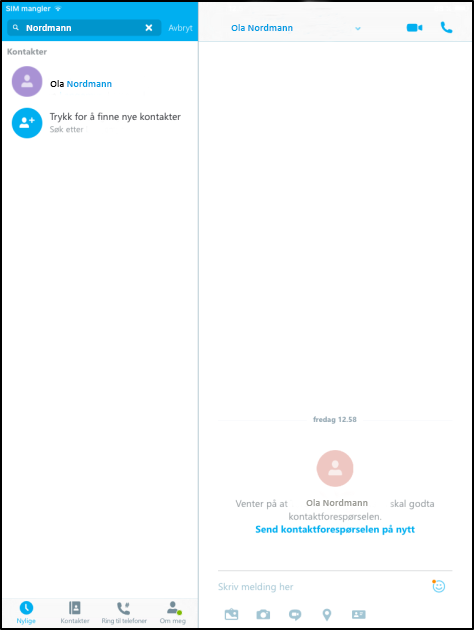 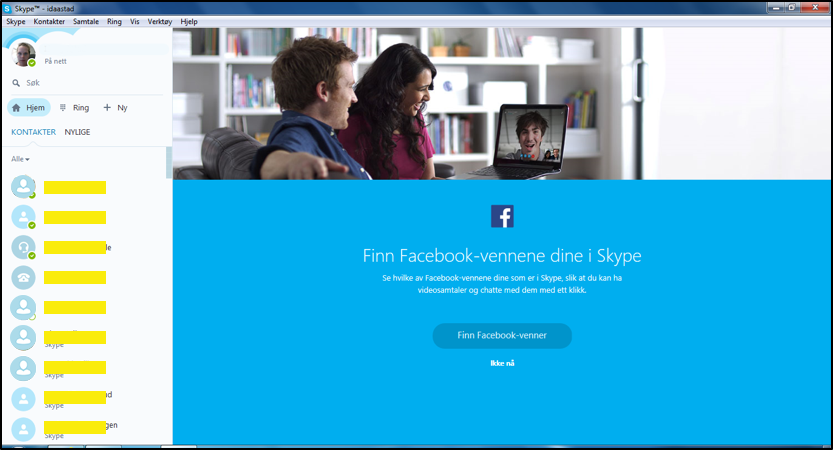 Kari Nordmann
Kari Nordmann
karinord
[Speaker Notes: Pojawi się menu: kliknijcie opcję „Wyloguj się”.]
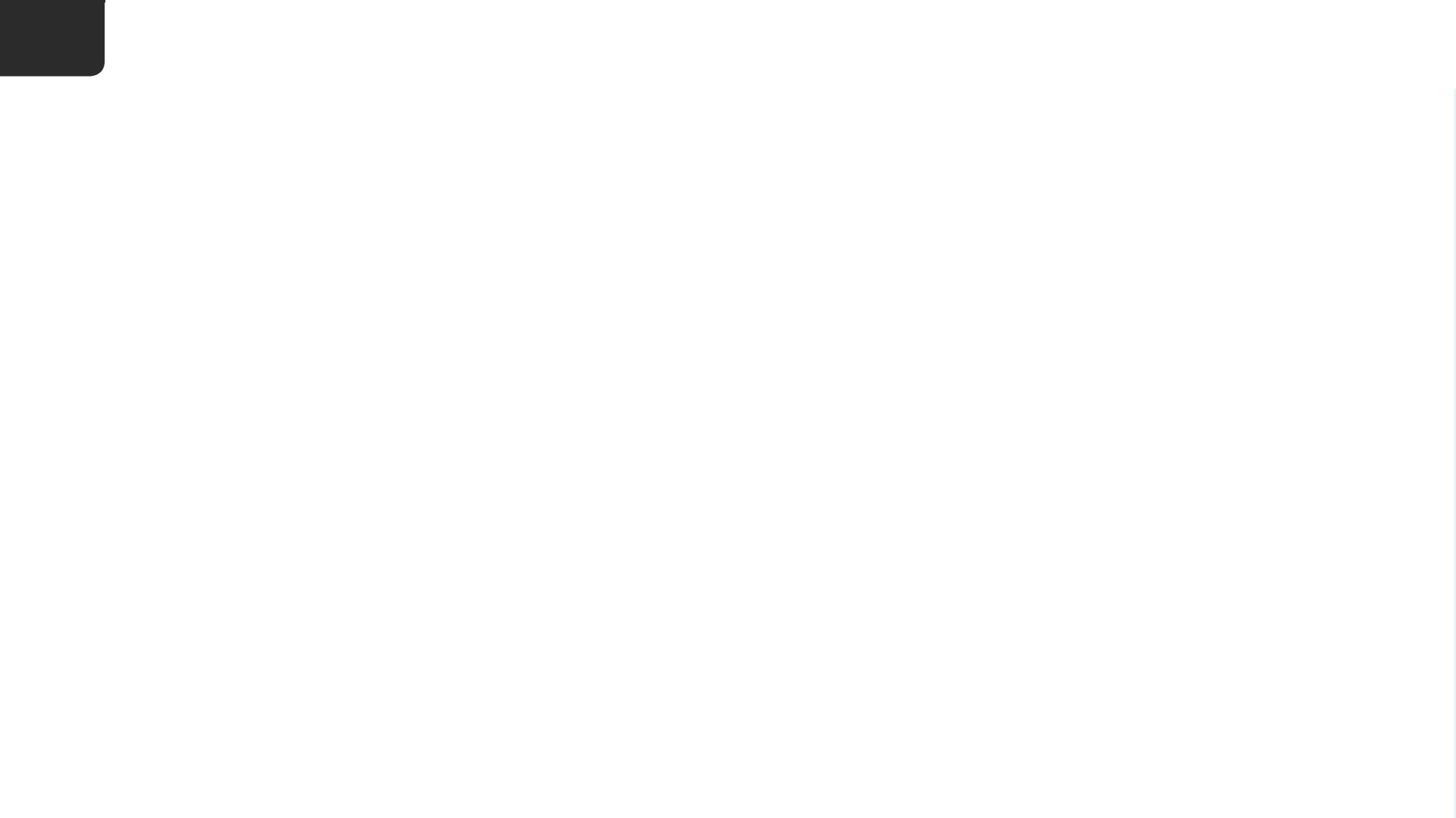 8
Wylogowywanie
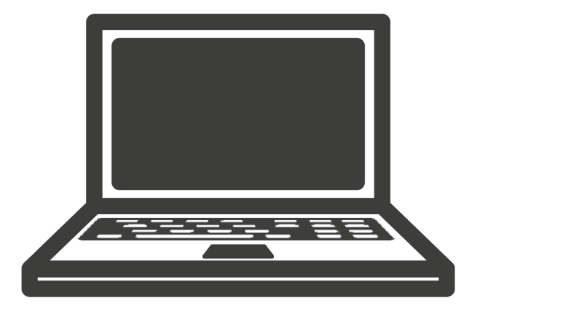 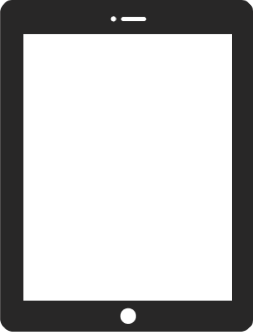 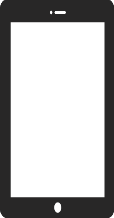 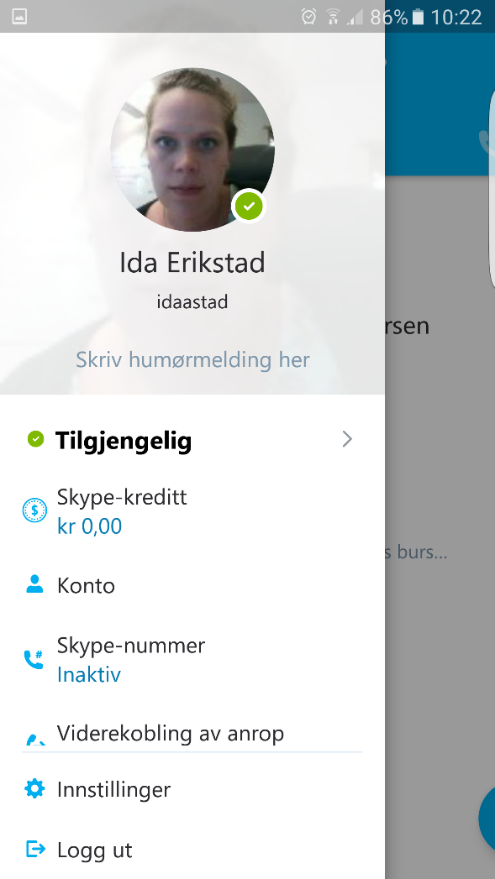 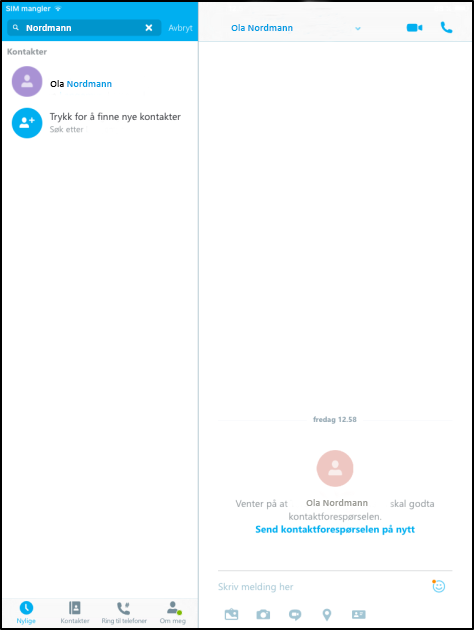 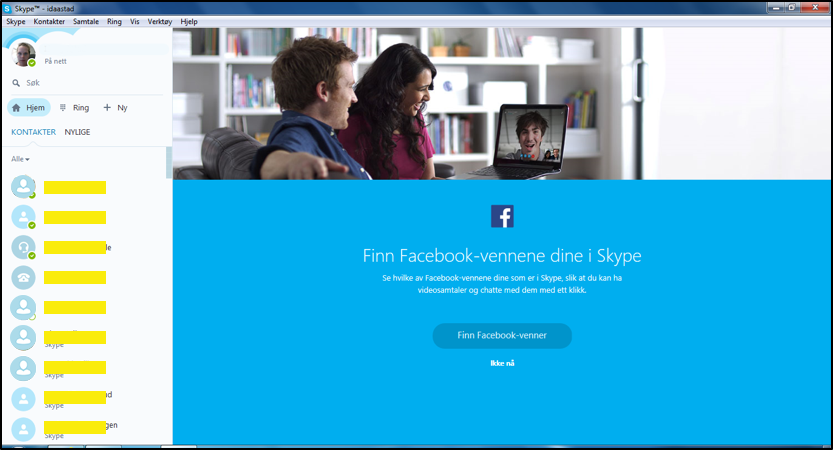 Kari Nordmann
karinord
[Speaker Notes: Jeśli korzystacie z tabletu, znajdźcie ikonę opisaną „O mnie”, znajdującą się na dole ekranu. Naciśnijcie ją.]
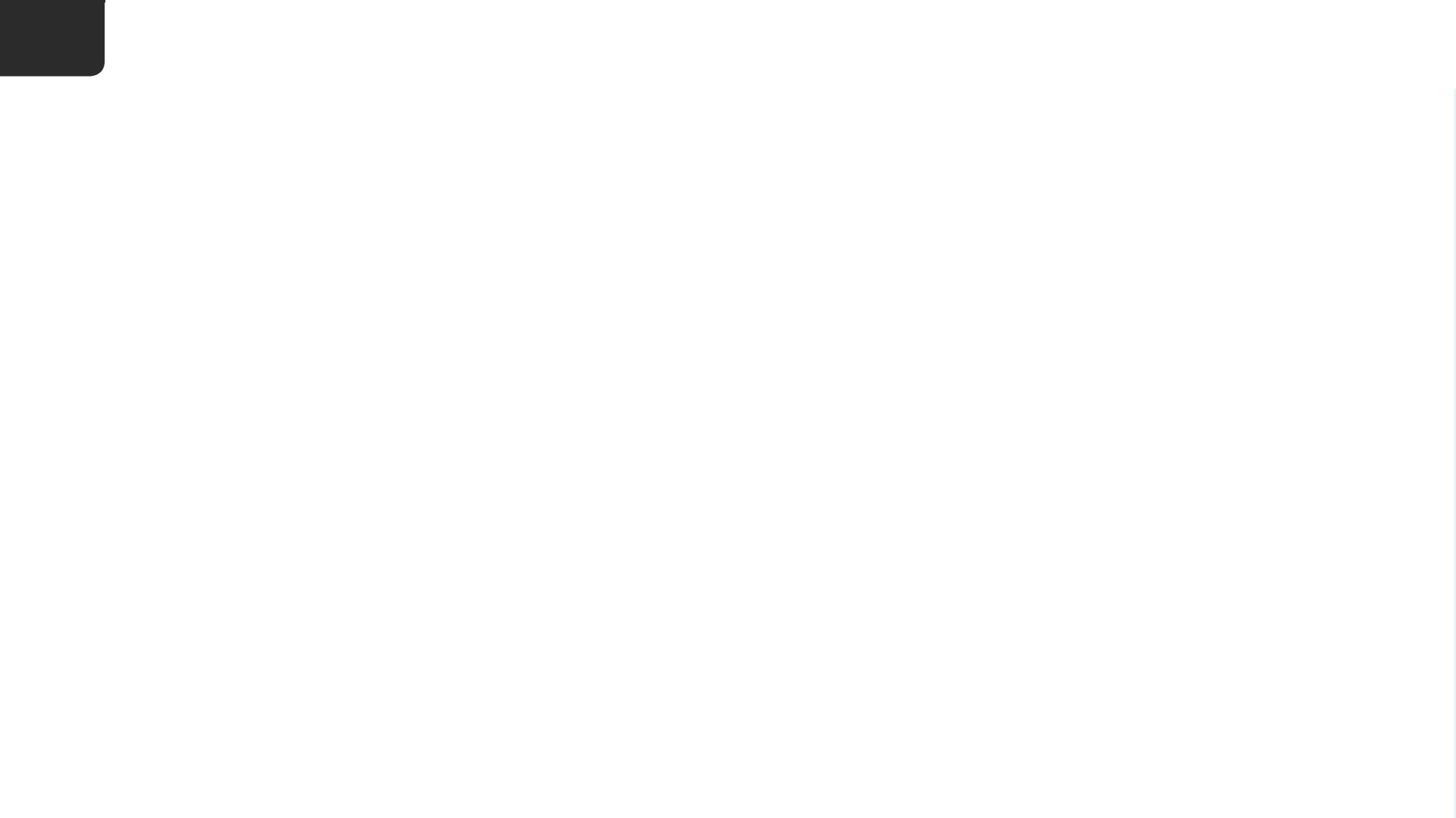 8
Wylogowywanie
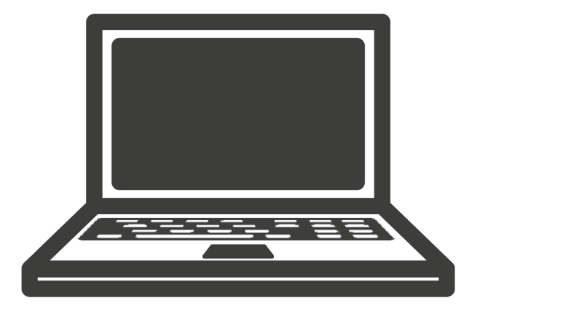 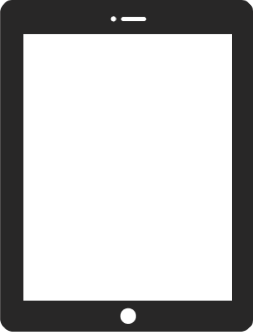 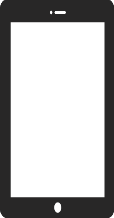 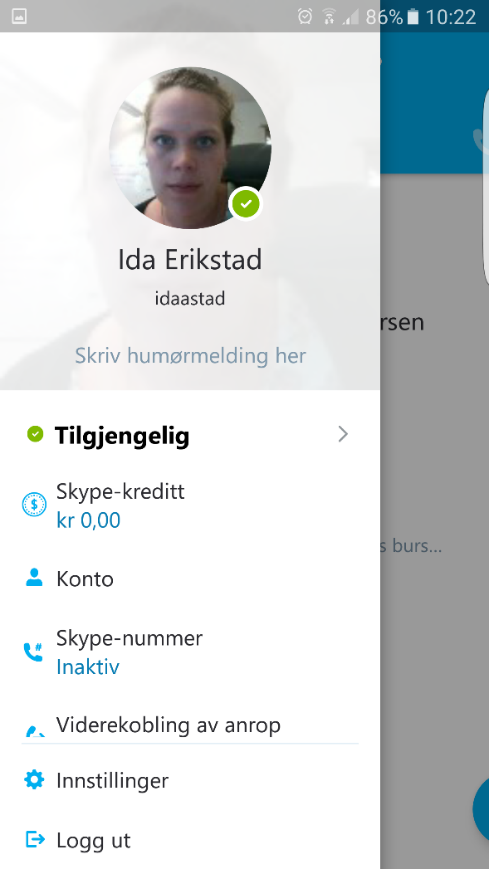 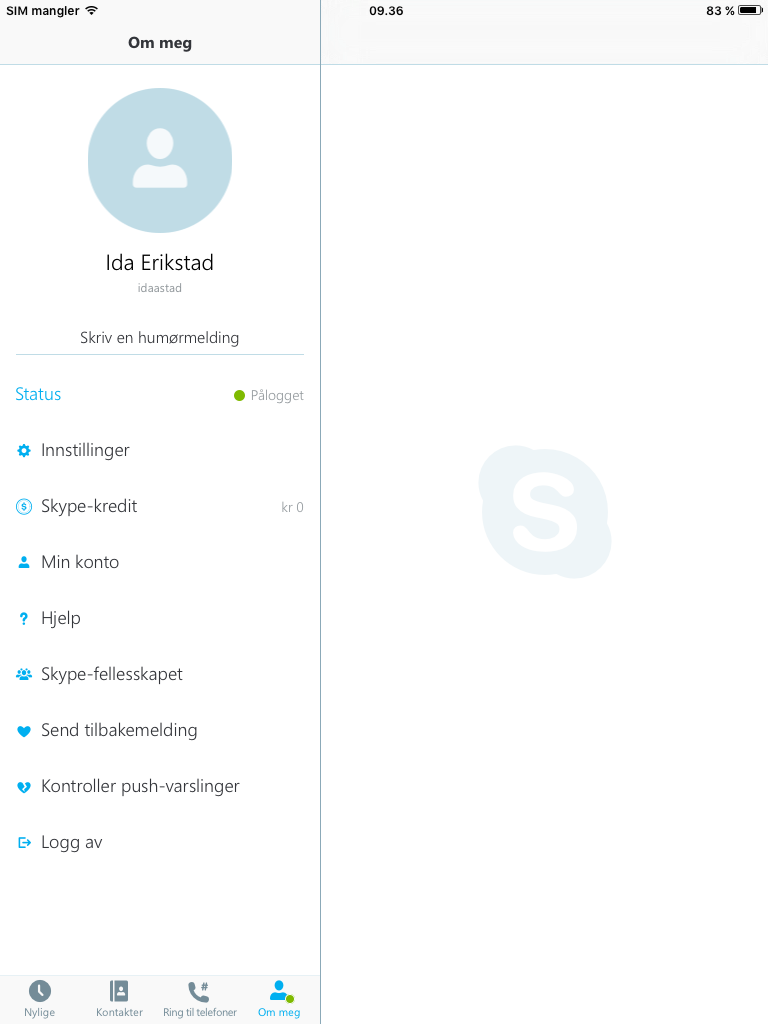 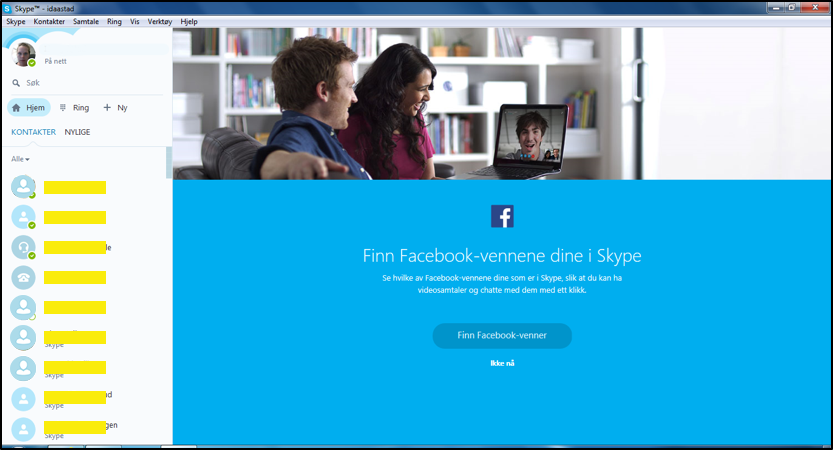 Ola Nordmann
Kari Nordmann
karinord
[Speaker Notes: Pojawi się menu: wybierzcie opcję „Wyloguj się”.]
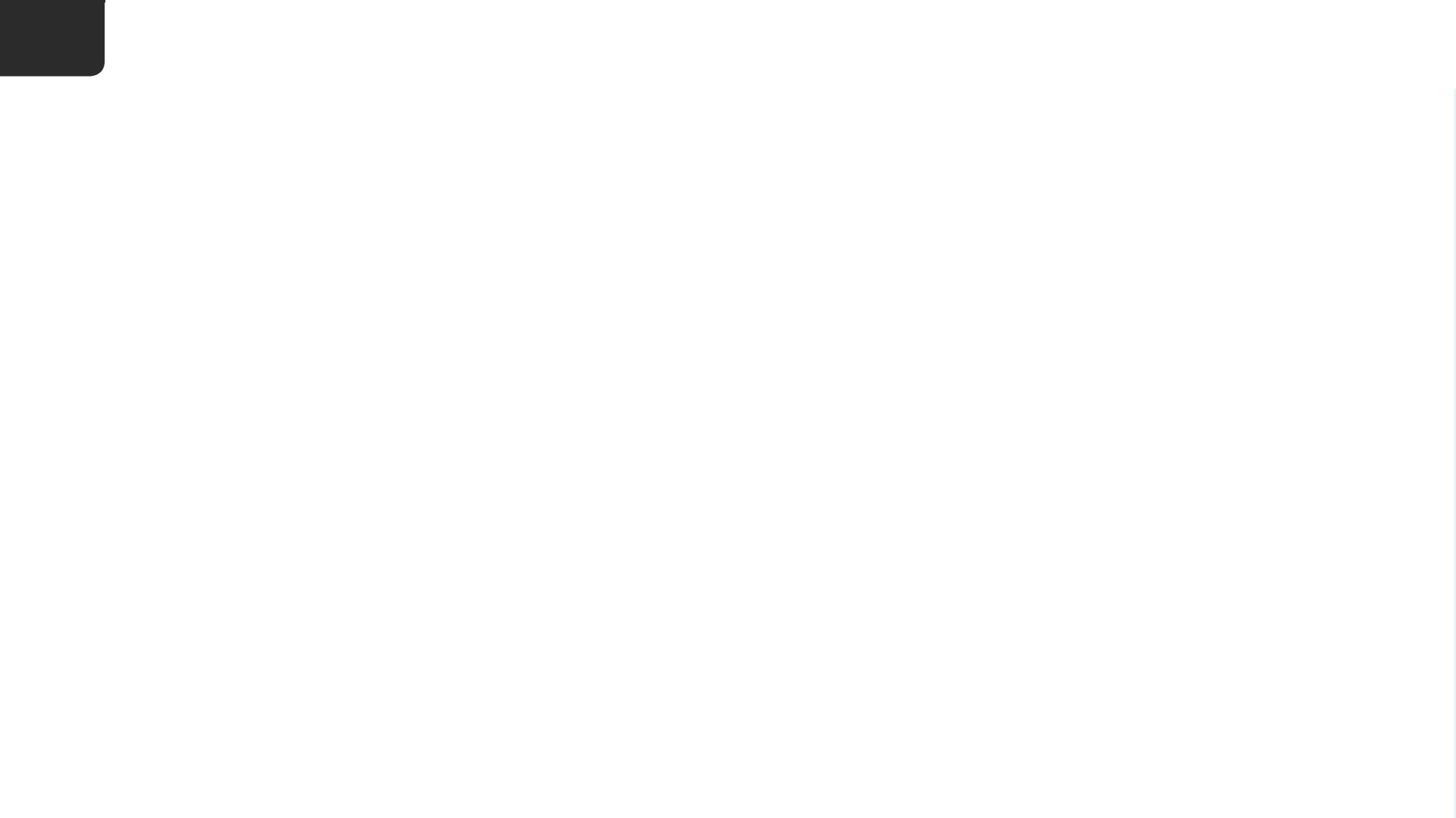 8
Wylogowywanie
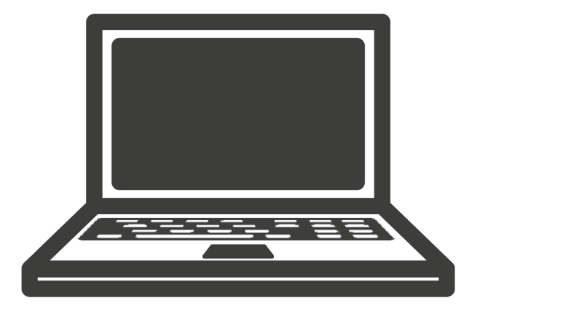 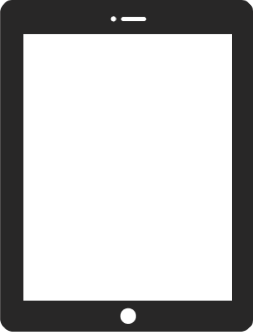 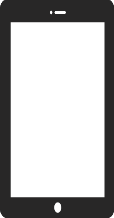 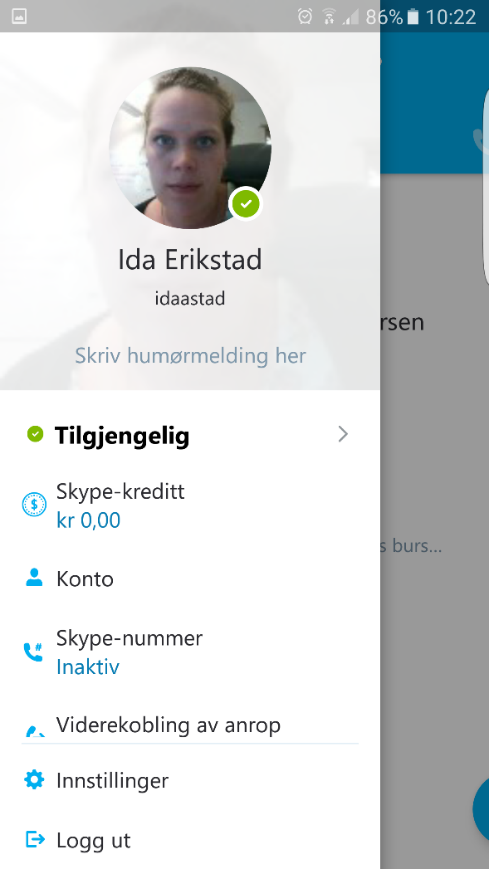 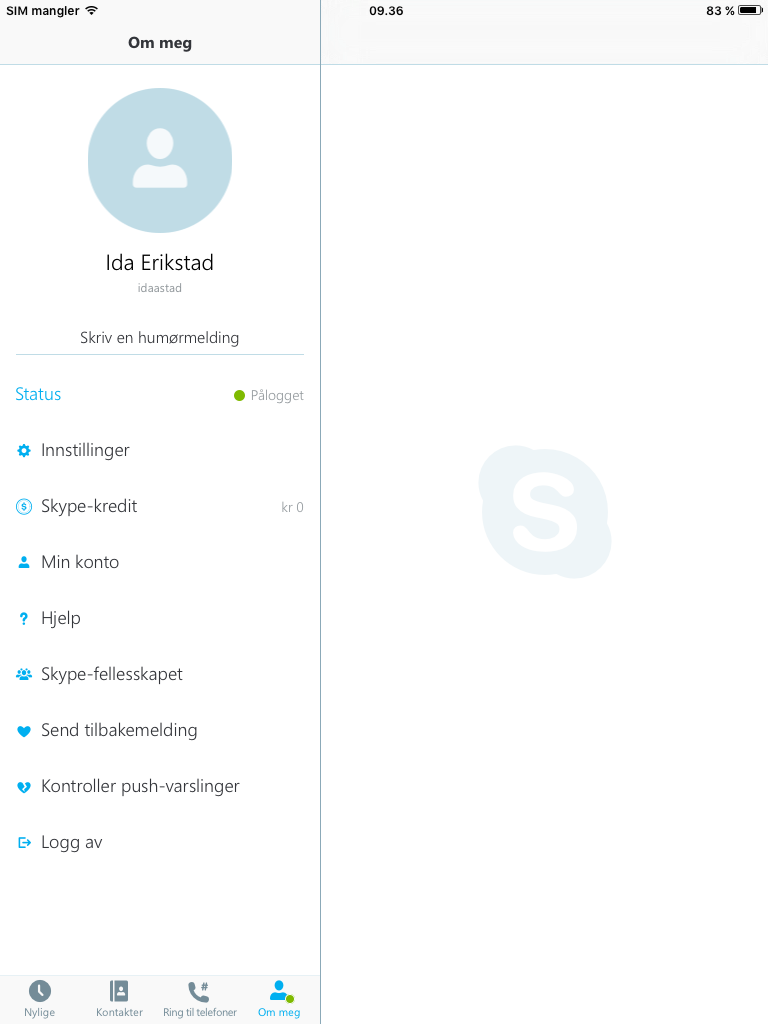 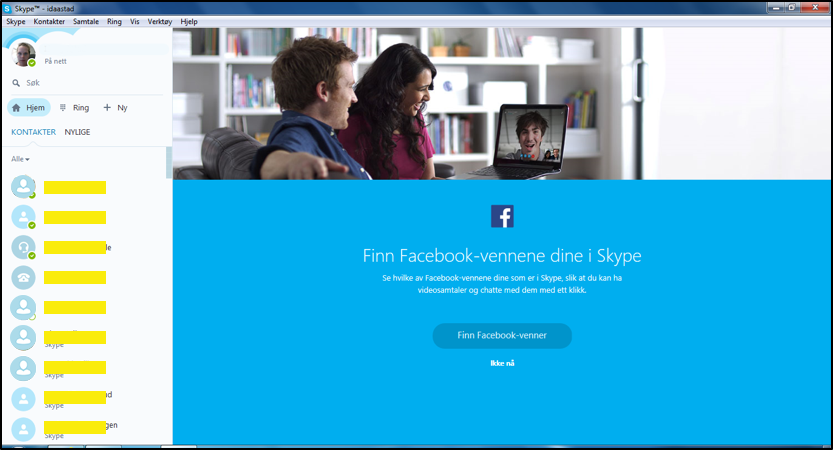 Kari Nordmann
Ola Nordmann
Kari Nordmann
karinord
[Speaker Notes: Jeśli korzystacie z komputera, kliknijcie na napis „Skype” znajdujący na pasku menu na górze ekranu.]
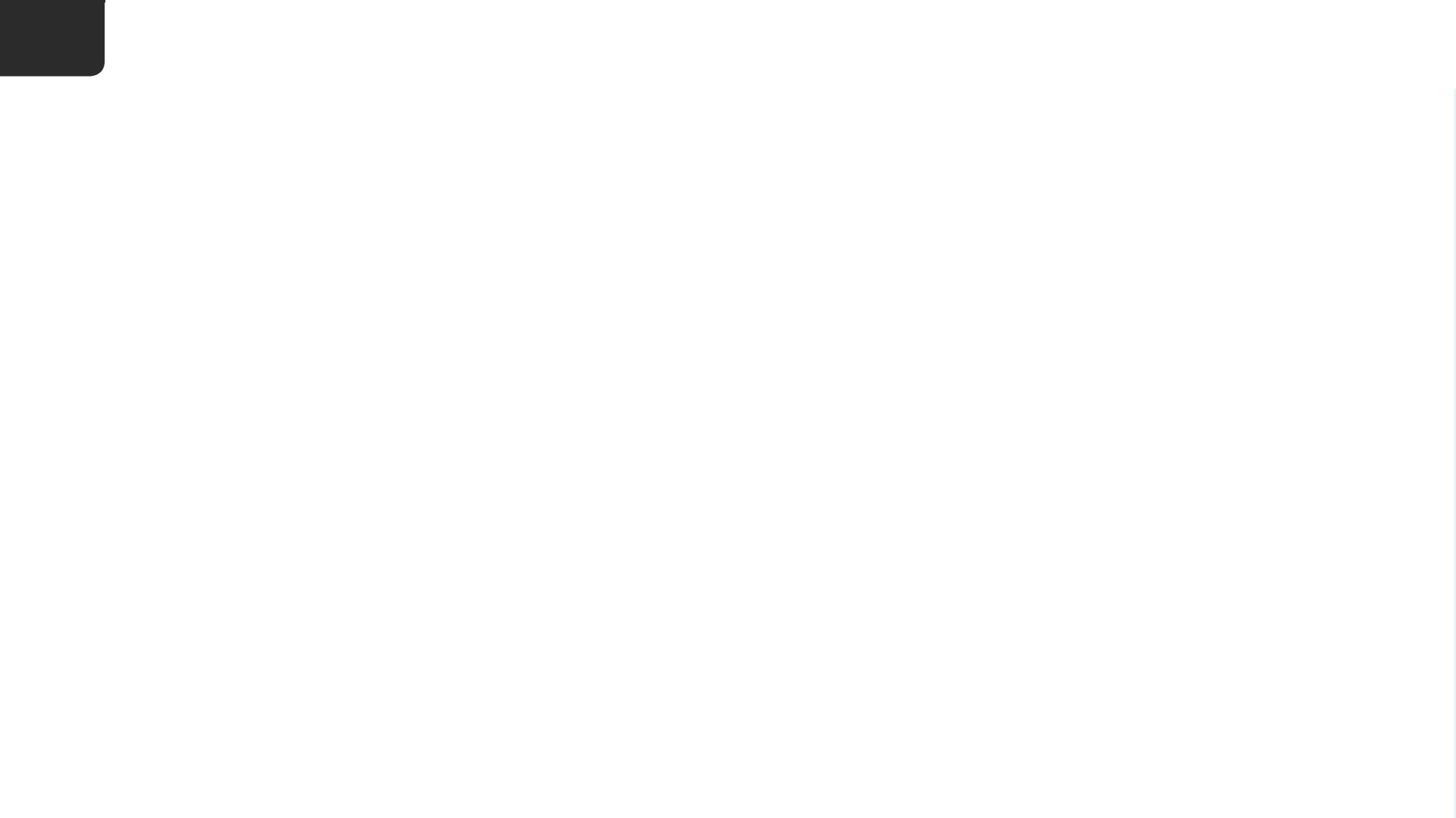 8
Wylogowywanie
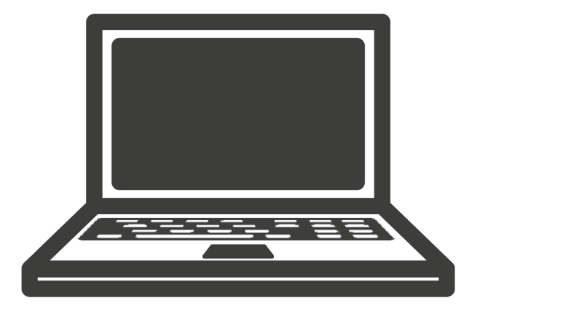 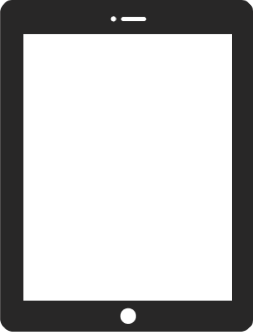 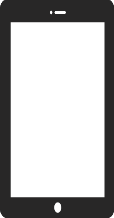 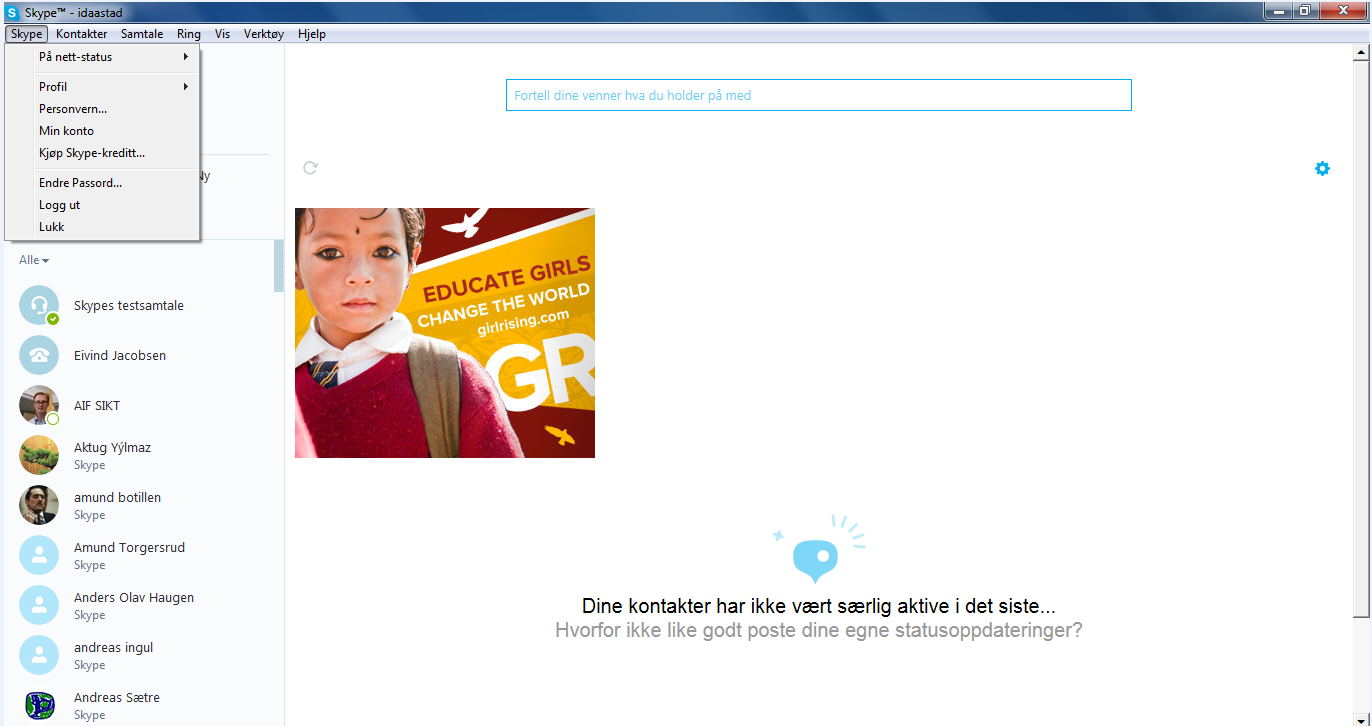 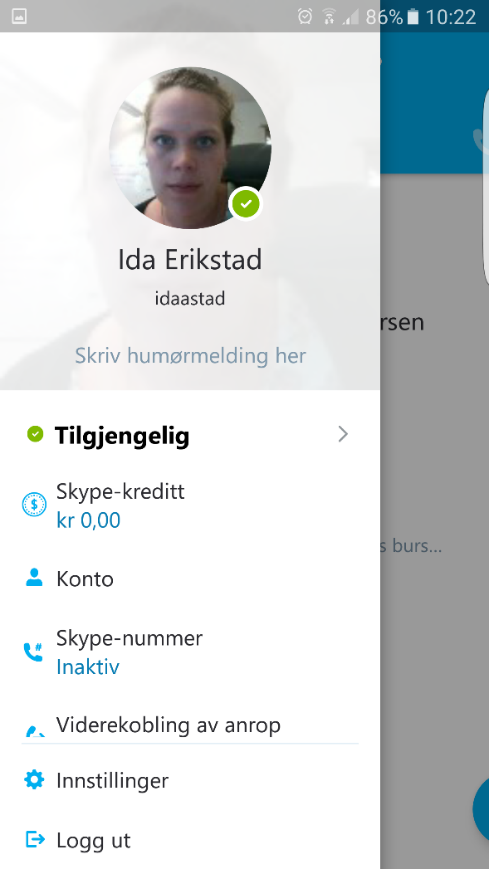 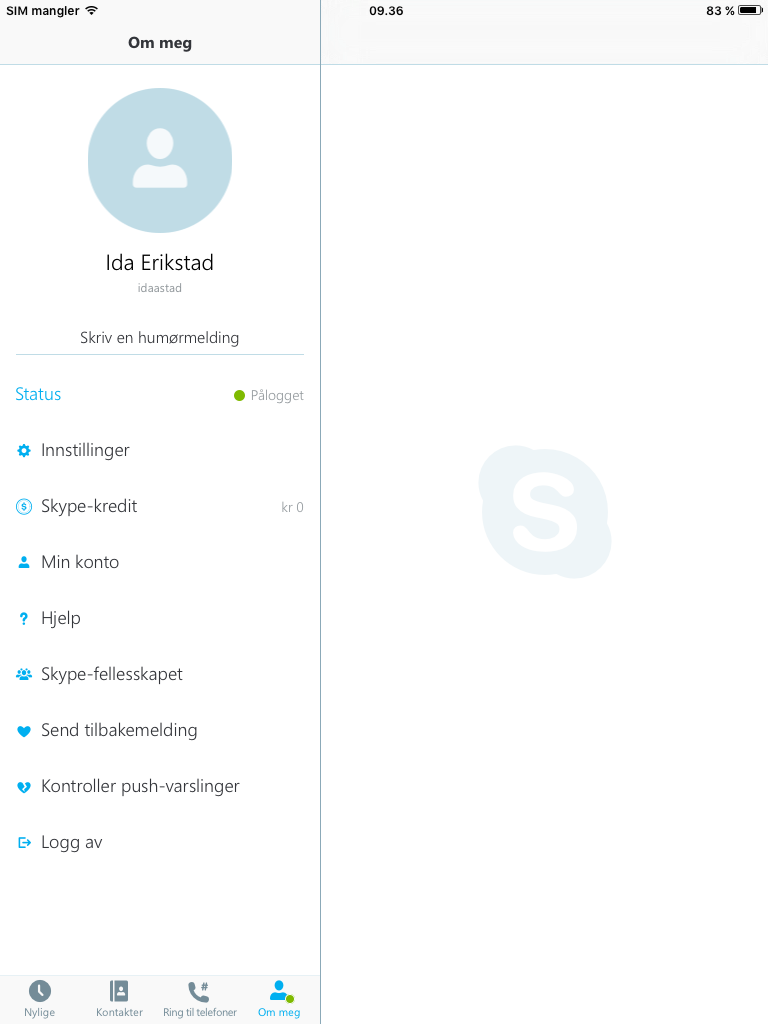 Ola Nordmann
Kari Nordmann
karinord
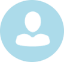 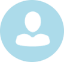 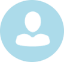 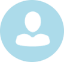 [Speaker Notes: Pojawi się menu: kliknijcie opcję „Wyloguj się”.
Poproś wszystkich, by wylogowali się ze Skype’a.]
Ferdig – godt jobba alle sammen!
Ferdig – godt jobba alle sammen!
Nå kan dere øve på:
Logge på og av Skype
Søke etter og legge til kontakter
Å ringe til hverandre, med og uten video
Å motta og avvise samtaler
Å skru av og på lyd og bilde i en samtale
[Speaker Notes: GOTOWE]